Circles & Sectors
Old Spec Q’s
Circles & Sectors
SAM
1H Q10
May 2018 
1H Q6
Jan 2019 
1HR Q10
Jan 2019 
2HR Q22
May 2019 
1HR Q9
Compound Shapes
SAM 1H Q10
Circles & Sectors
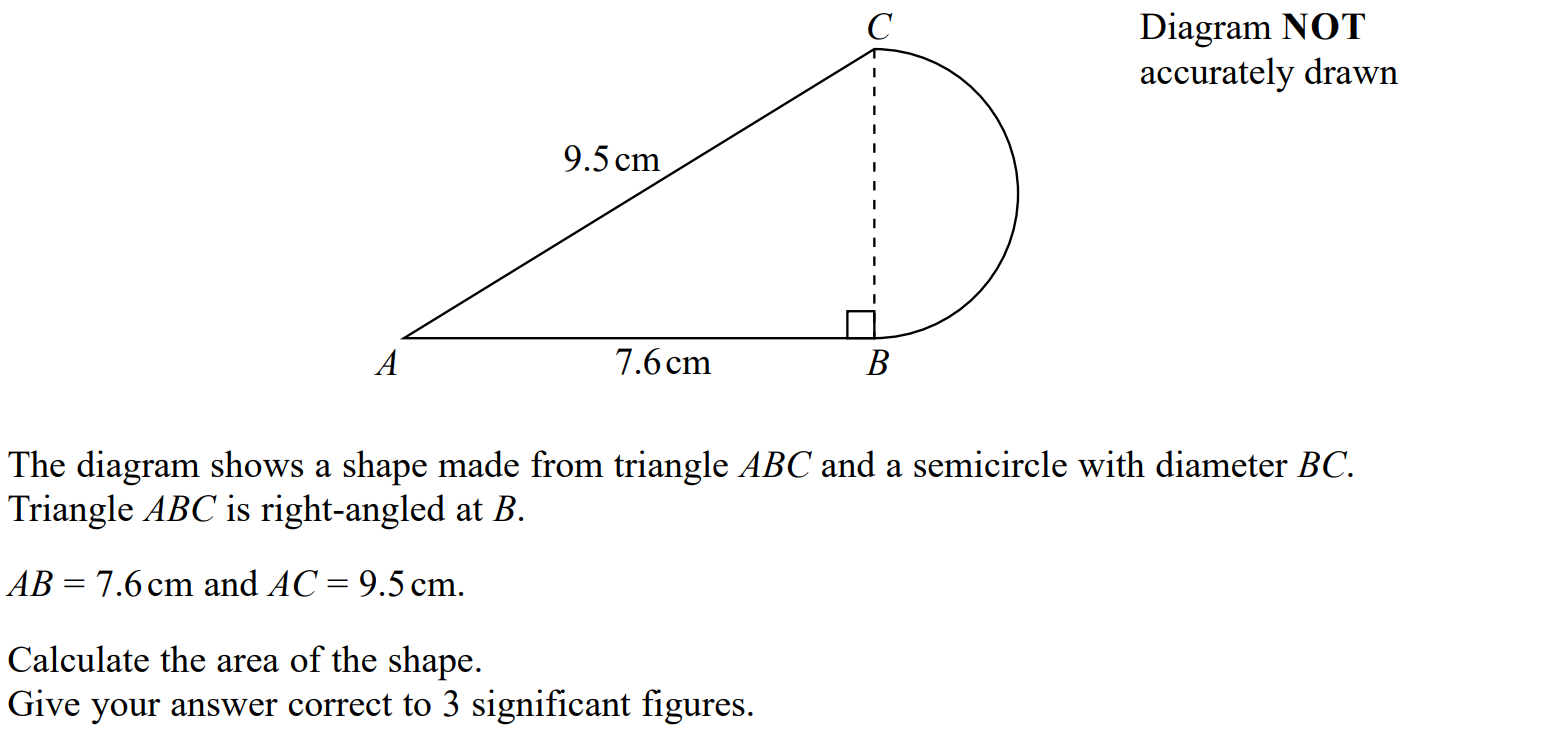 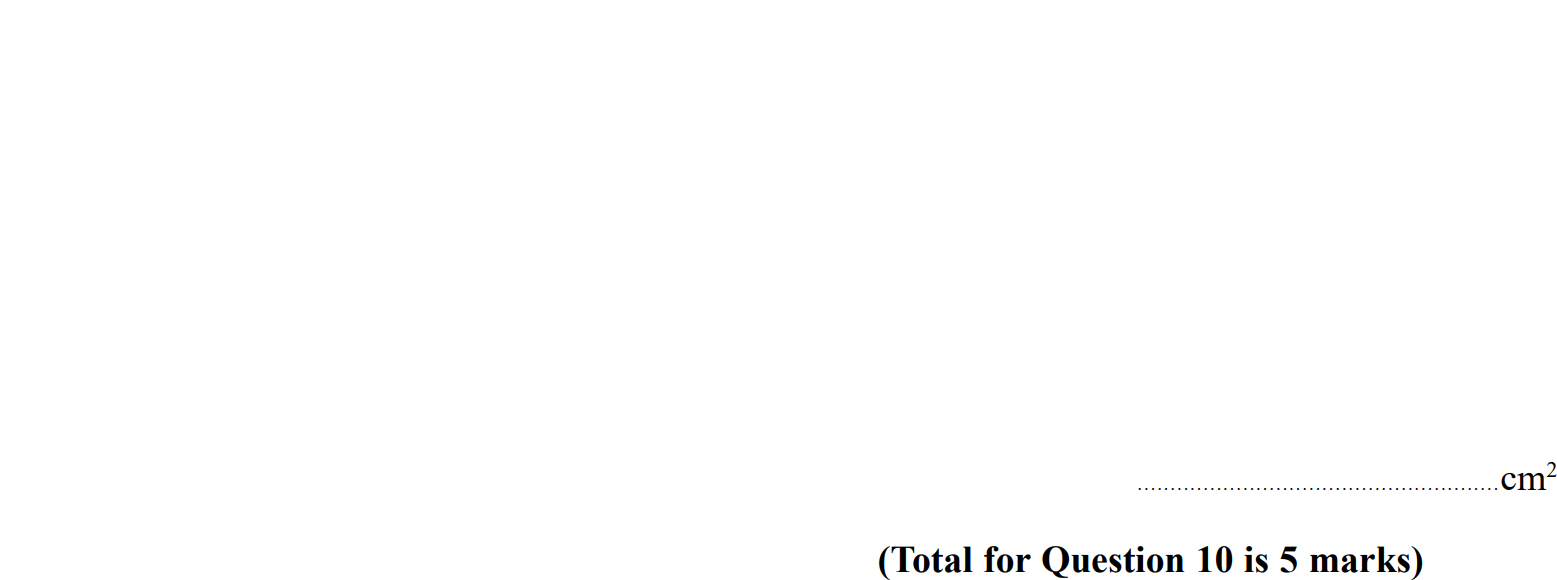 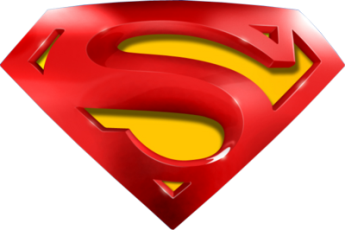 SAM 1H Q10
Circles & Sectors
A
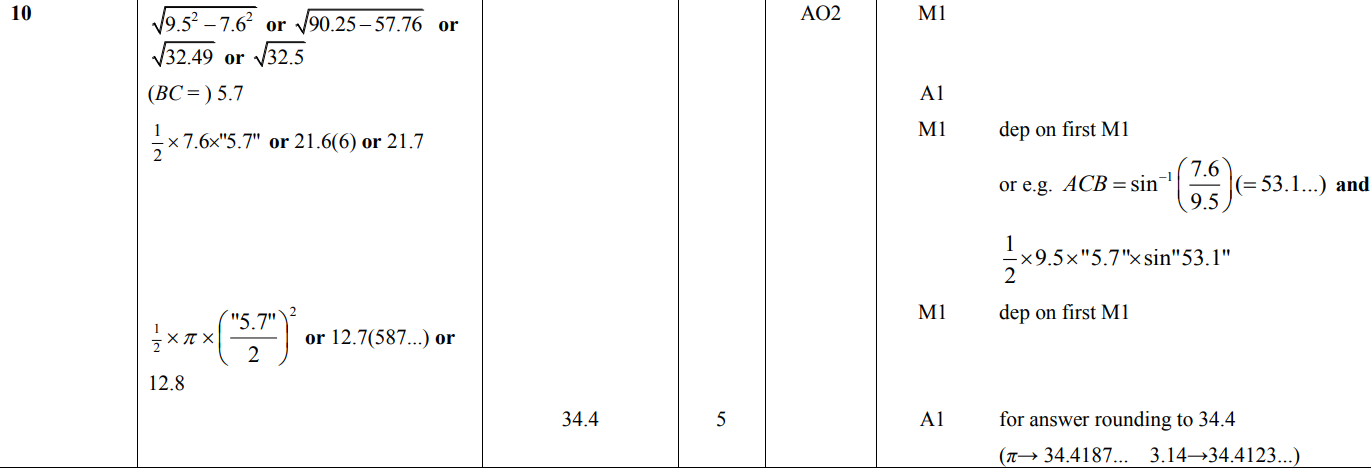 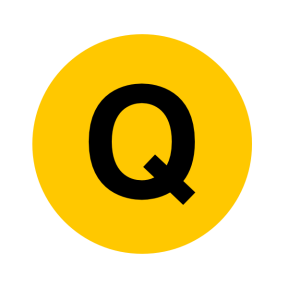 May 2018 1H Q6
Circles & Sectors
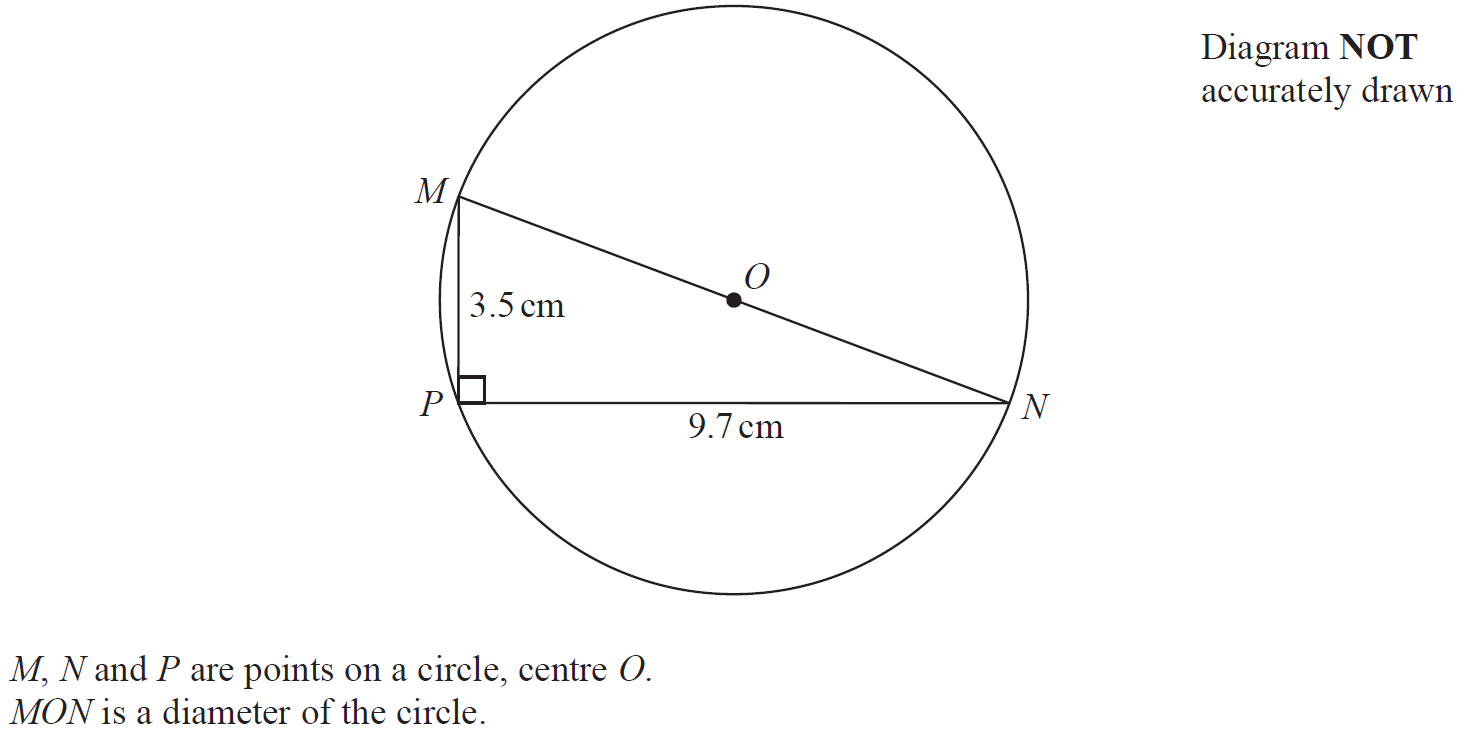 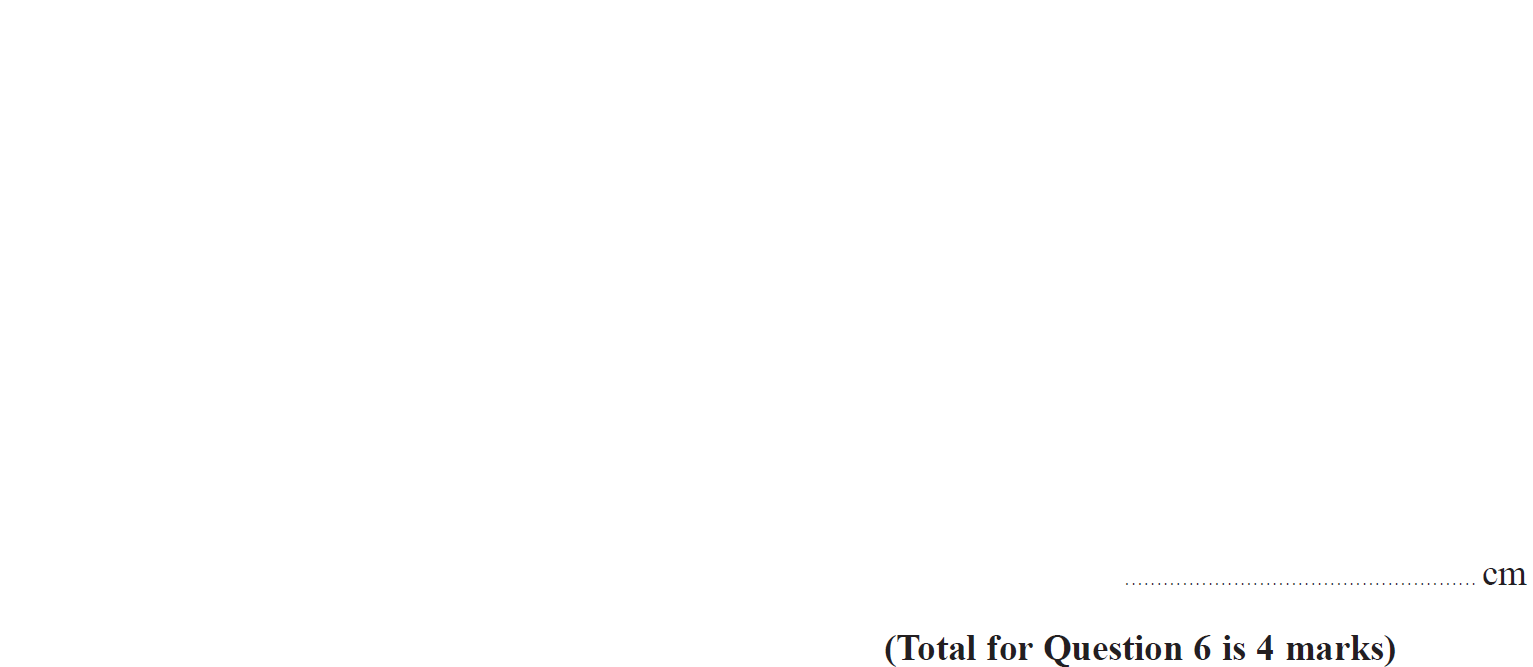 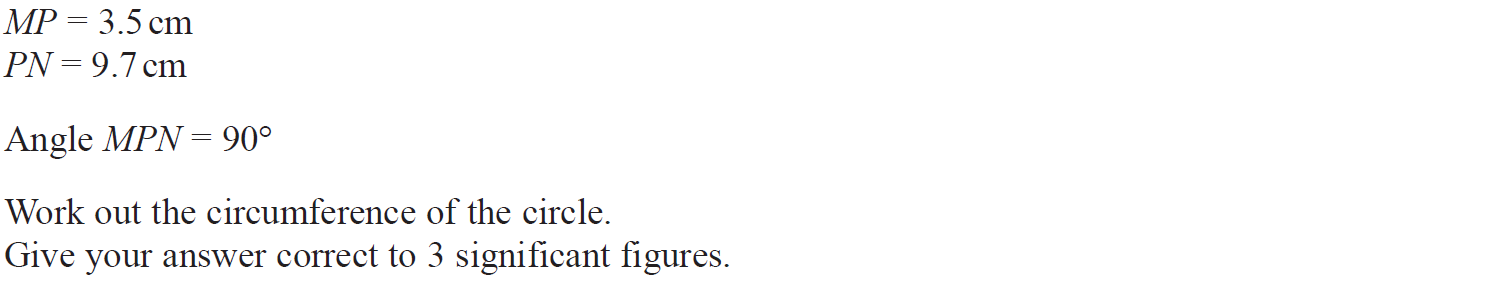 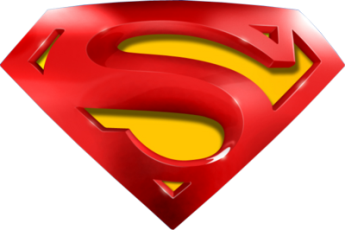 May 2018 1H Q6
Circles & Sectors
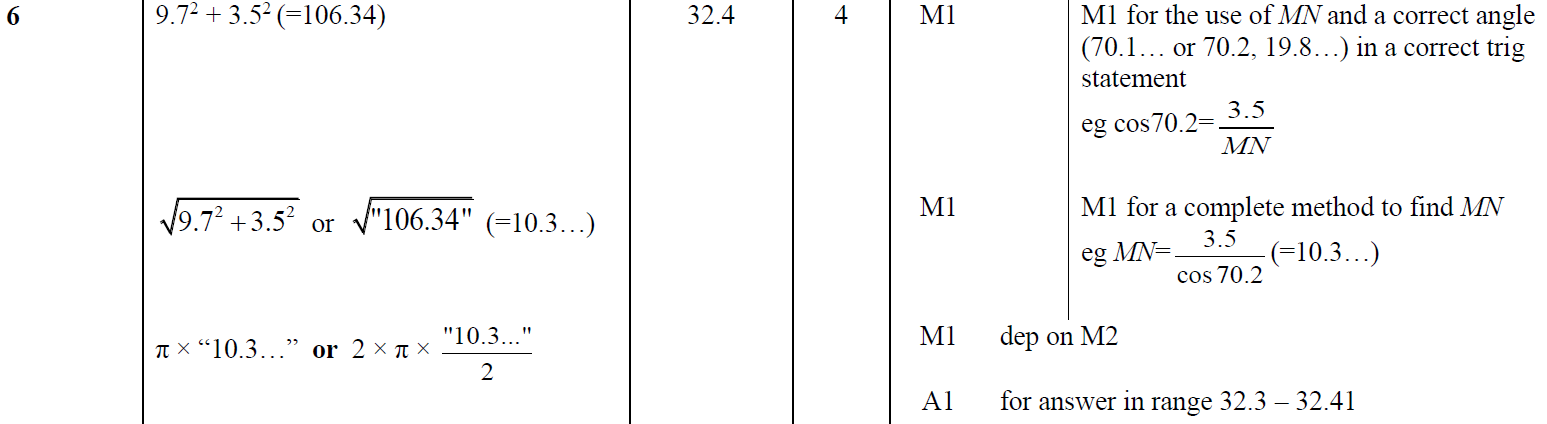 A
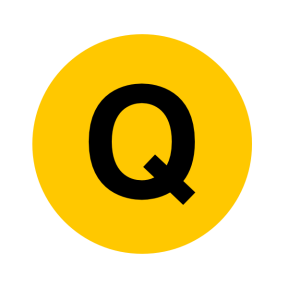 Jan 2019 1HR Q10
Circles & Sectors
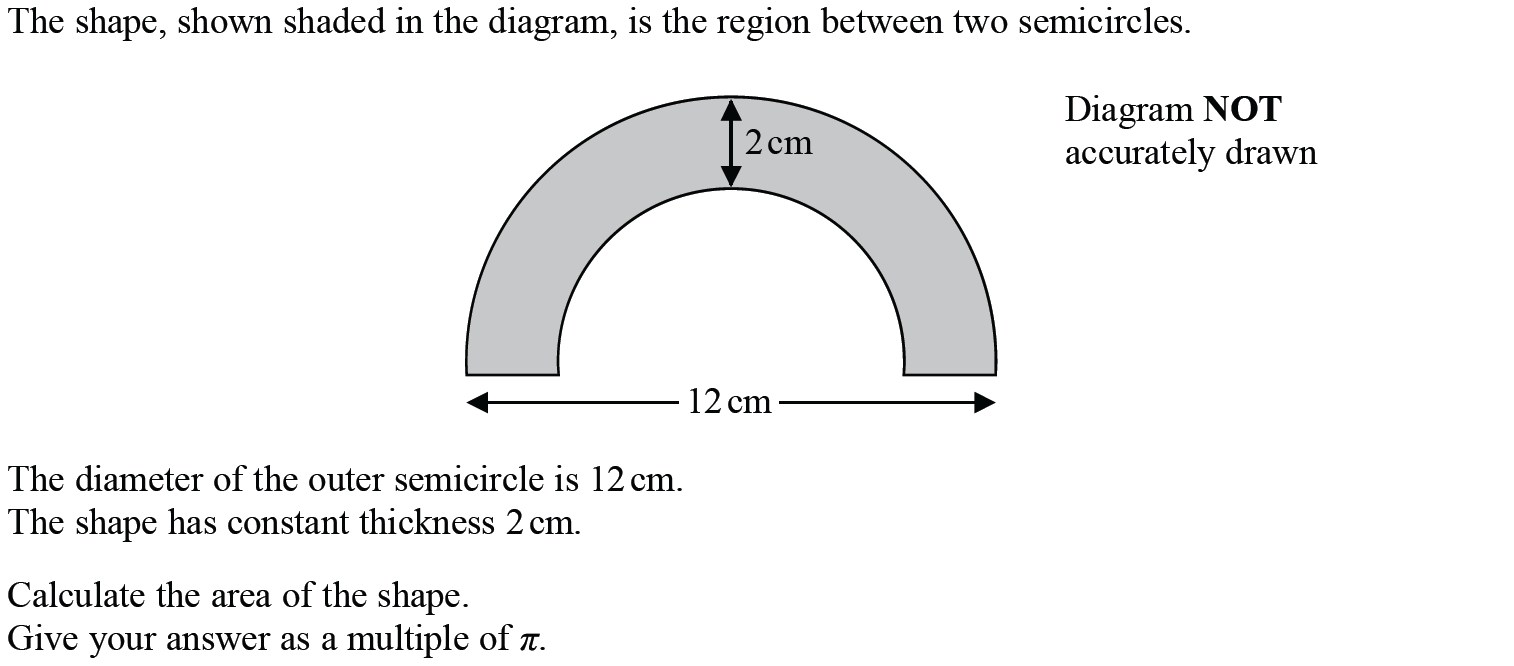 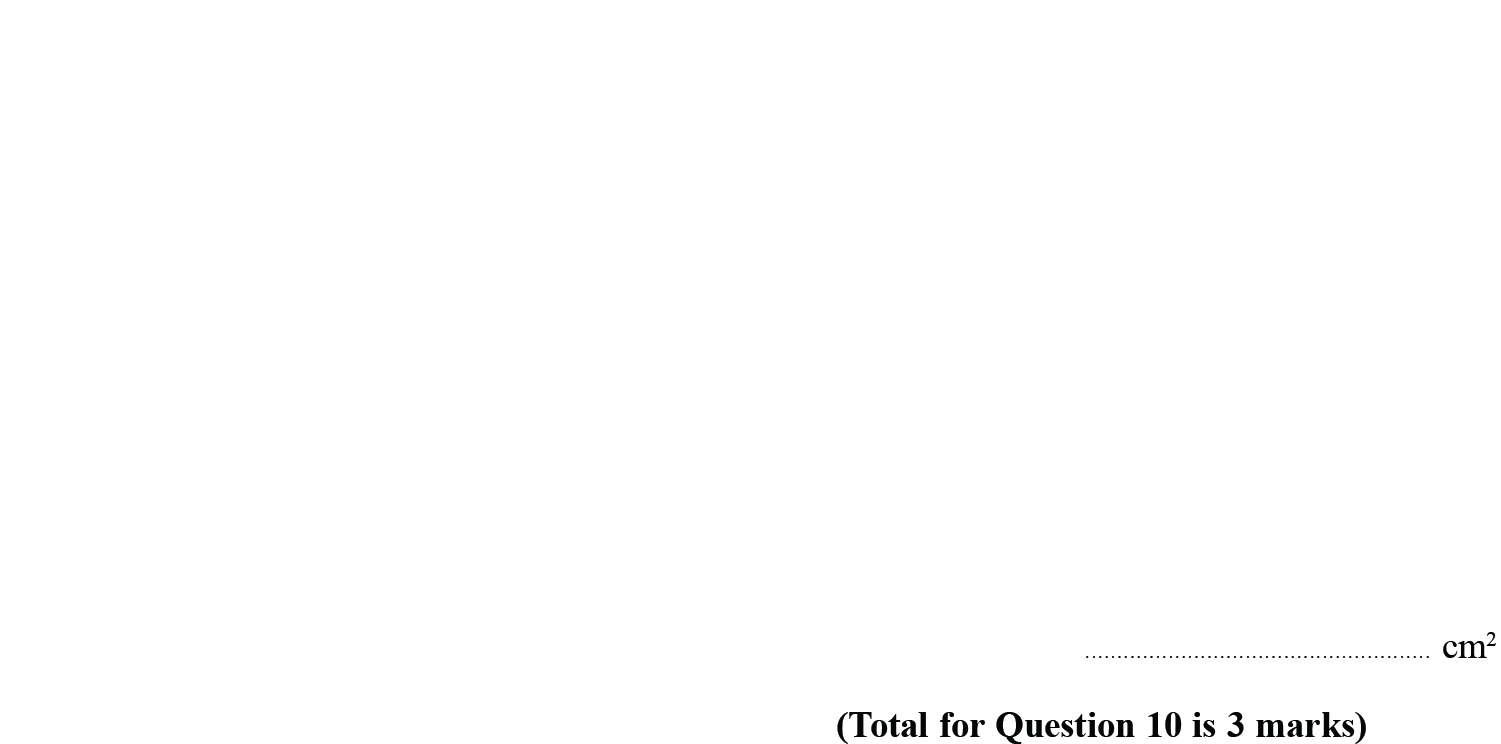 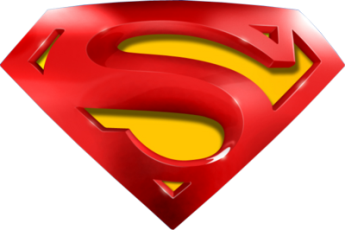 Jan 2019 1HR Q10
Circles & Sectors
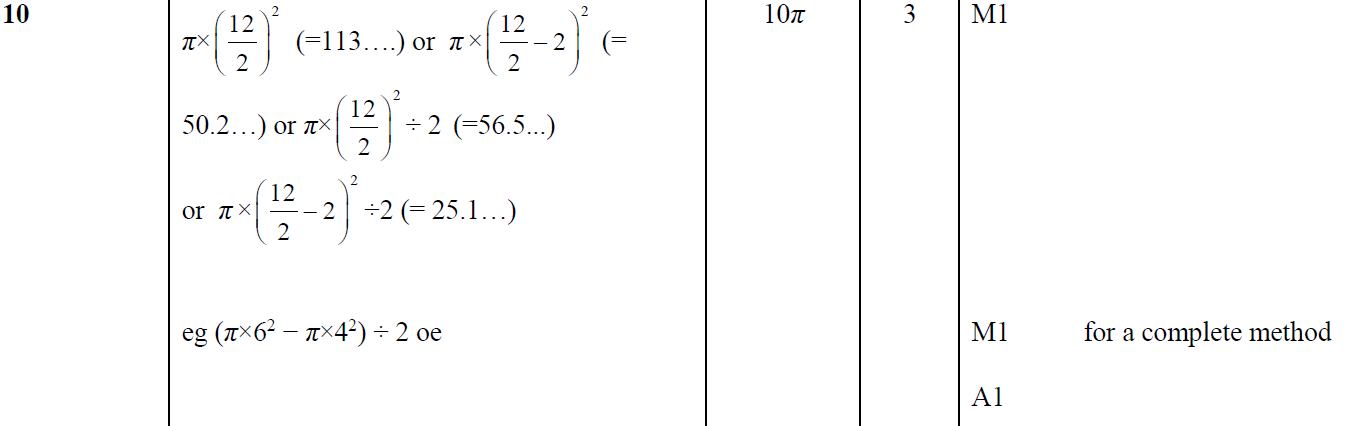 A
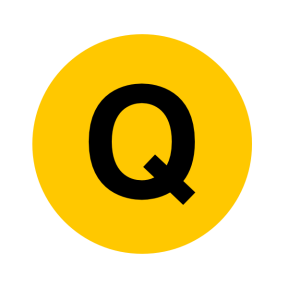 Jan 2019 2HR Q22
Circles & Sectors
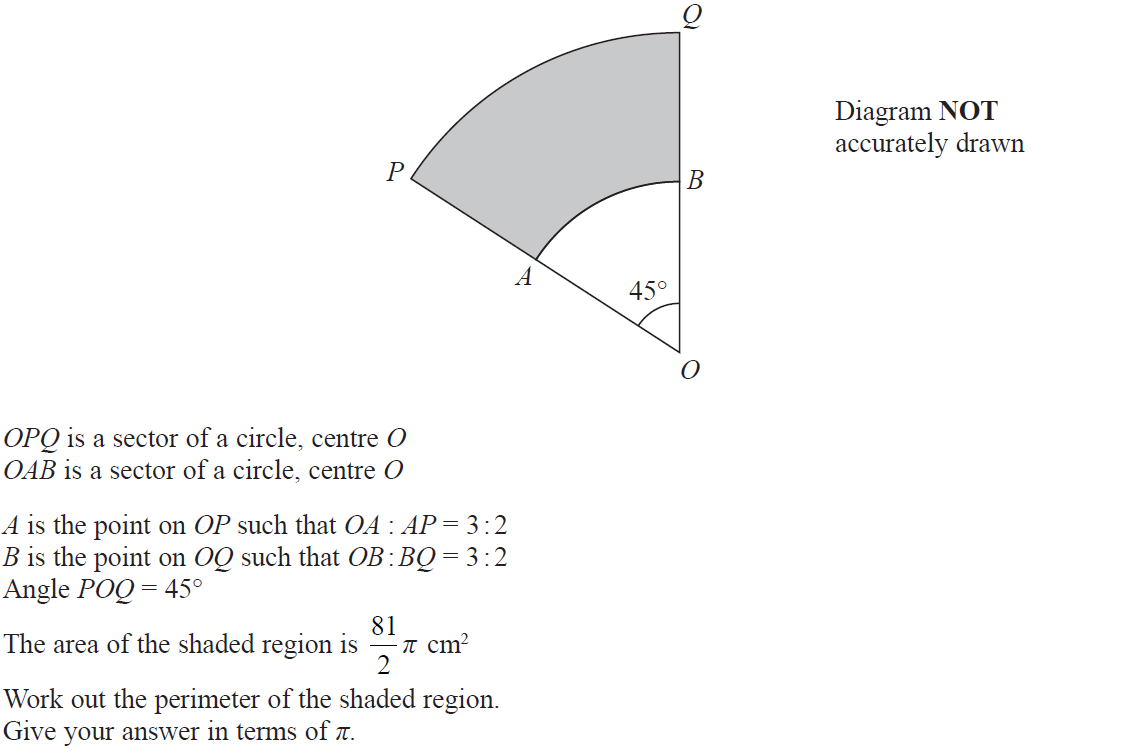 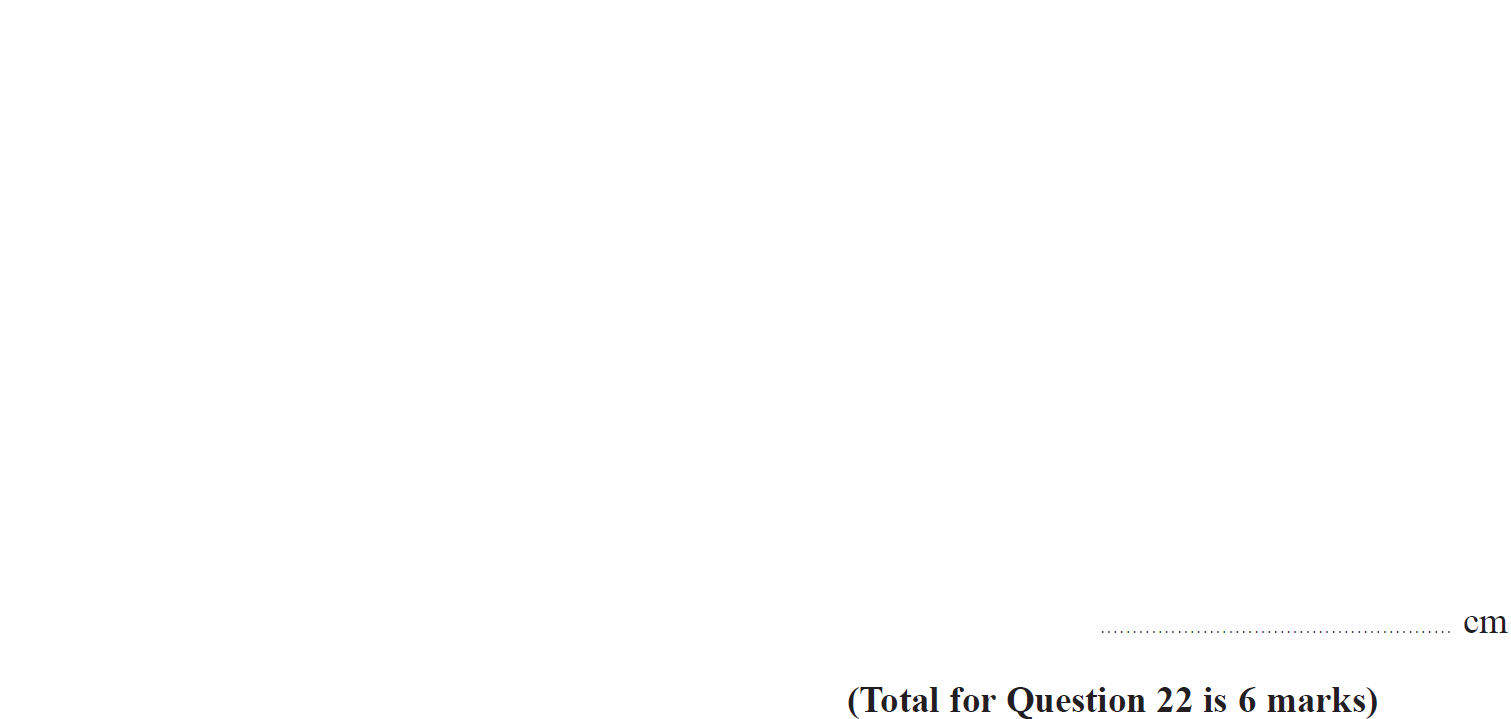 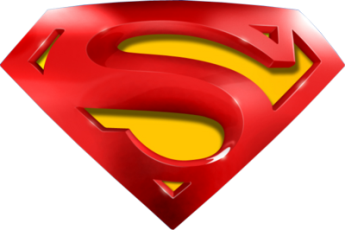 Jan 2019 2HR Q22
Circles & Sectors
A
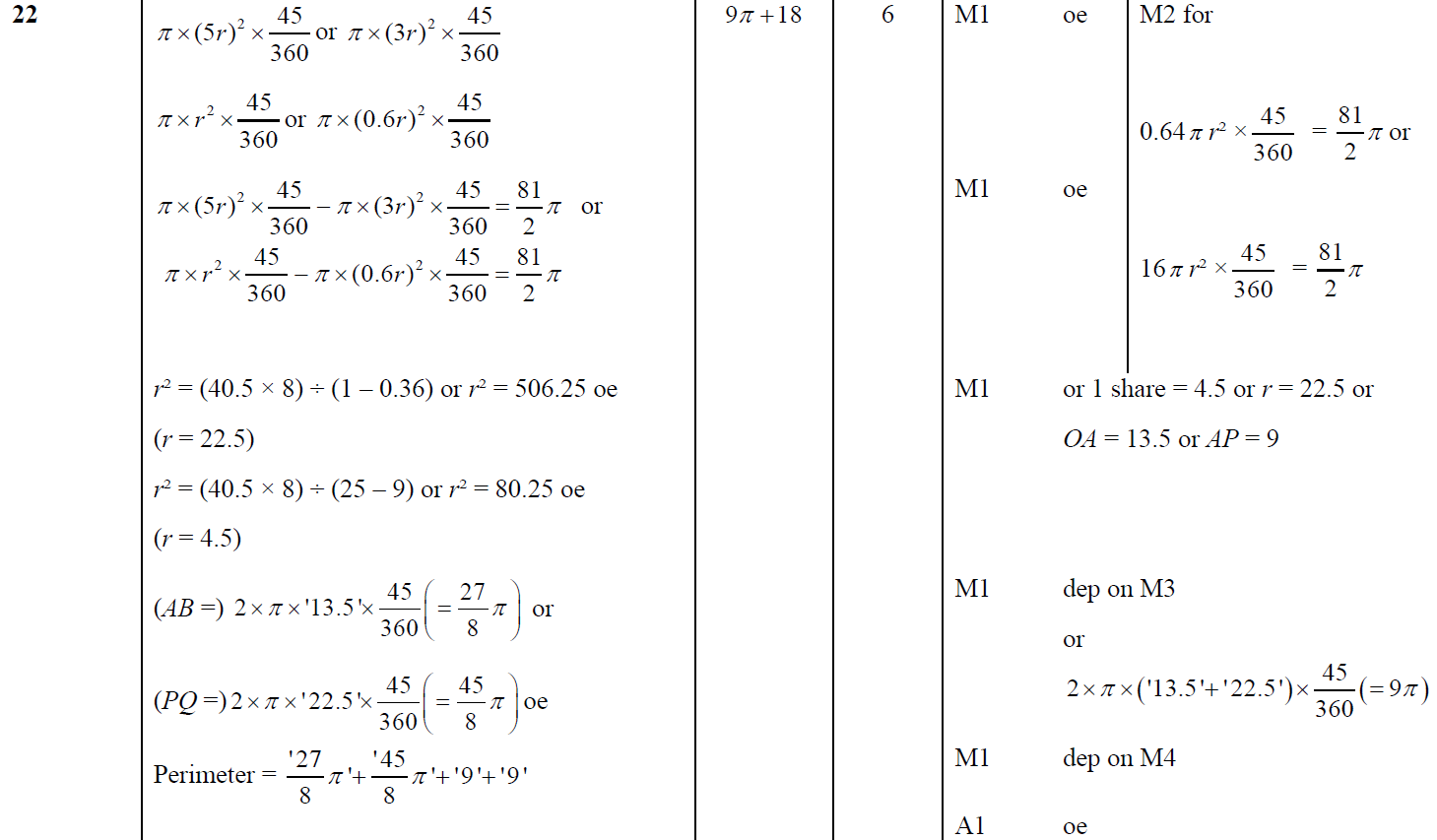 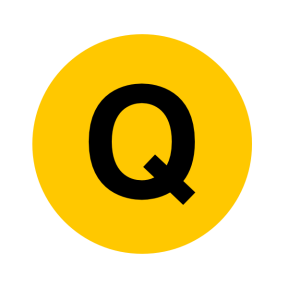 May 2019 1H Q9
Circles & Sectors
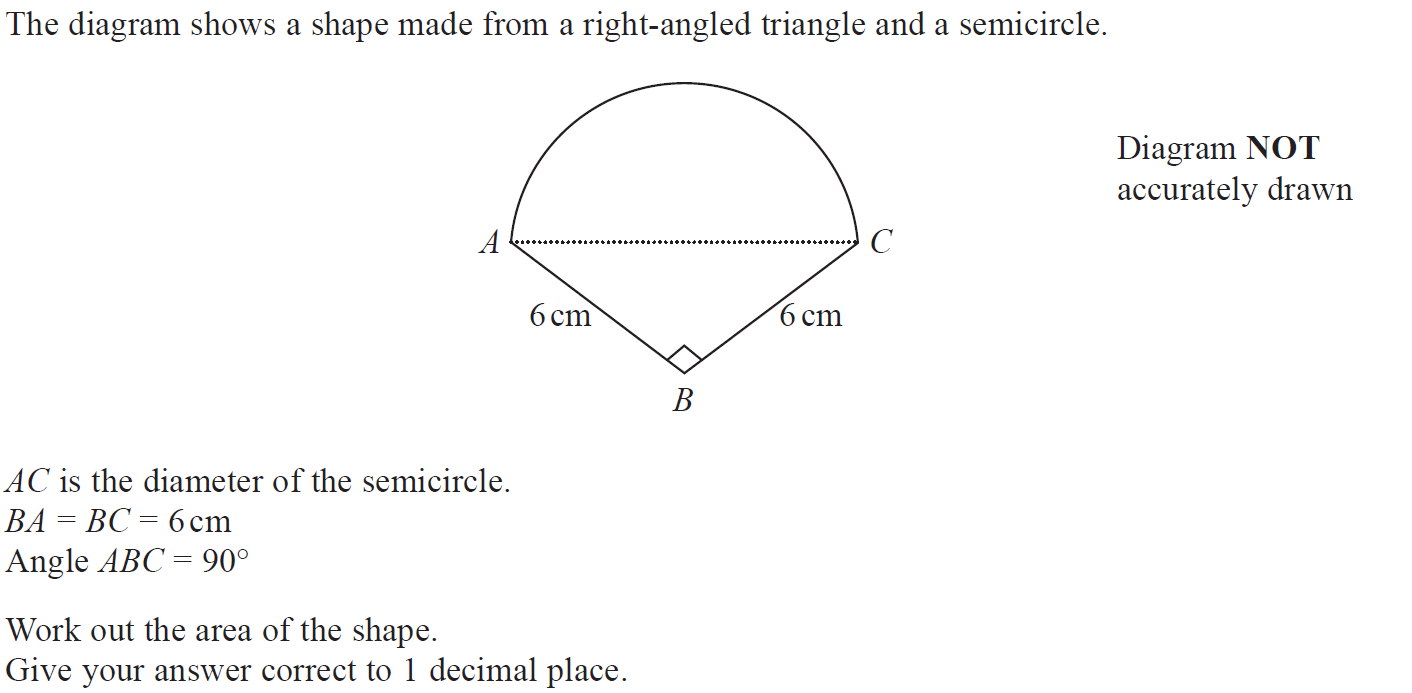 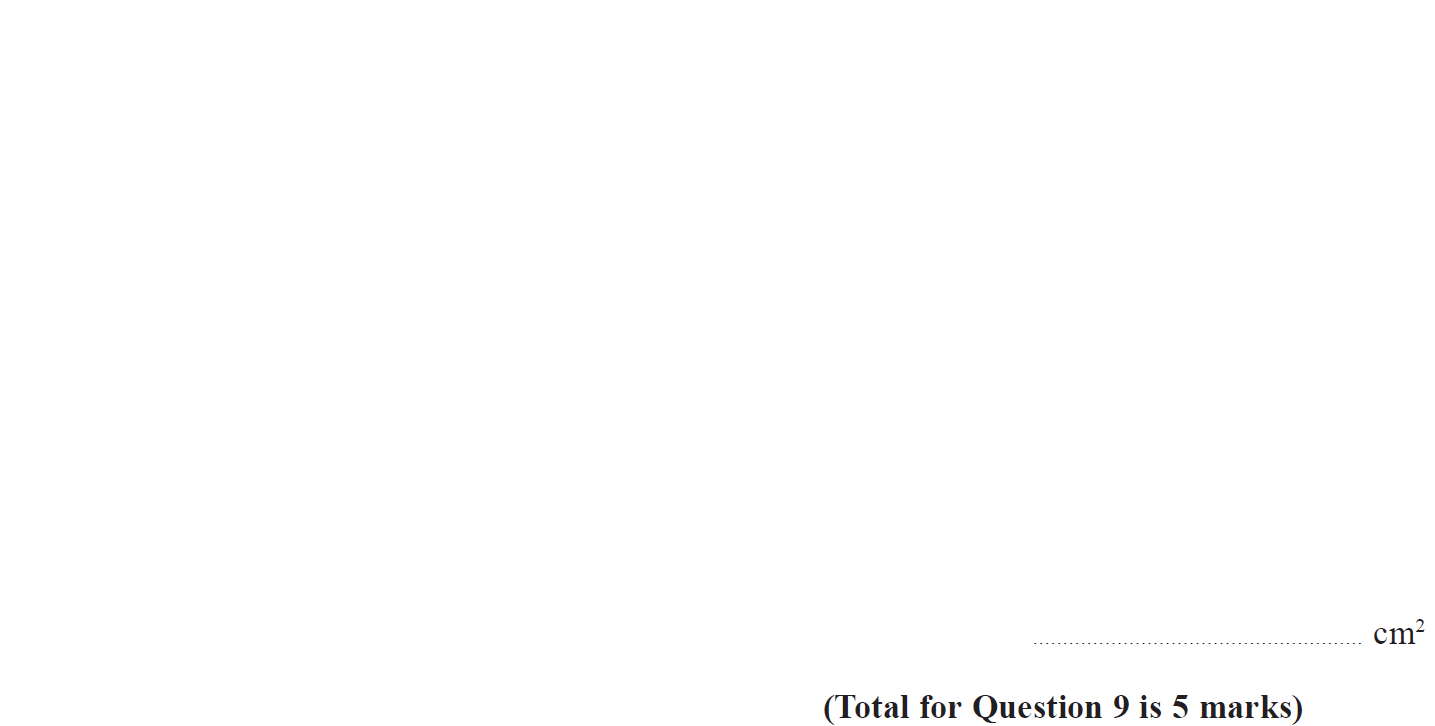 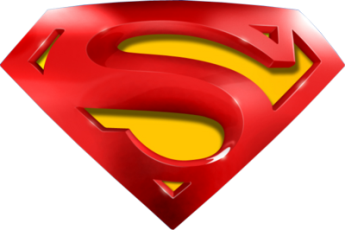 May 2019 1H Q9
Circles & Sectors
A
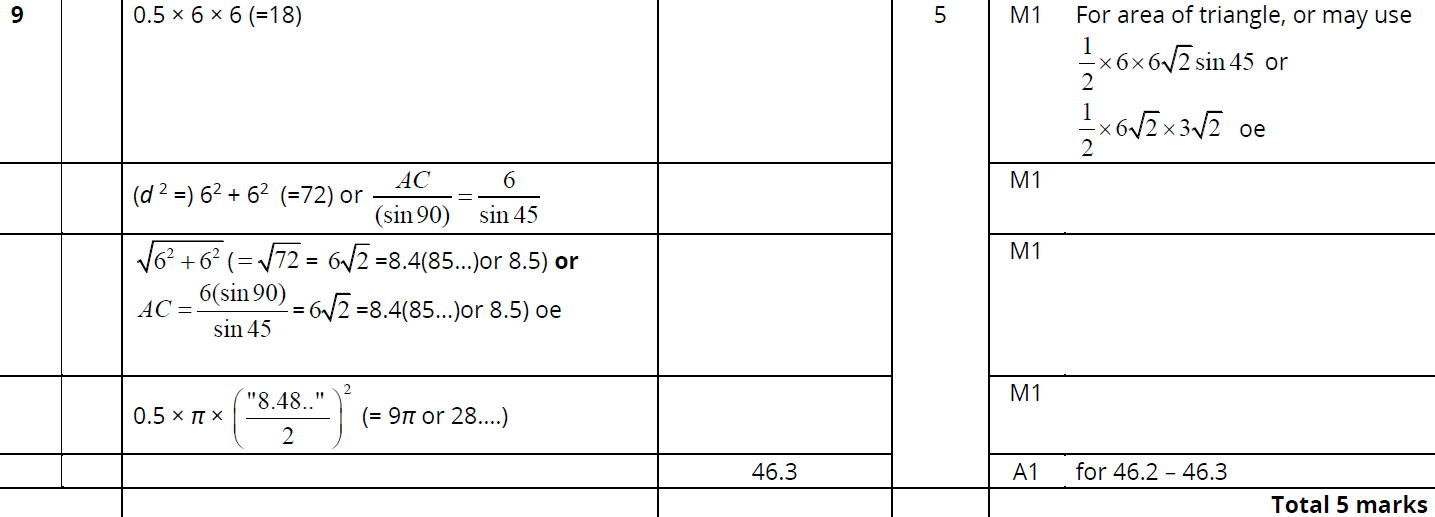 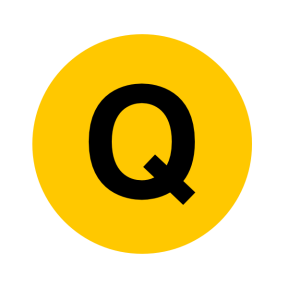 Circles & Sectors
New Spec Q’s
Circles & Sectors
May 2004 
3H Q3
May 2008 
3H Q7
June 2011 3H Q15
Jan 2016 4H Q24
Jan 2017 4HR Q4
May 2014 3H Q22
Nov 2008 
3H Q19
May 2004 
3H Q10
Jan 2012 3H Q18
May 2014 4H Q3
Jan 2016 3HR Q5
June 2017 4H Q11
May 2009 
3H Q19
Jan 2016 4HR Q11
Nov 2004 
4H Q20
May 2012 3H Q19
May 2014 4HR Q5
May 2017 3HR Q5
Jan 2015 4H Q2
May 2005 
4H Q15
June 2009 
4H Q5
Jan 2013 4H Q2
May 2016 3H Q10
June 2017 4HR Q24
May 2006 
3H Q10
Nov 2009 
3H Q7
May 2013 3H Q21
Jan 2015 4H Q24
May 2016 3HR Q22
Jan 2018 4H Q5
Nov 2006 
4H Q17
Nov 2009 
3H Q18
May 2013 3HR Q10
Jan 2015 4HR Q2
June 2016 4HR Q7
Jan 2018 3HR Q6
May 2007 
4H Q19
June 2010 
3H Q11
Jan 2014 3H Q12
May 2015 3H Q6
Jan 2017 3H Q4
June 2018 4H Q6
Nov 2007 
3H Q5
June 2010 
4H Q17
Jan 2014 4H Q7
May 2015 3HR Q19
Jan 2017 3H Q22
June 2018 4HR Q24
Nov 2010 
3H Q4
May 2014 3H Q13
June 2015 4HR Q20
Jan 2017 3HR Q21
Nov 2007 
3H Q15
Compound Shapes
May 2004 3H Q3
Circles & Sectors
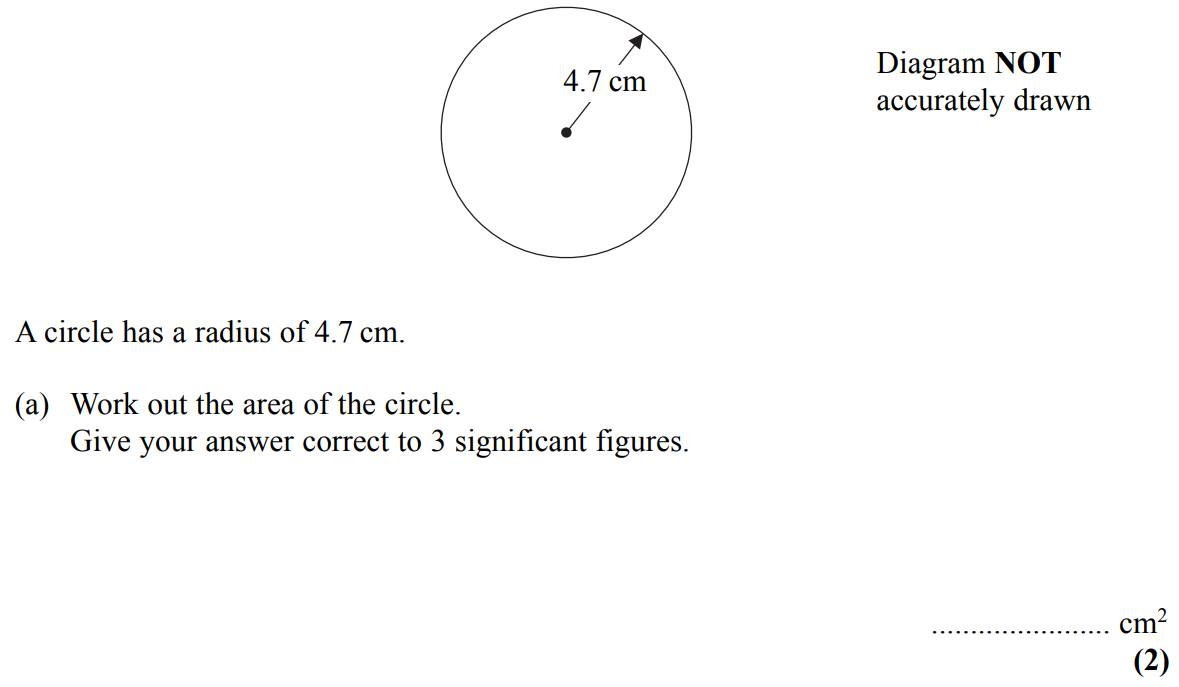 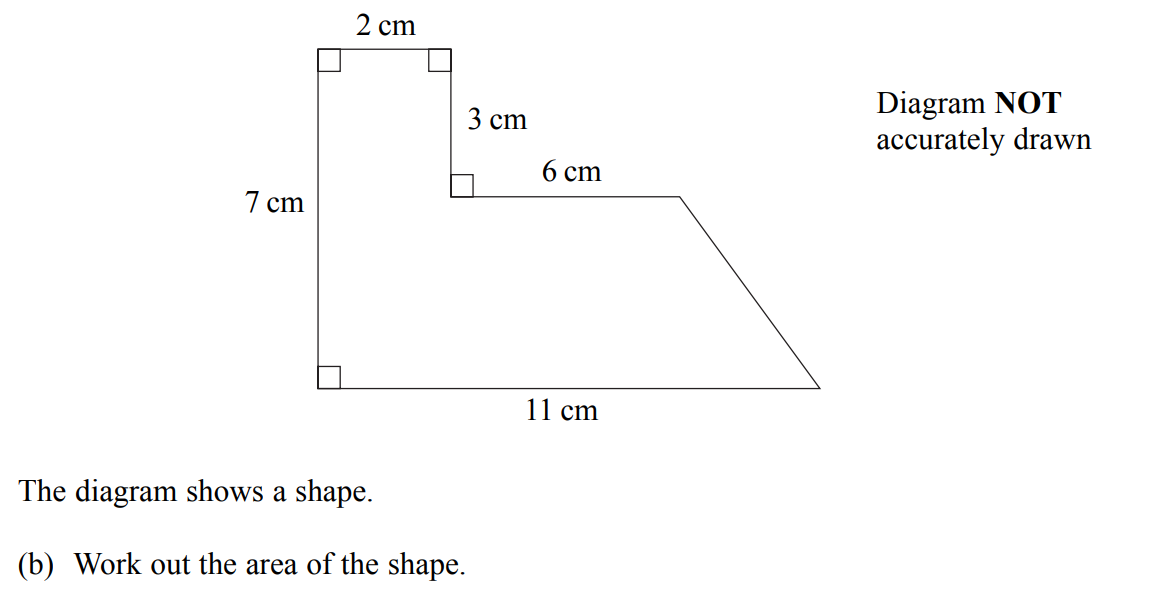 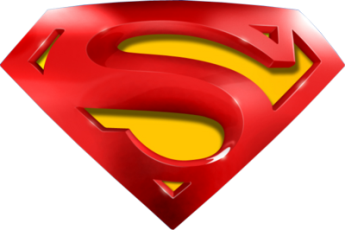 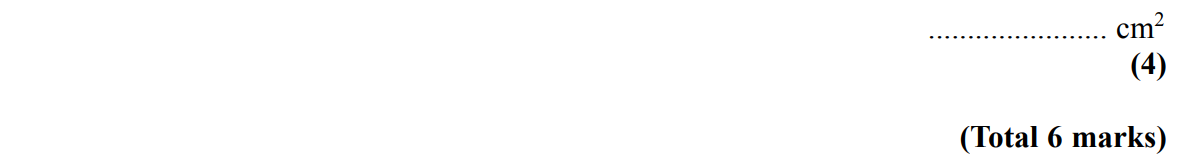 May 2004 3H Q3
Circles & Sectors
A
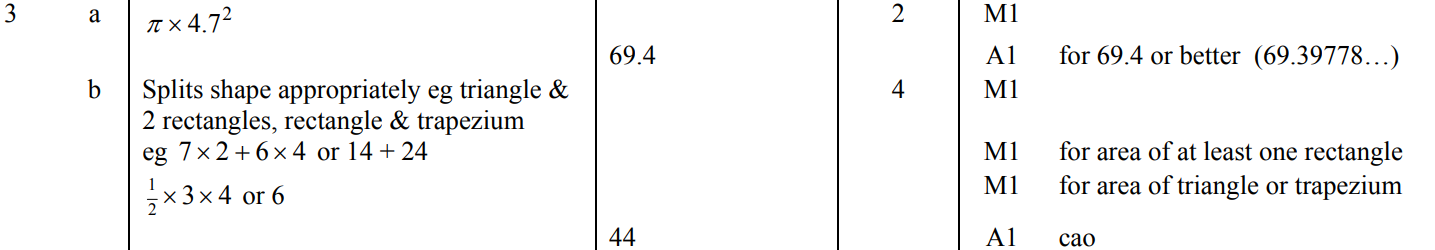 B
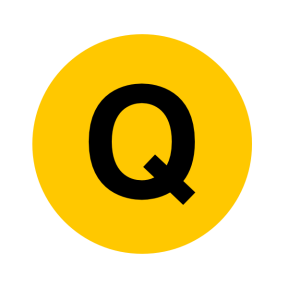 May 2004 3H Q10
Circles & Sectors
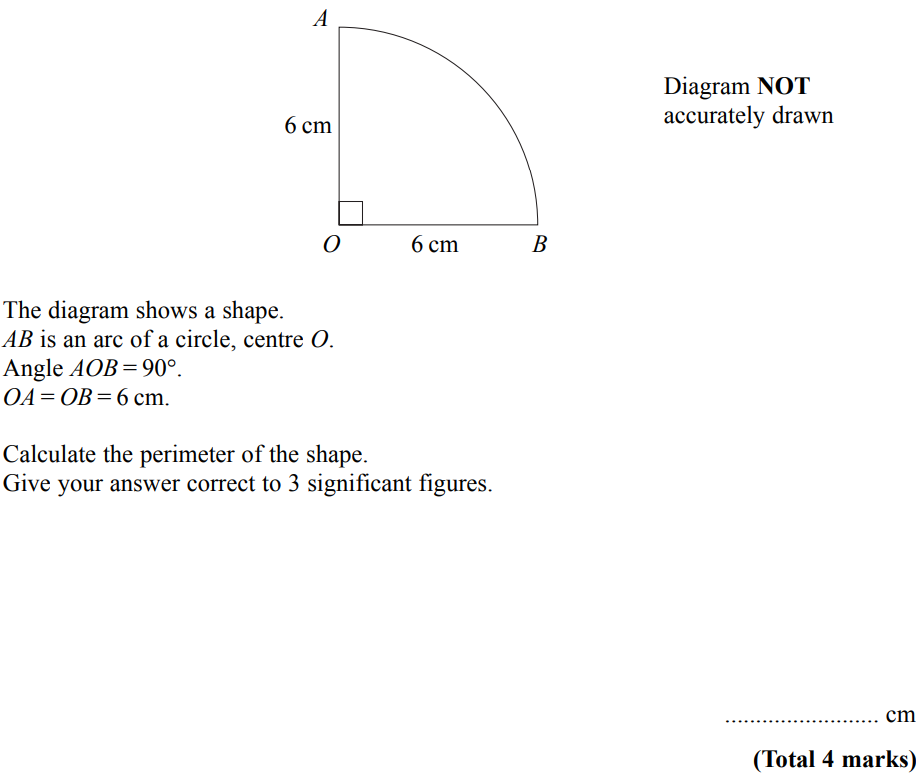 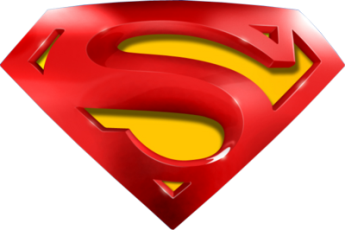 May 2004 3H Q10
Circles & Sectors
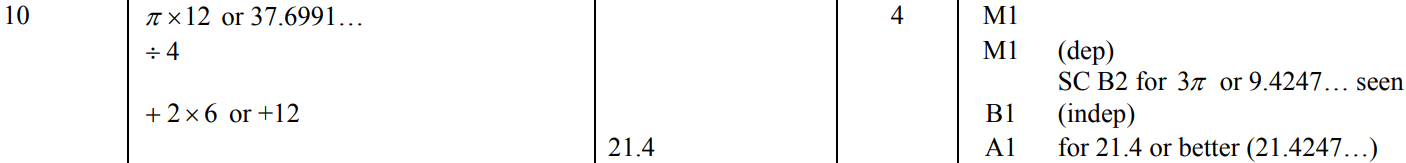 A
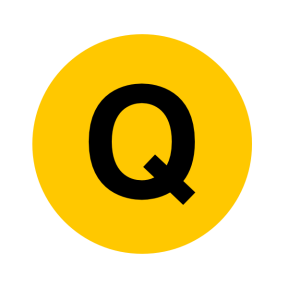 Nov 2004 4H Q20
Circles & Sectors
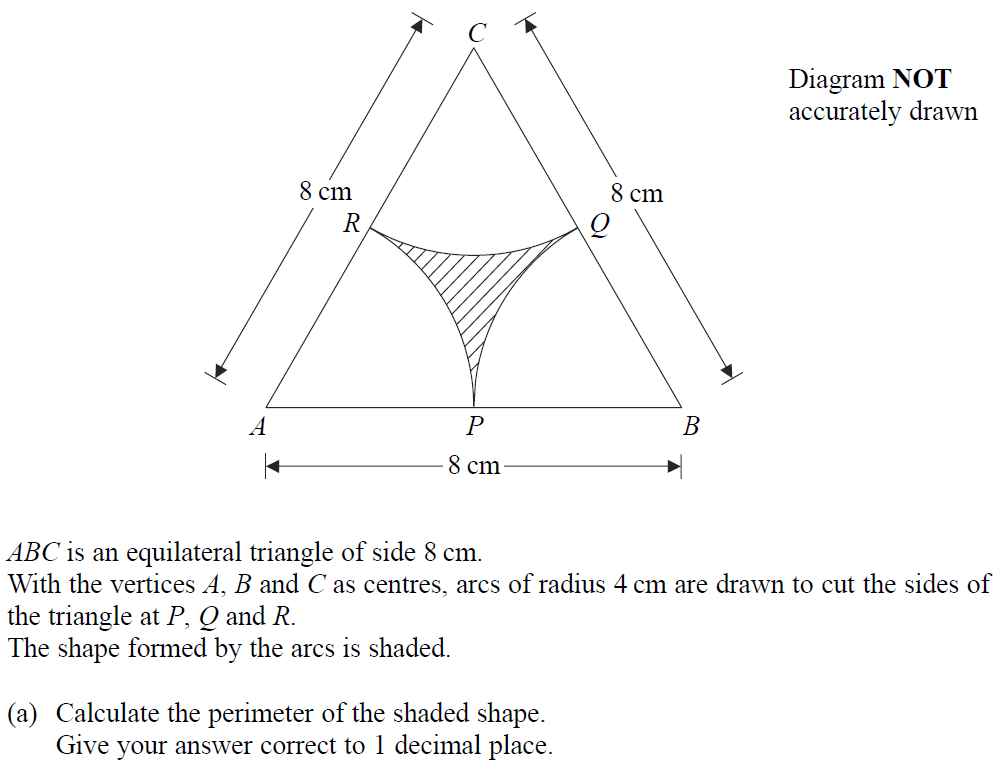 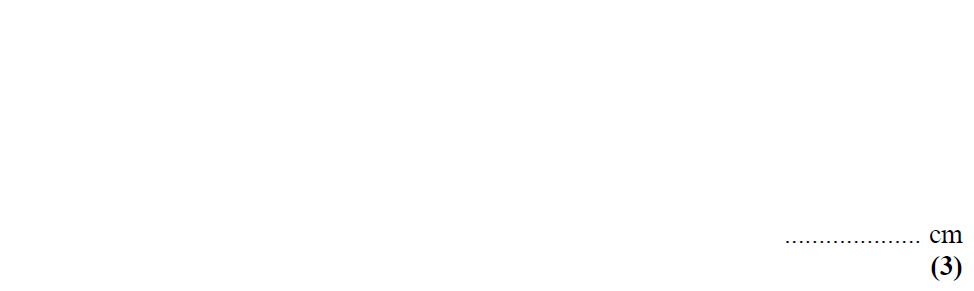 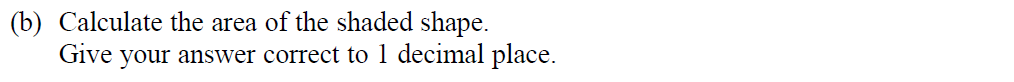 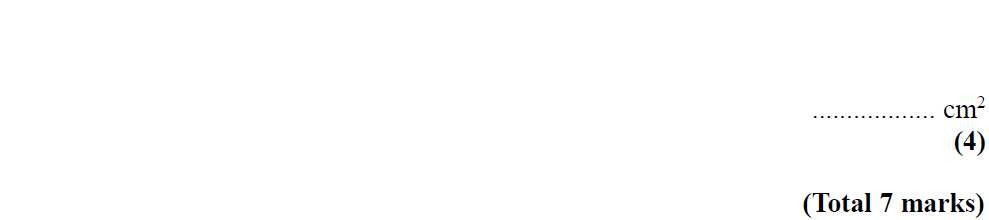 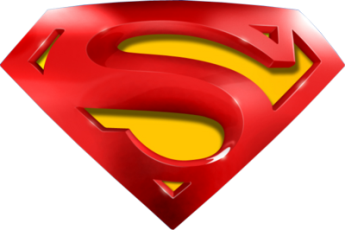 Nov 2004 4H Q20
Circles & Sectors
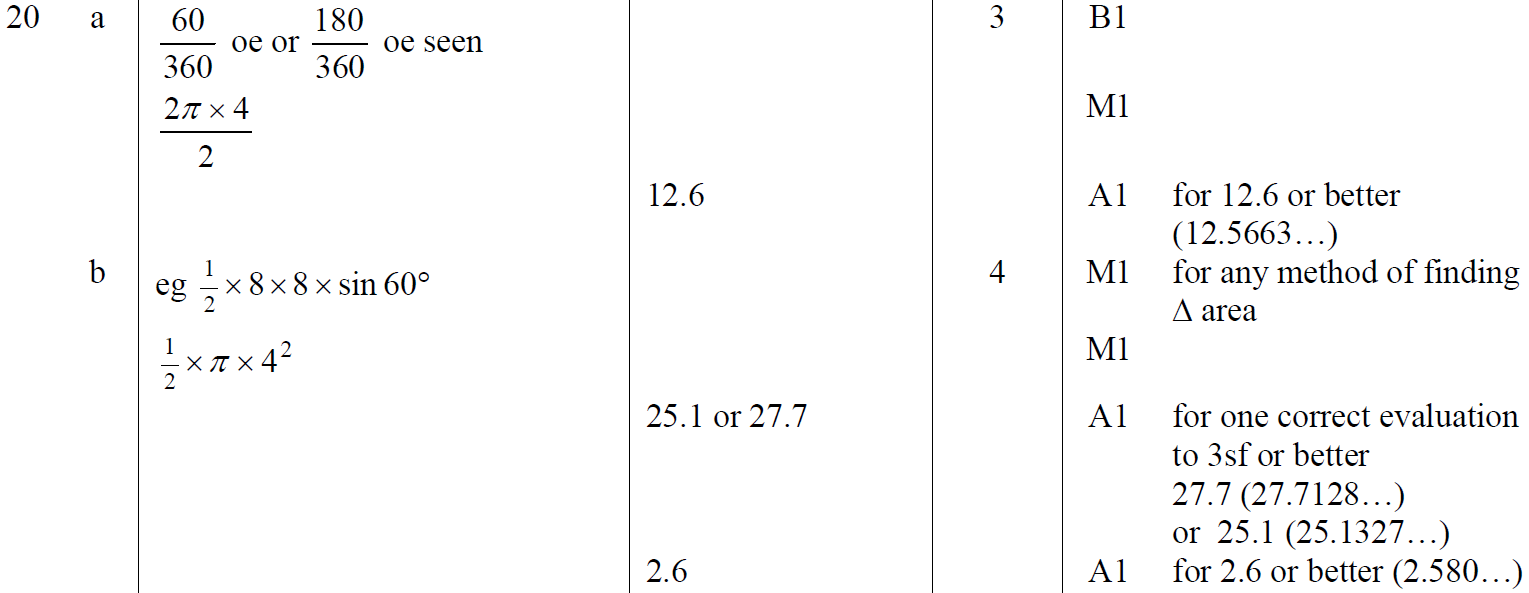 A
B
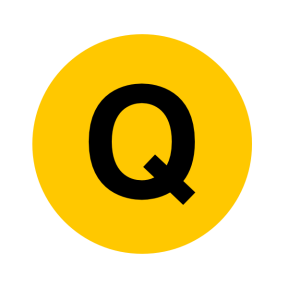 May 2005 4H Q15
Circles & Sectors
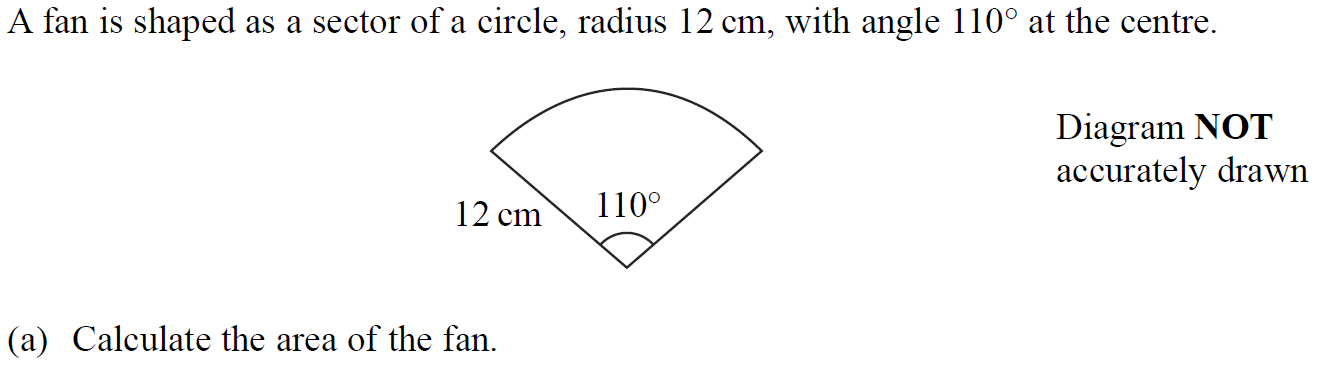 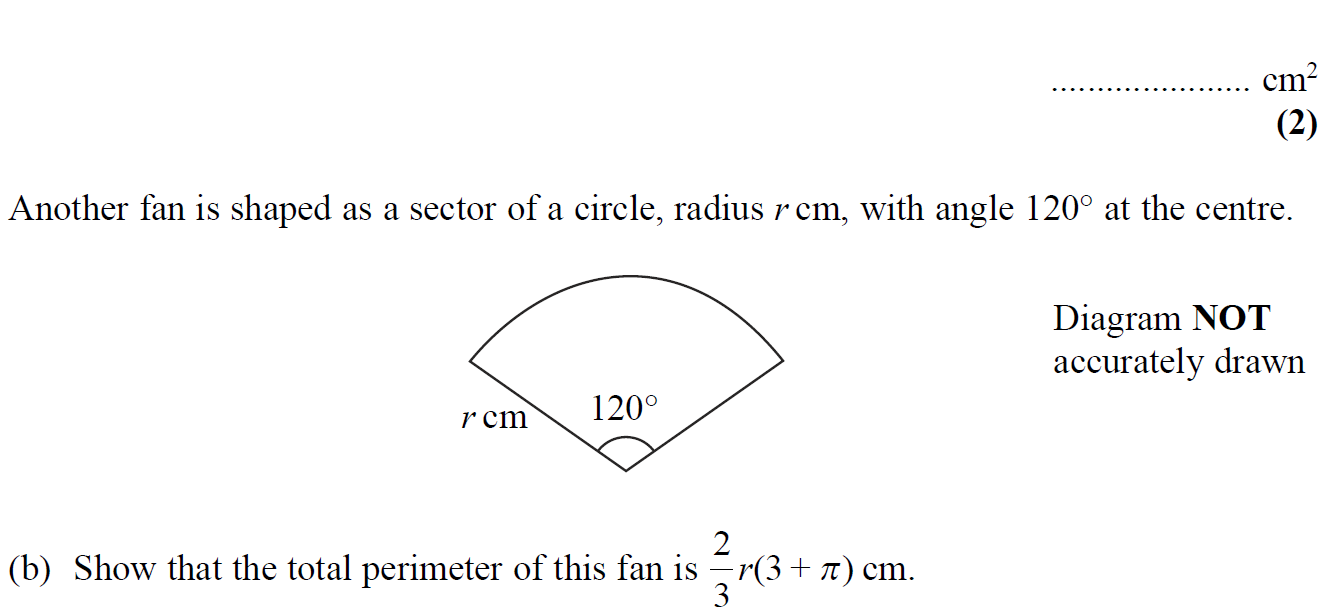 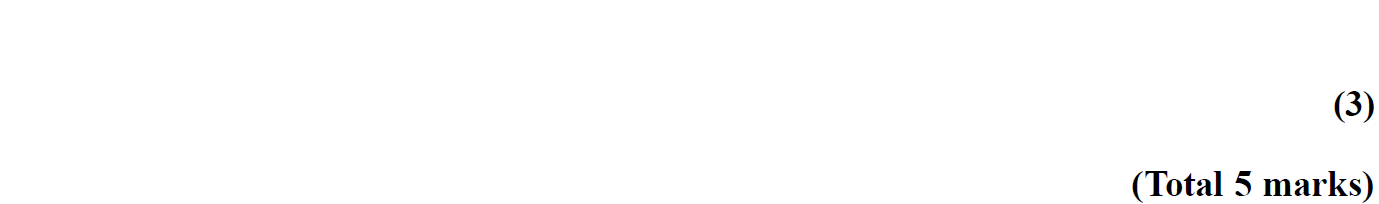 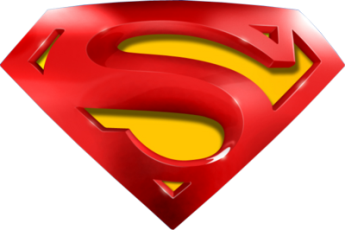 May 2005 4H Q15
Circles & Sectors
A
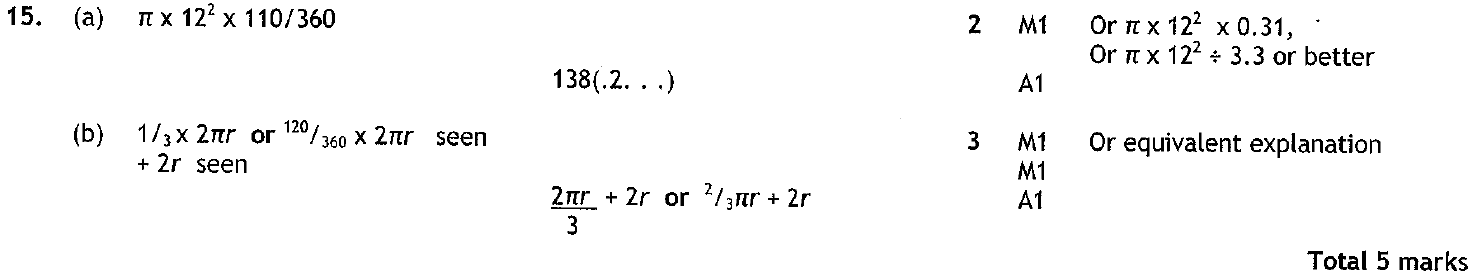 B
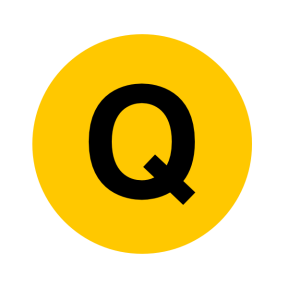 May 2006 3H Q10
Circles & Sectors
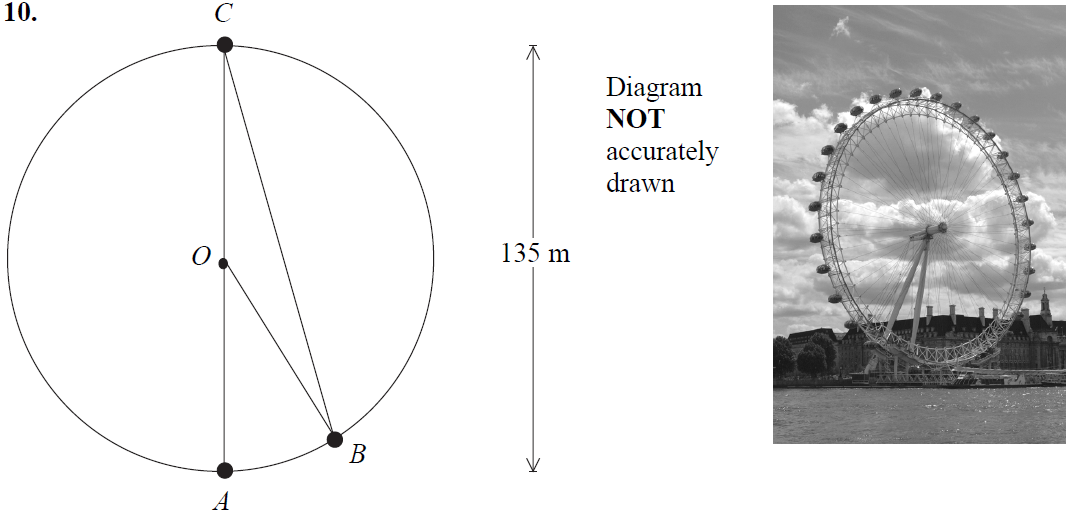 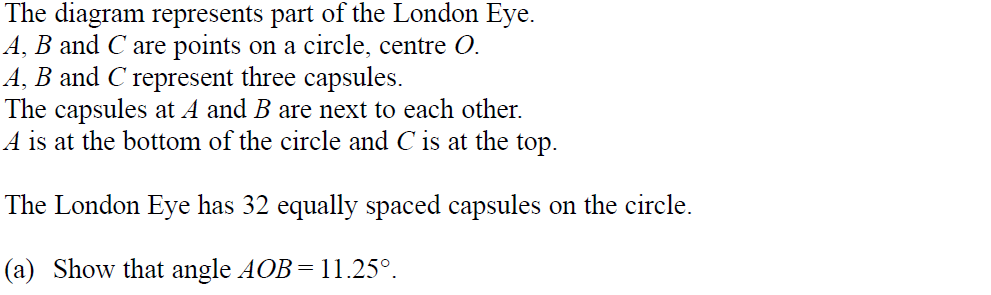 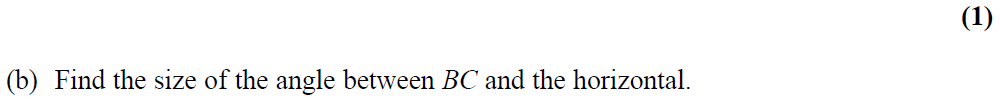 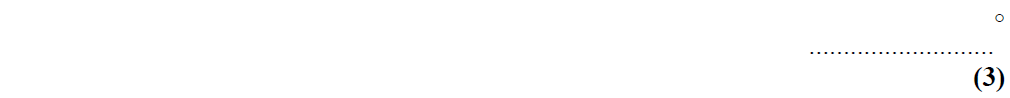 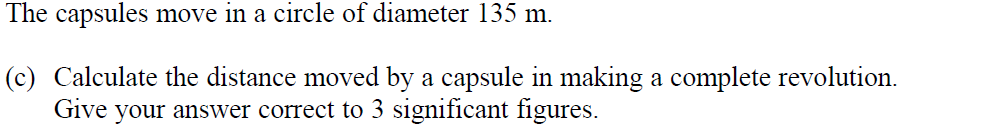 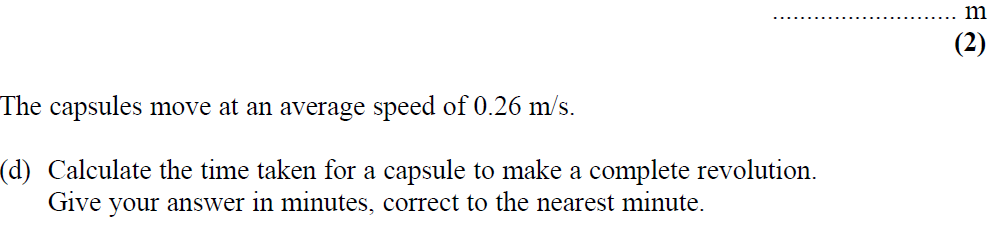 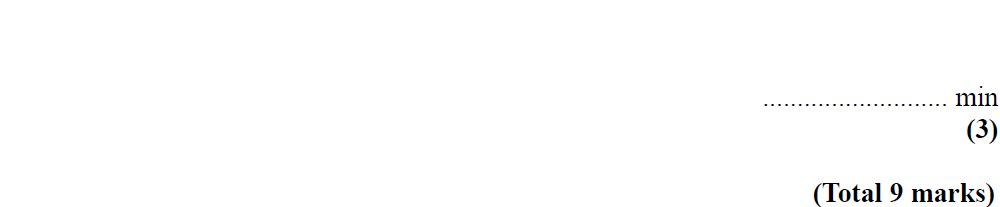 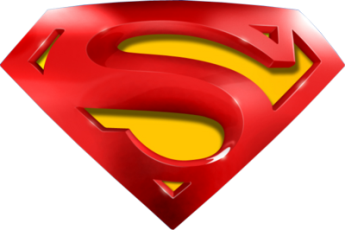 May 2006 3H Q10
Circles & Sectors
A
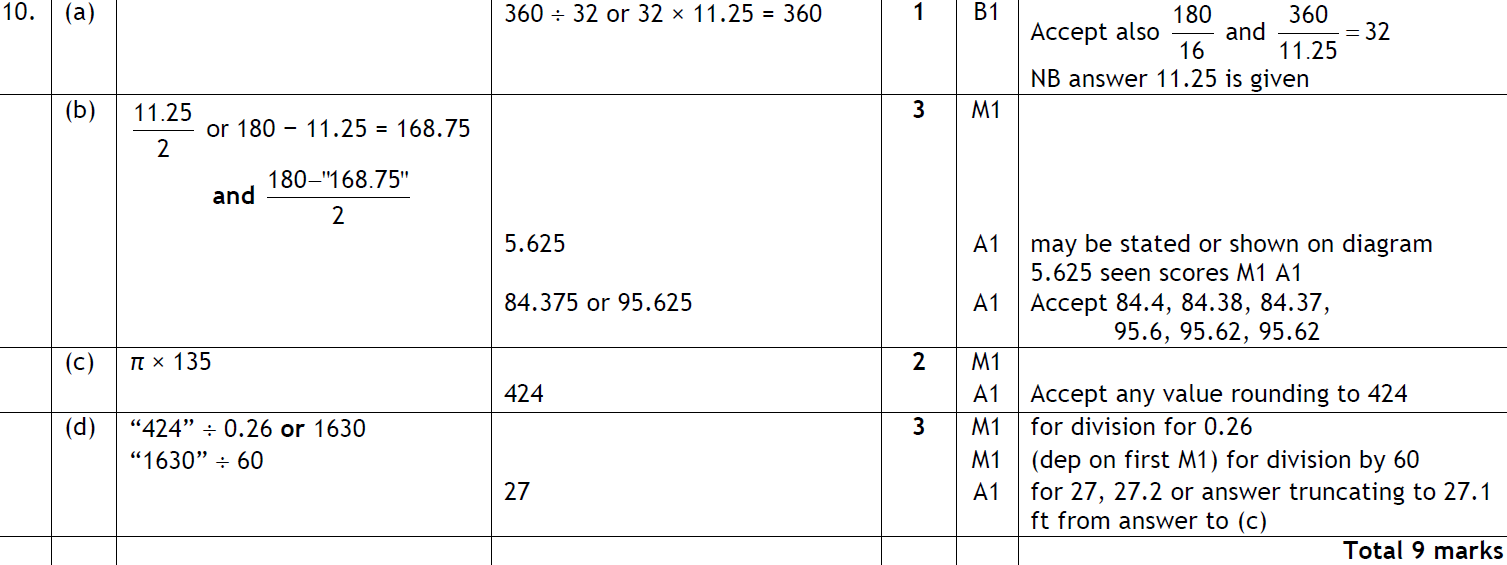 B
C
D
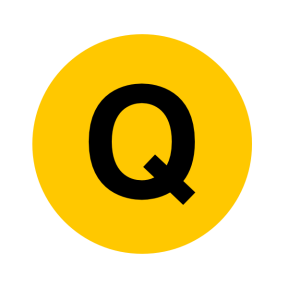 Nov 2006 4H Q17
Circles & Sectors
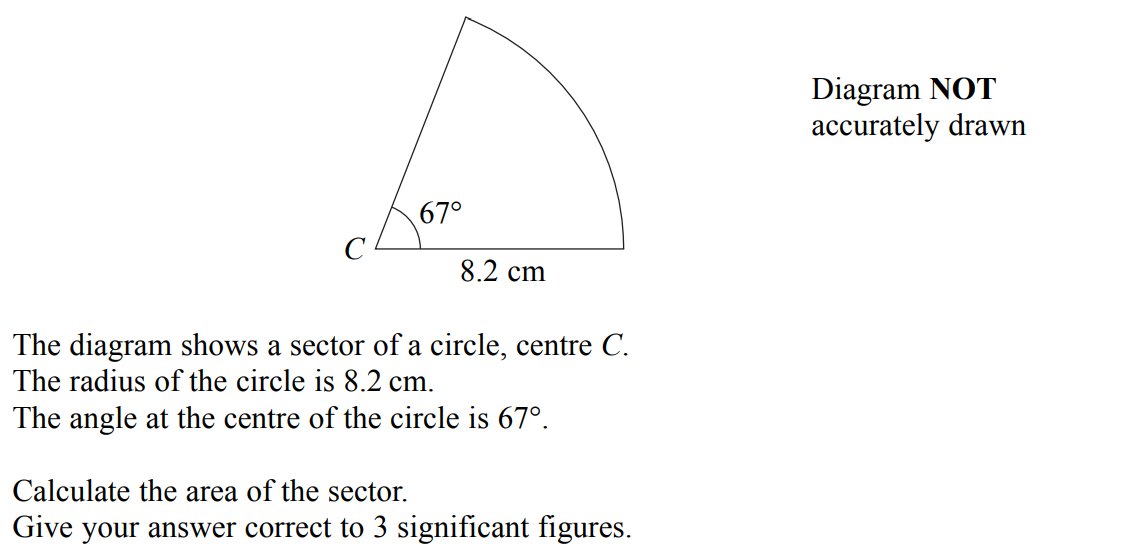 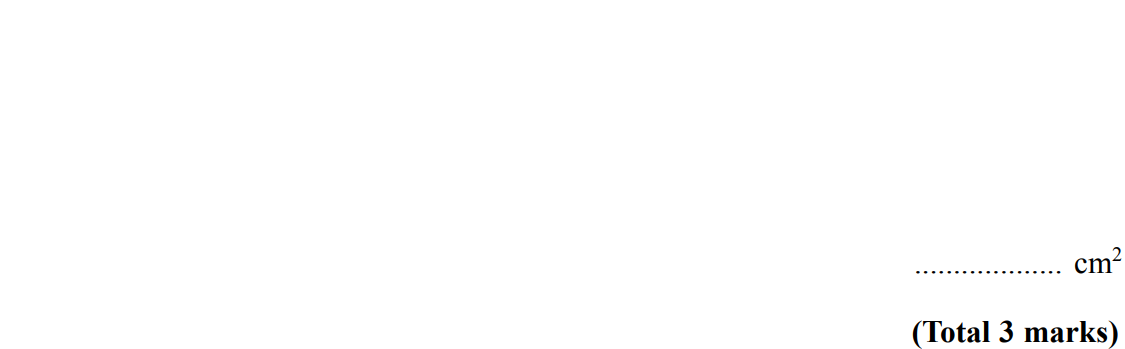 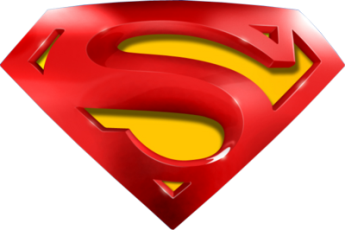 Nov 2006 4H Q17
Circles & Sectors
A
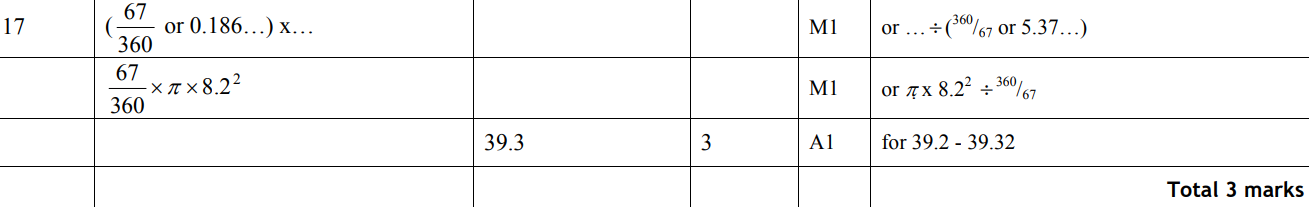 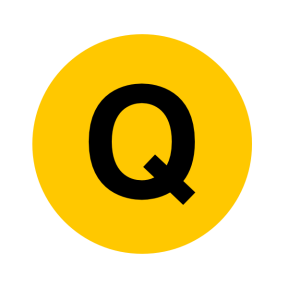 May 2007 4H Q19
Circles & Sectors
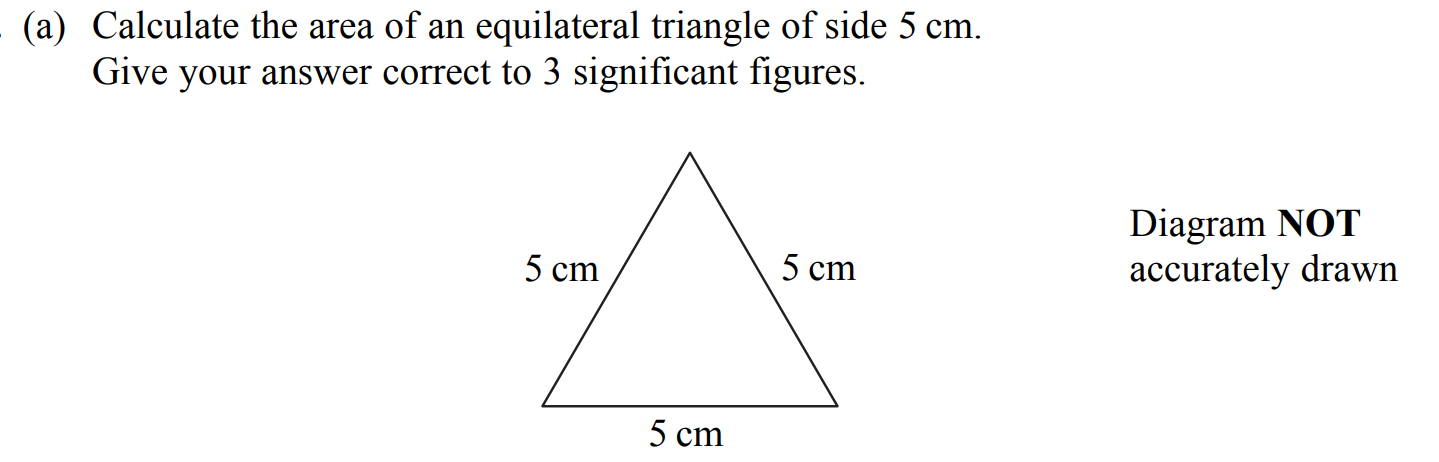 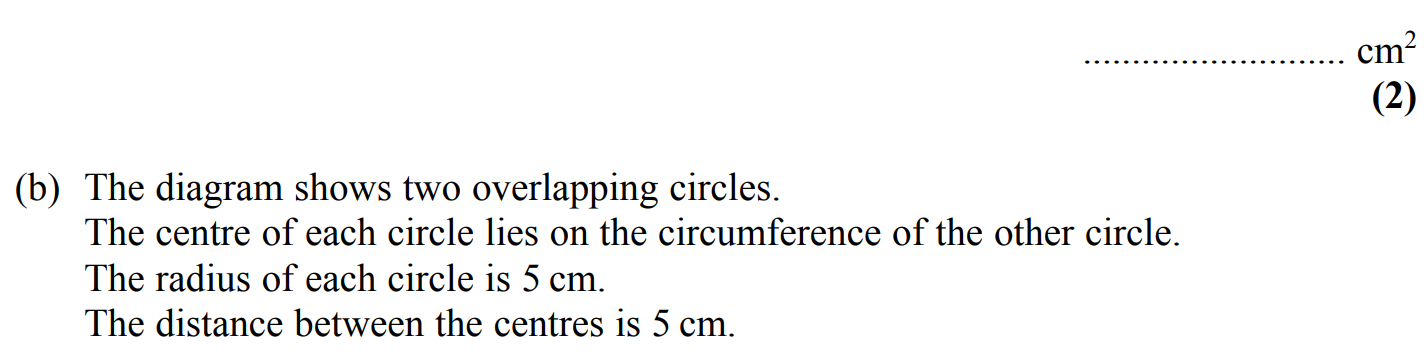 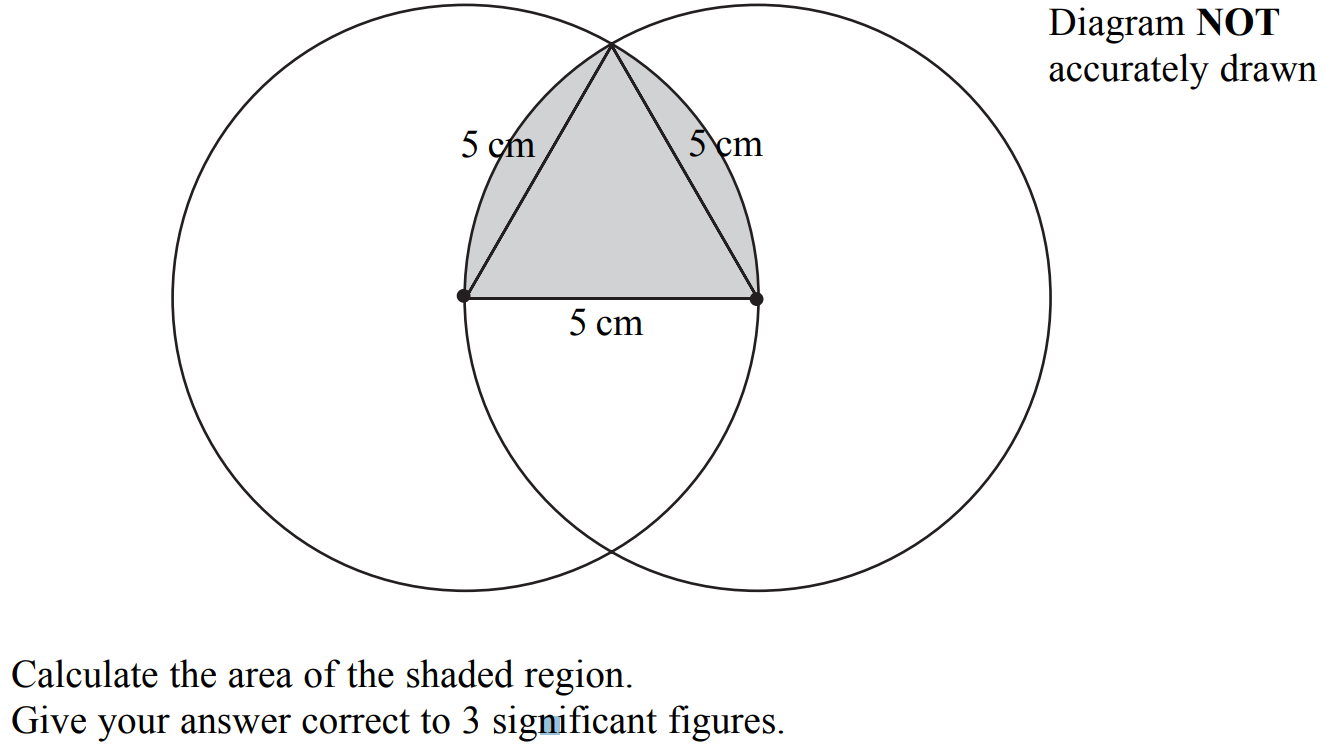 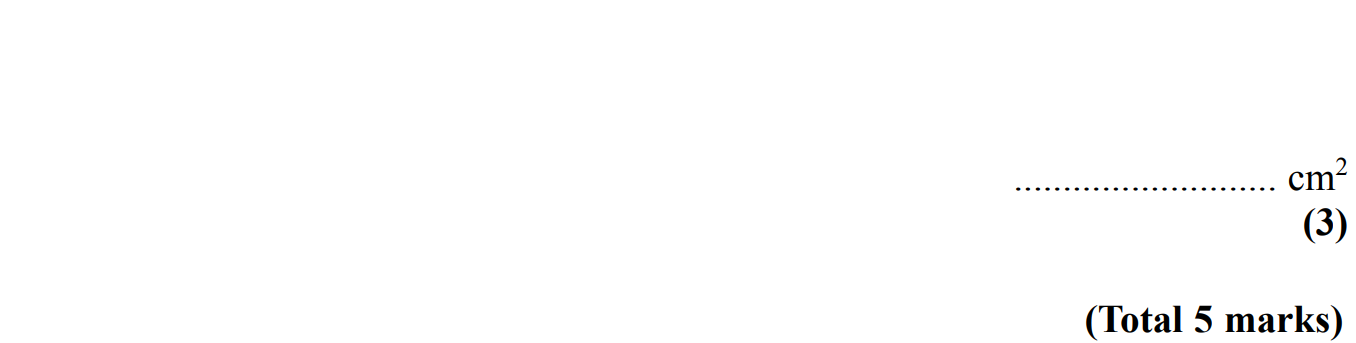 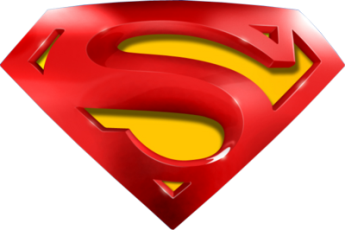 May 2007 4H Q19
Circles & Sectors
A
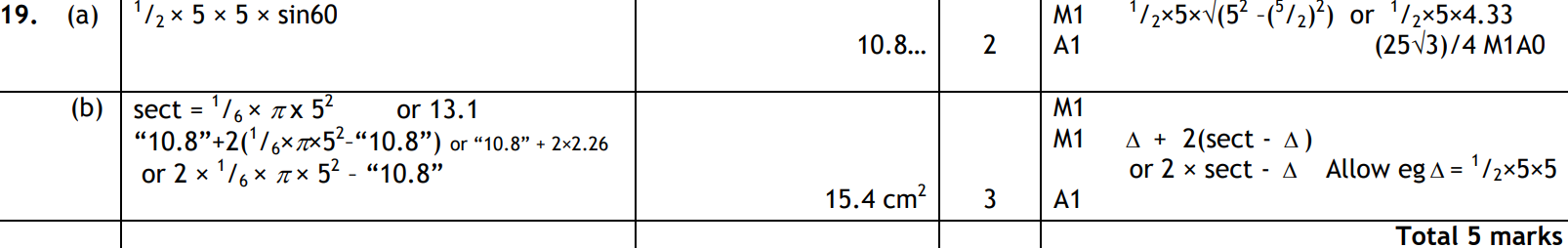 B
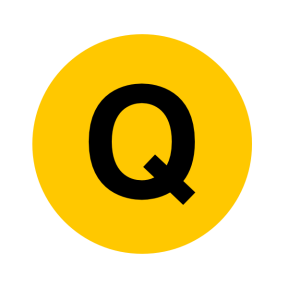 Nov 2007 3H Q5
Circles & Sectors
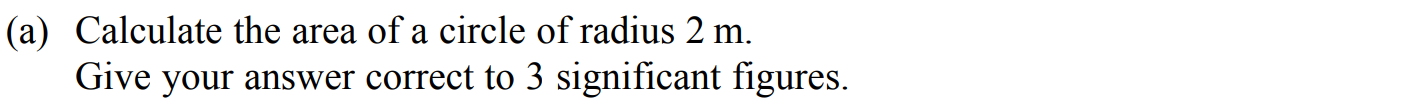 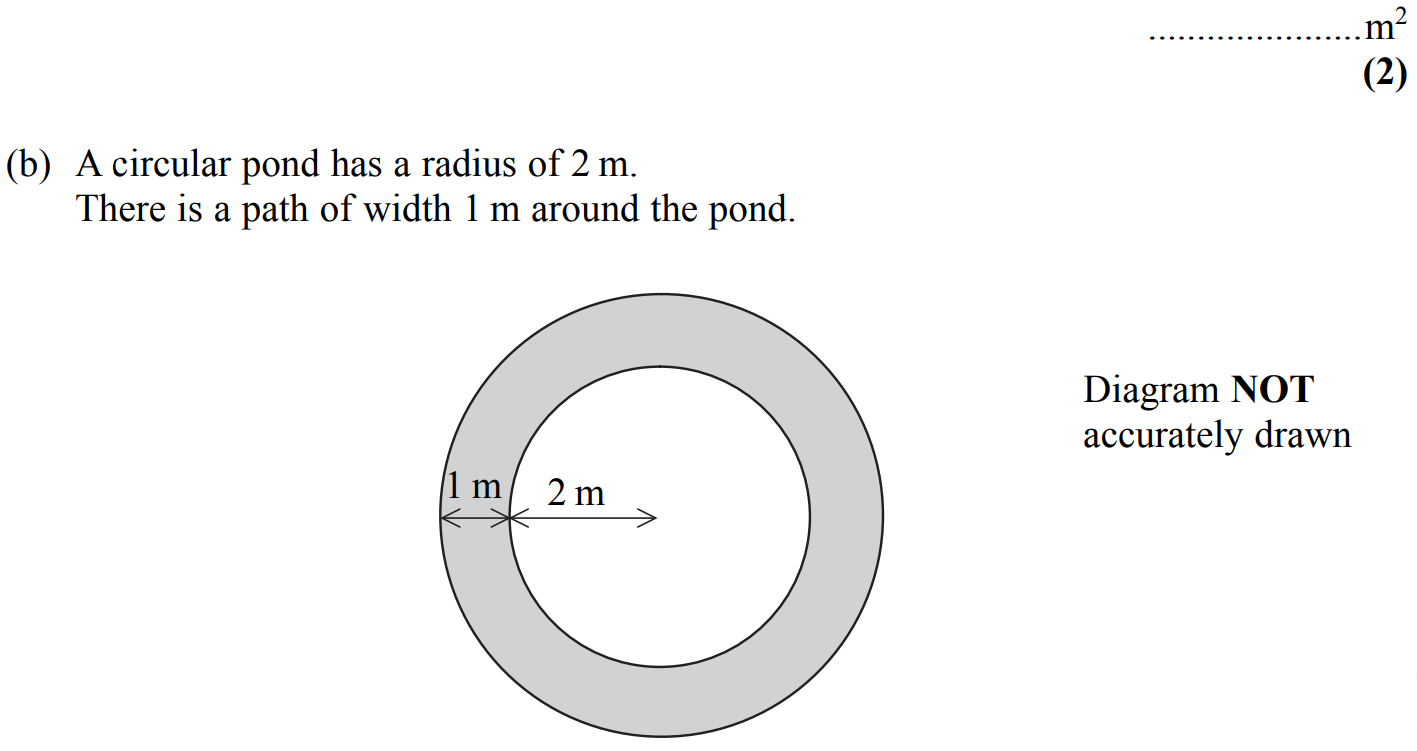 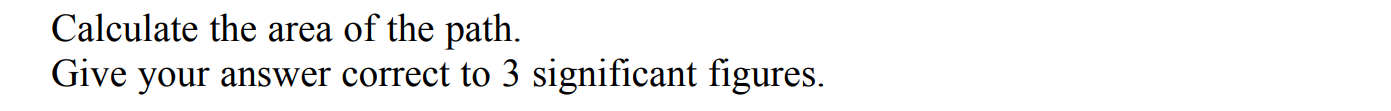 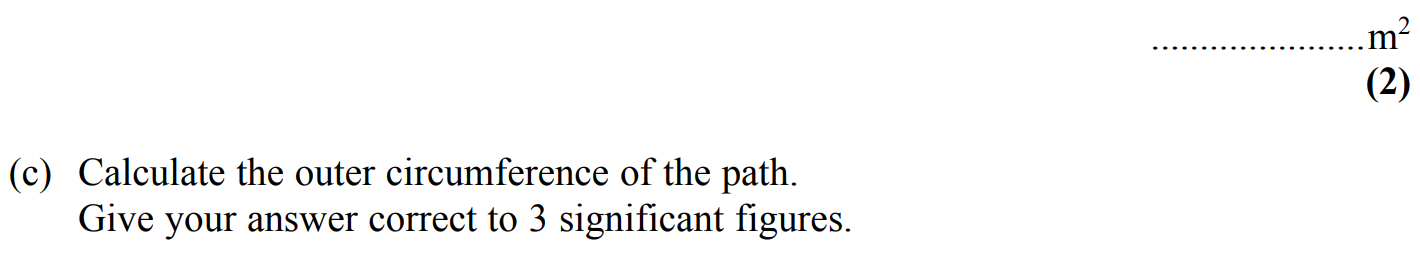 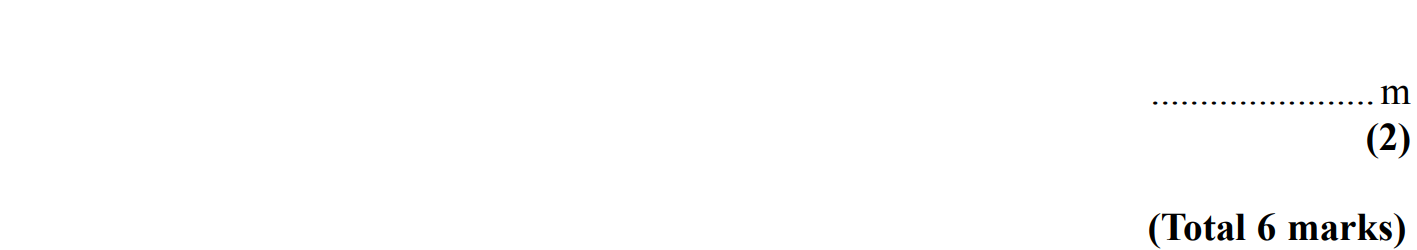 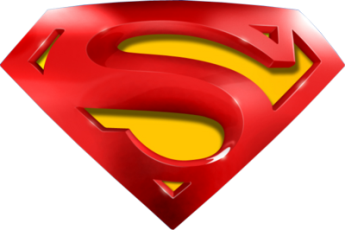 Nov 2007 3H Q5
Circles & Sectors
A
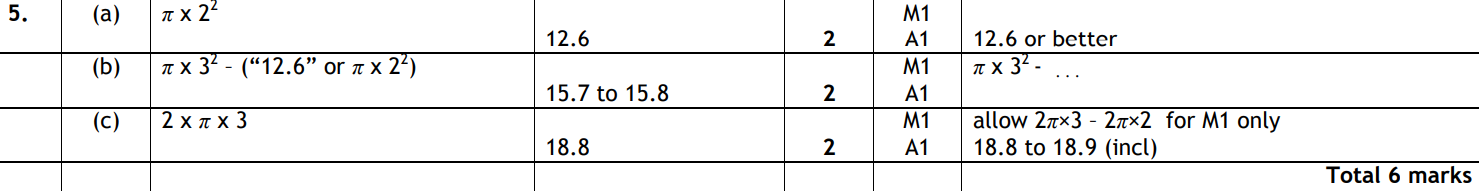 B
C
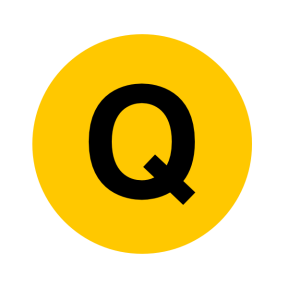 Nov 2007 3H Q15
Circles & Sectors
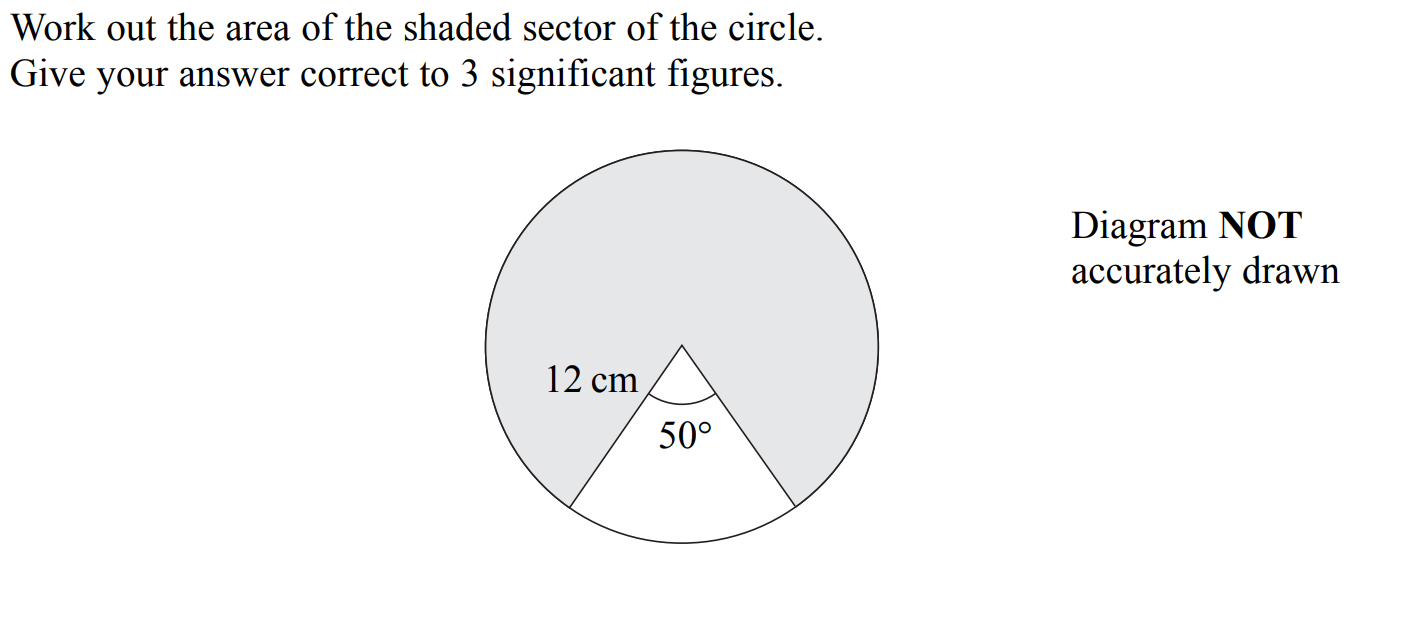 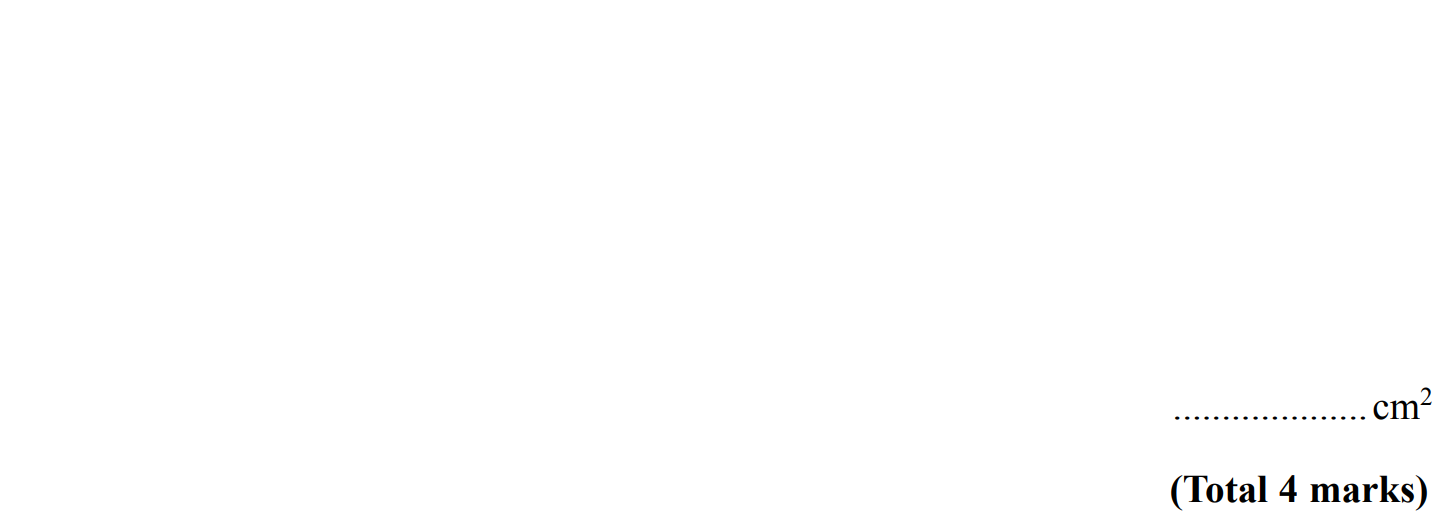 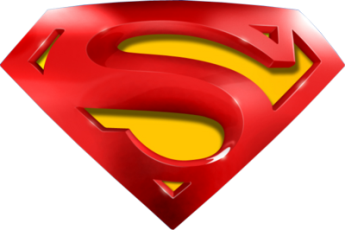 Nov 2007 3H Q15
Circles & Sectors
A
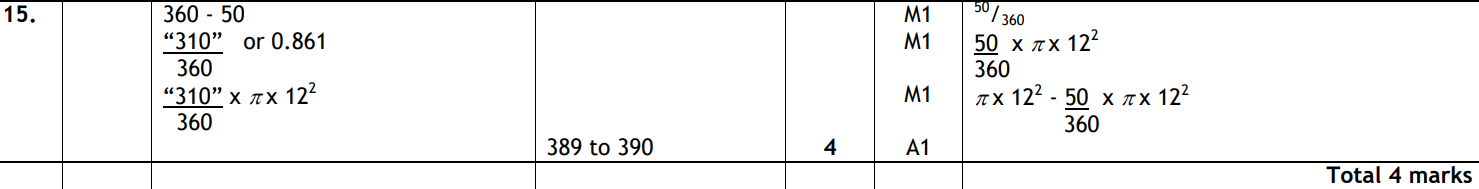 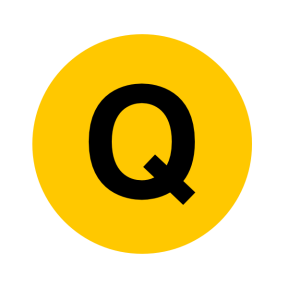 May 2008 3H Q7
Circles & Sectors
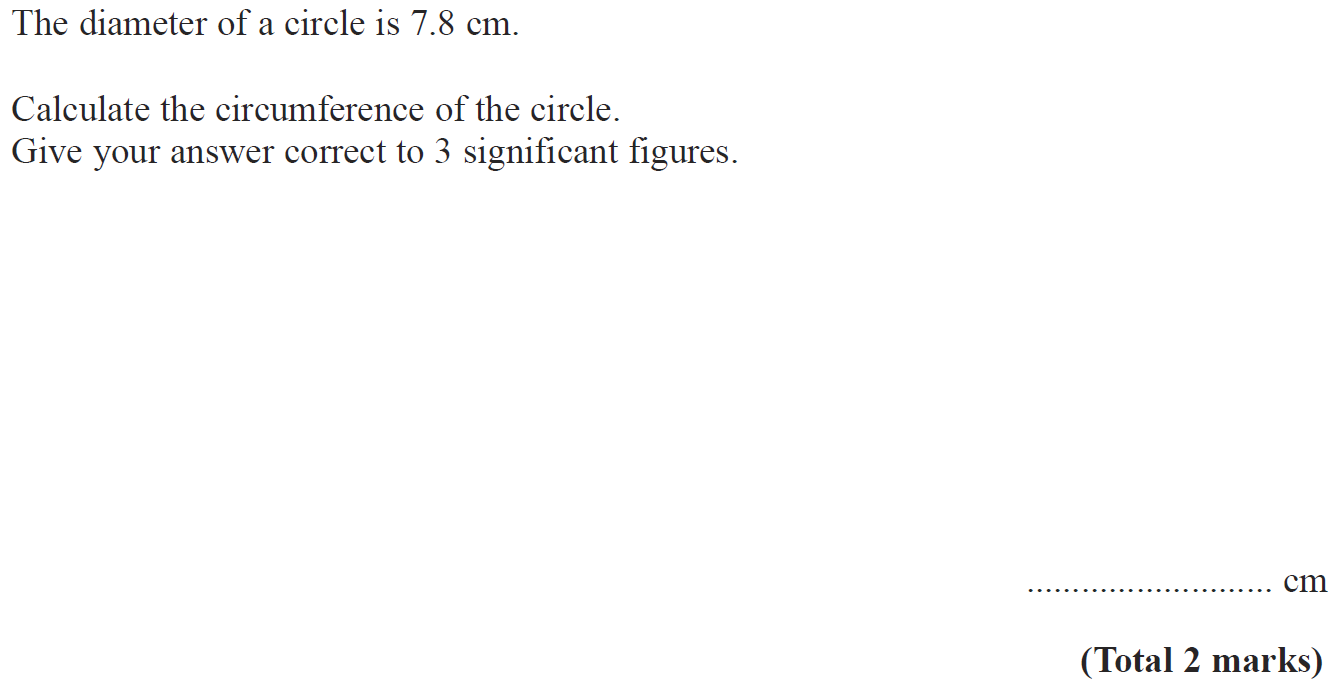 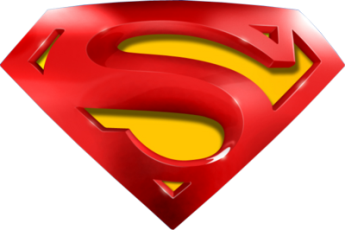 May 2008 3H Q7
Circles & Sectors
A
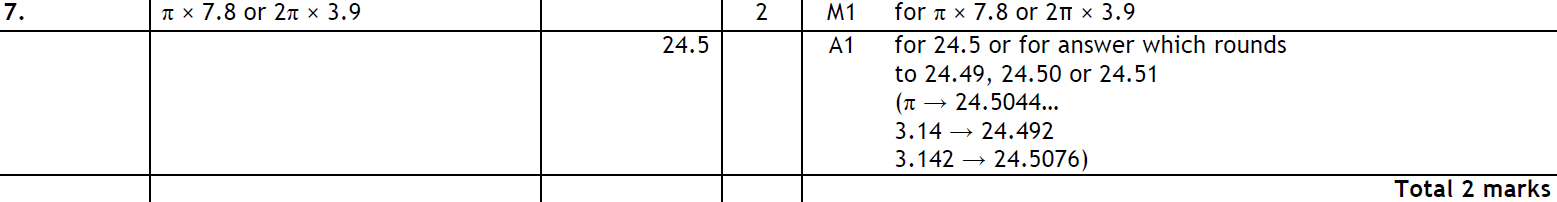 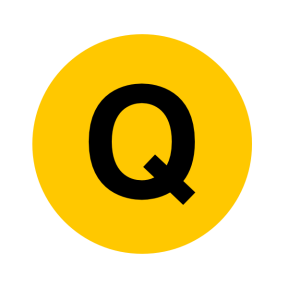 Nov 2008 3H Q19
Circles & Sectors
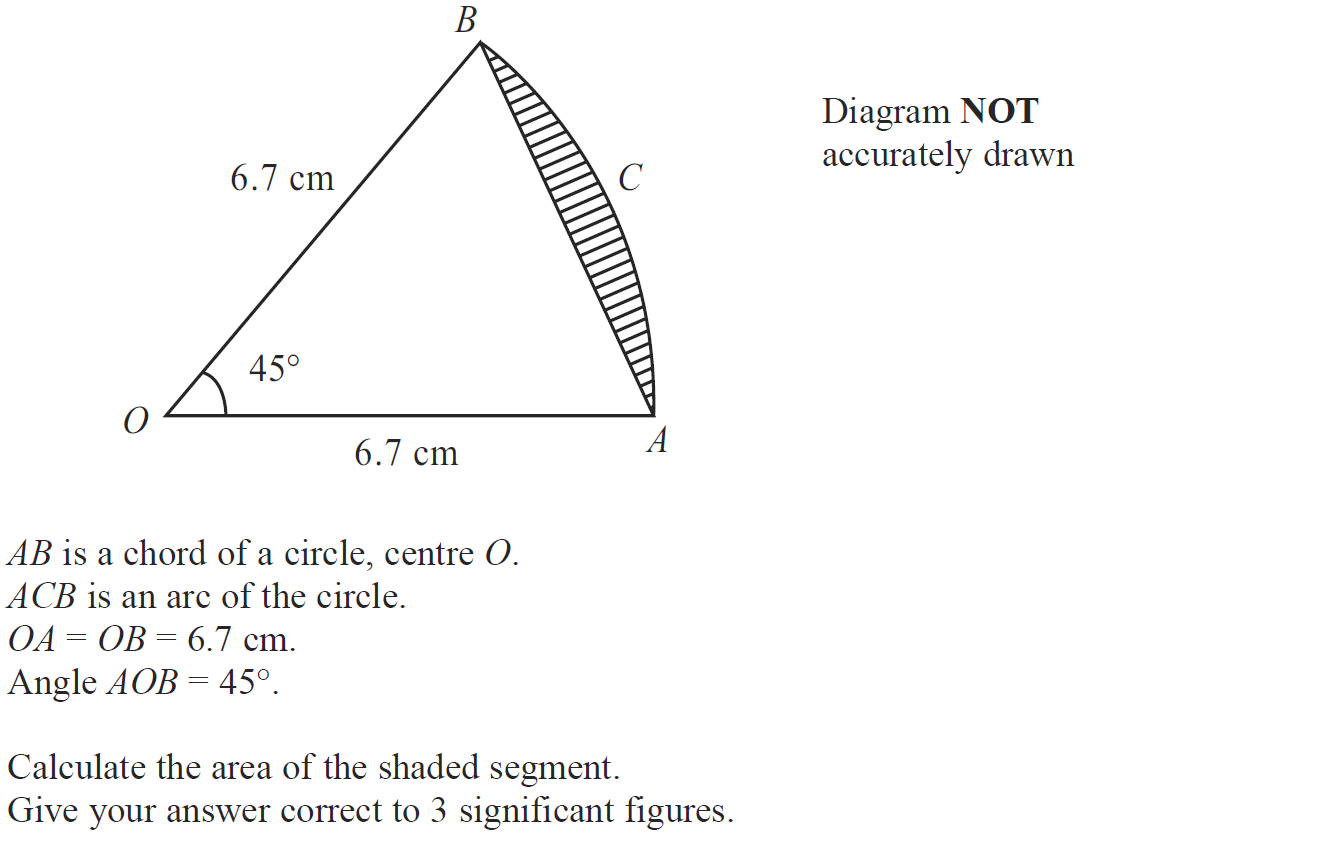 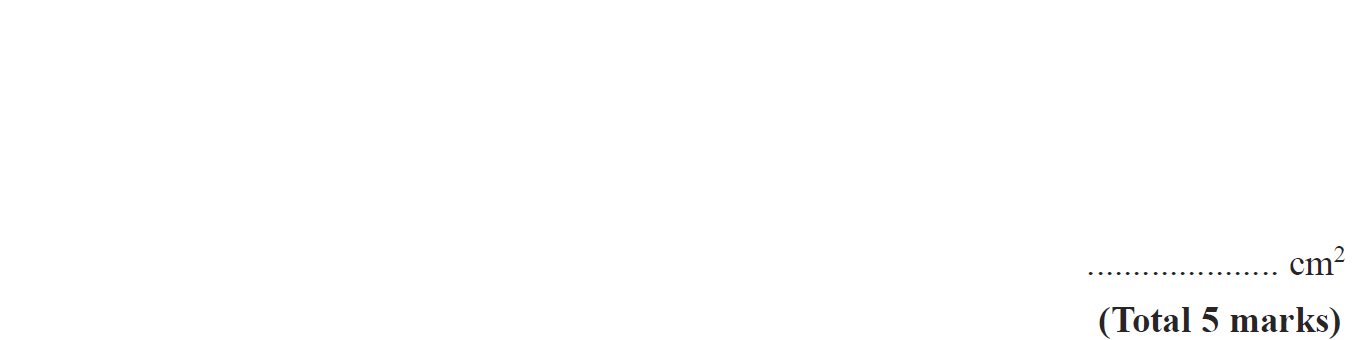 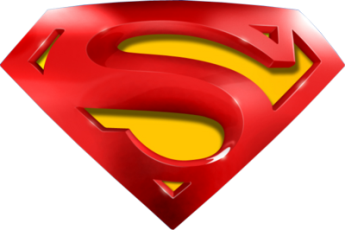 Nov 2008 3H Q19
Circles & Sectors
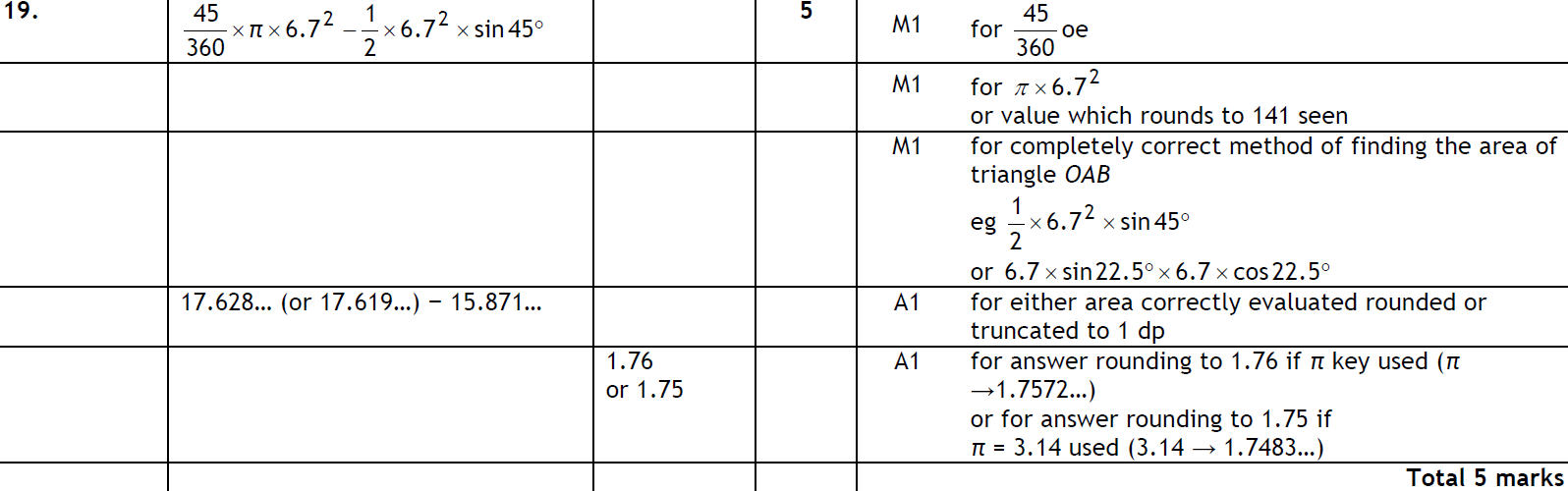 A
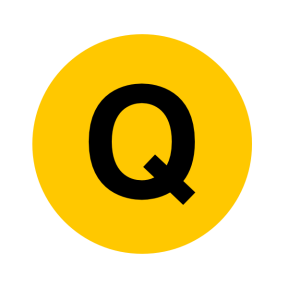 May 2009 3H Q19
Circles & Sectors
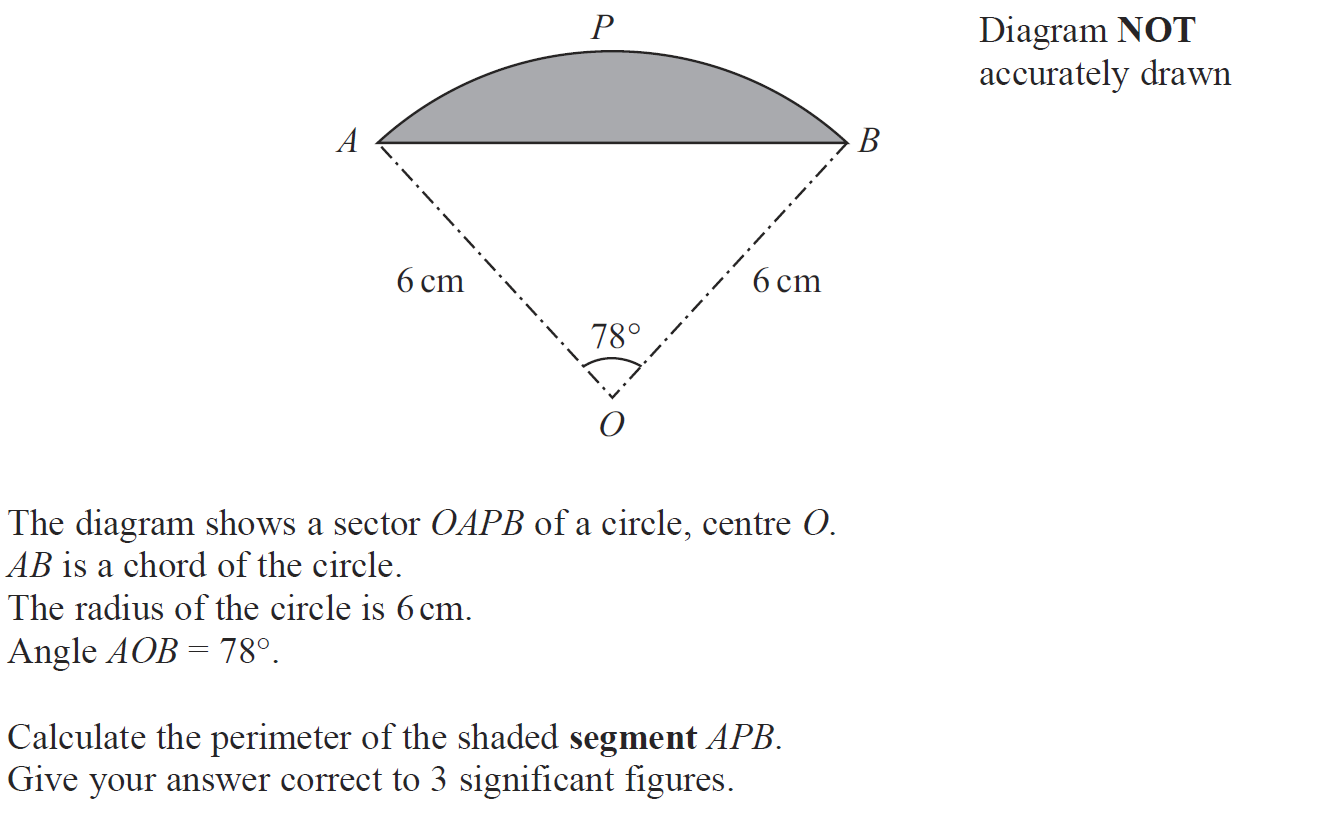 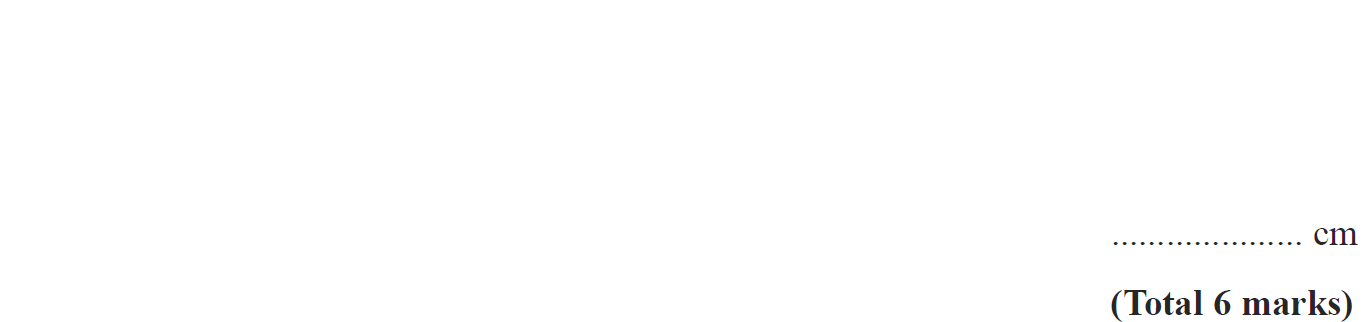 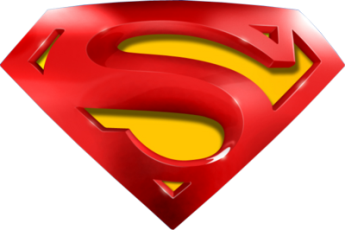 May 2009 3H Q19
Circles & Sectors
A
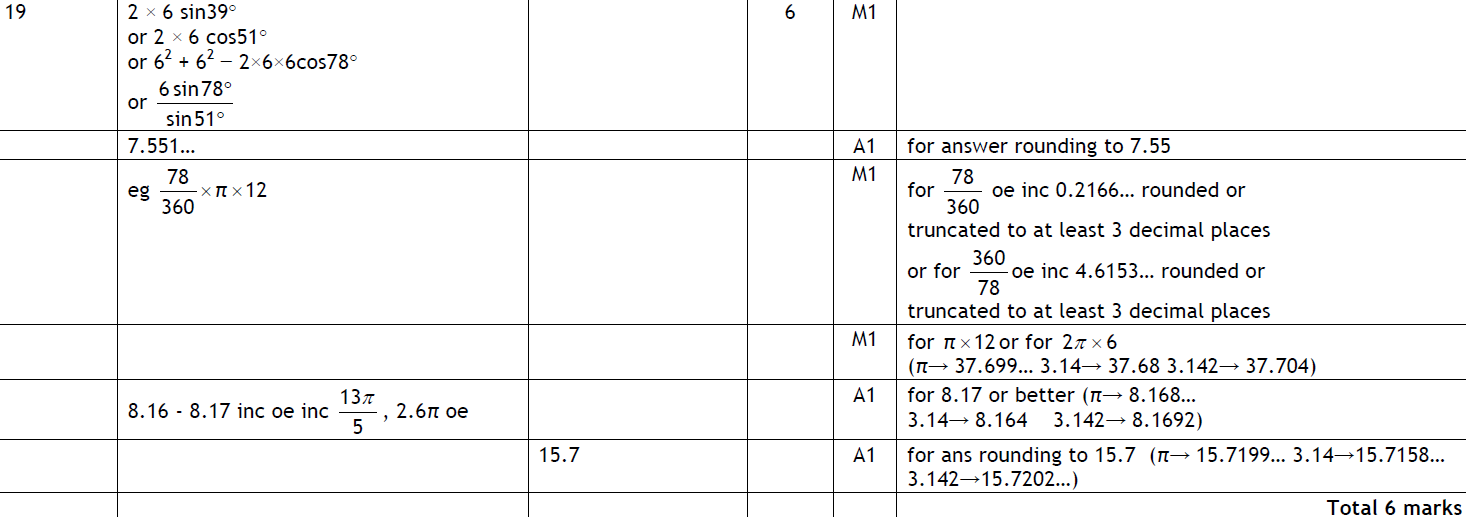 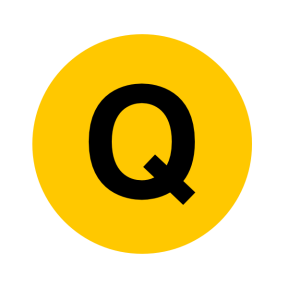 June 2009 4H Q5
Circles & Sectors
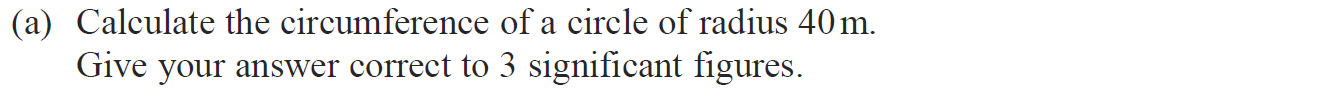 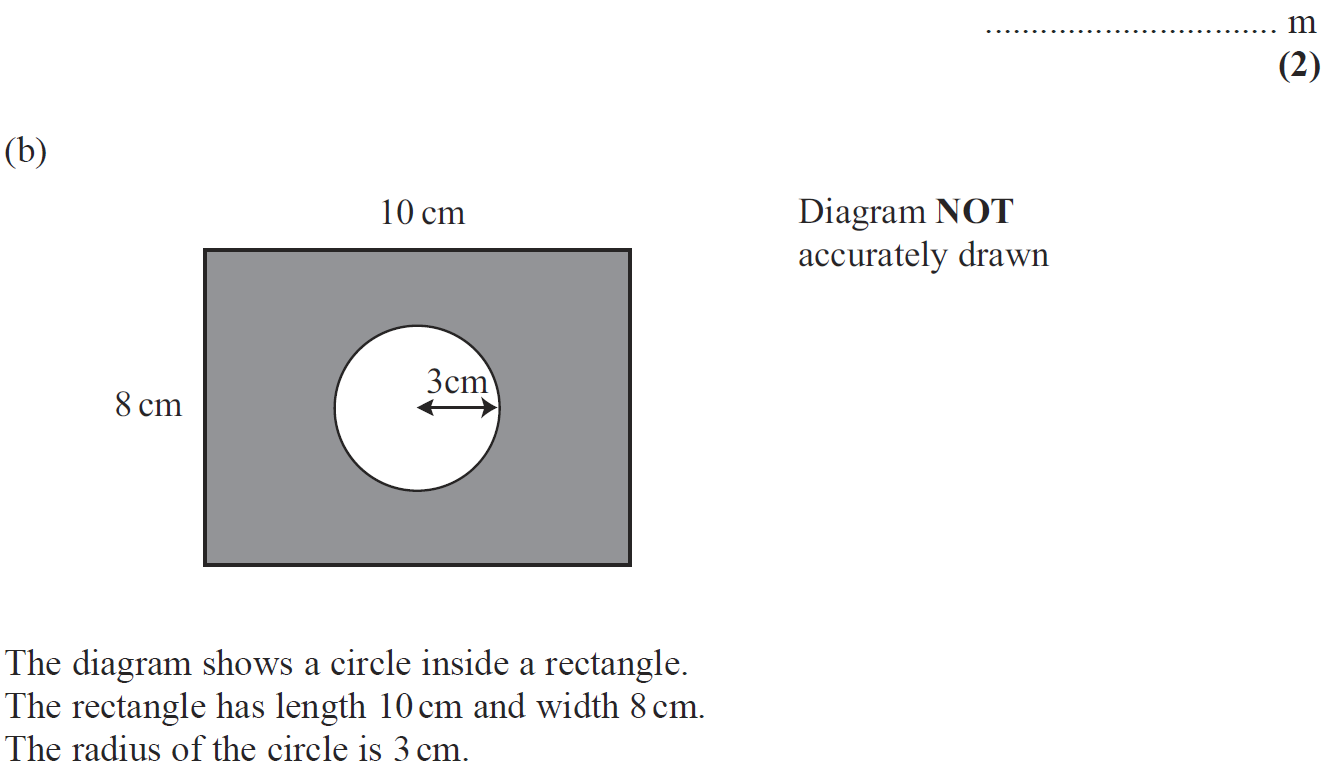 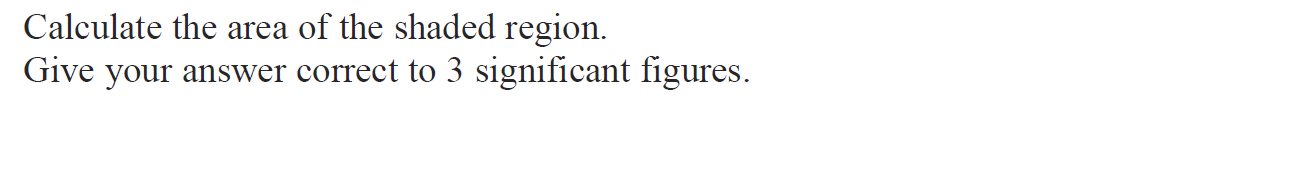 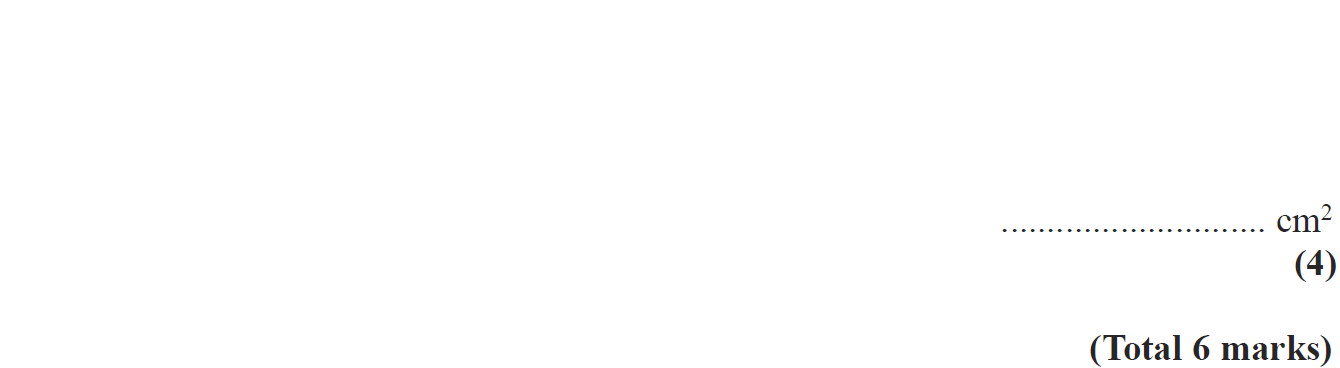 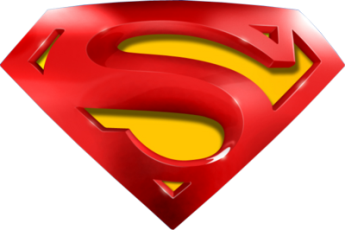 June 2009 4H Q5
Circles & Sectors
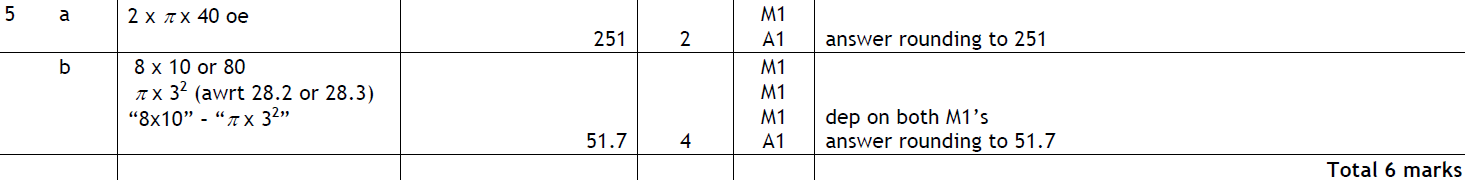 A
B
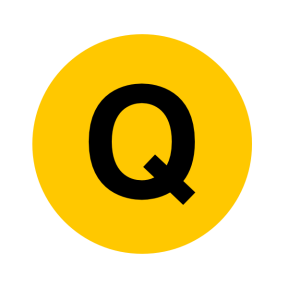 Nov 2009 3H Q7
Circles & Sectors
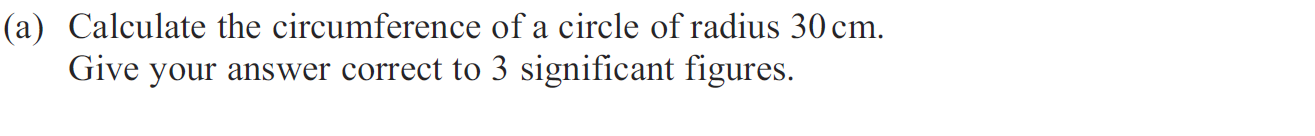 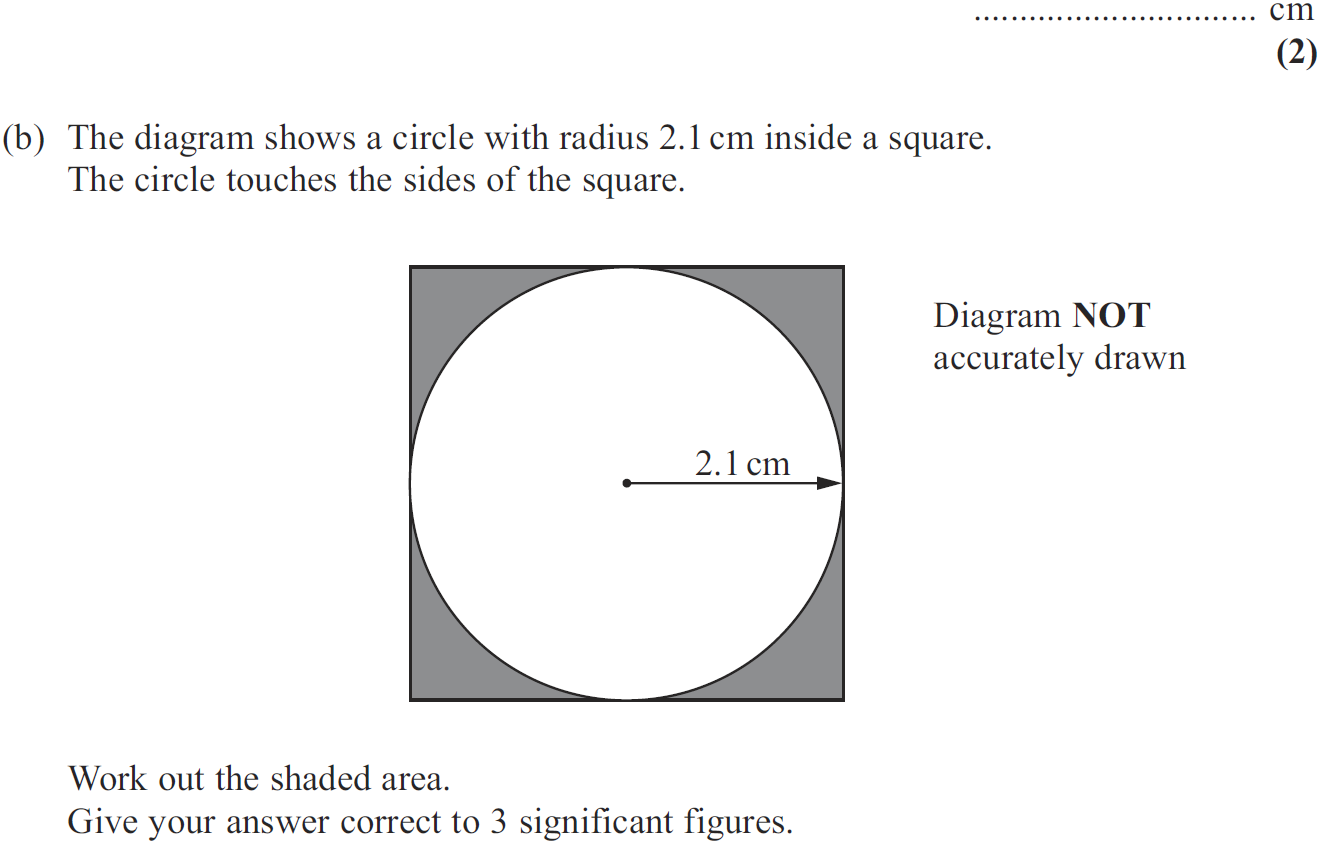 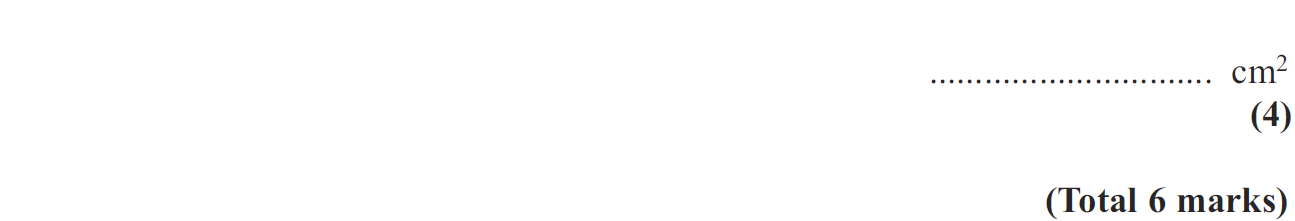 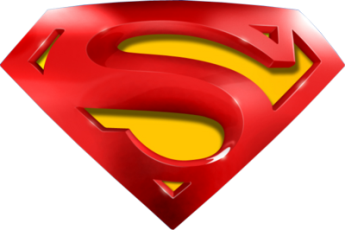 Nov 2009 3H Q7
Circles & Sectors
A
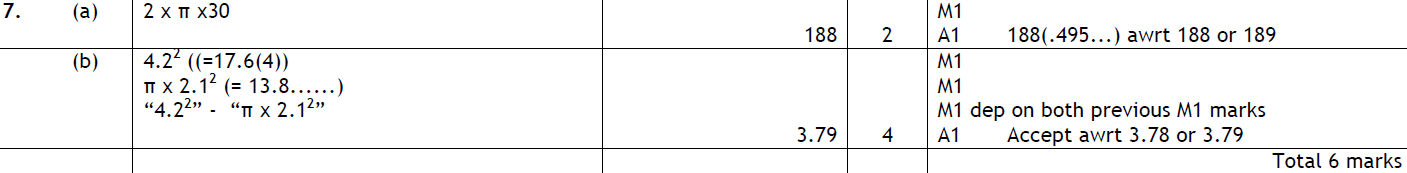 B
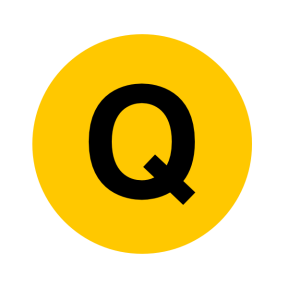 Nov 2009 3H Q18
Circles & Sectors
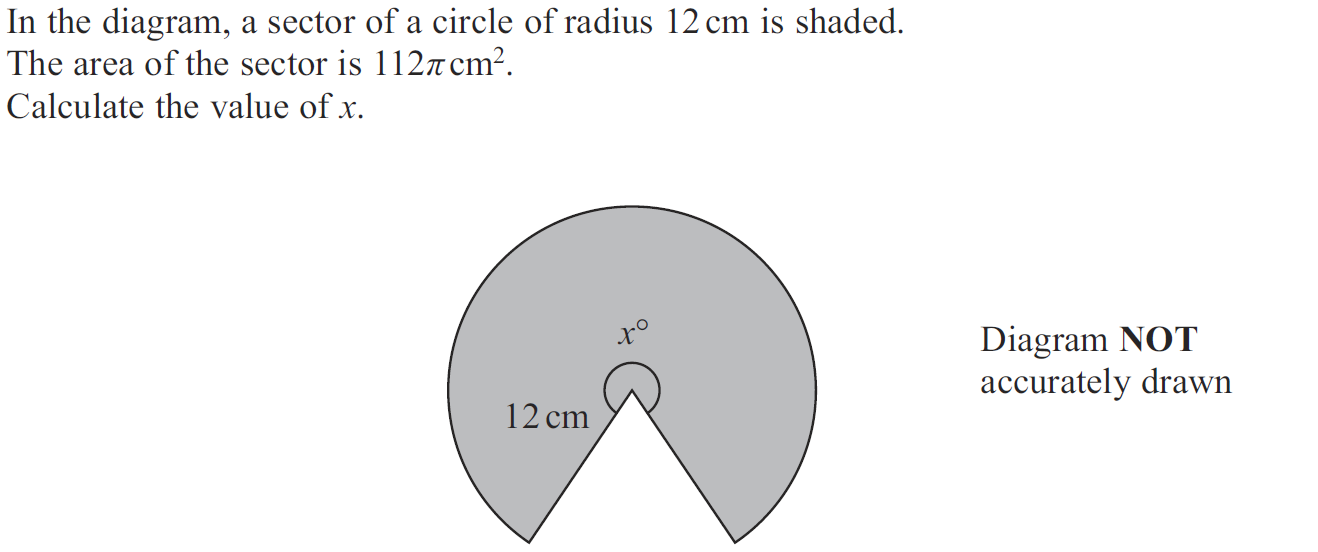 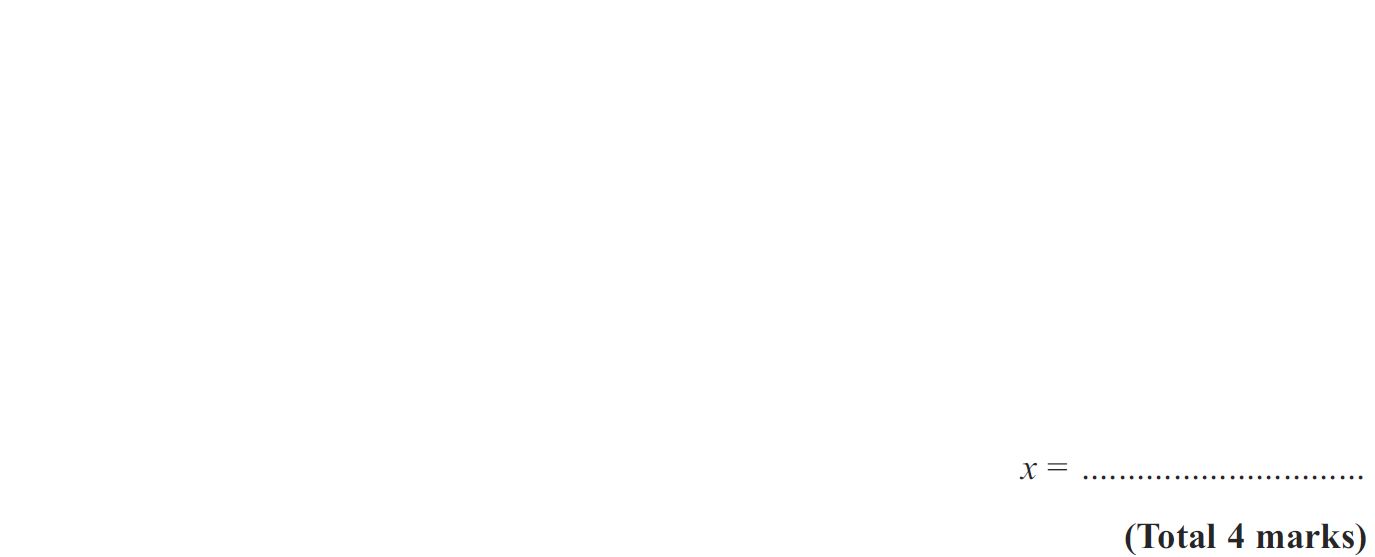 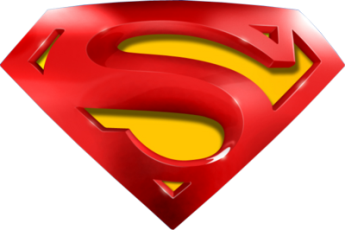 Nov 2009 3H Q18
Circles & Sectors
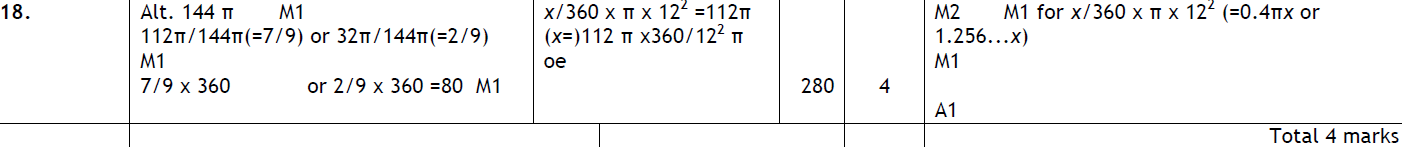 A
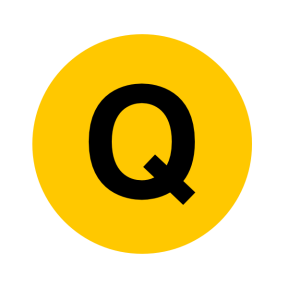 June 2010 3H Q11
Circles & Sectors
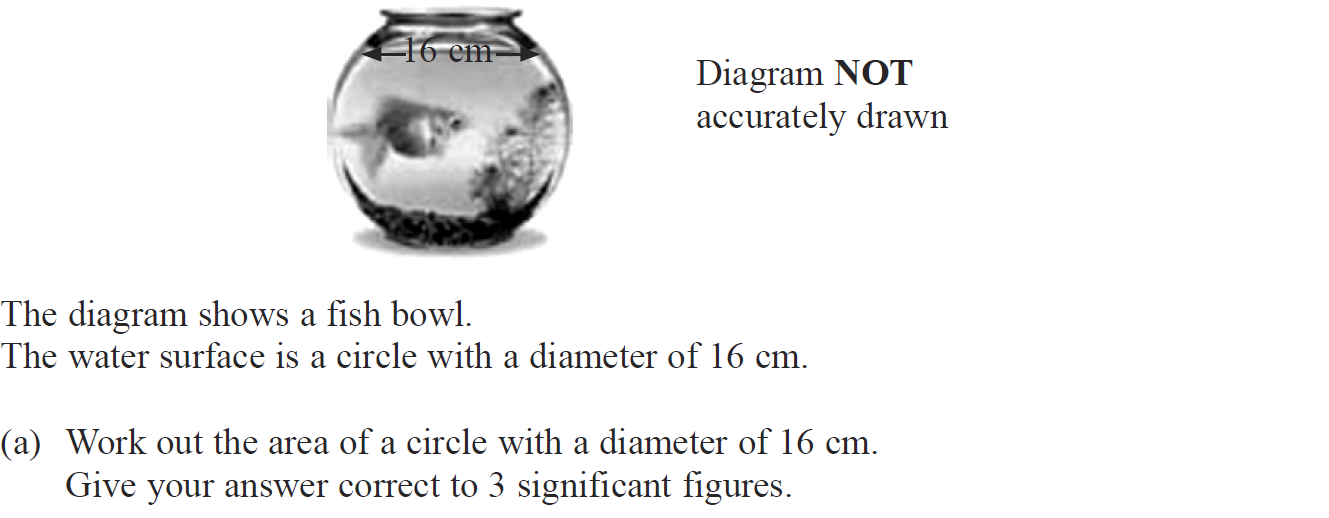 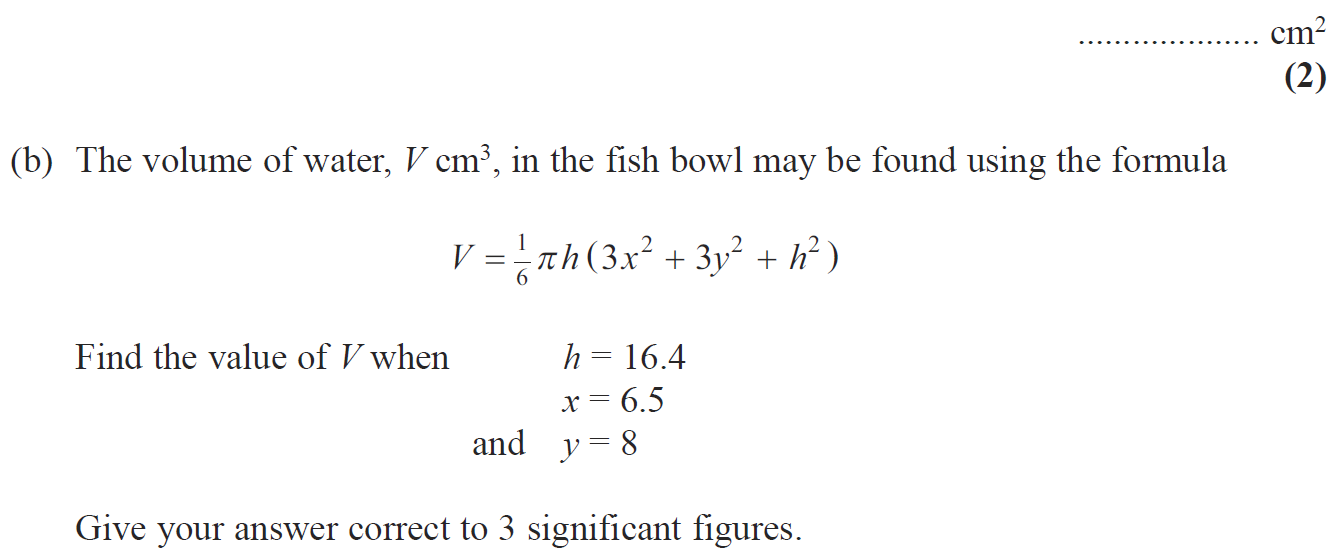 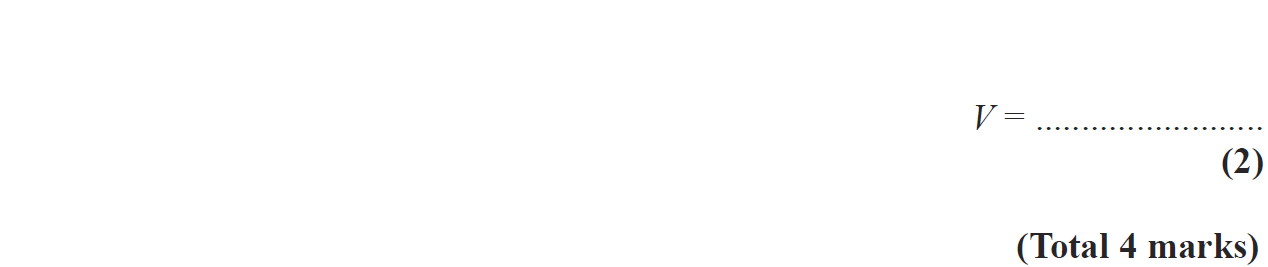 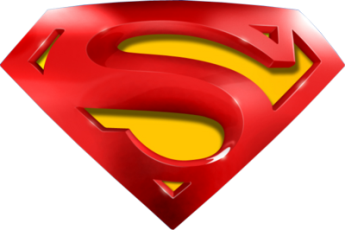 June 2010 3H Q11
Circles & Sectors
A
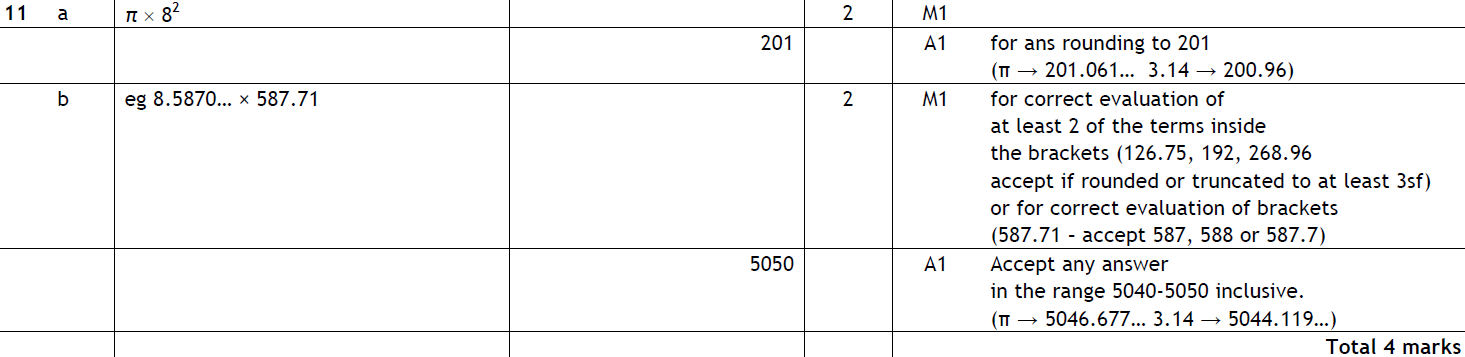 B
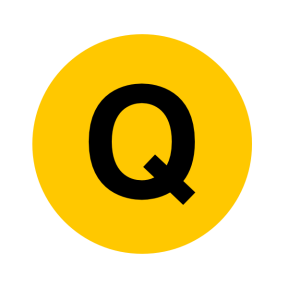 June 2010 4H Q17
Circles & Sectors
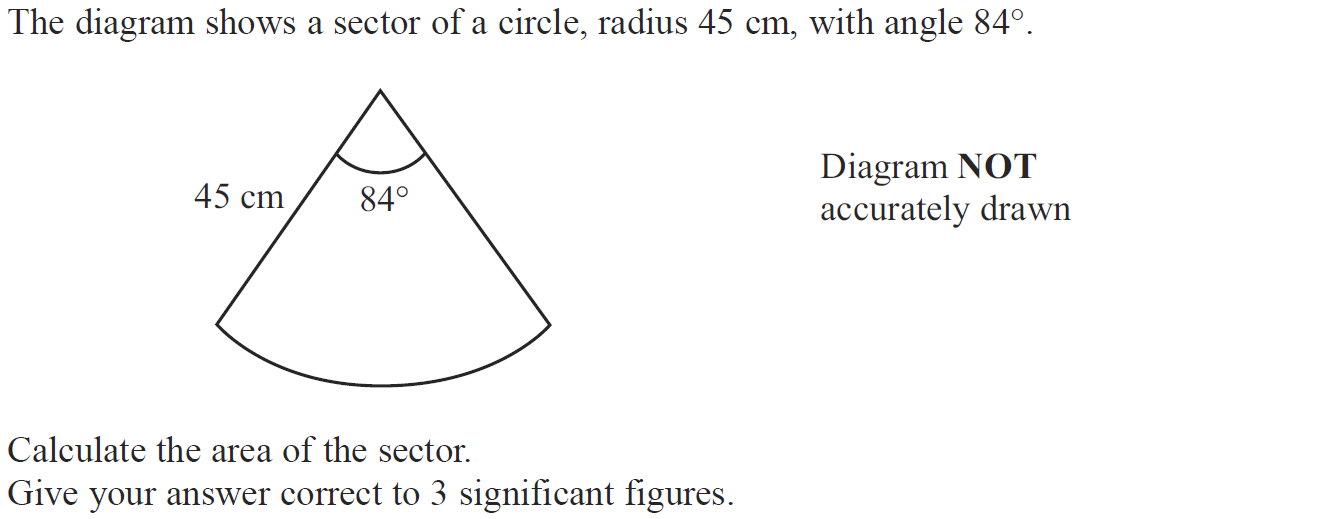 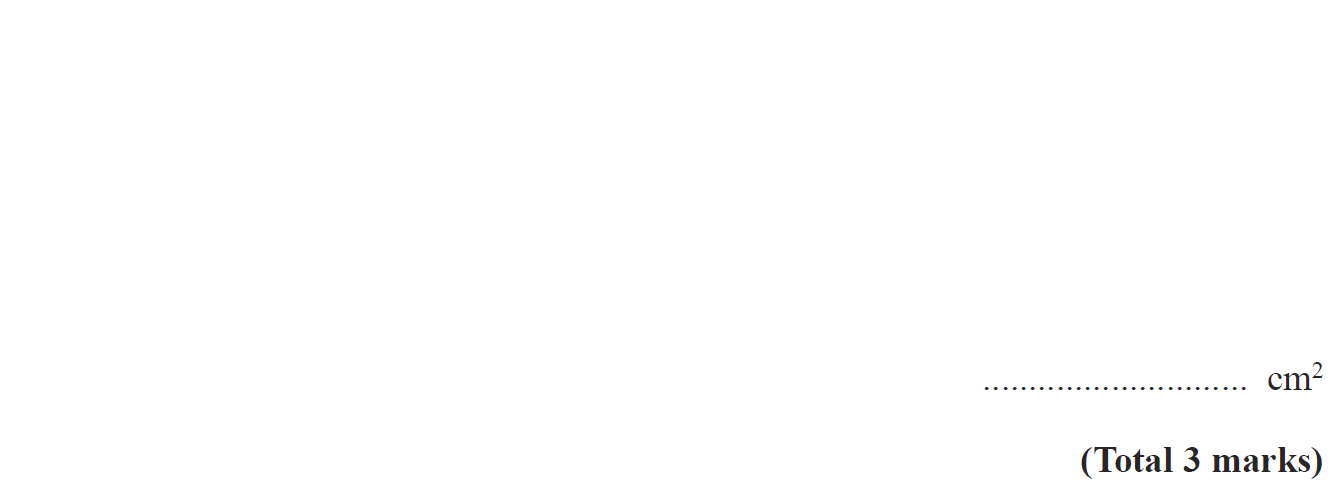 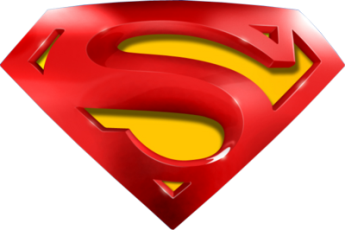 June 2010 4H Q17
Circles & Sectors
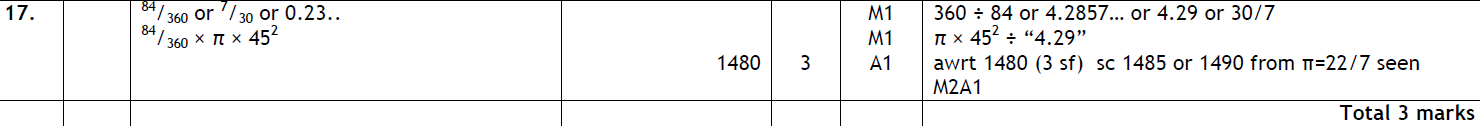 A
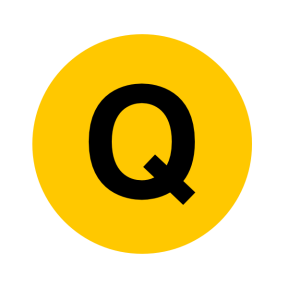 Nov 2010 3H Q4
Circles & Sectors
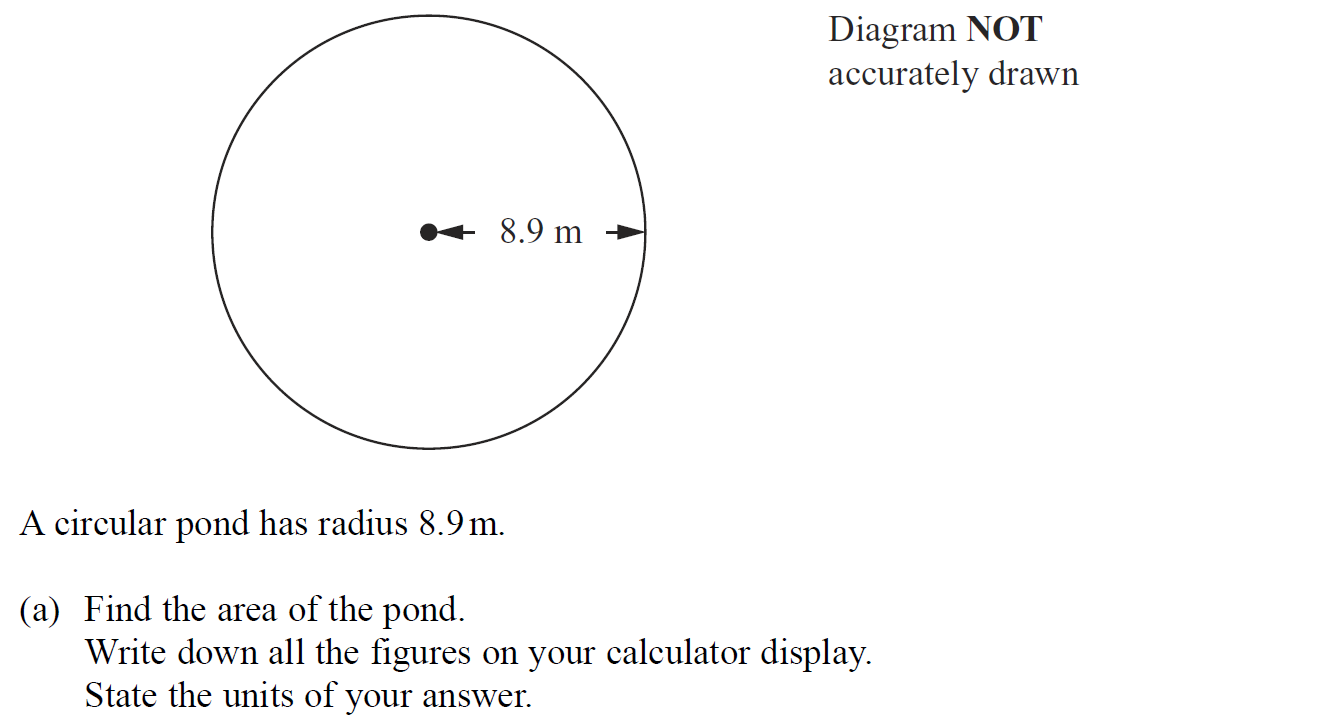 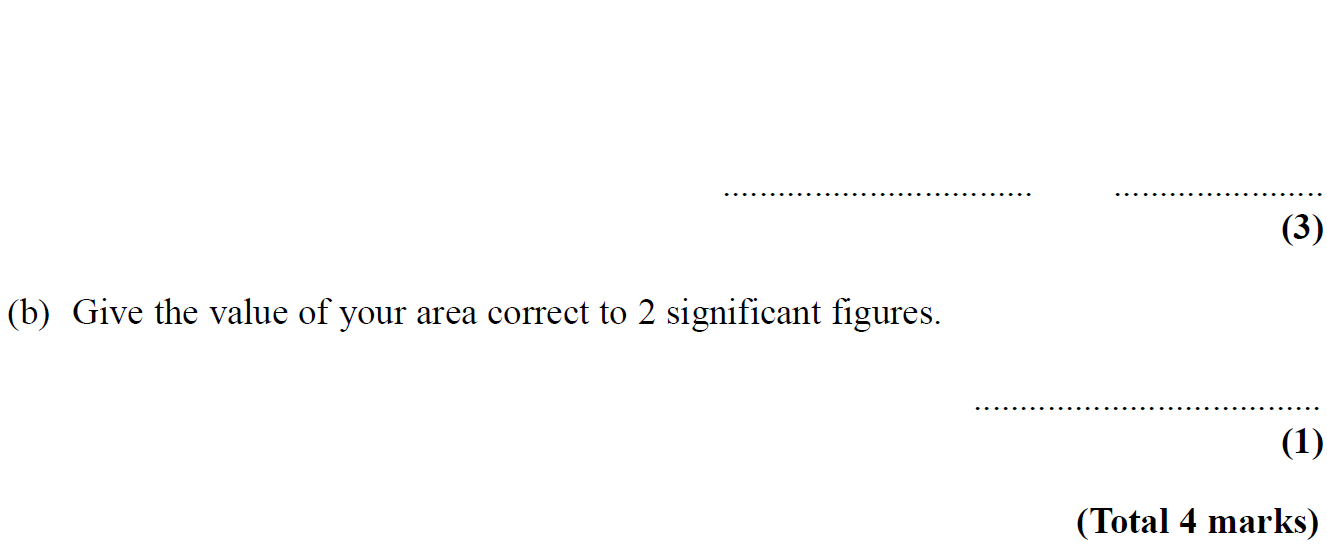 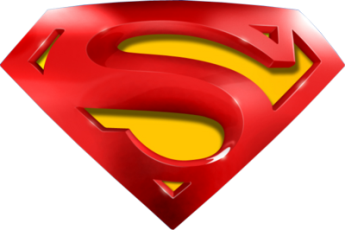 Nov 2010 3H Q4
Circles & Sectors
A
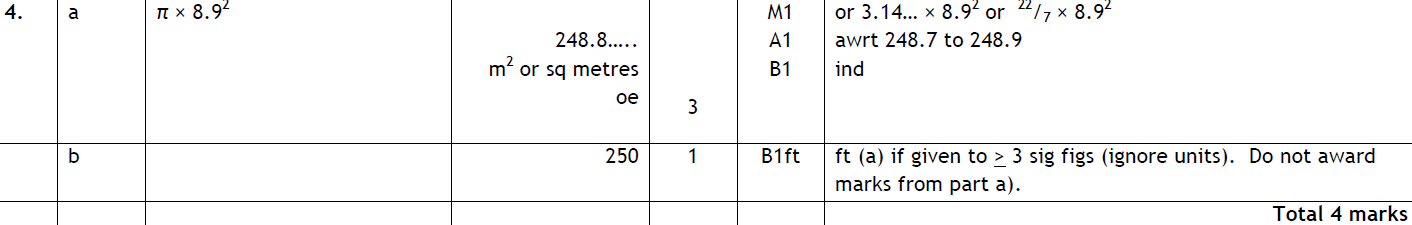 B
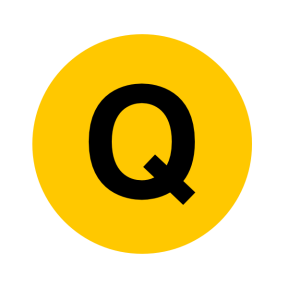 June 2011 3H Q15
Circles & Sectors
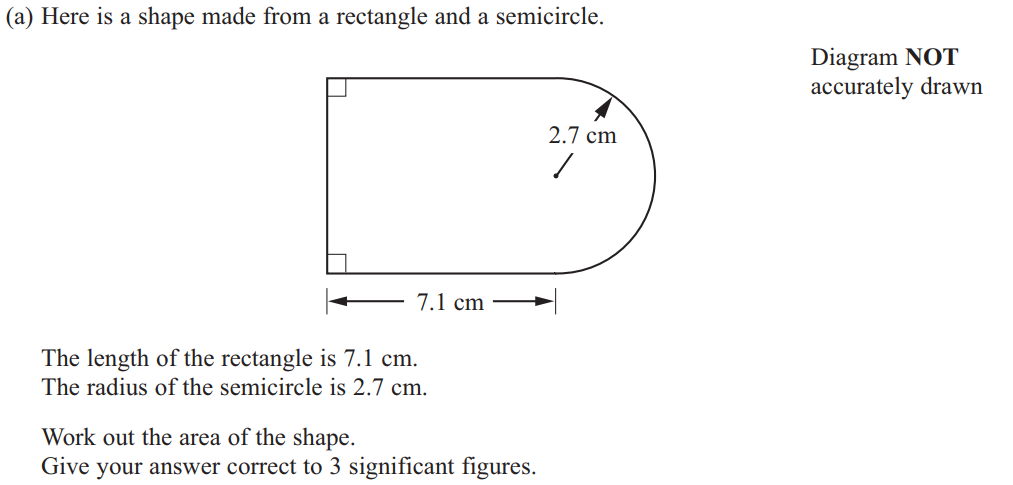 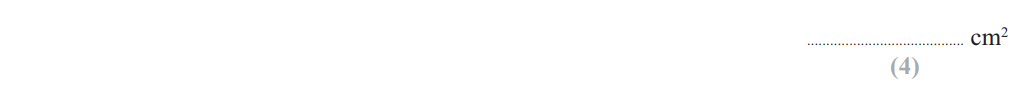 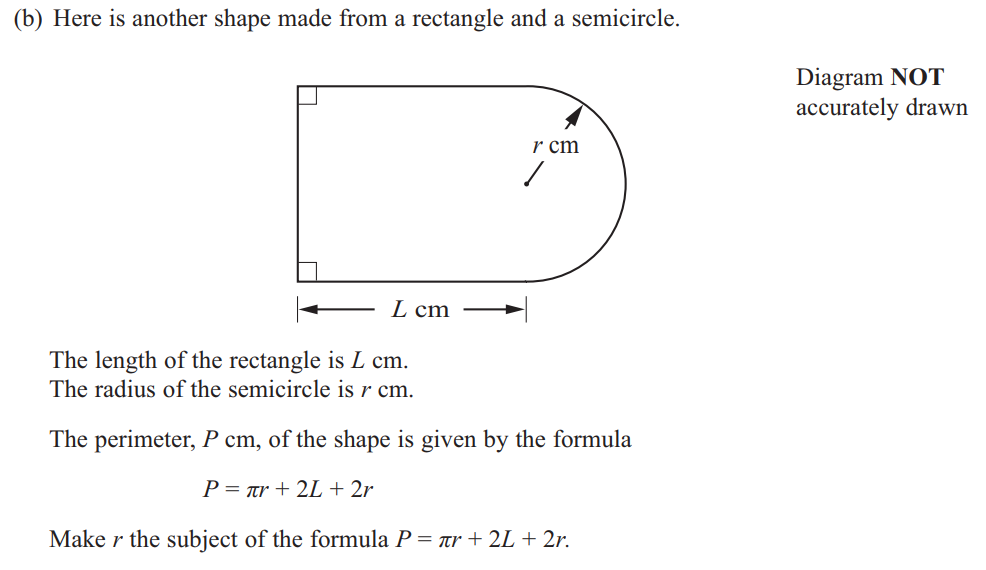 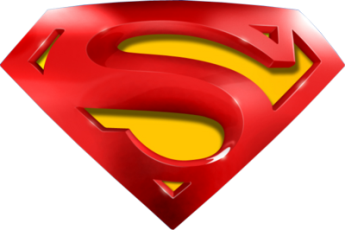 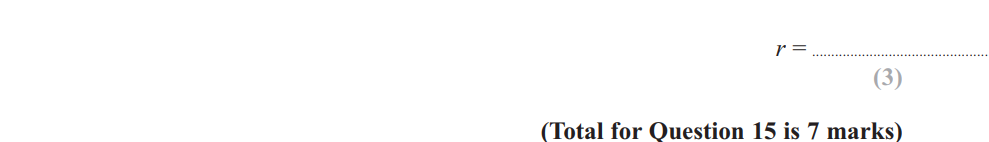 June 2011 3H Q15
Circles & Sectors
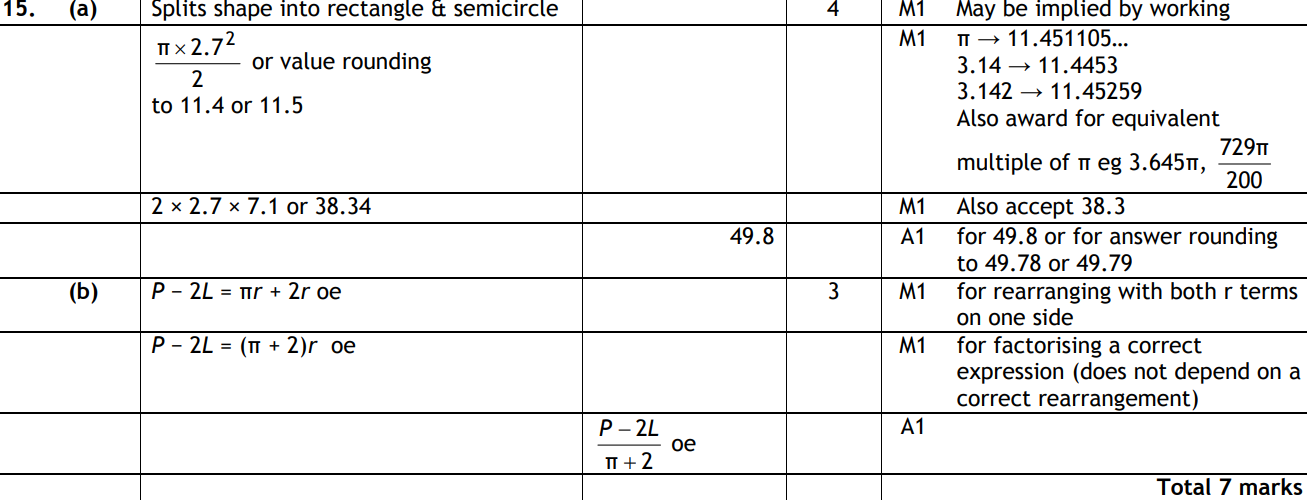 A
B
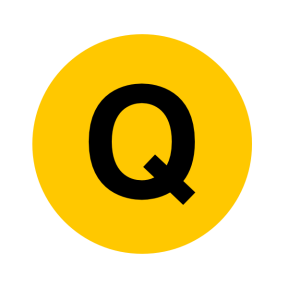 Jan 2012 3H Q18
Circles & Sectors
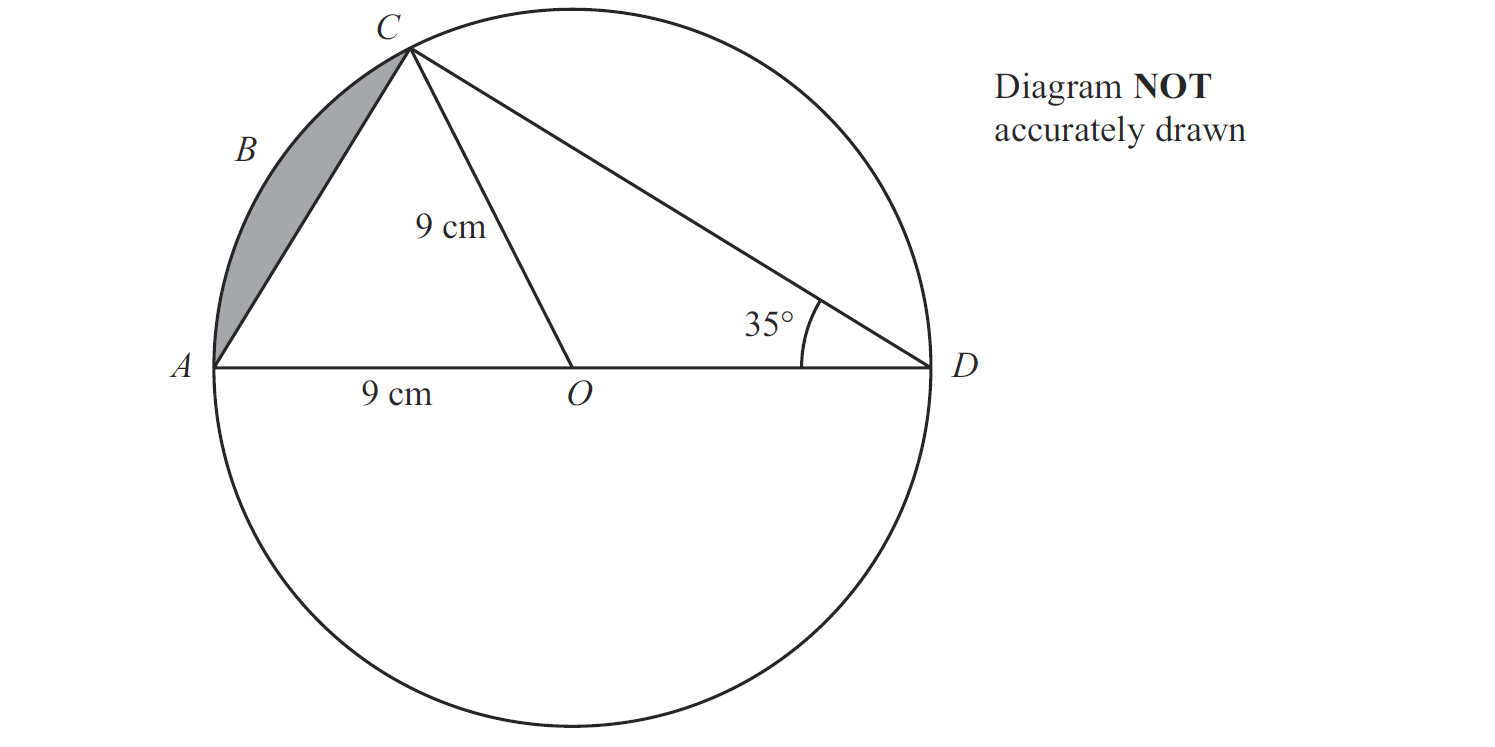 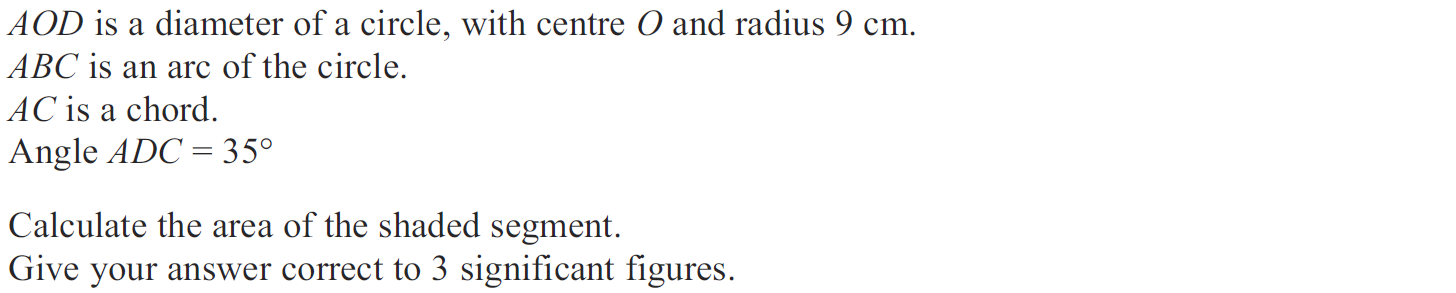 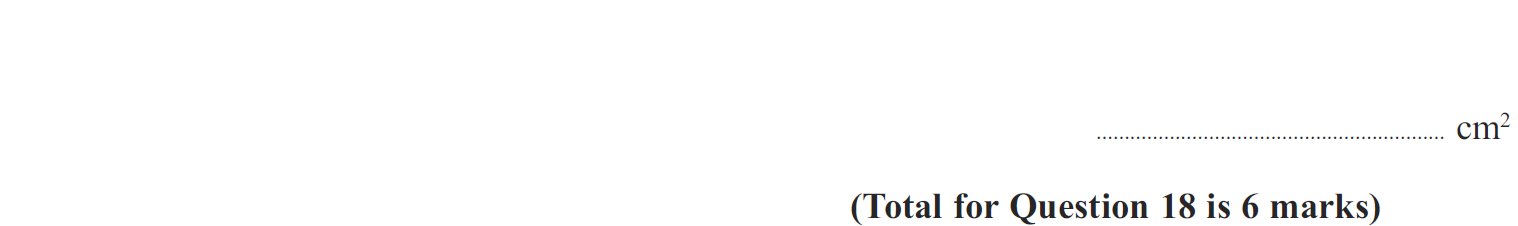 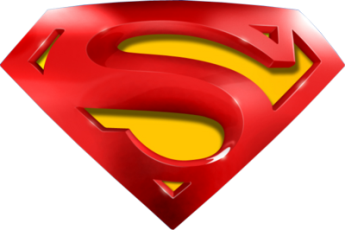 Jan 2012 3H Q18
Circles & Sectors
A
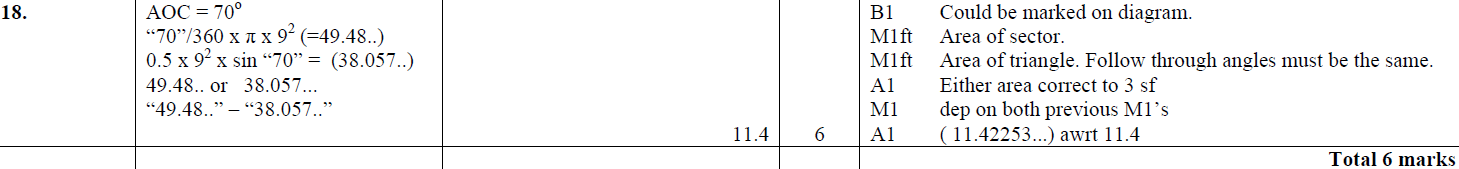 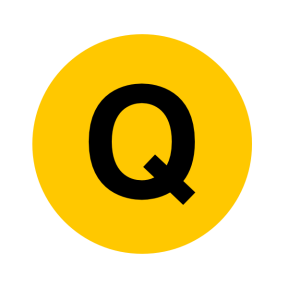 May 2012 3H Q19
Circles & Sectors
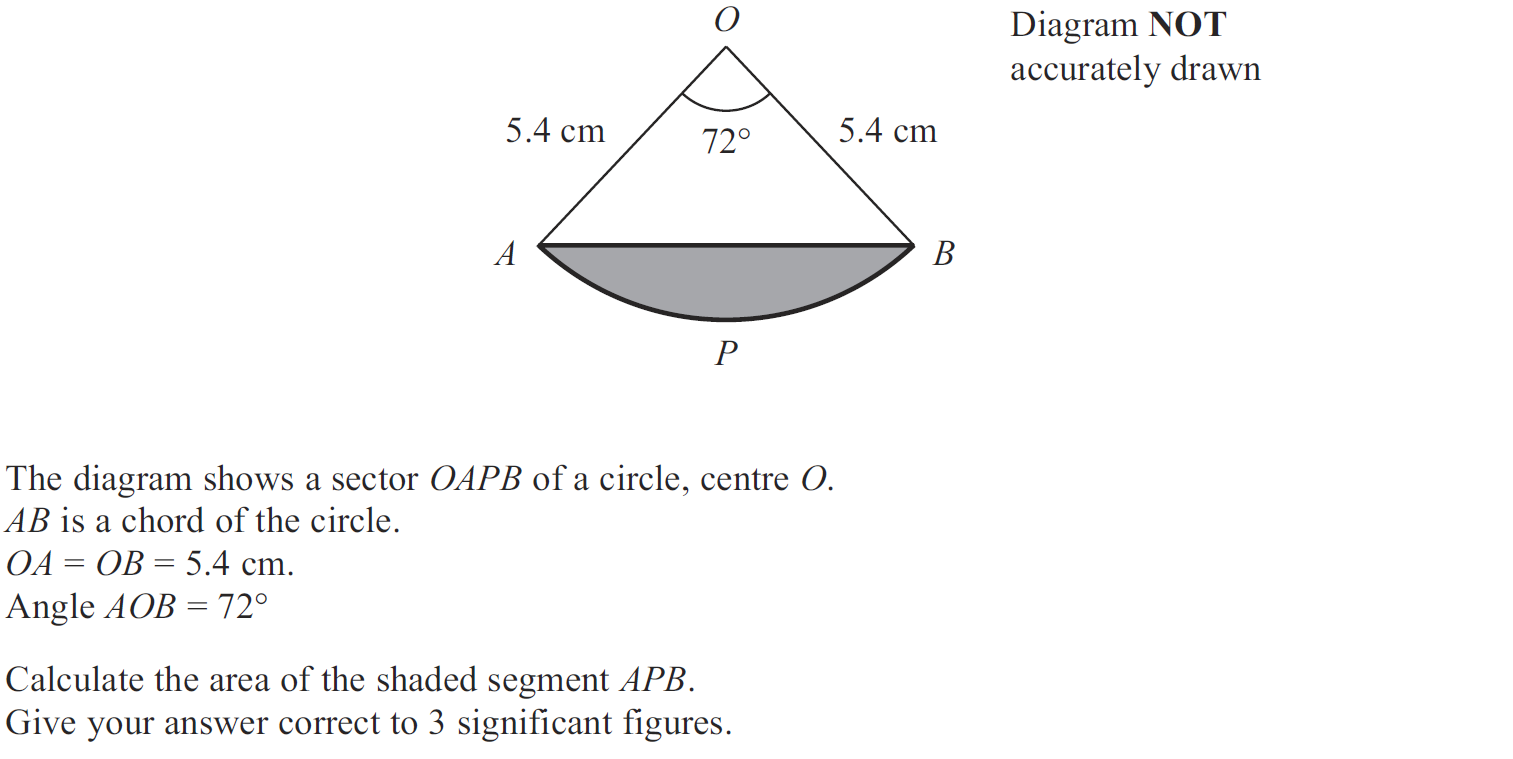 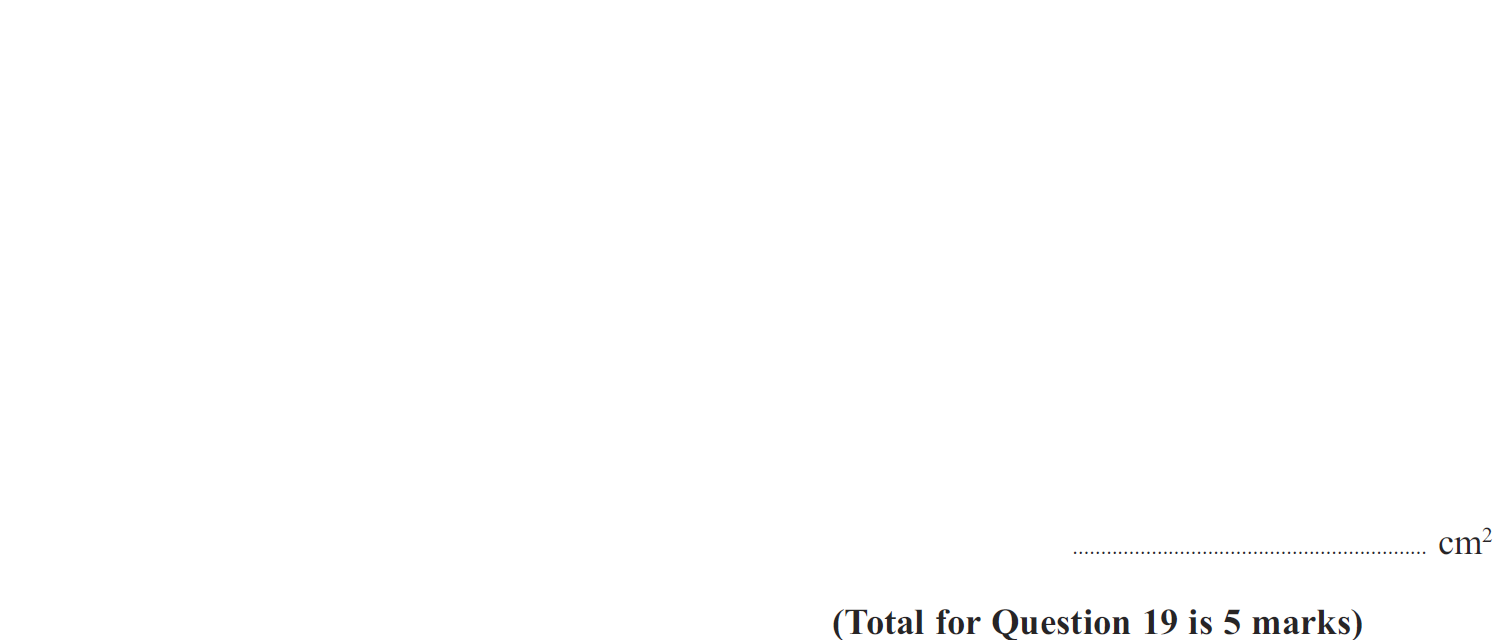 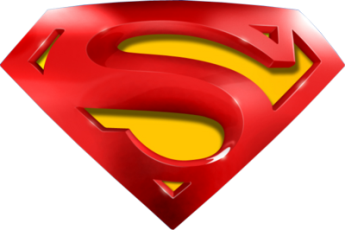 May 2012 3H Q19
Circles & Sectors
A
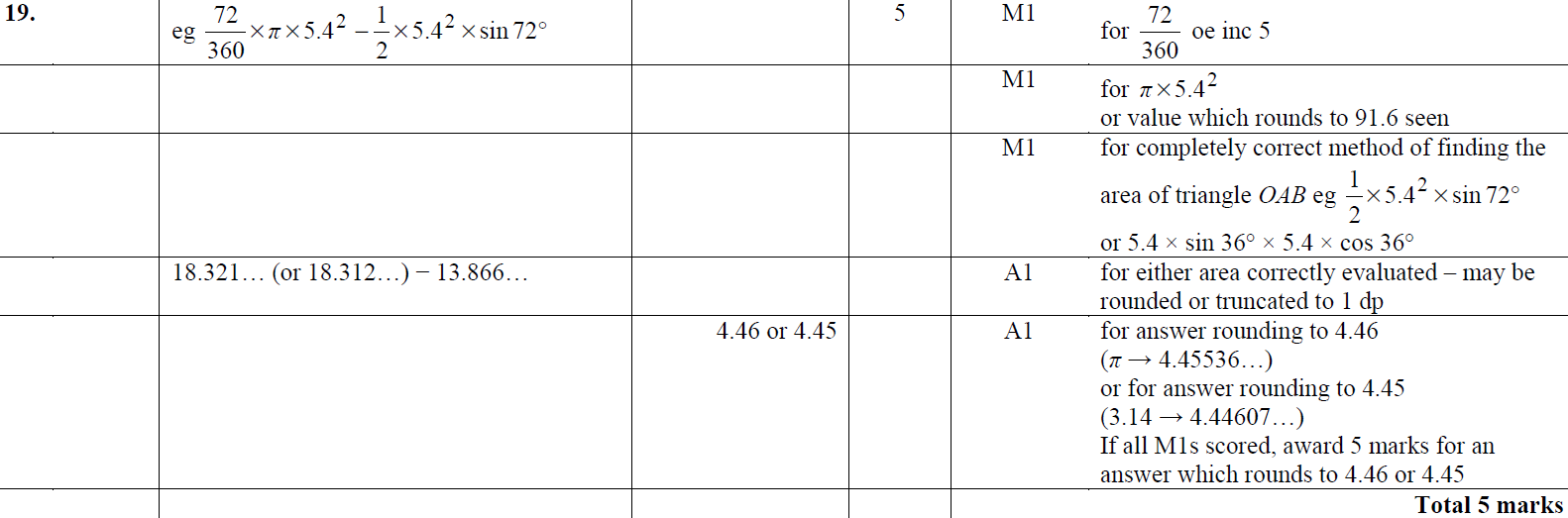 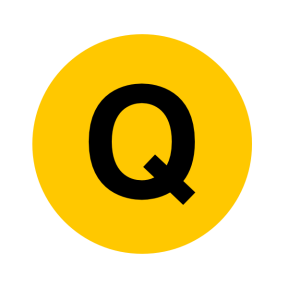 Jan 2013 4H Q2
Circles & Sectors
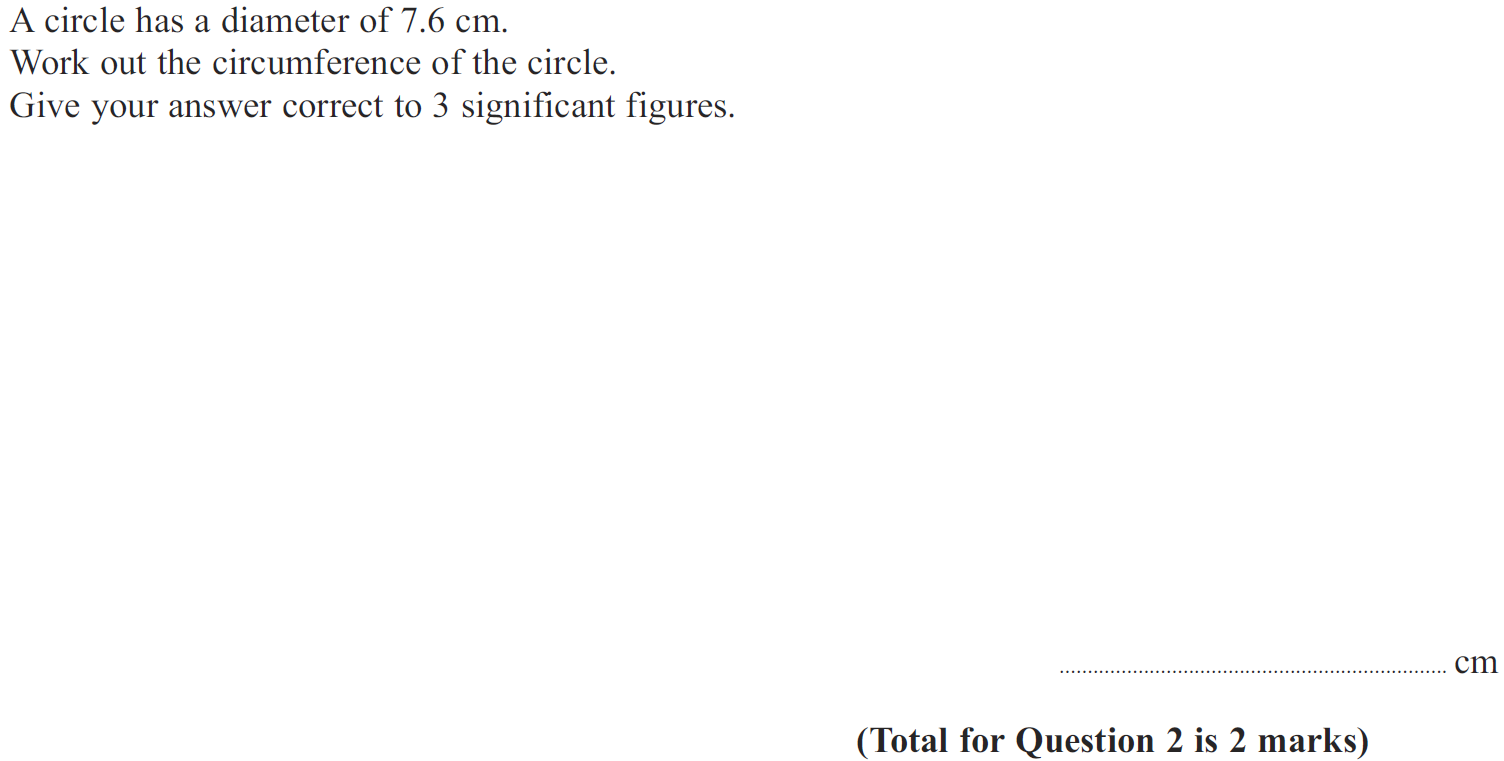 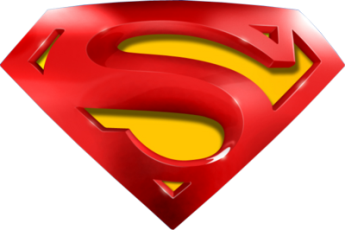 Jan 2013 4H Q2
Circles & Sectors
A
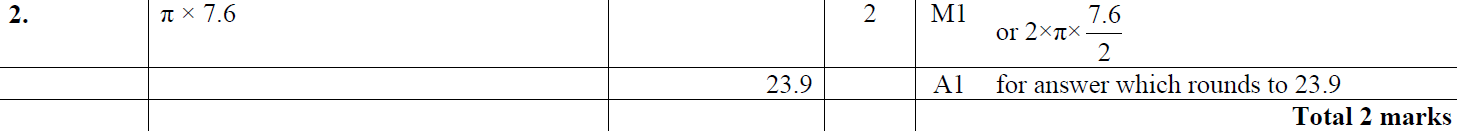 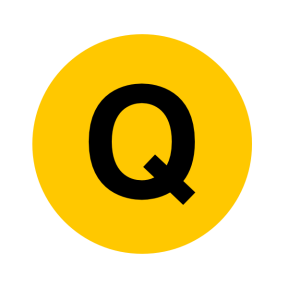 May 2013 3H Q21
Circles & Sectors
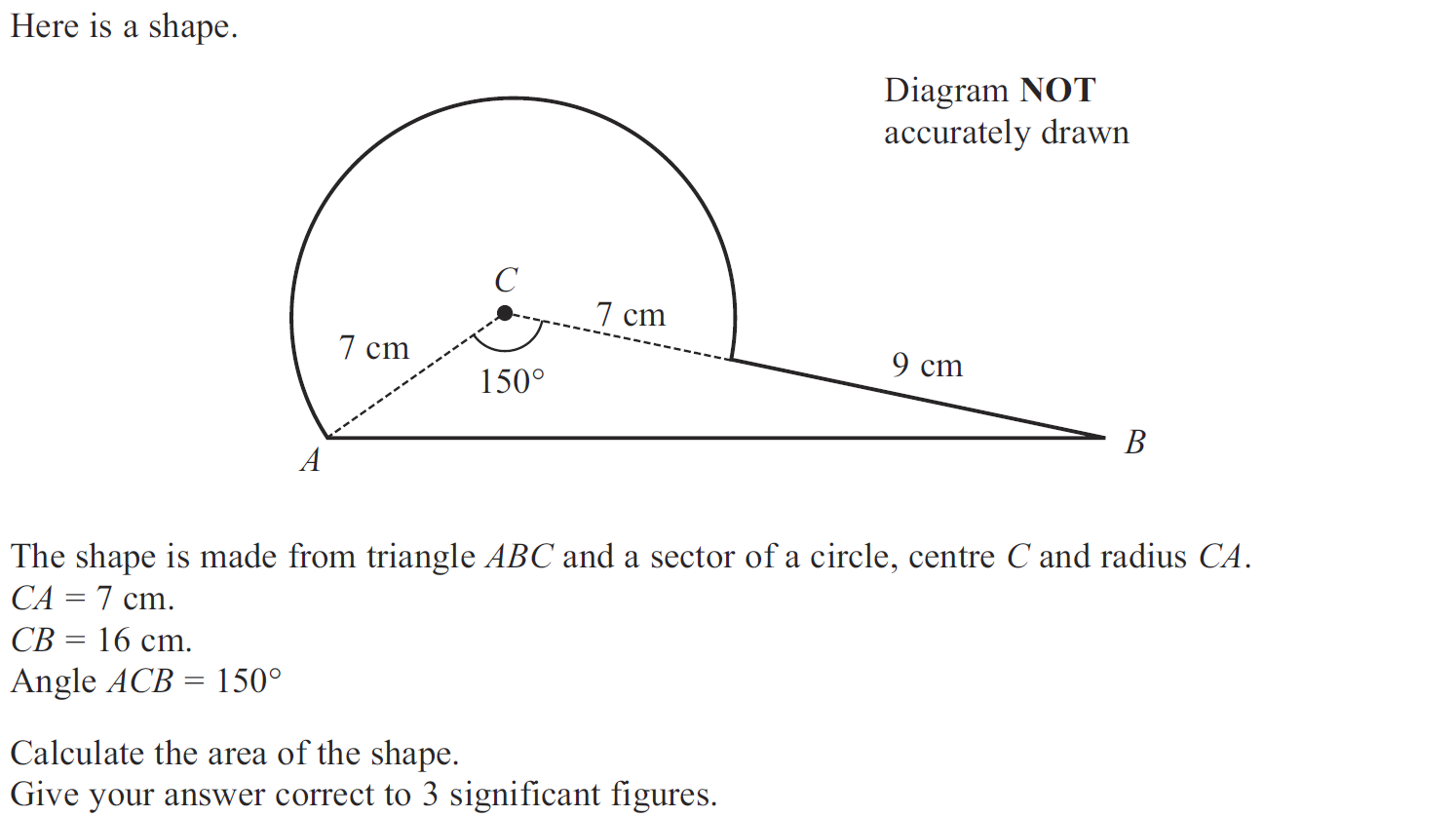 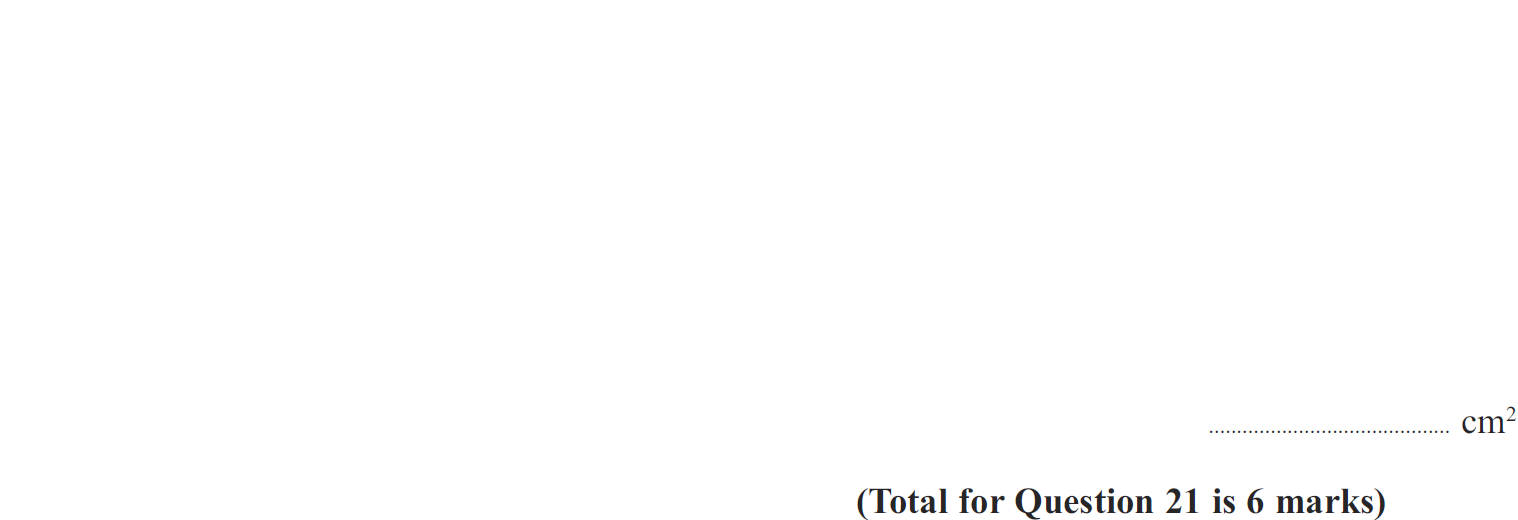 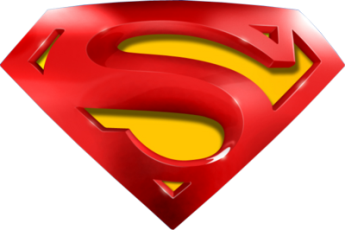 May 2013 3H Q21
Circles & Sectors
A
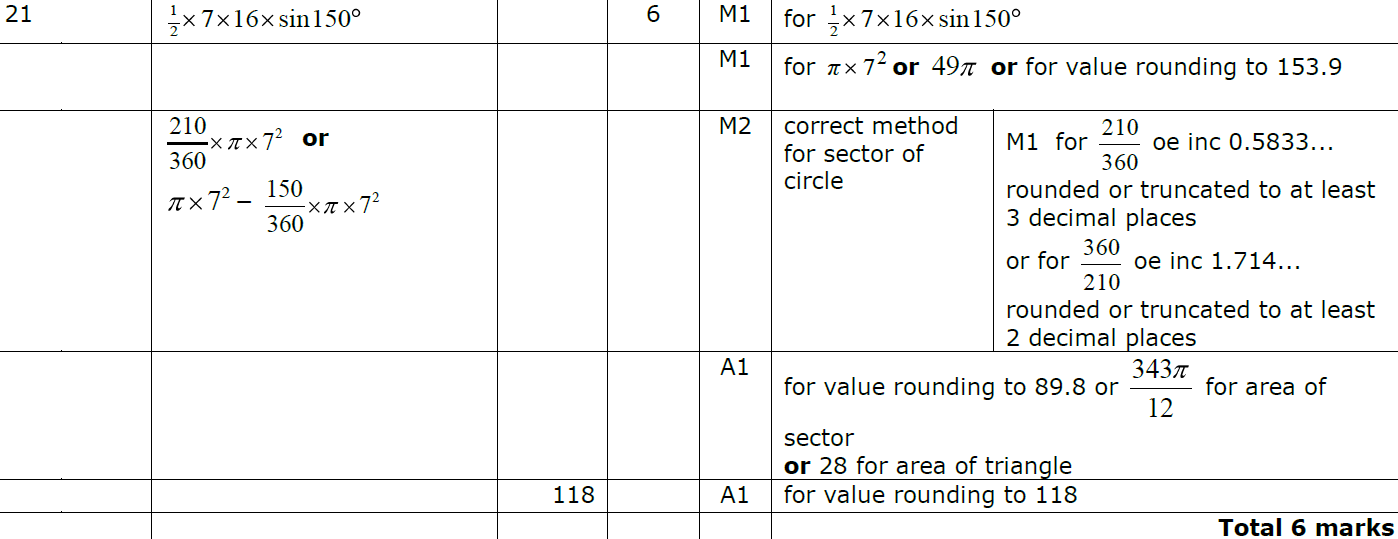 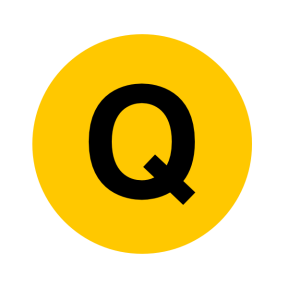 May 2013 3HR Q10
Circles & Sectors
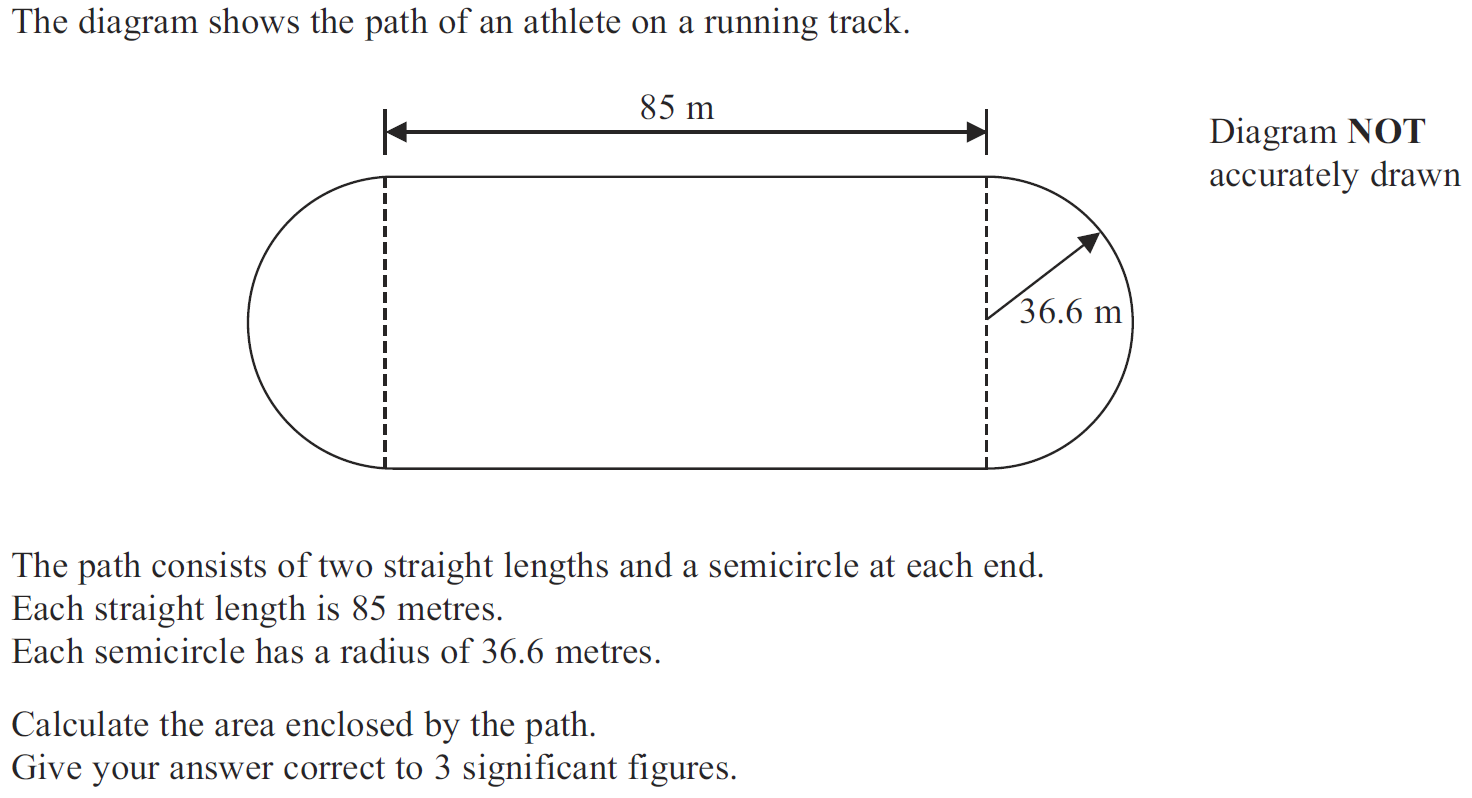 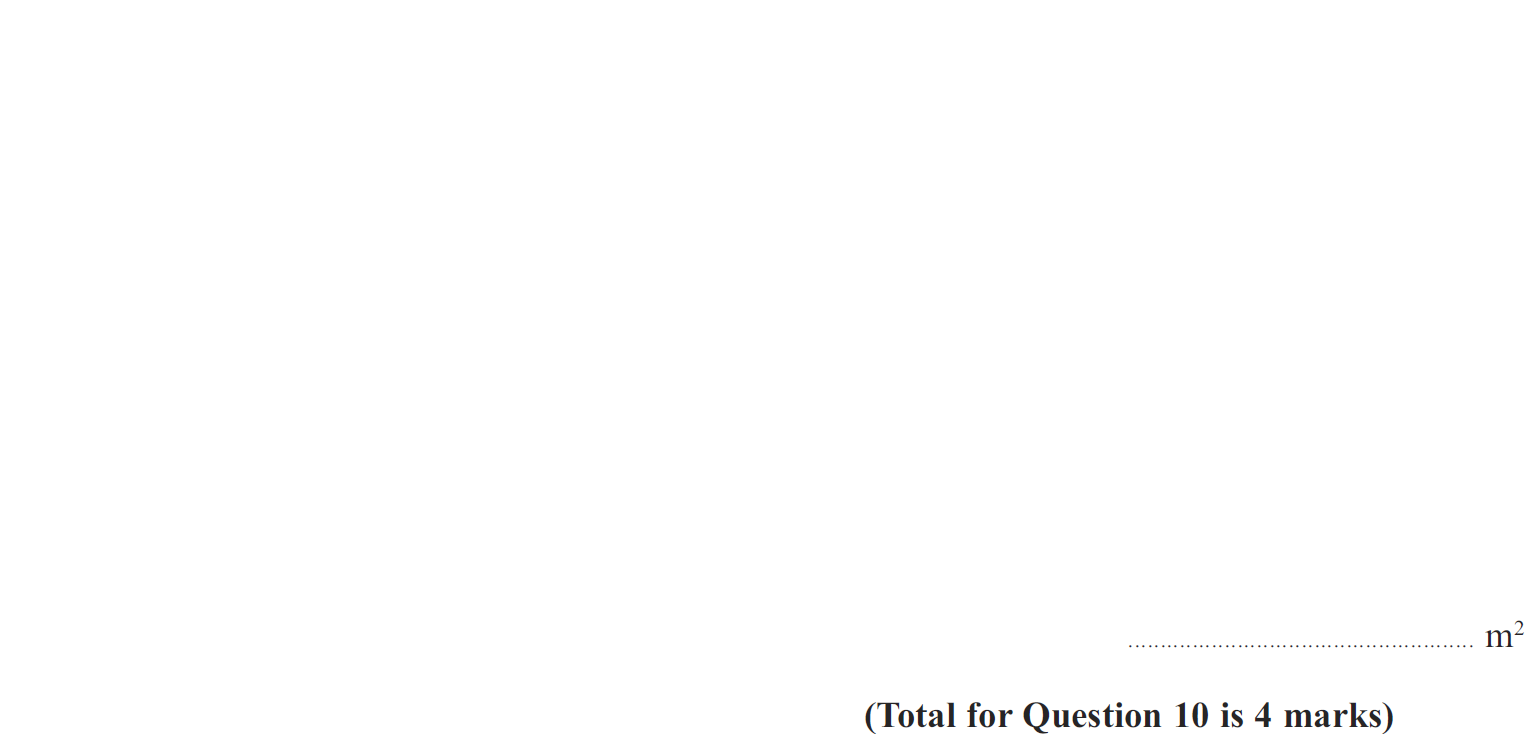 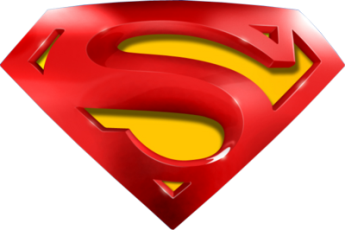 May 2013 3HR Q10
Circles & Sectors
A
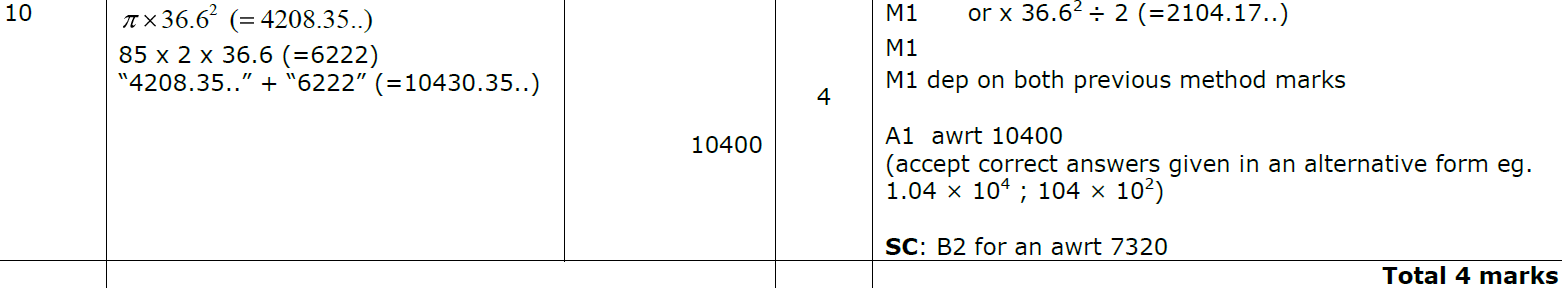 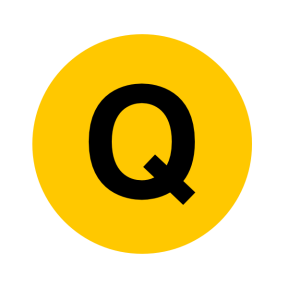 Jan 2014 3H Q12
Circles & Sectors
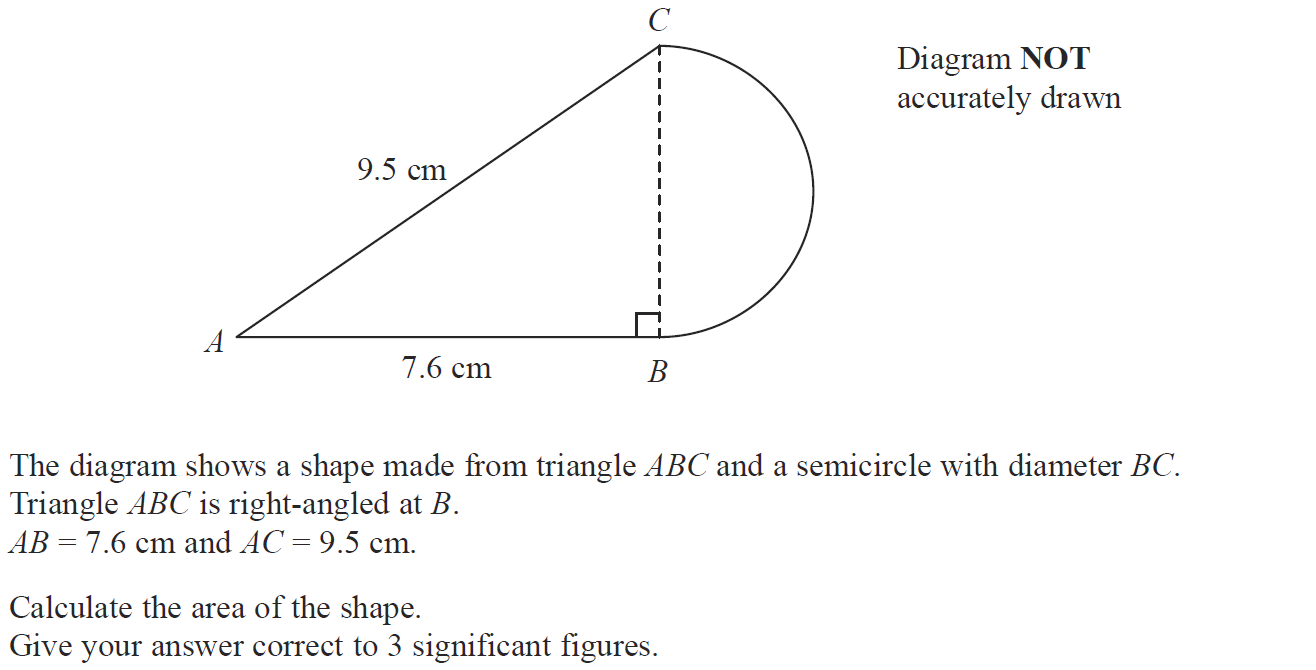 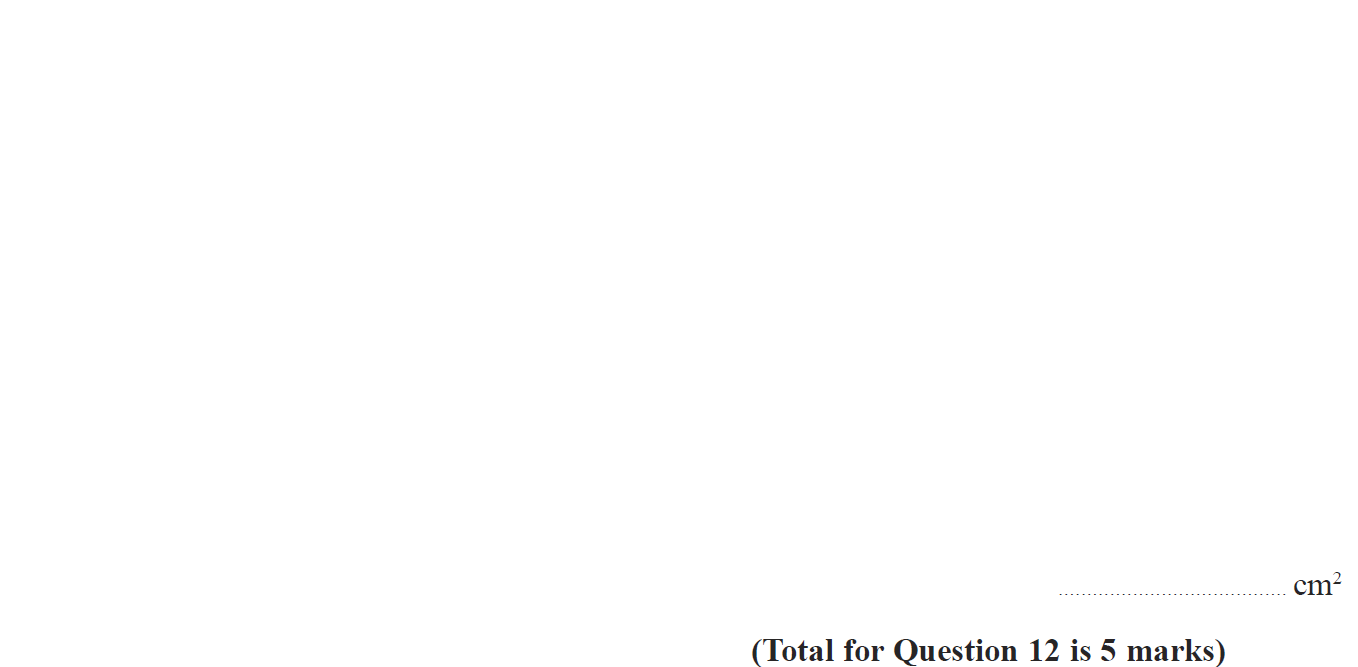 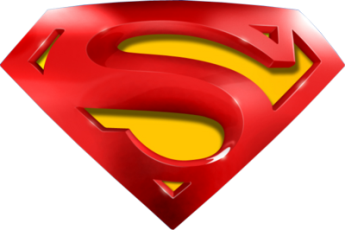 Jan 2014 3H Q12
Circles & Sectors
A
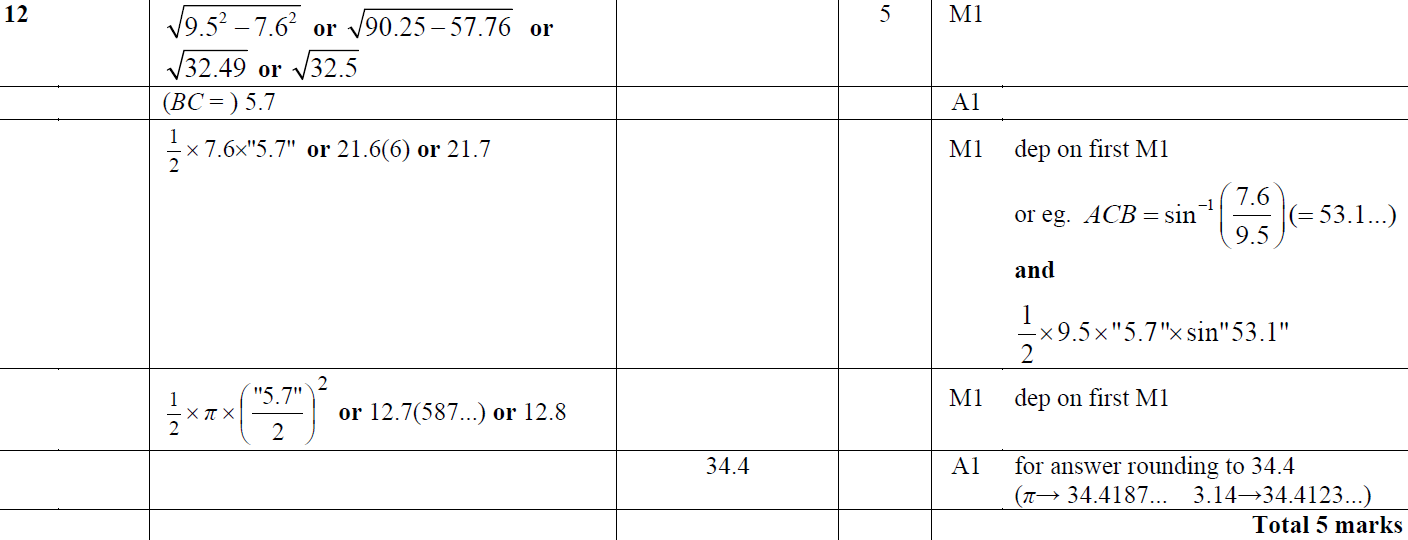 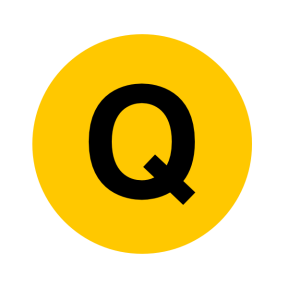 Jan 2014 4H Q7
Circles & Sectors
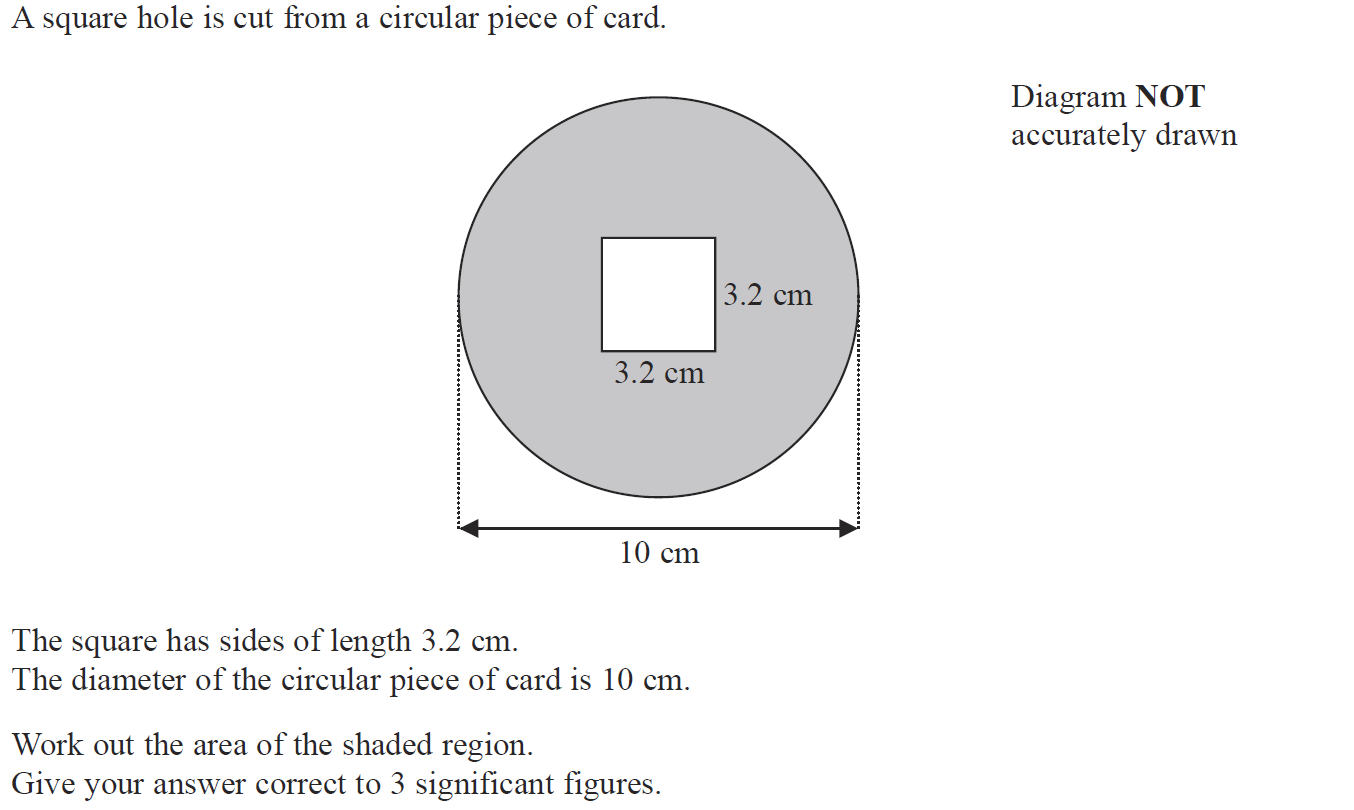 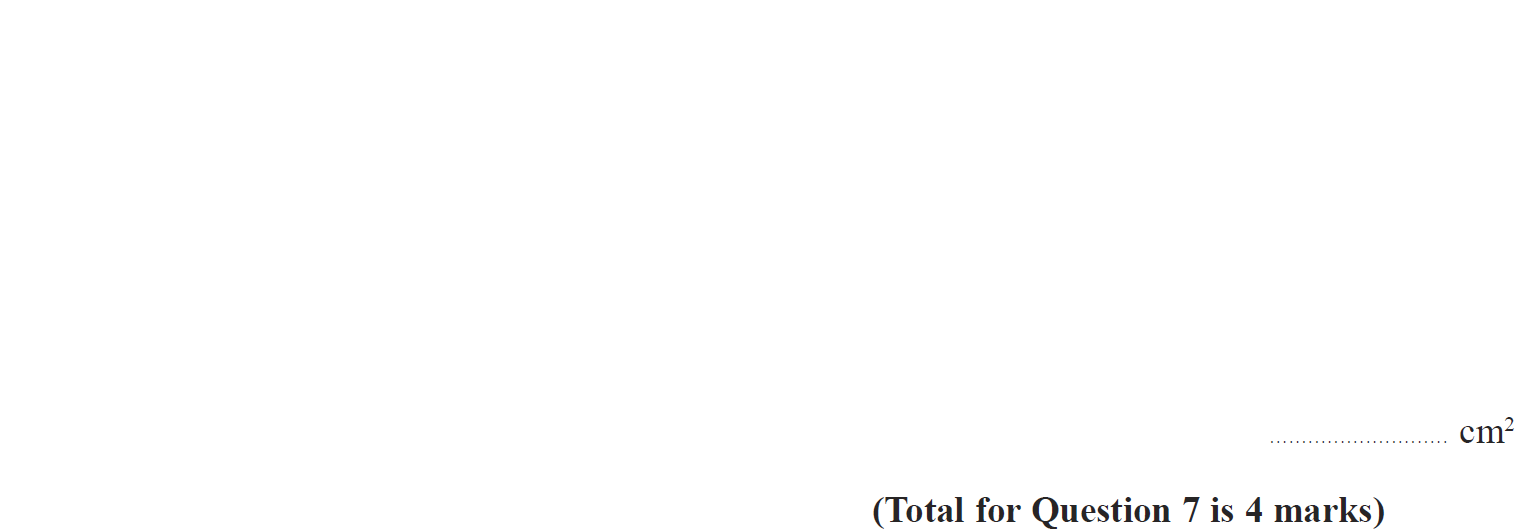 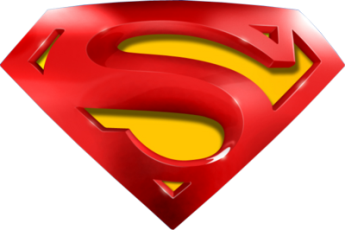 Jan 2014 4H Q7
Circles & Sectors
A
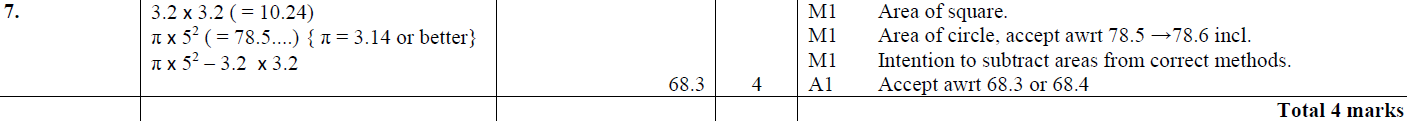 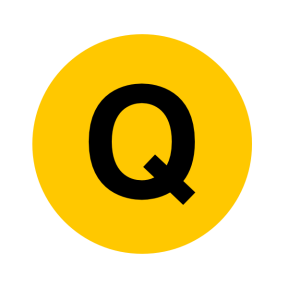 May 2014 3H Q13
Circles & Sectors
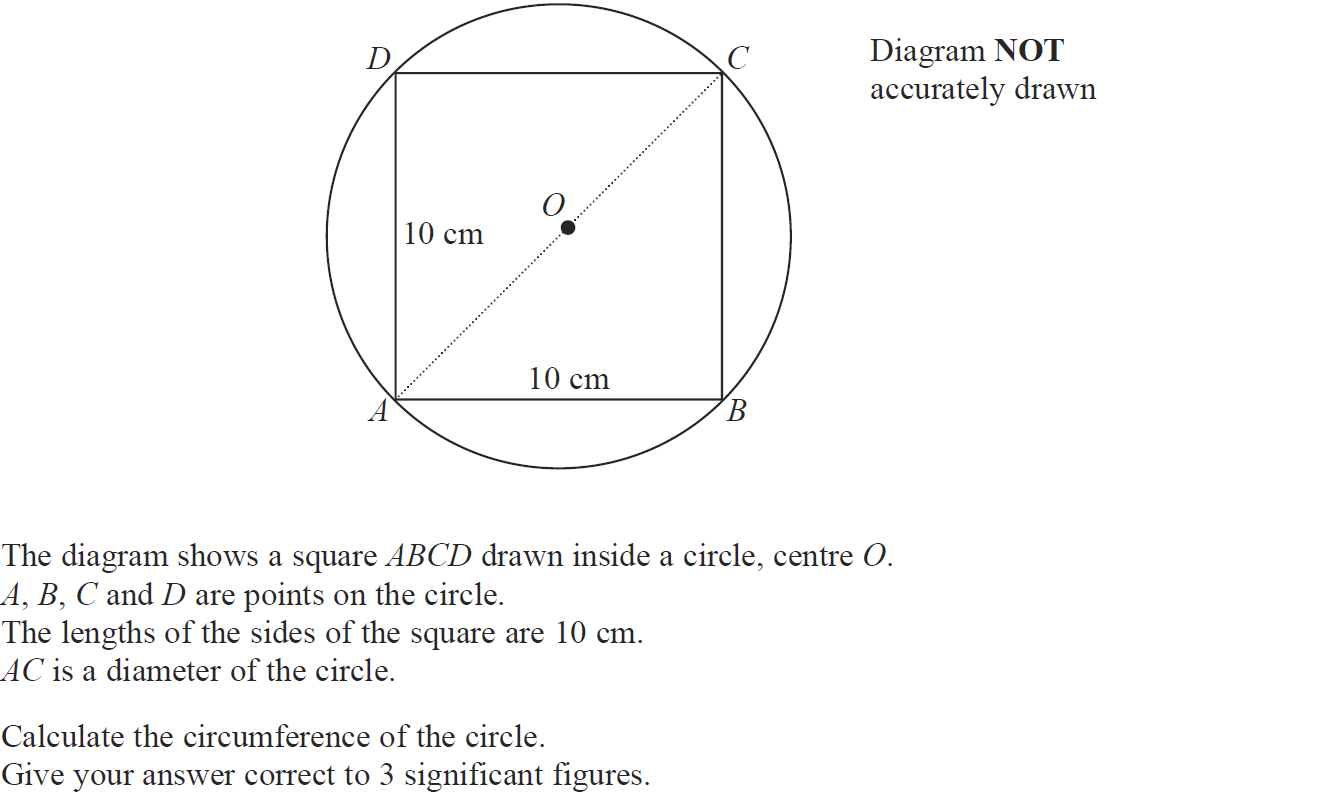 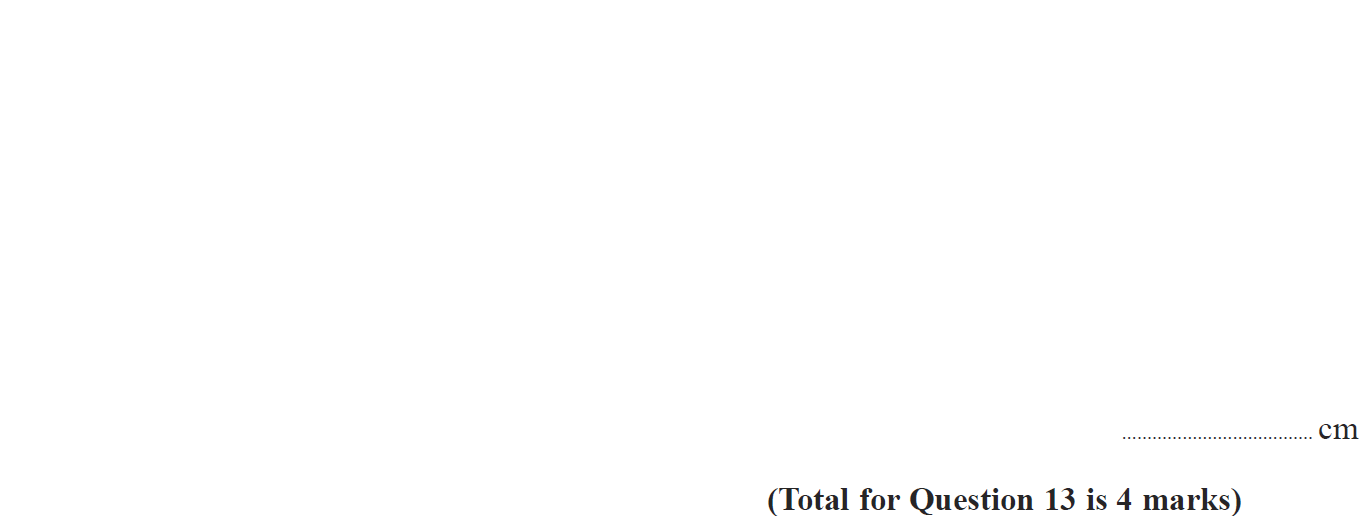 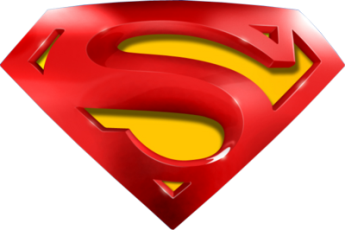 May 2014 3H Q13
Circles & Sectors
A
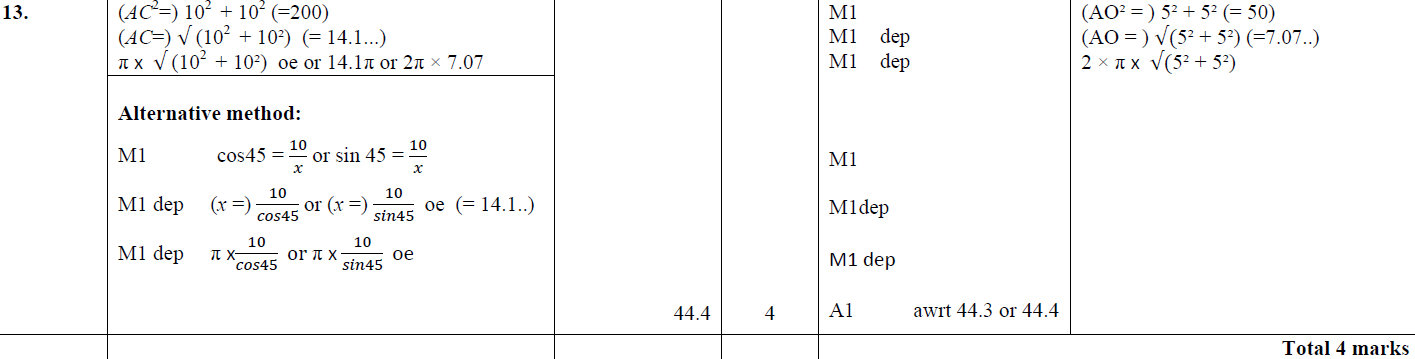 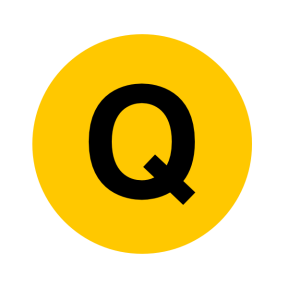 May 2014 3H Q22
Circles & Sectors
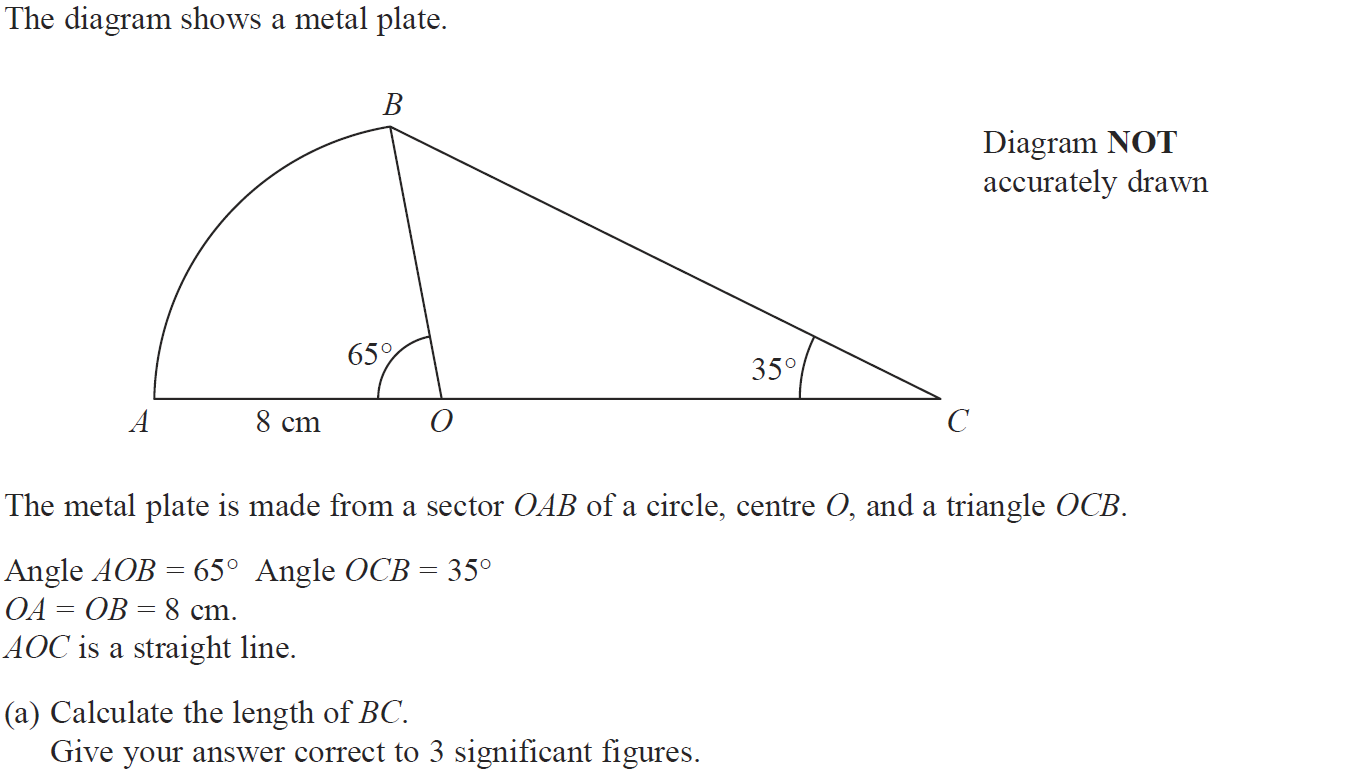 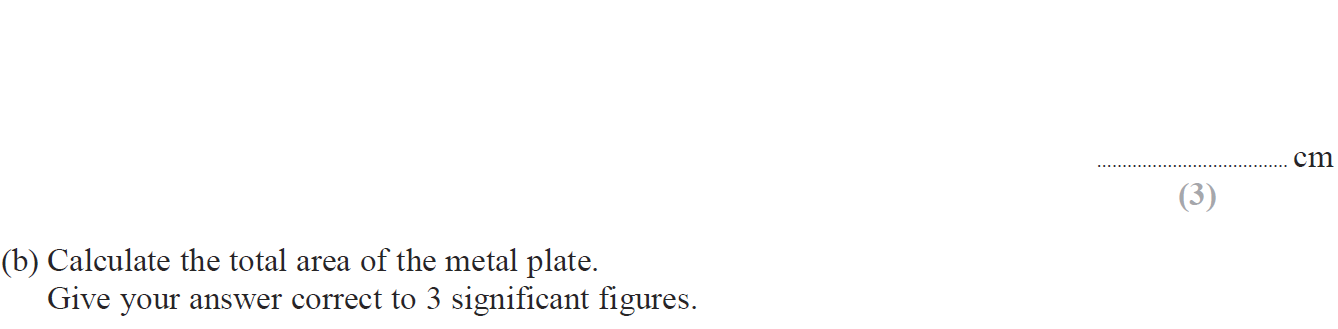 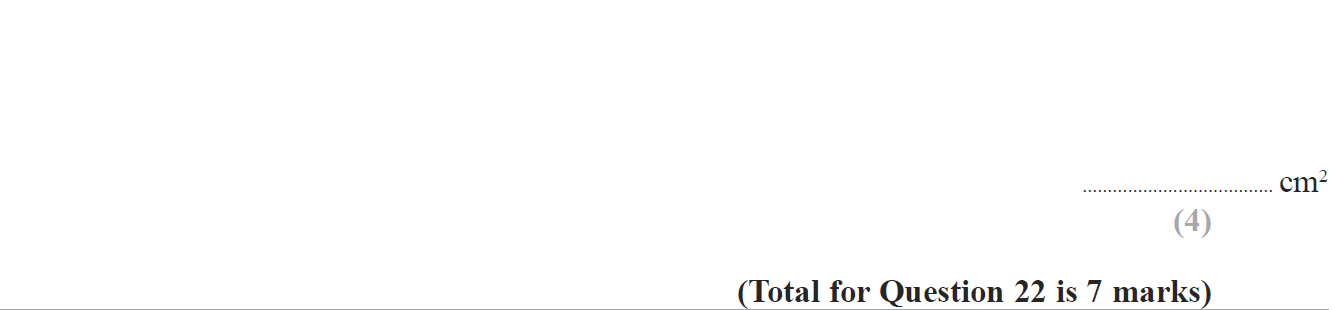 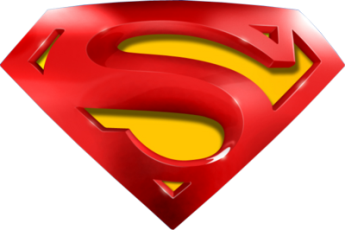 May 2014 3H Q22
Circles & Sectors
A
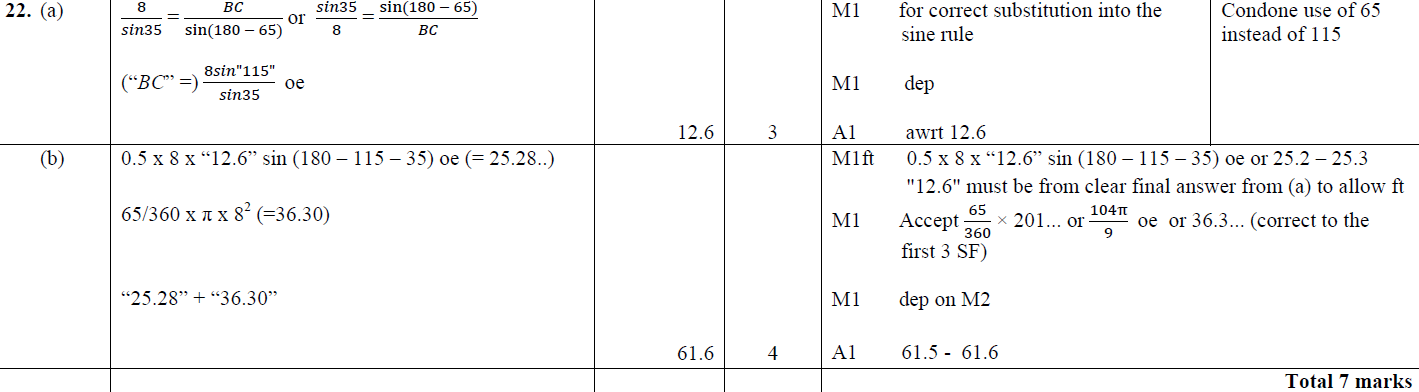 B
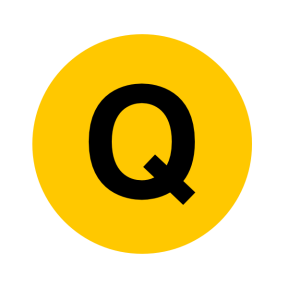 May 2014 4H Q3
Circles & Sectors
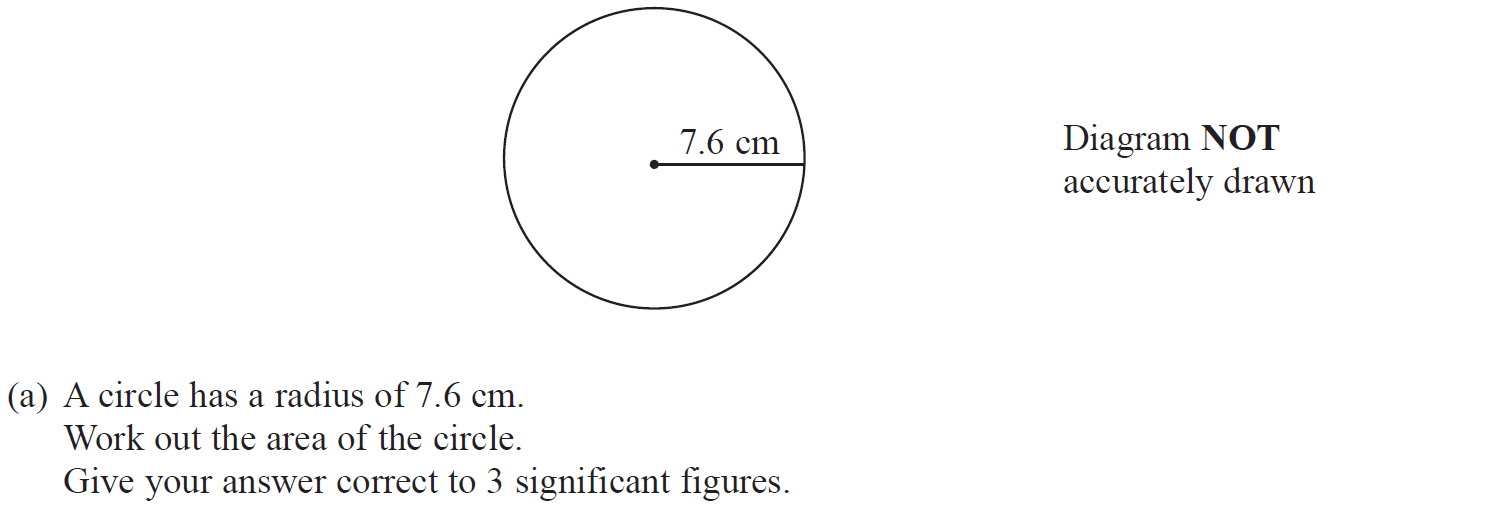 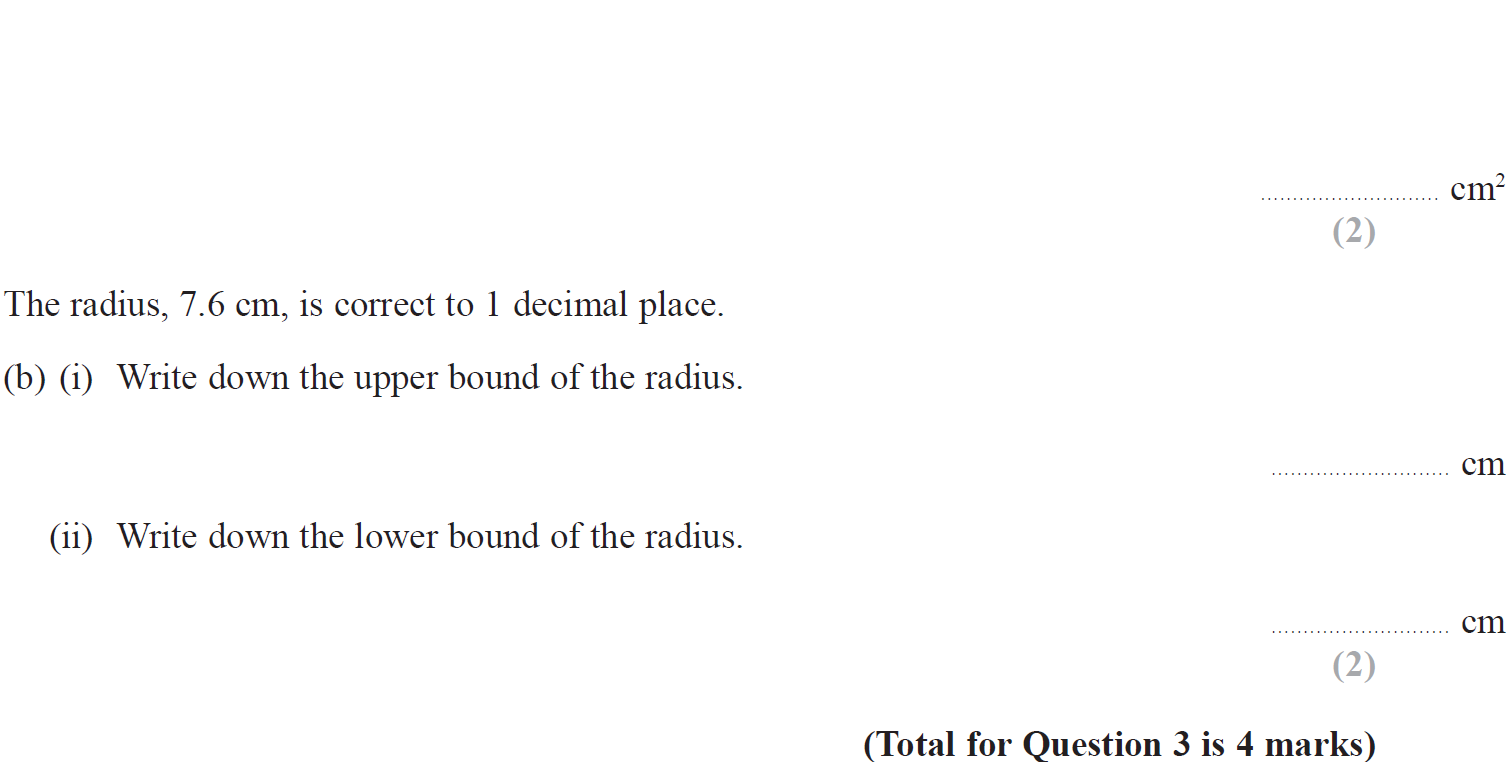 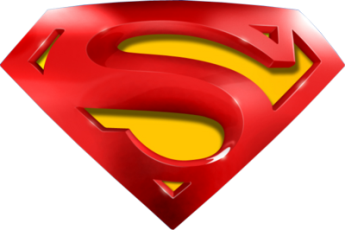 May 2014 4H Q3
Circles & Sectors
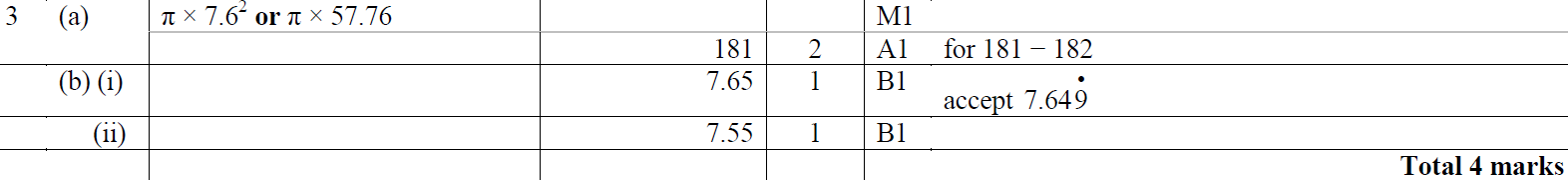 A
B (i)
B (ii)
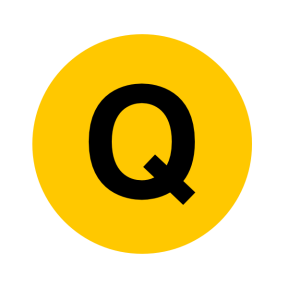 May 2014 4HR Q5
Circles & Sectors
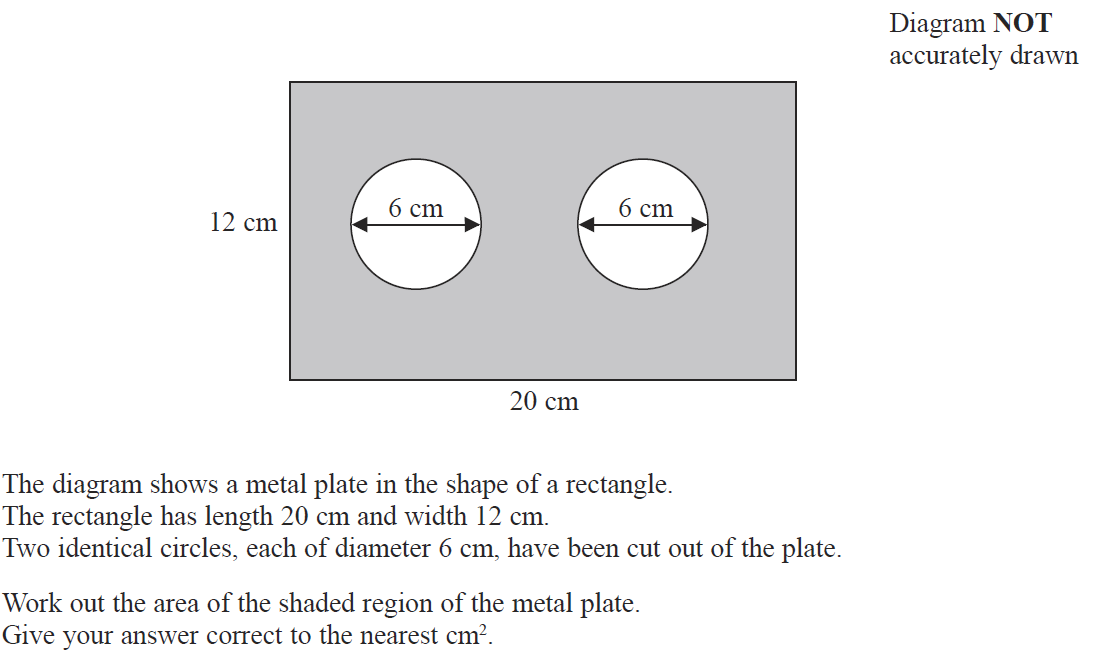 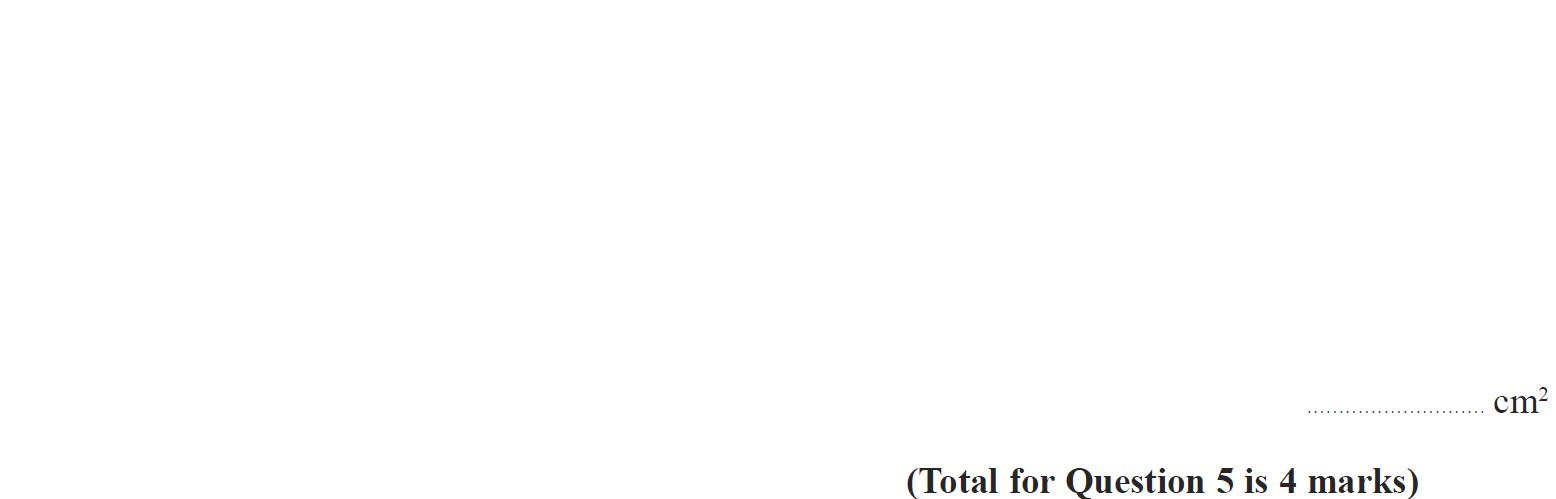 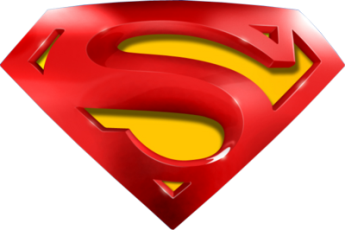 May 2014 4HR Q5
Circles & Sectors
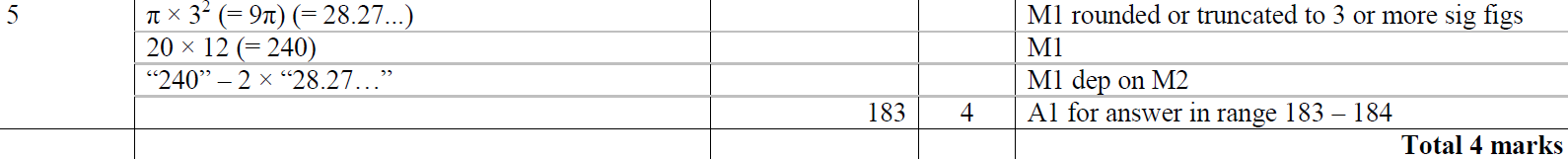 A
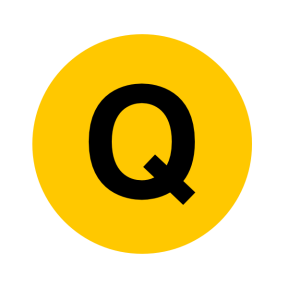 Jan 2015 4H Q2
Circles & Sectors
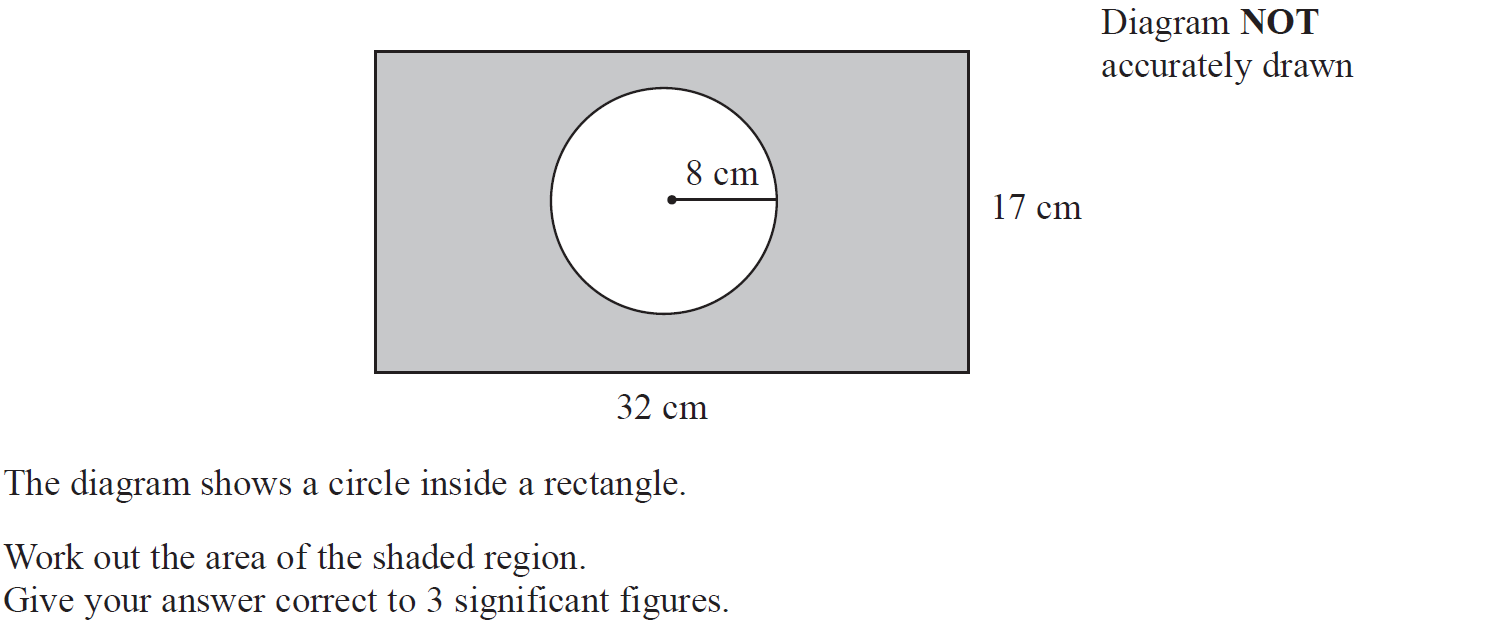 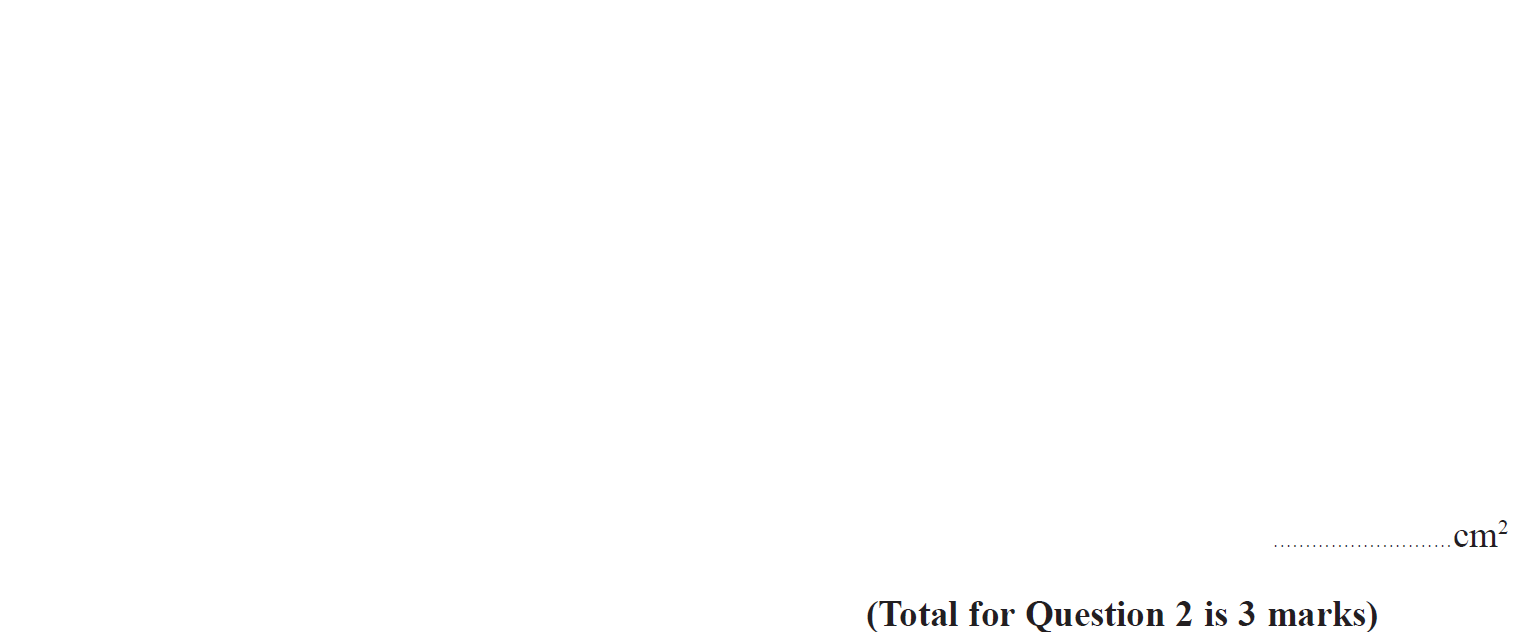 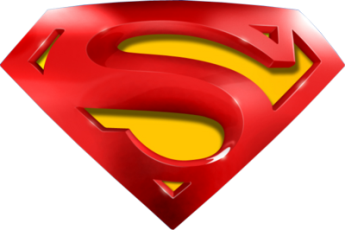 Jan 2015 4H Q2
Circles & Sectors
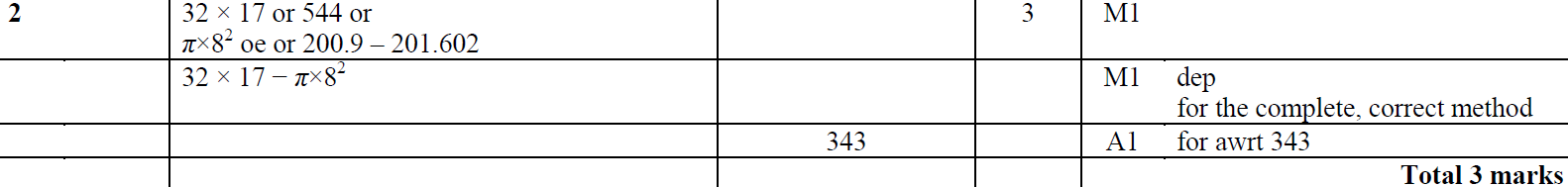 A
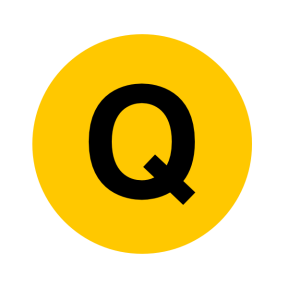 Jan 2015 4H Q24
Circles & Sectors
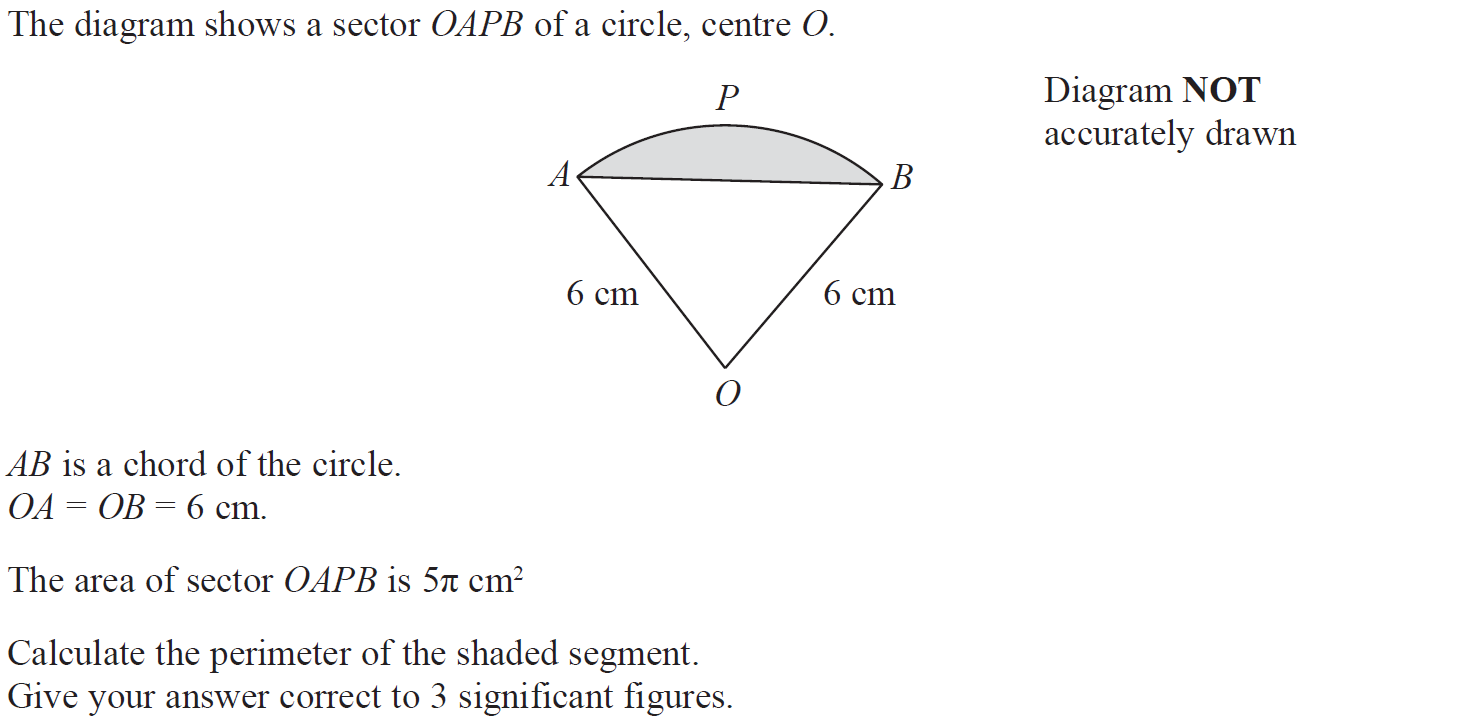 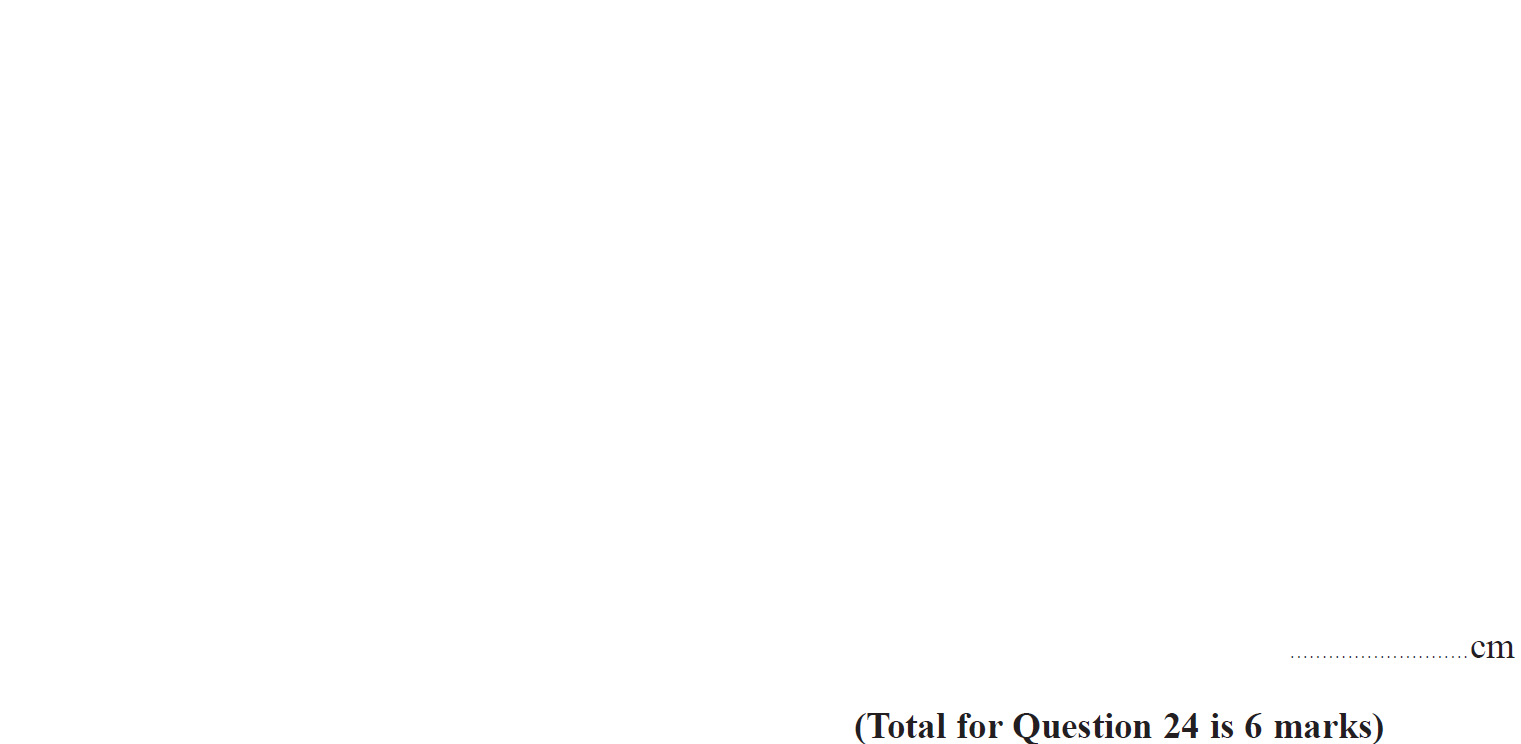 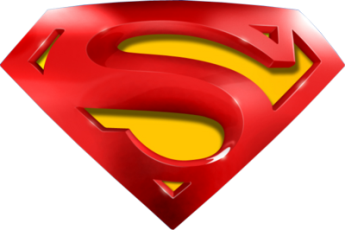 Jan 2015 4H Q24
Circles & Sectors
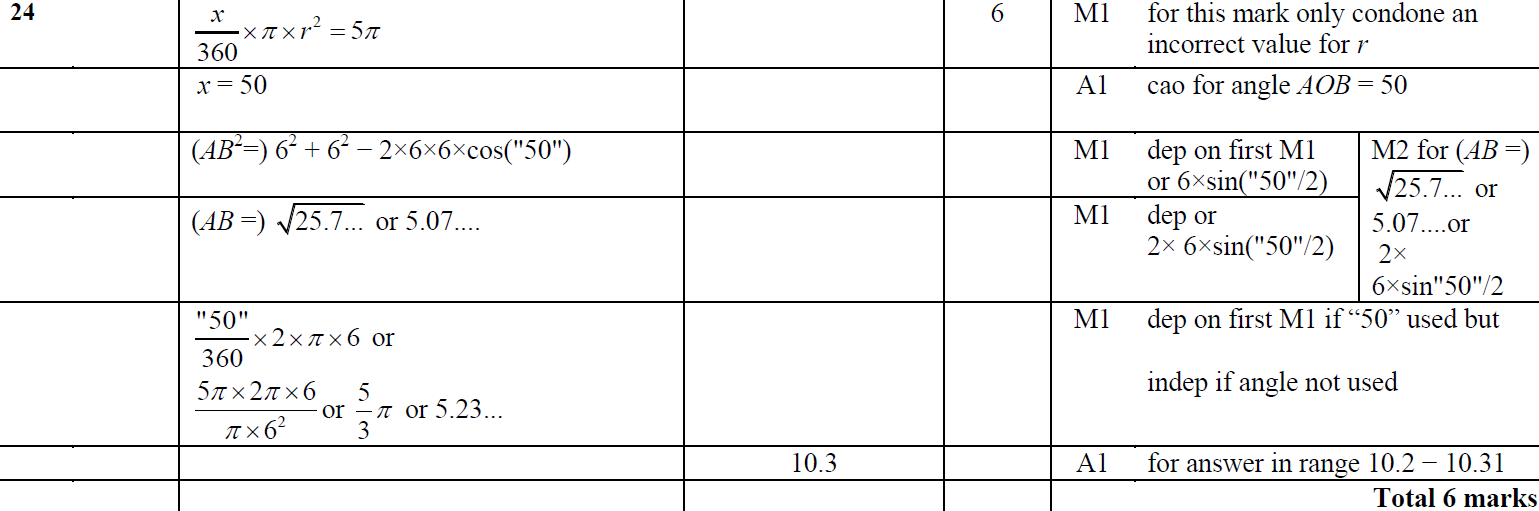 A
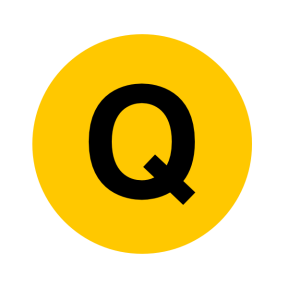 Jan 2015 4HR Q2
Circles & Sectors
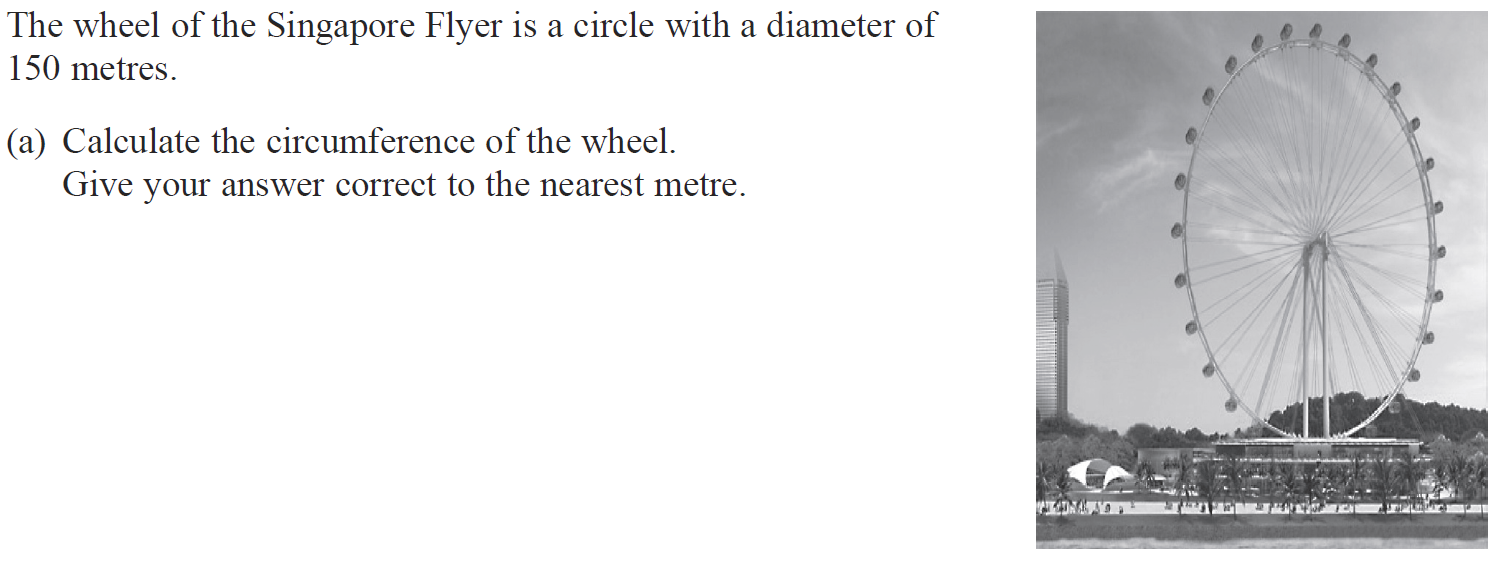 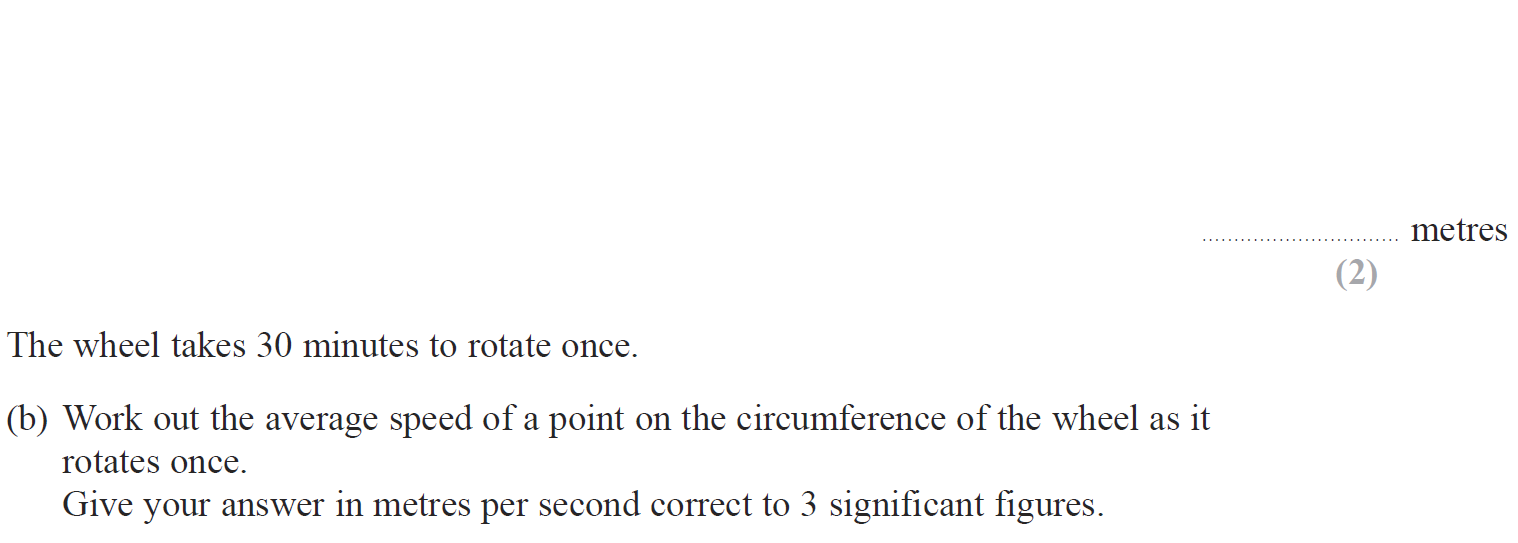 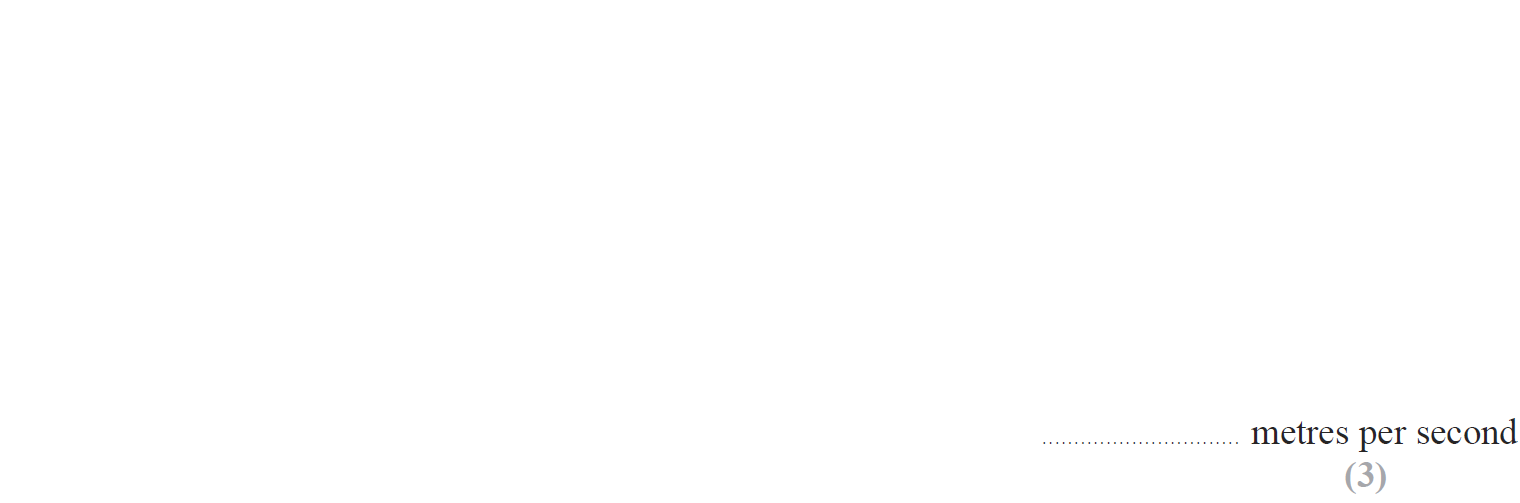 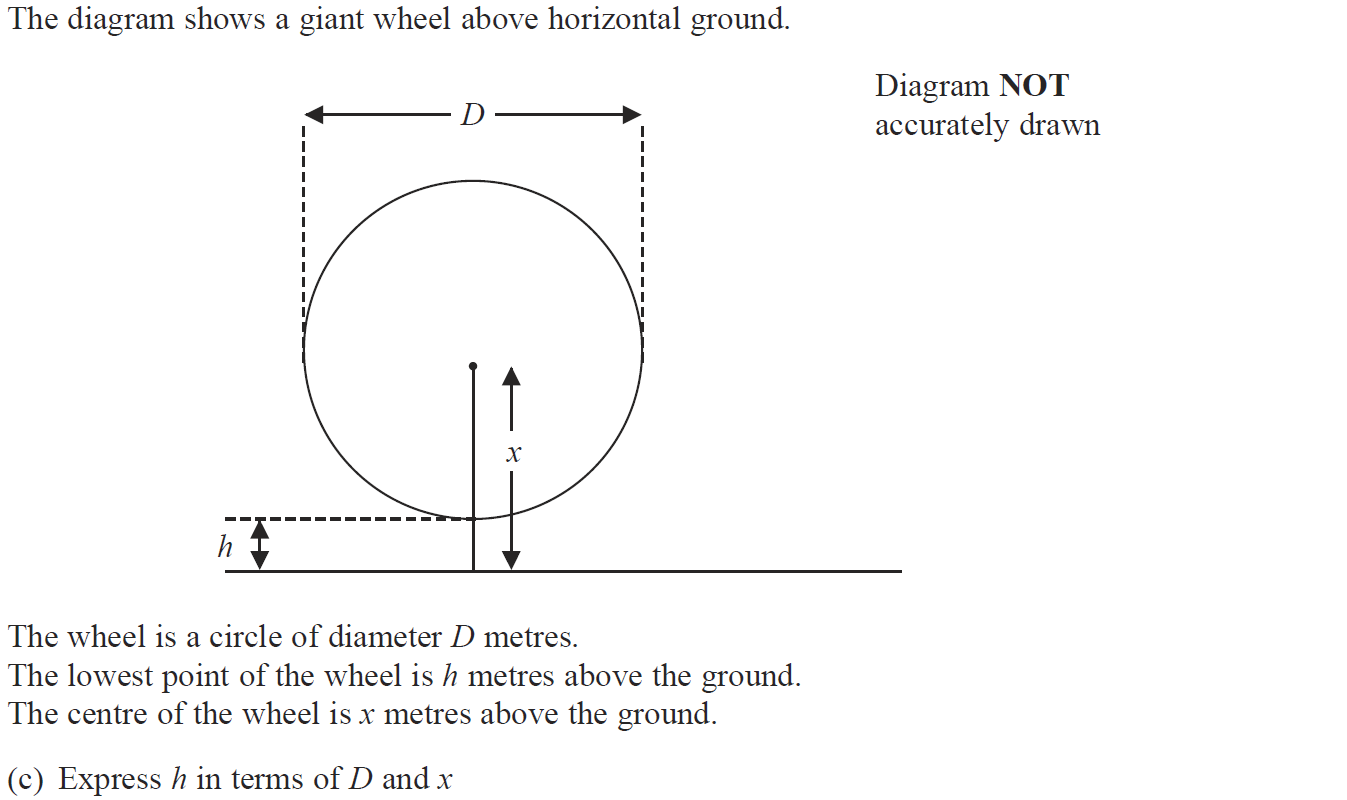 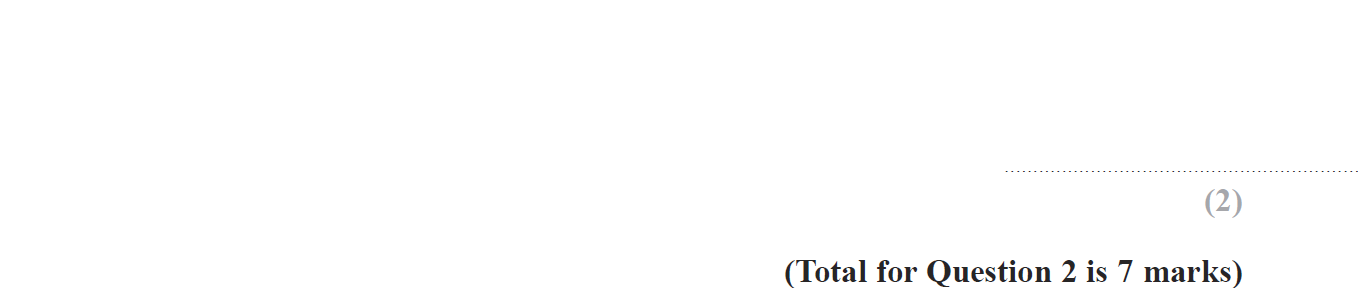 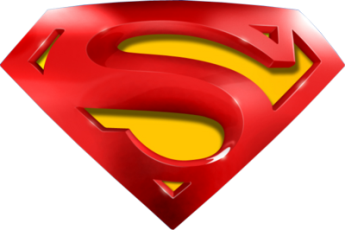 Jan 2015 4HR Q2
Circles & Sectors
A
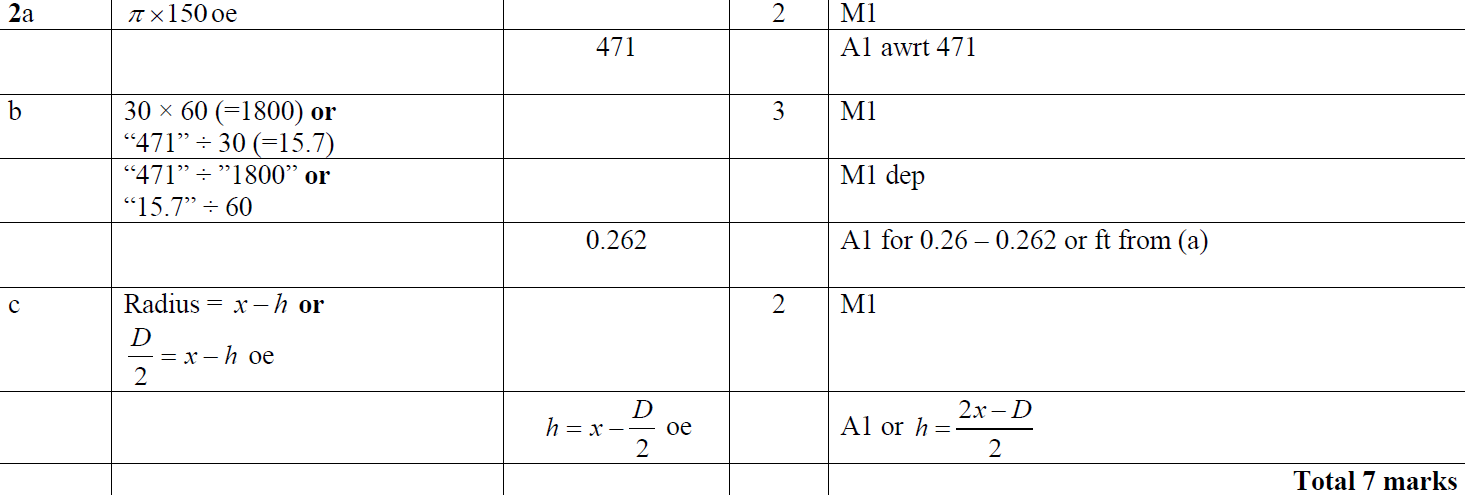 B
C
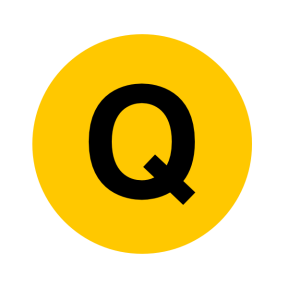 May 2015 3H Q6
Circles & Sectors
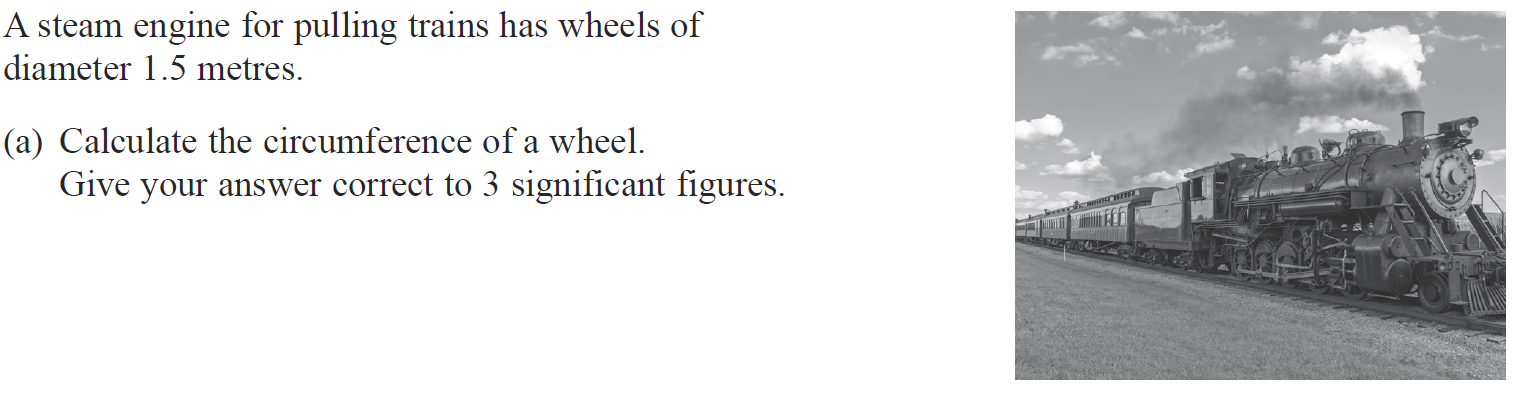 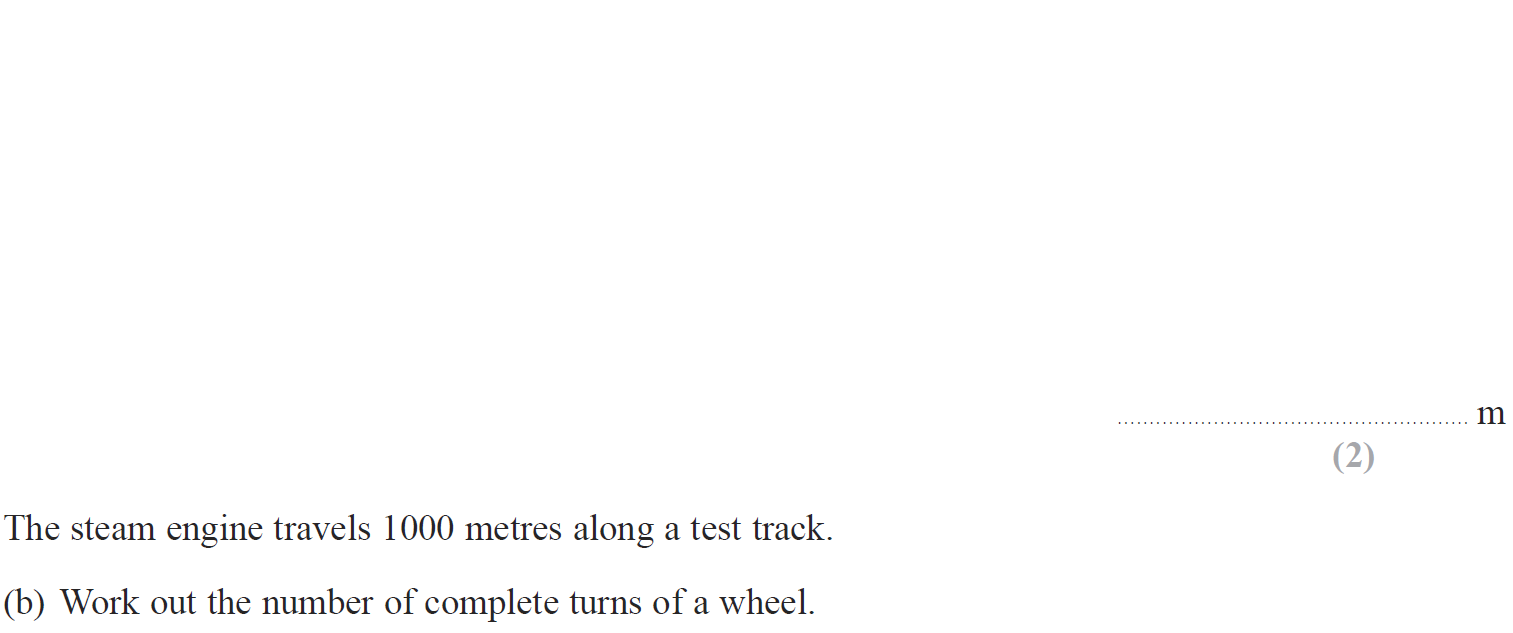 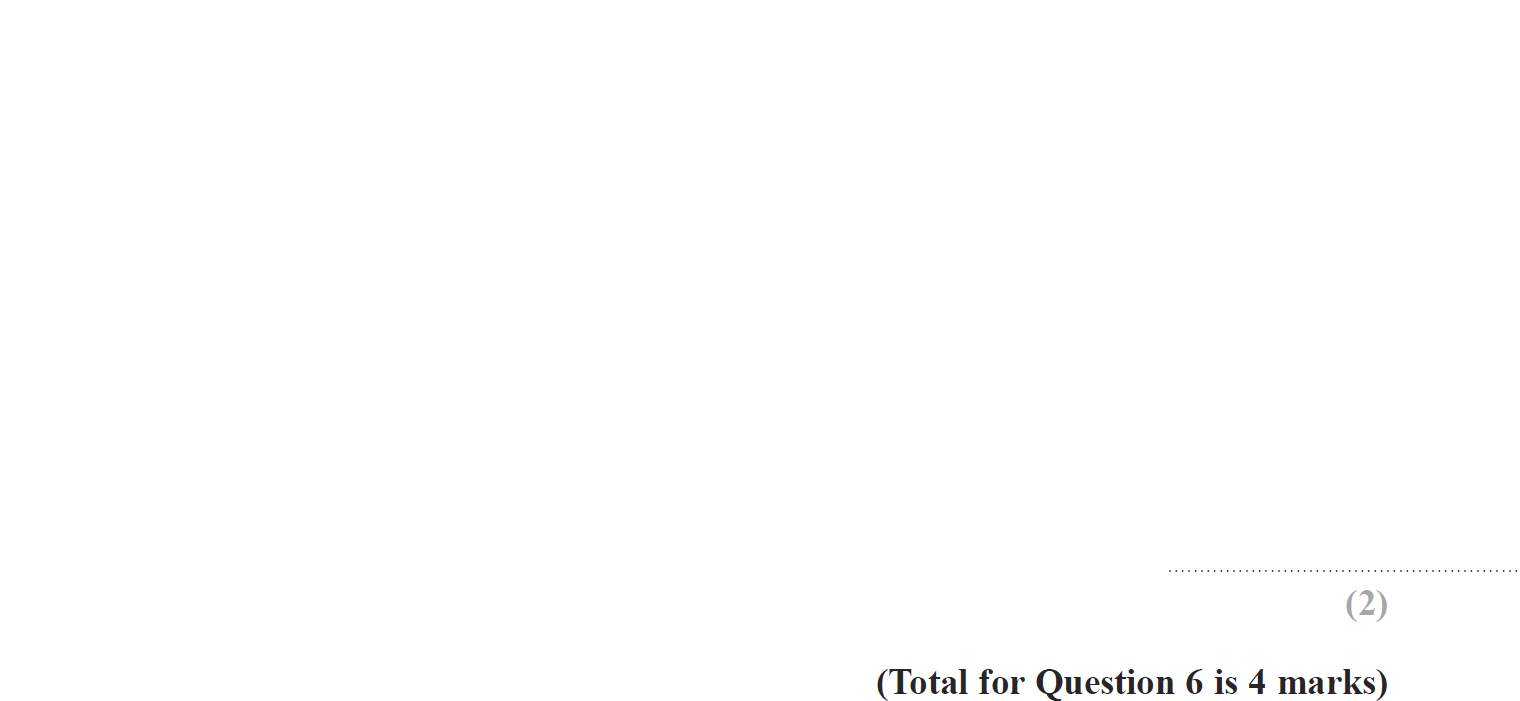 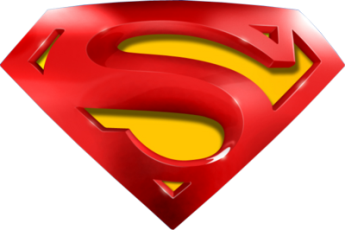 May 2015 3H Q6
Circles & Sectors
A
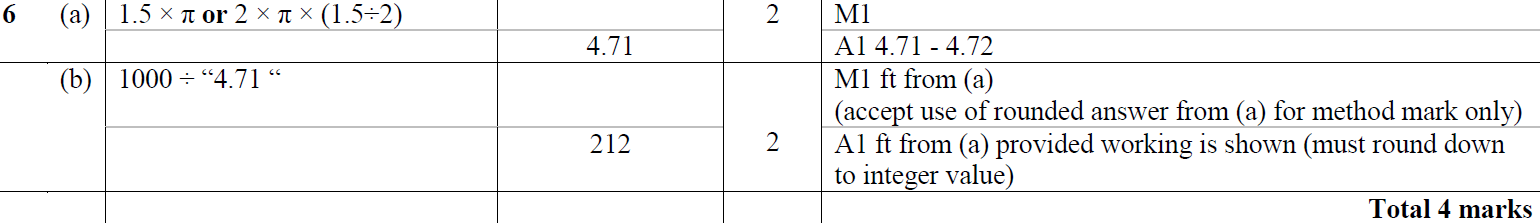 B
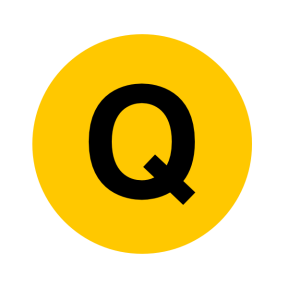 May 2015 3HR Q19
Circles & Sectors
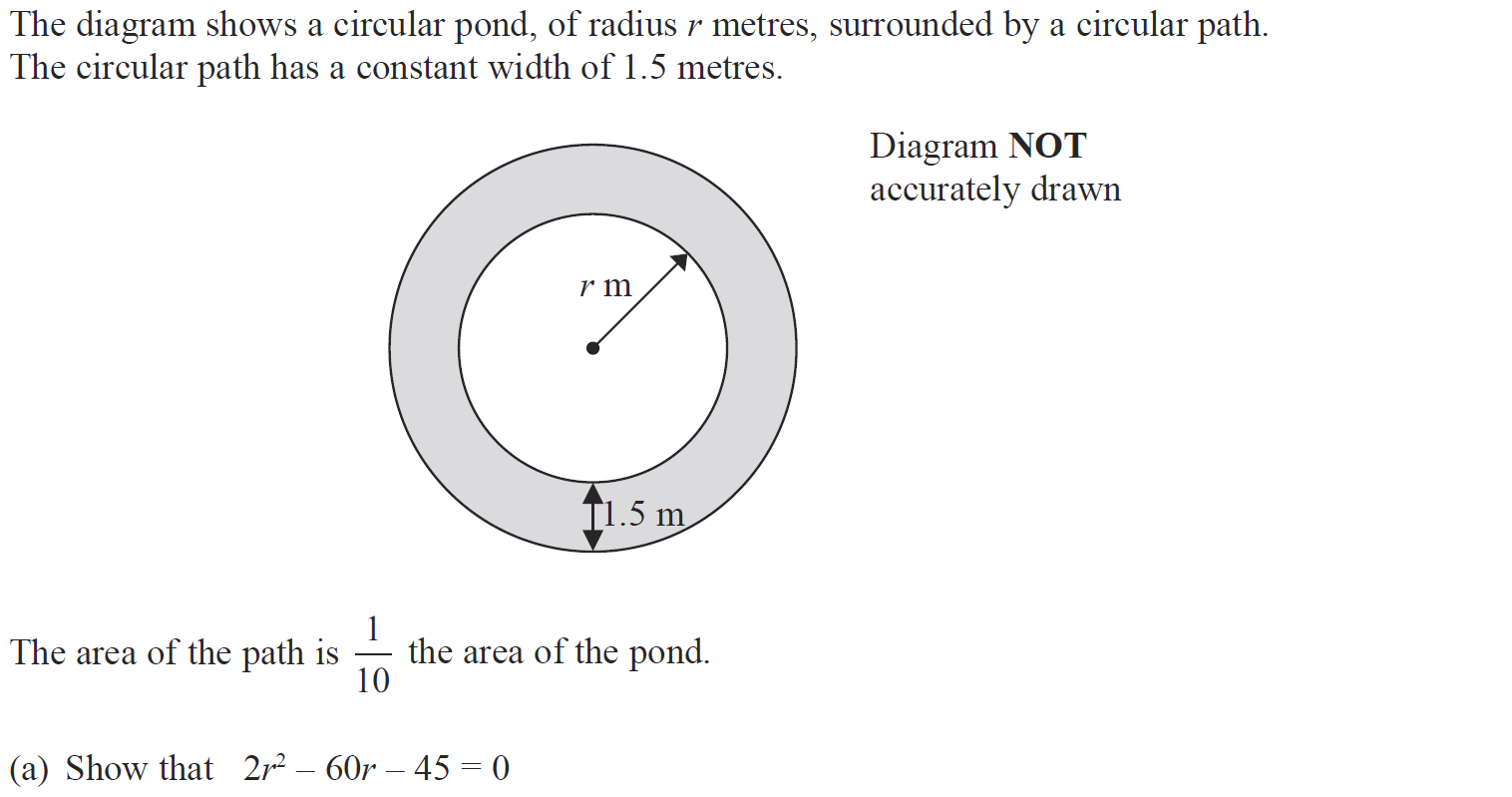 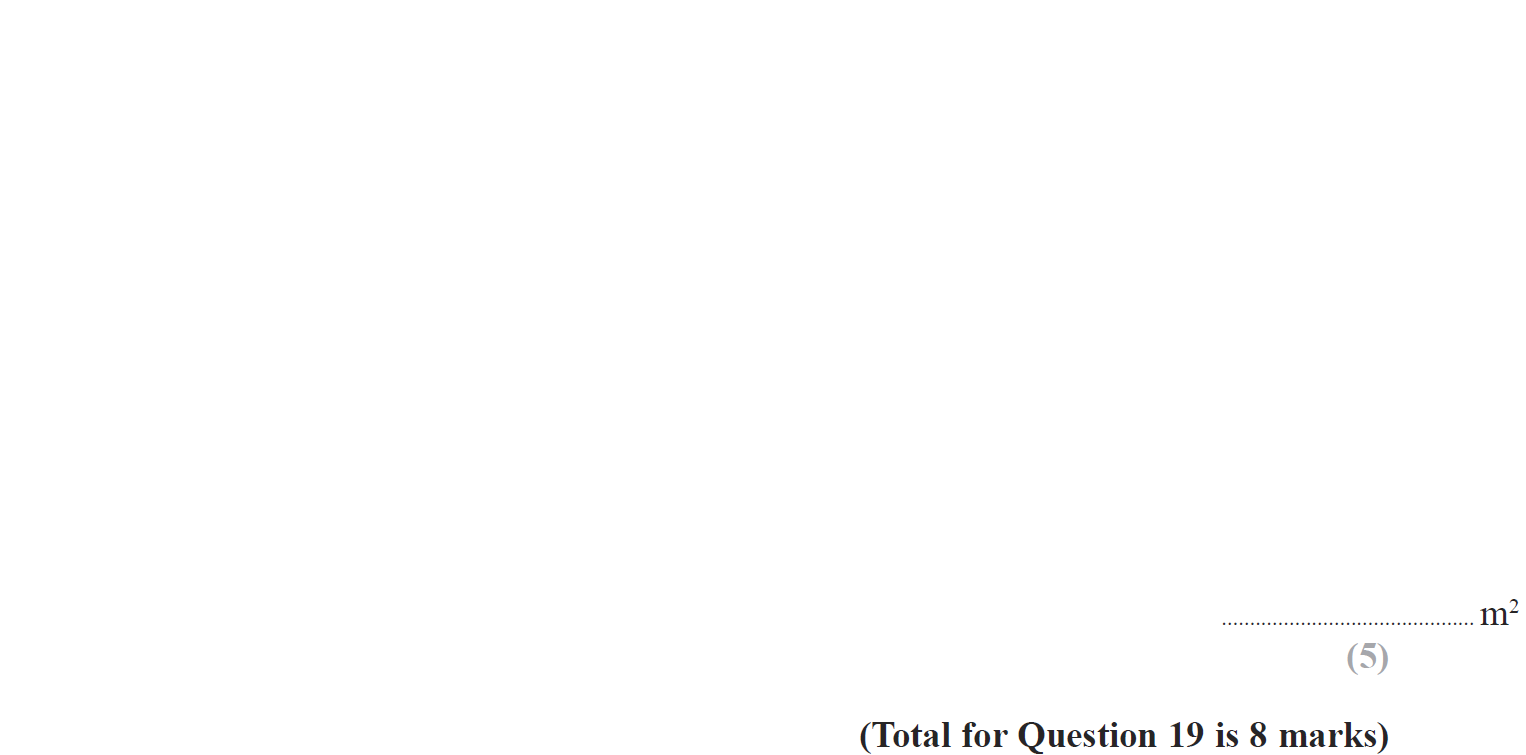 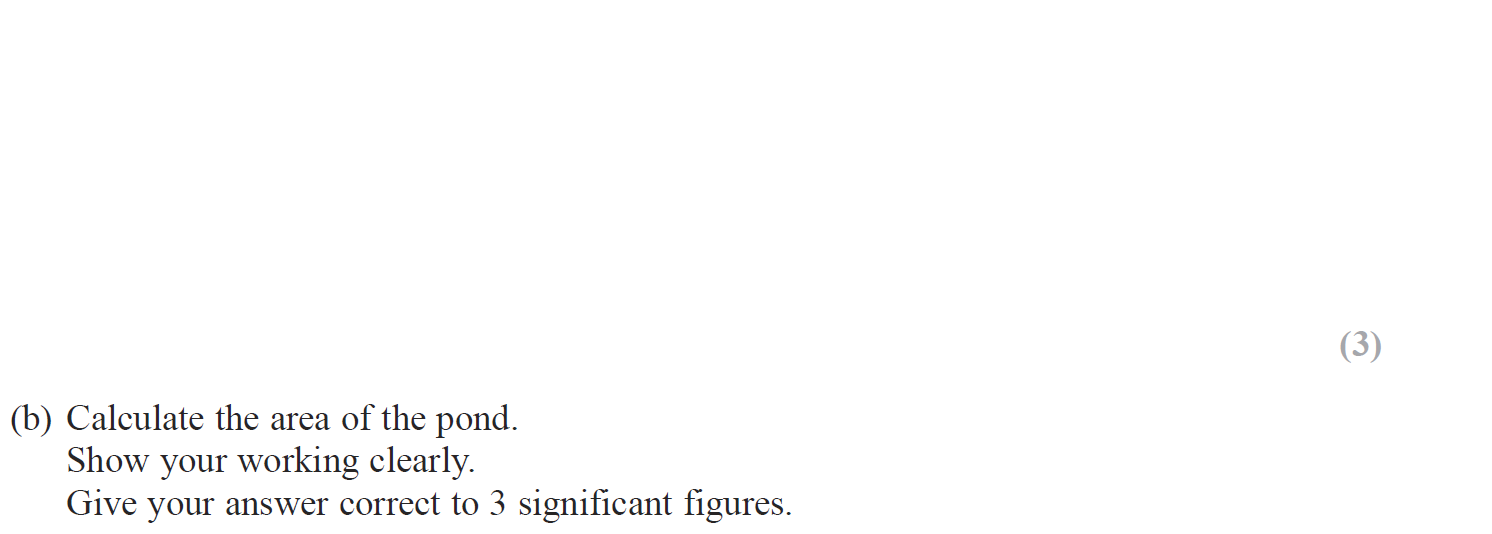 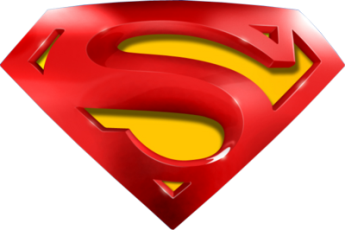 May 2015 3HR Q19
Circles & Sectors
A
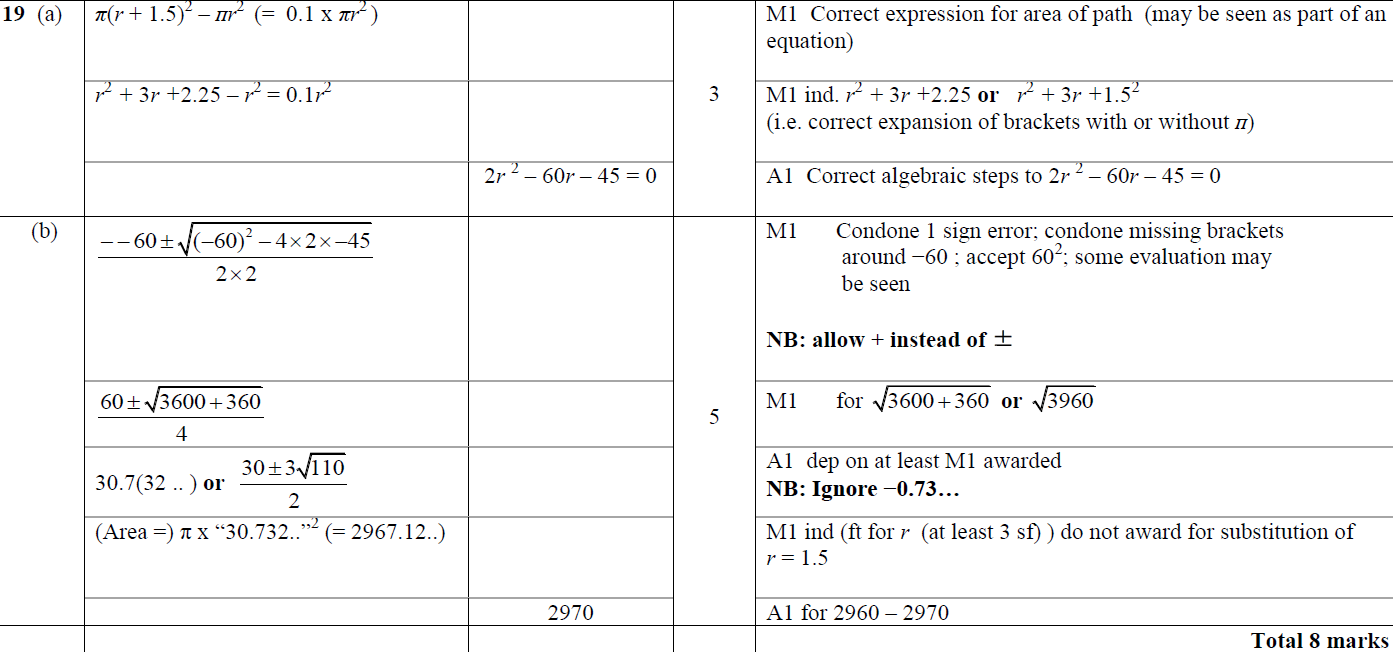 B
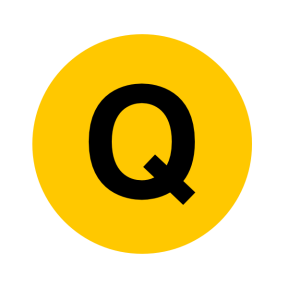 June 2015 4HR Q20
Circles & Sectors
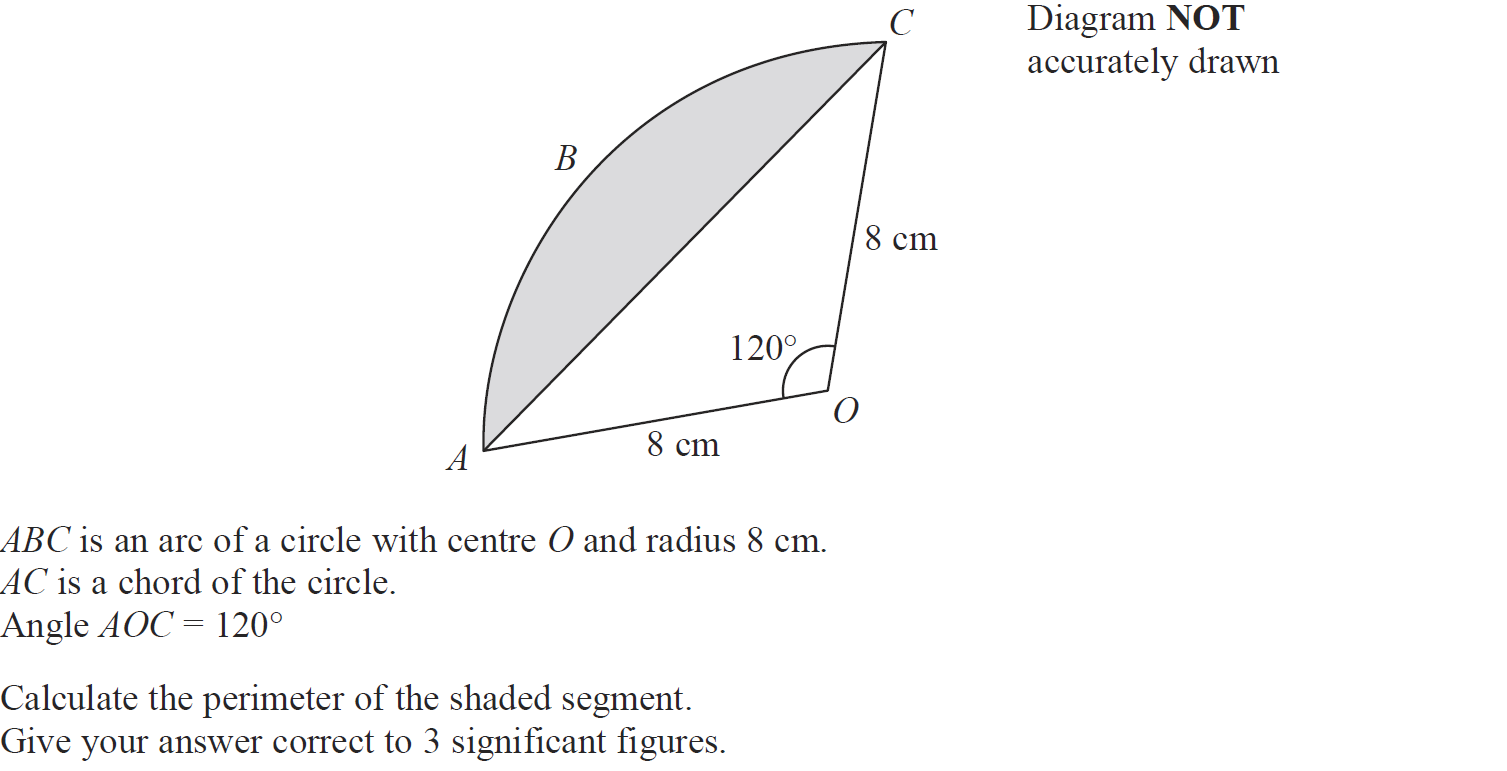 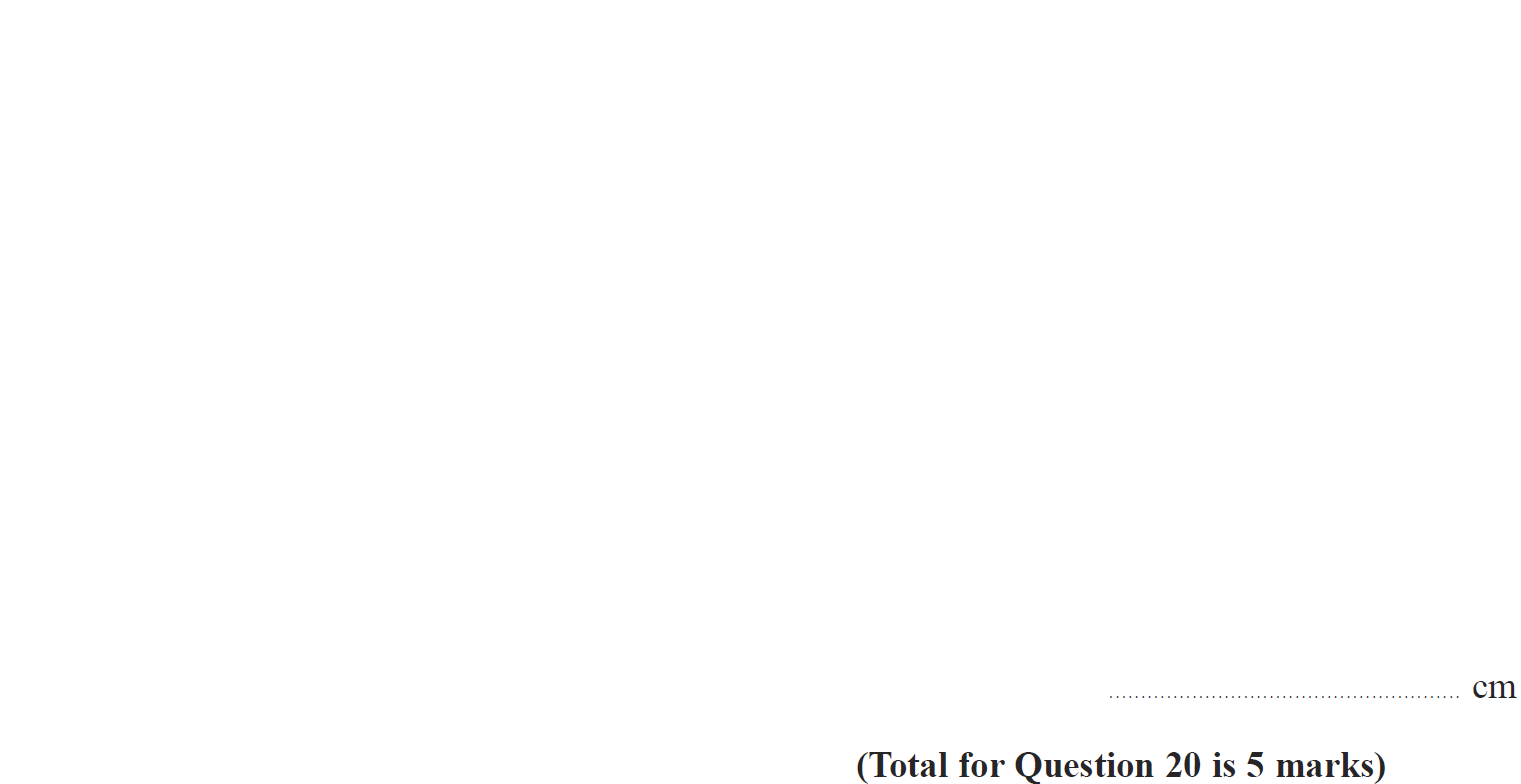 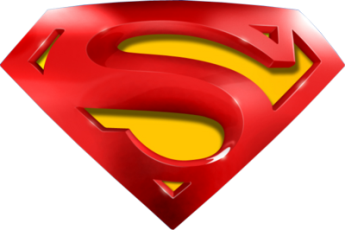 June 2015 4HR Q20
Circles & Sectors
A
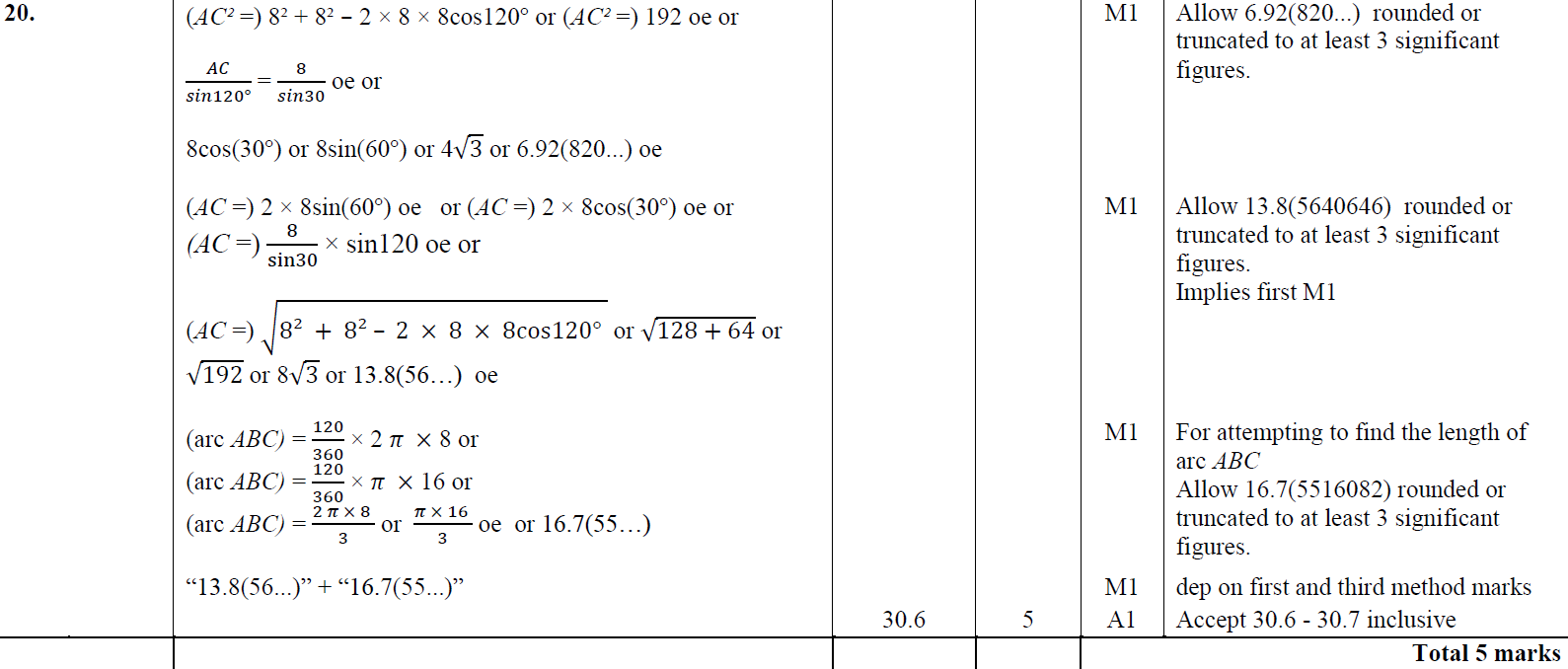 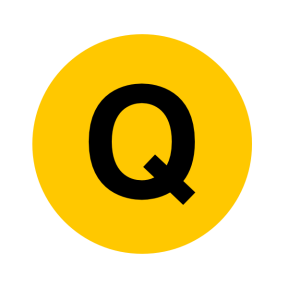 Jan 2016 4H Q24
Circles & Sectors
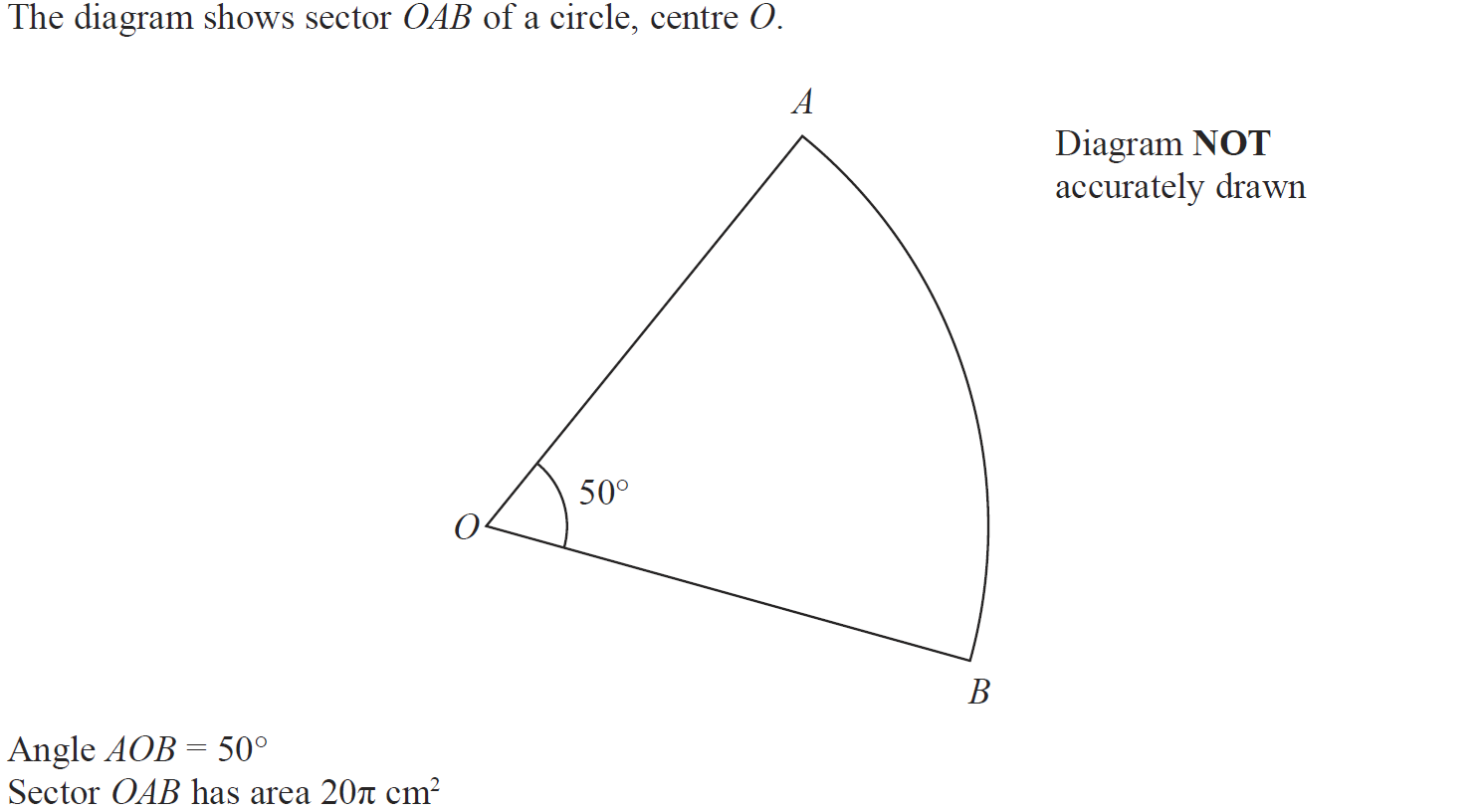 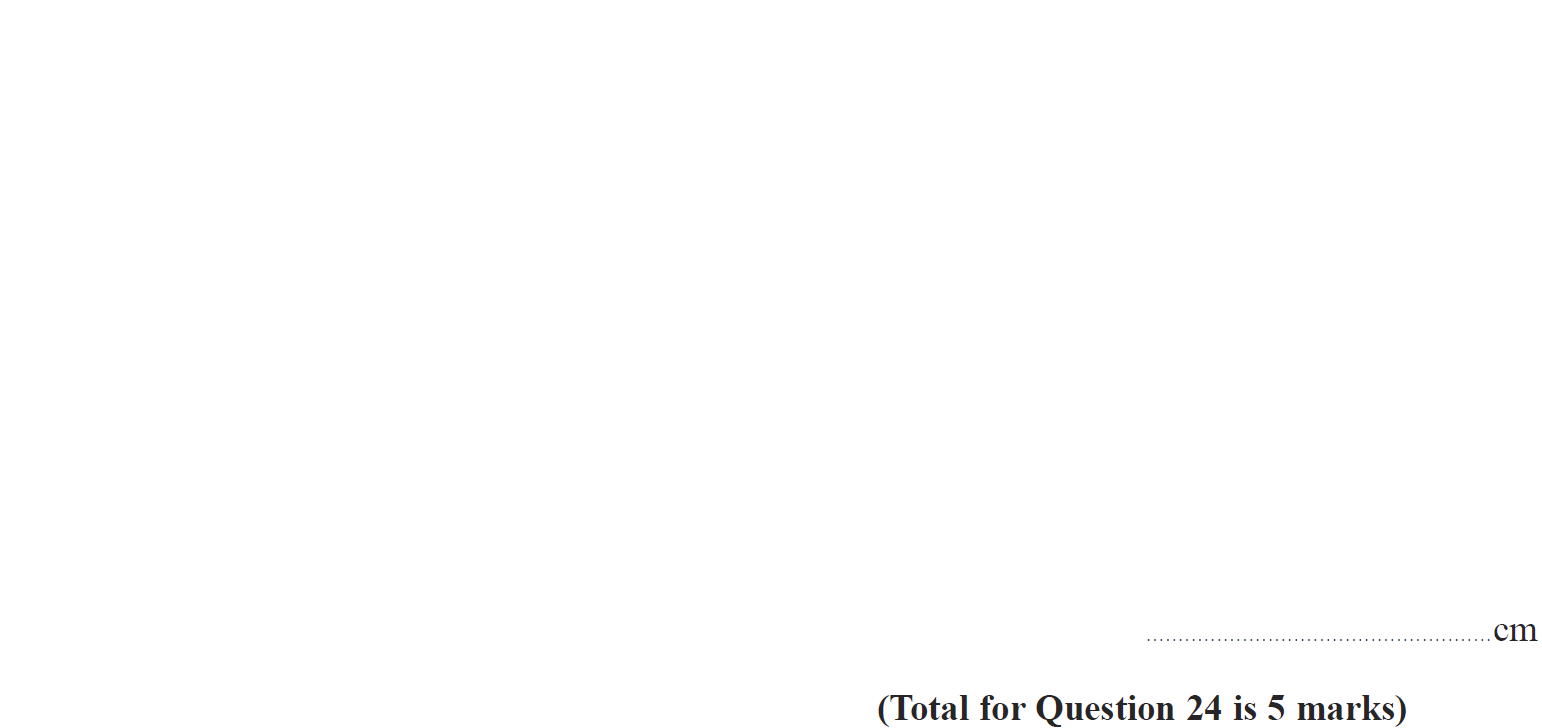 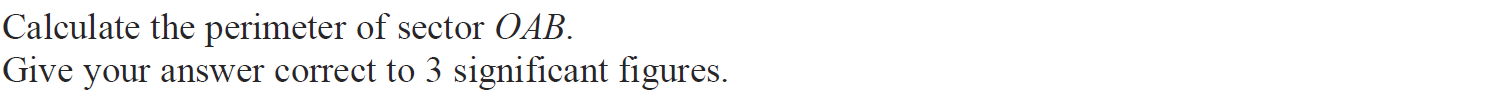 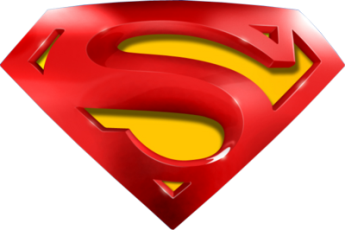 Jan 2016 4H Q24
Circles & Sectors
A
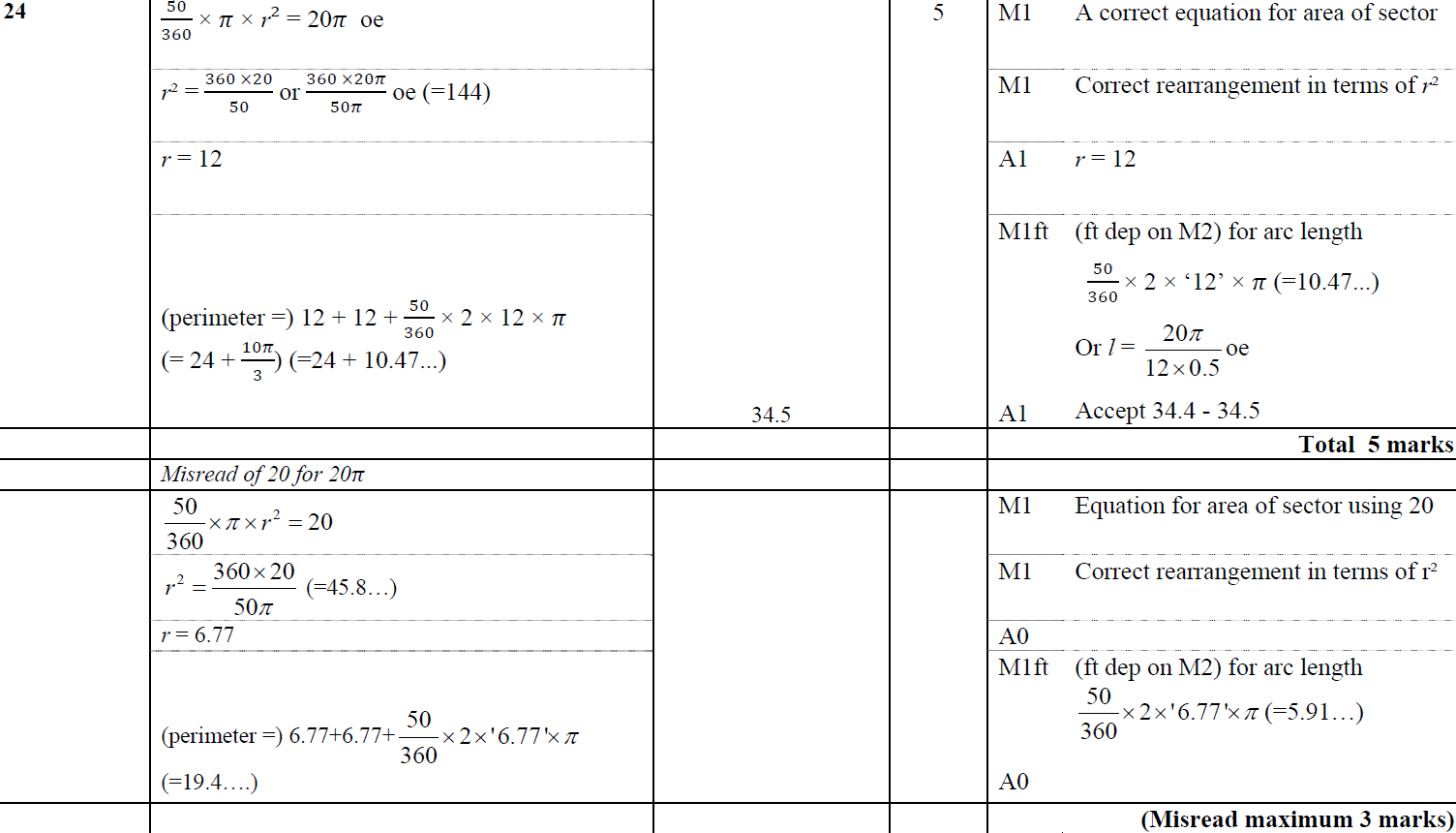 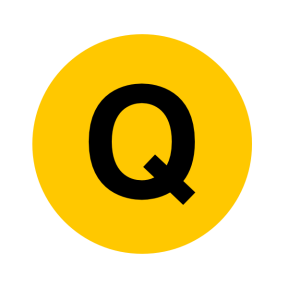 Jan 2016 3HR Q5
Circles & Sectors
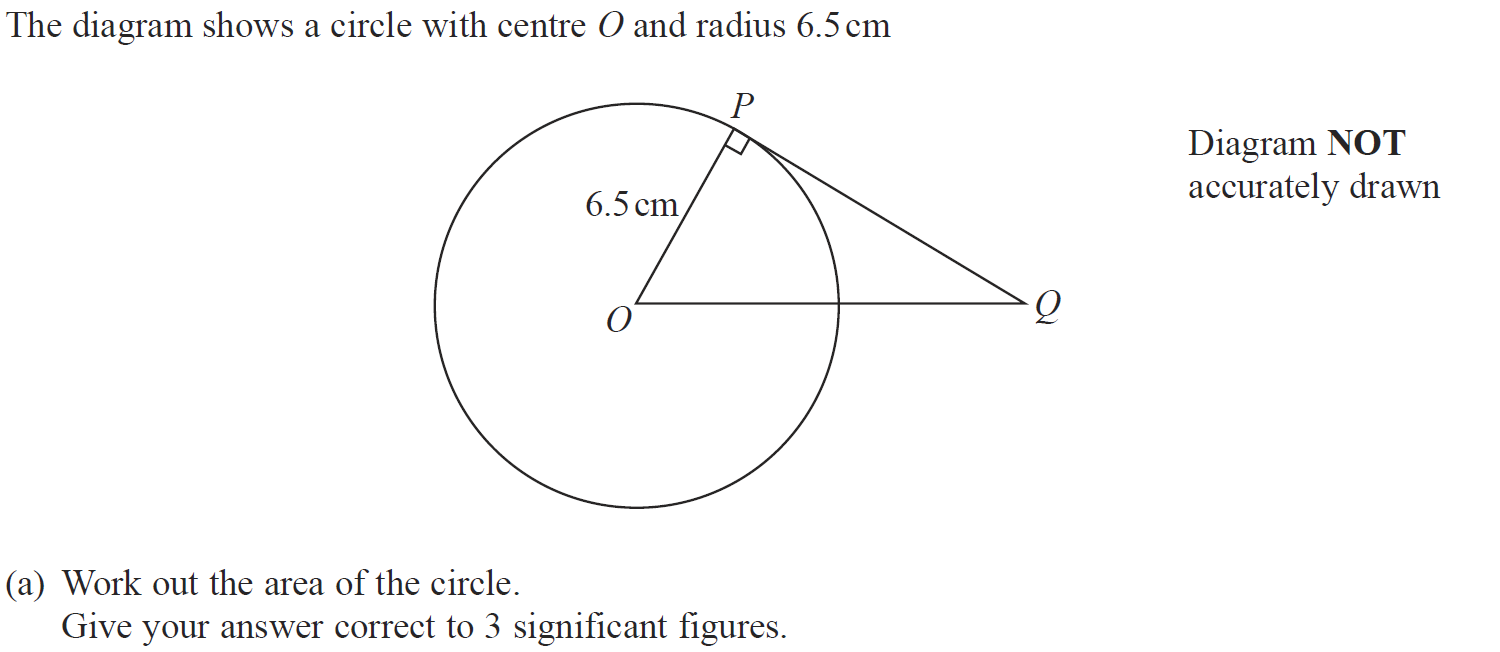 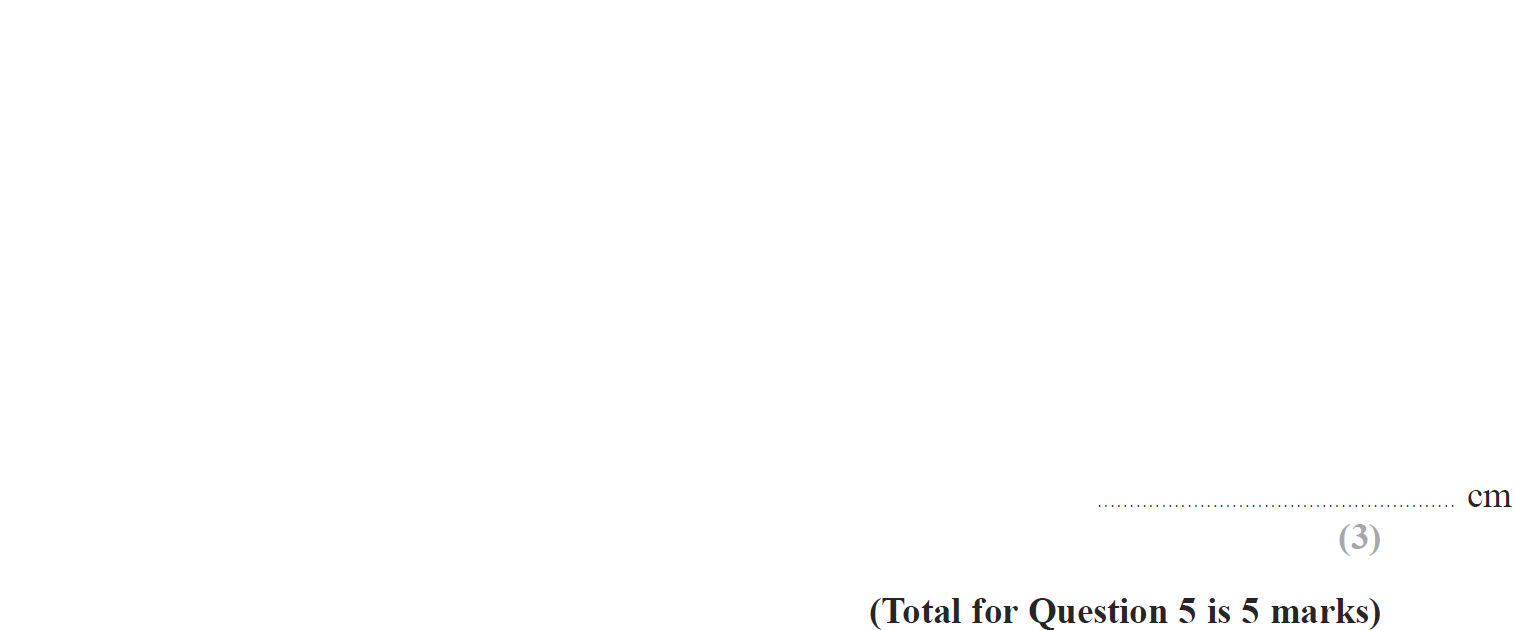 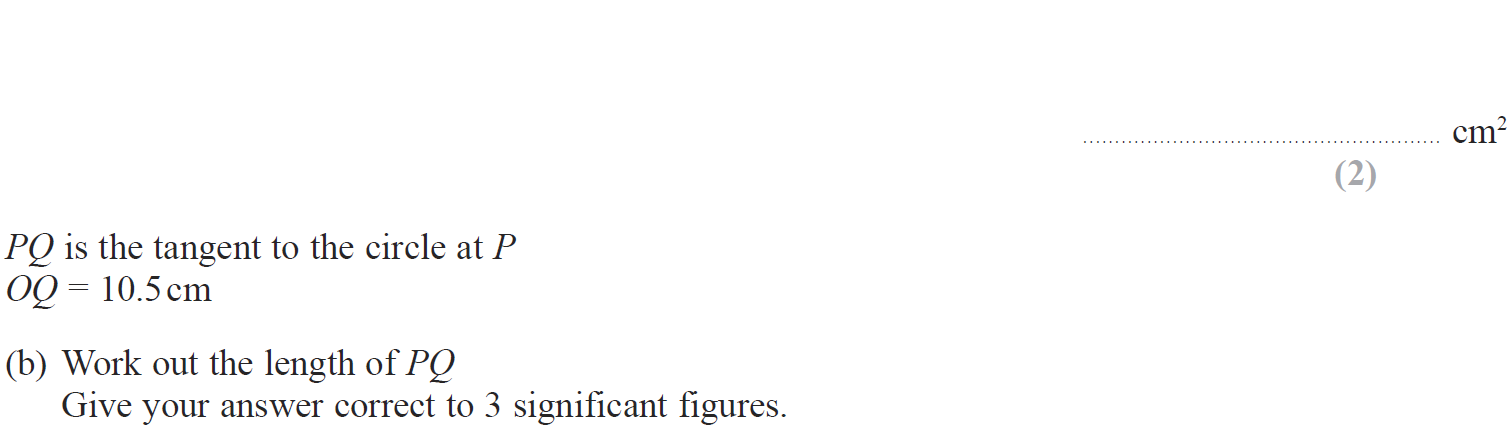 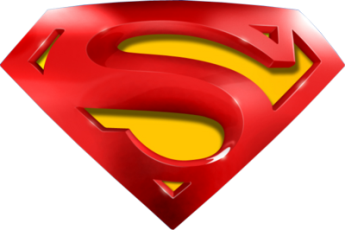 Jan 2016 3HR Q5
Circles & Sectors
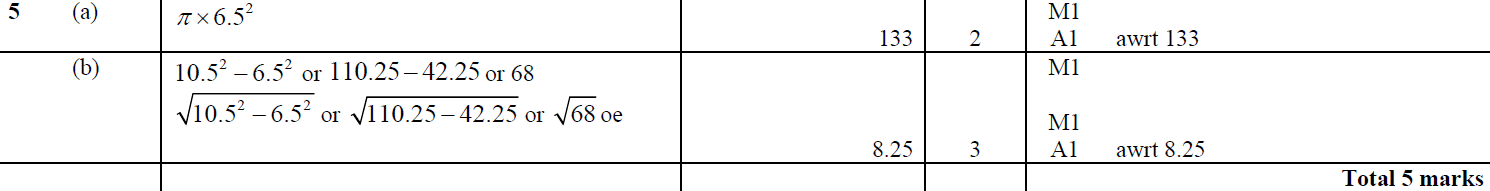 A
B
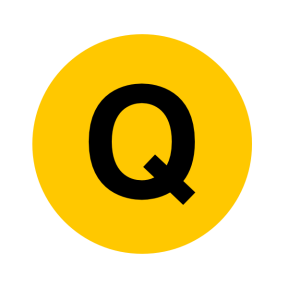 Jan 2016 4HR Q11
Circles & Sectors
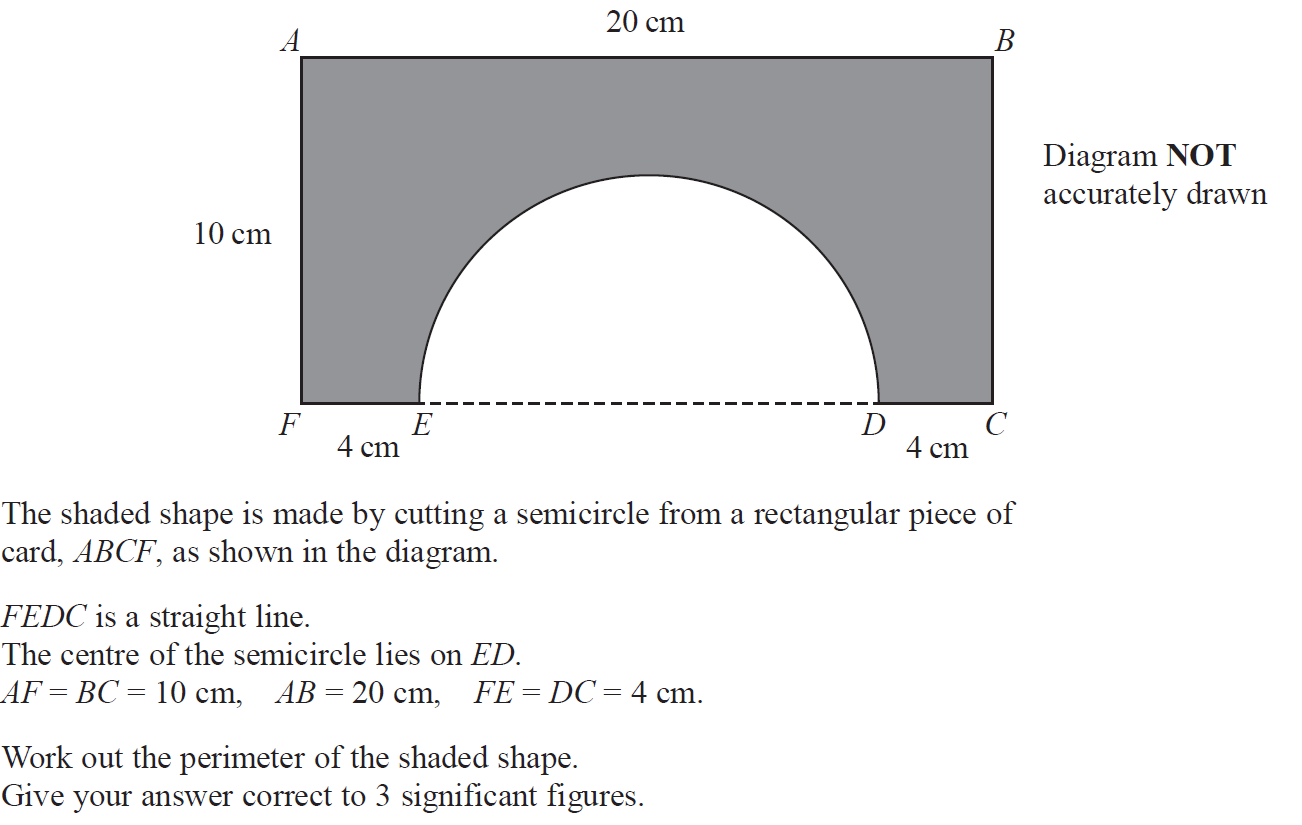 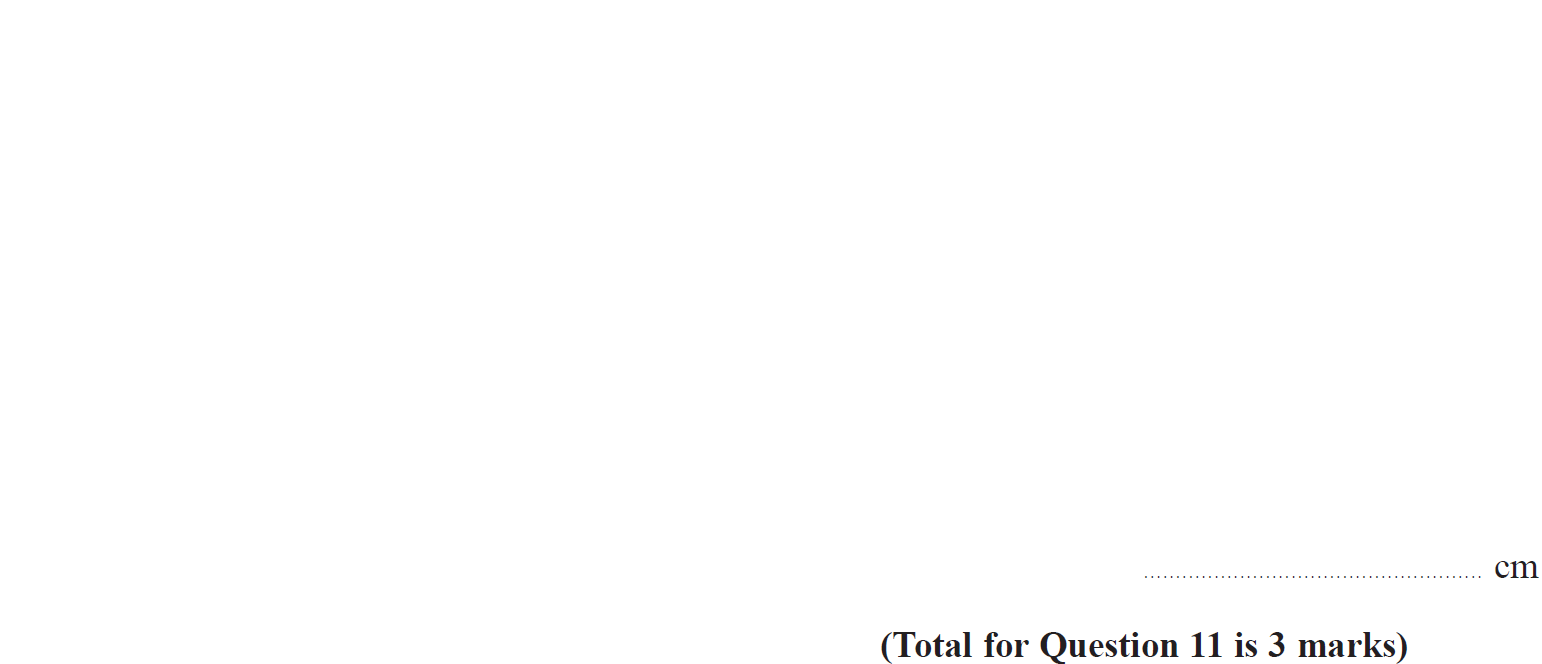 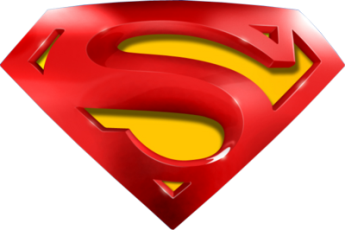 Jan 2016 4HR Q11
Circles & Sectors
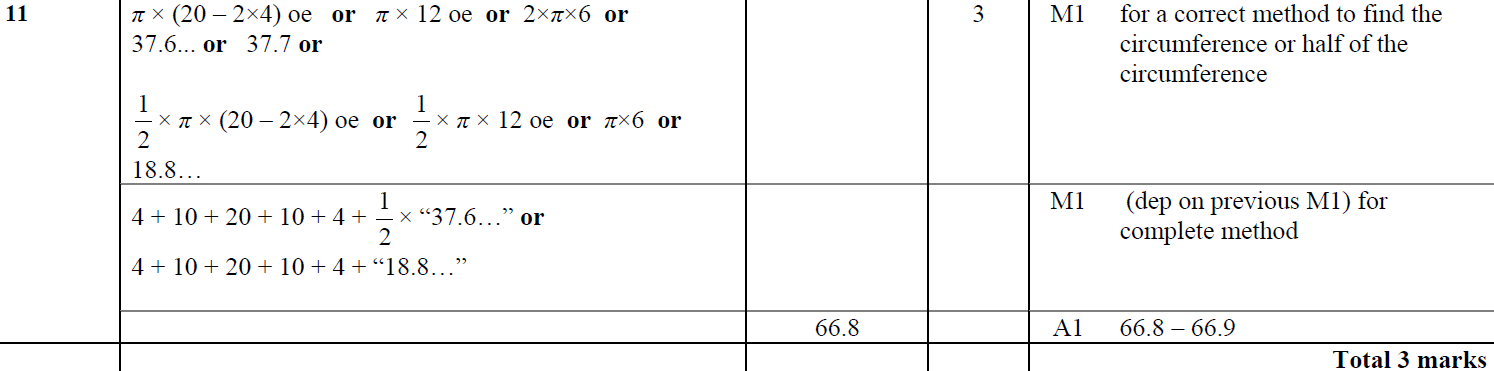 A
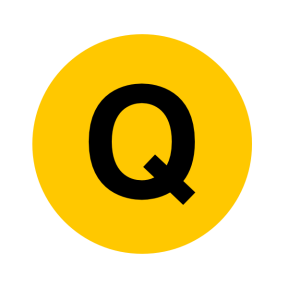 May 2016 3H Q10
Circles & Sectors
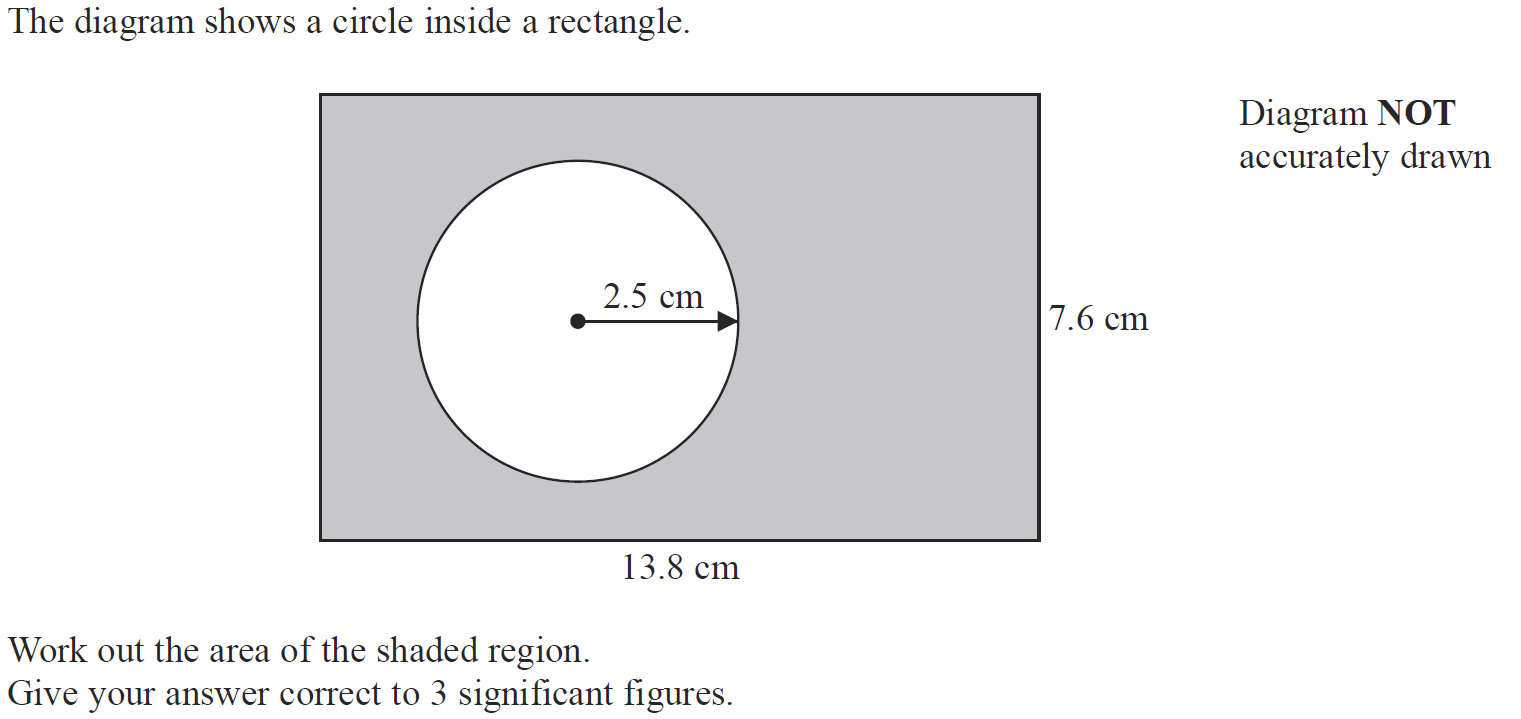 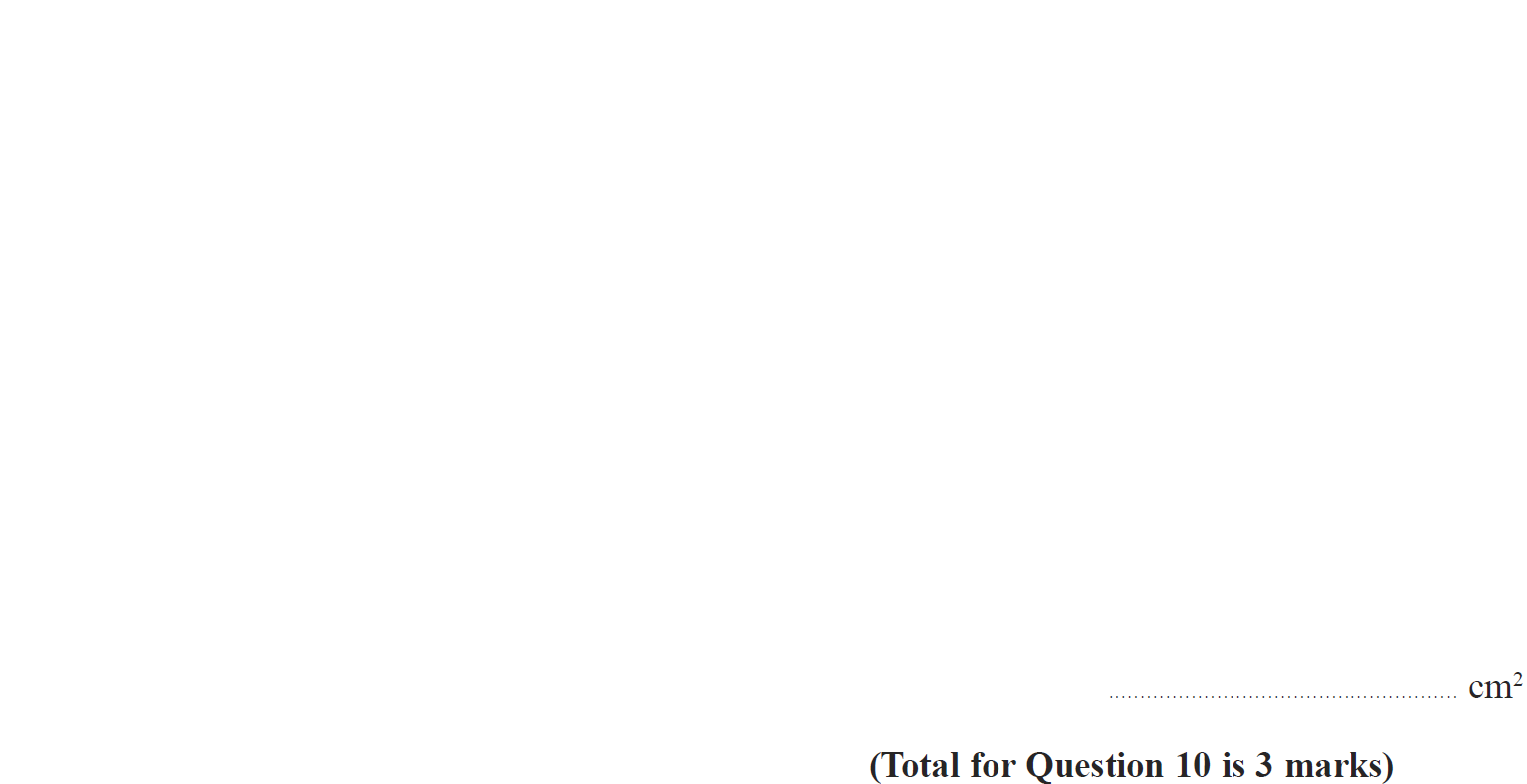 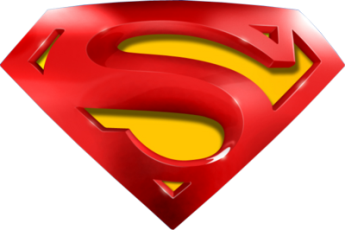 May 2016 3H Q10
Circles & Sectors
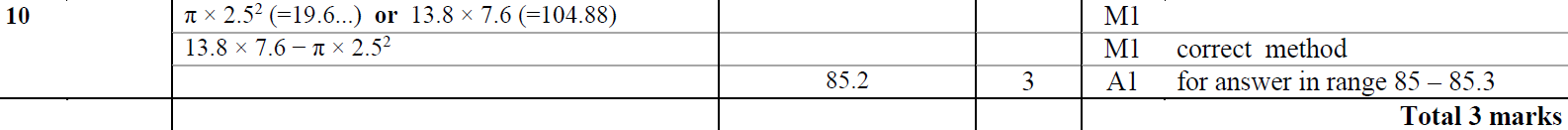 A
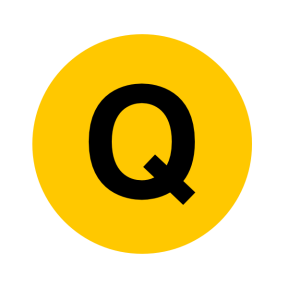 May 2016 3HR Q22
Circles & Sectors
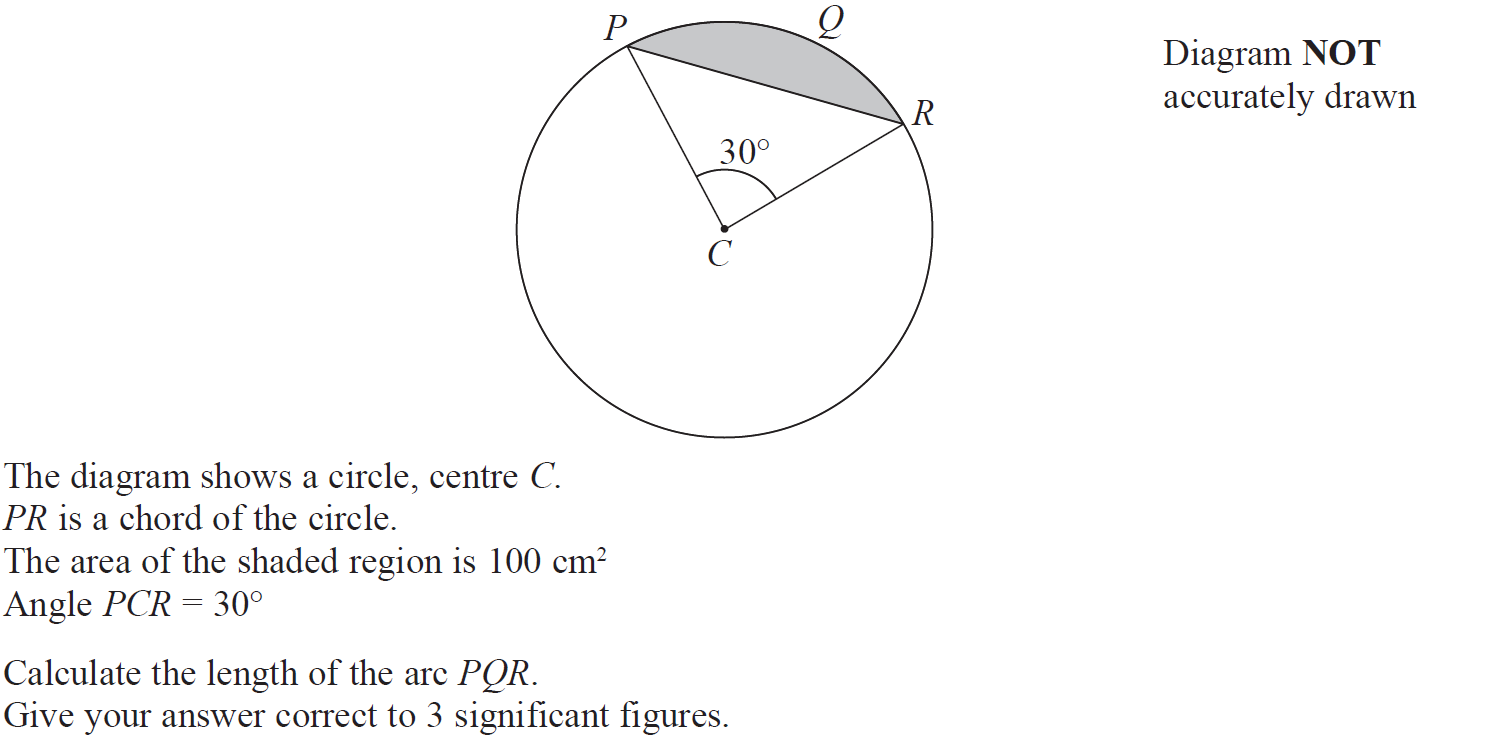 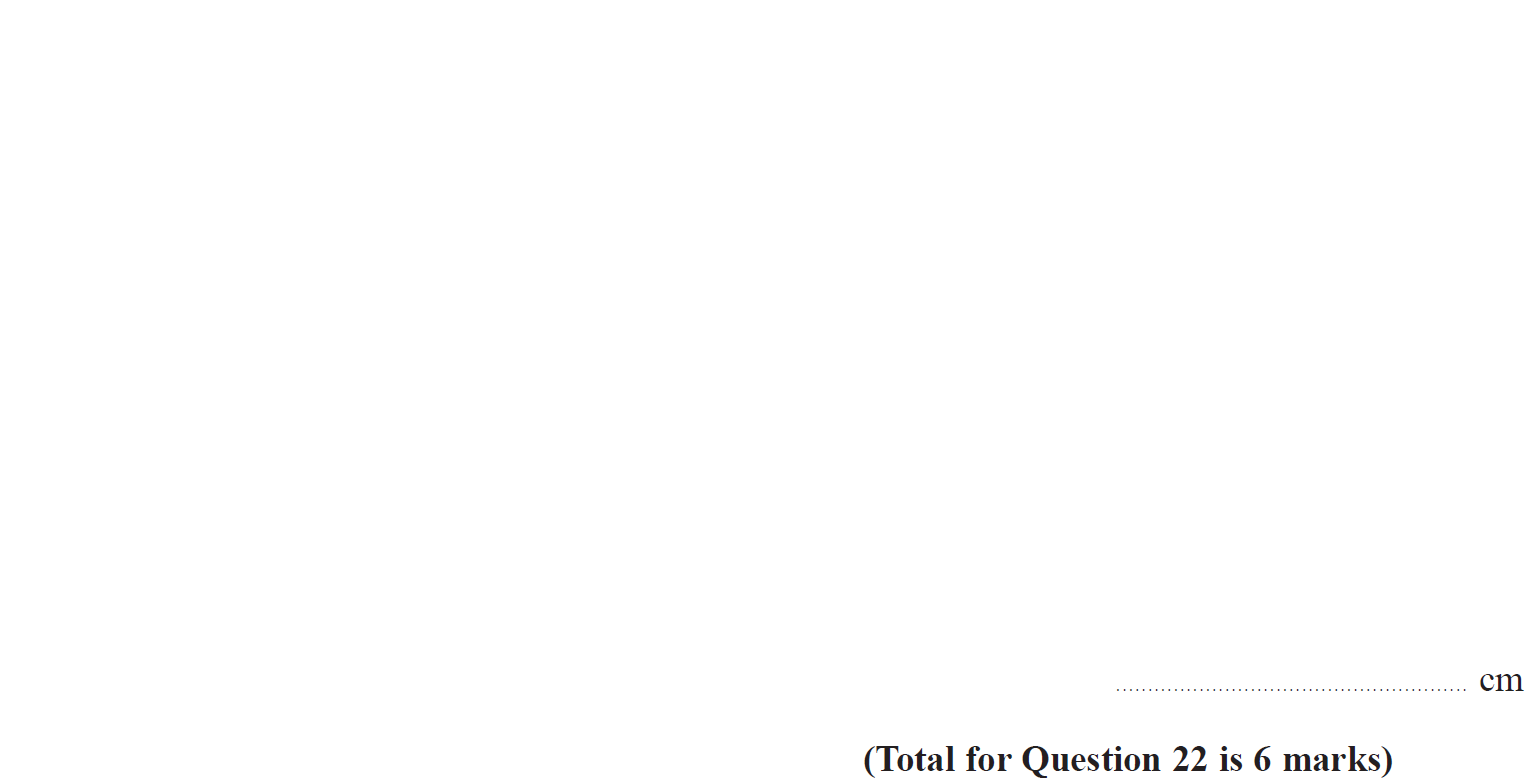 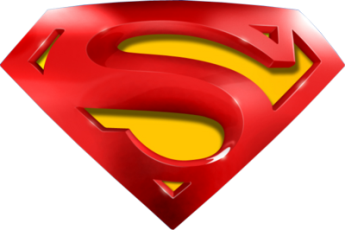 May 2016 3HR Q22
Circles & Sectors
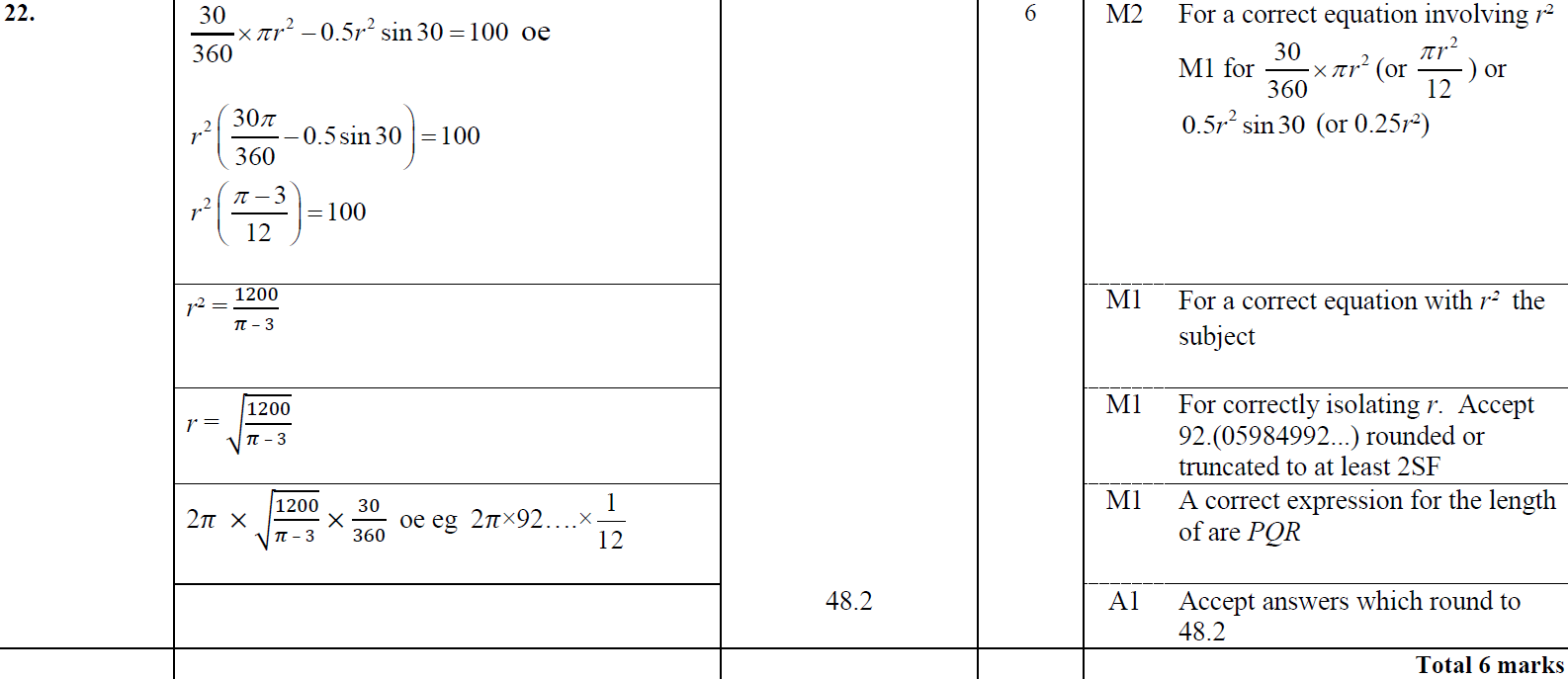 A
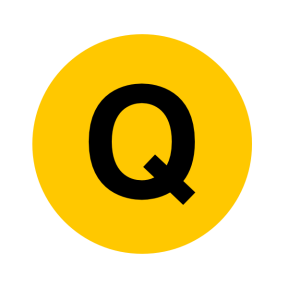 June 2016 4HR Q7
Circles & Sectors
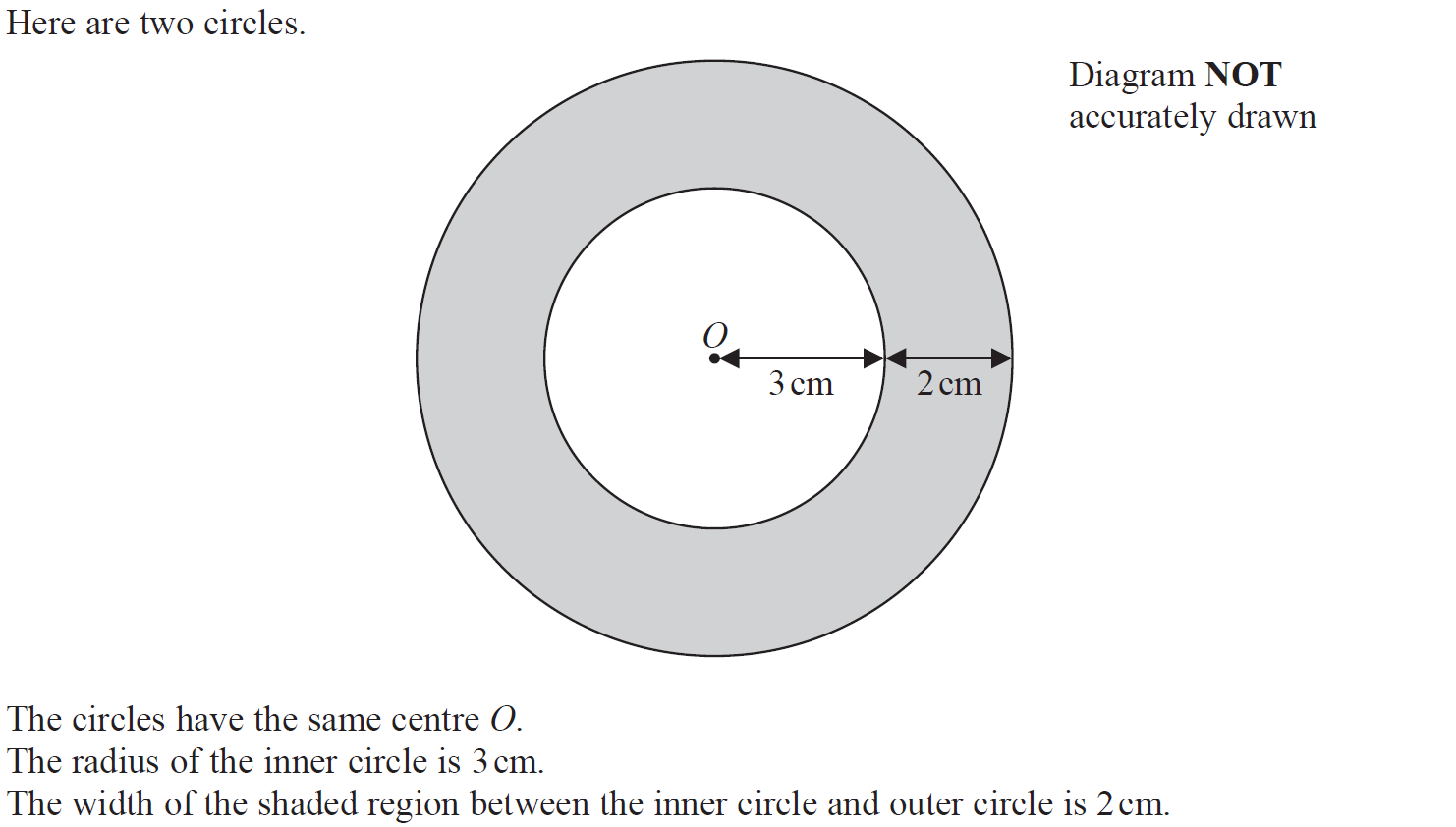 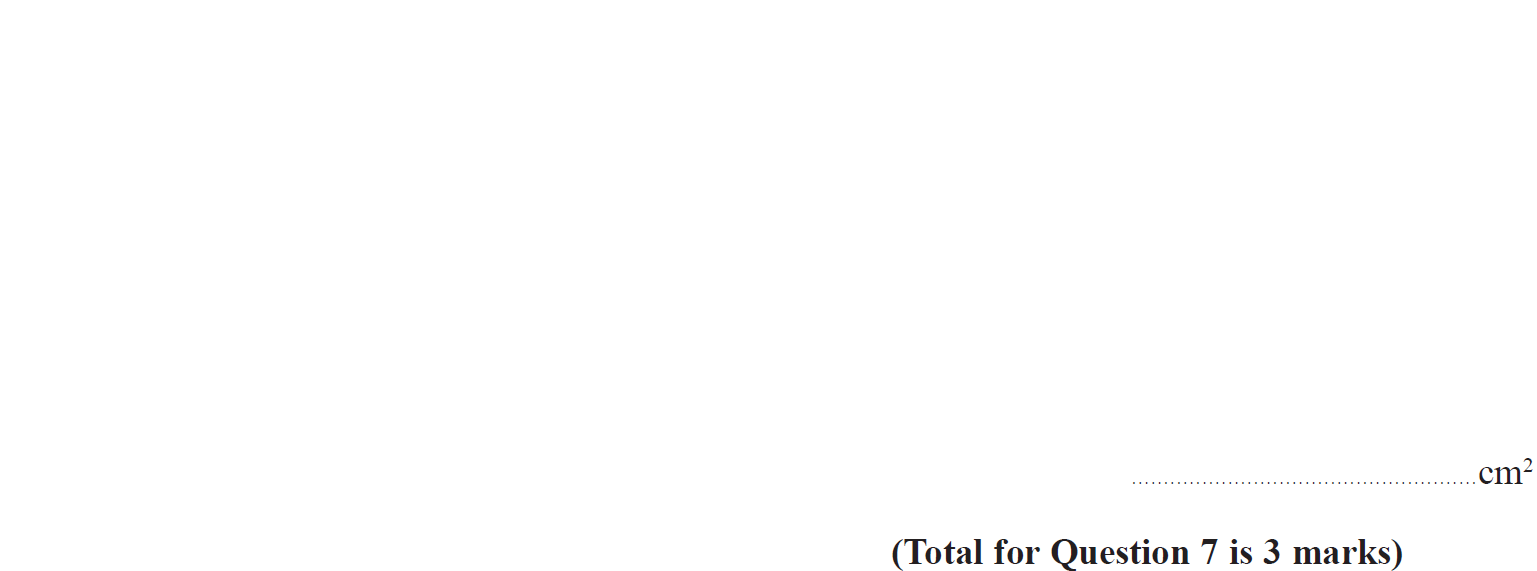 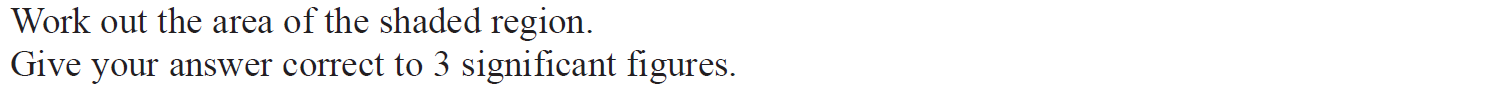 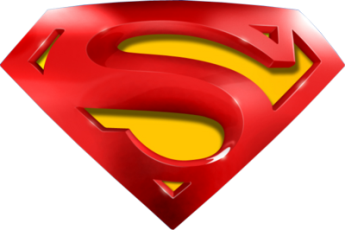 June 2016 4HR Q7
Circles & Sectors
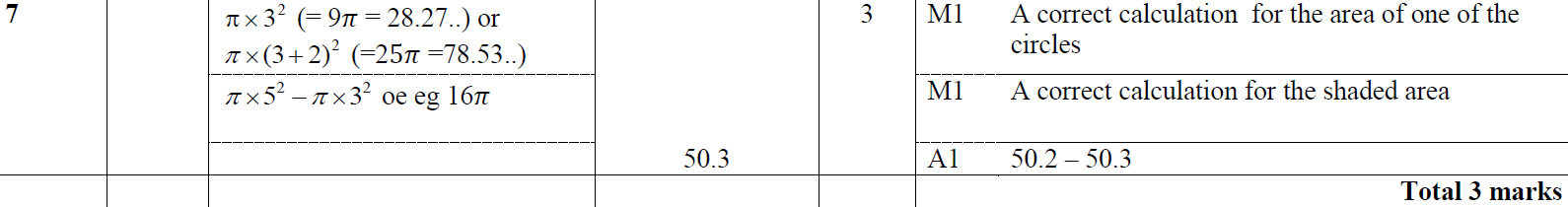 A
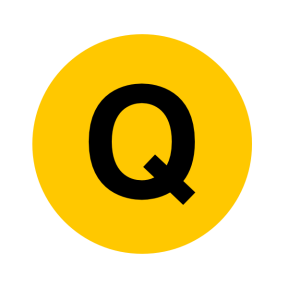 Jan 2017 3H Q4
Circles & Sectors
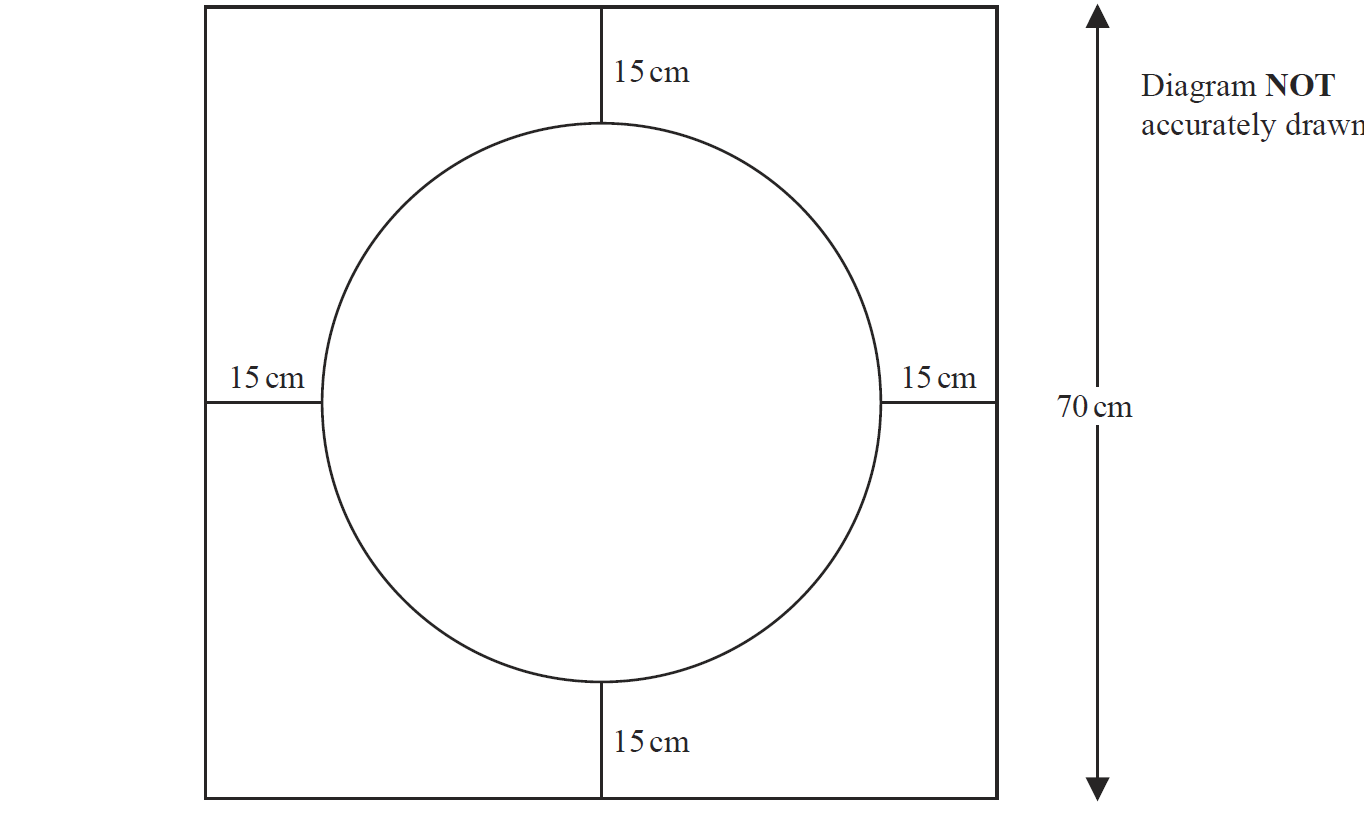 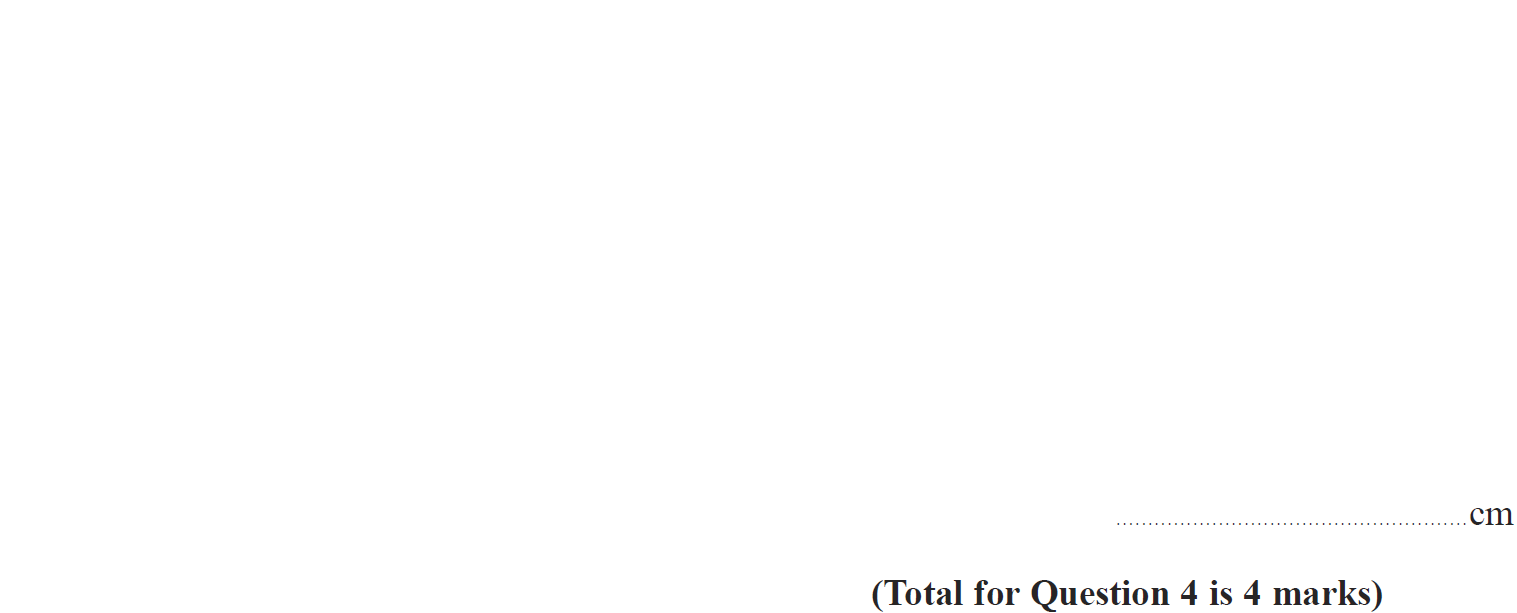 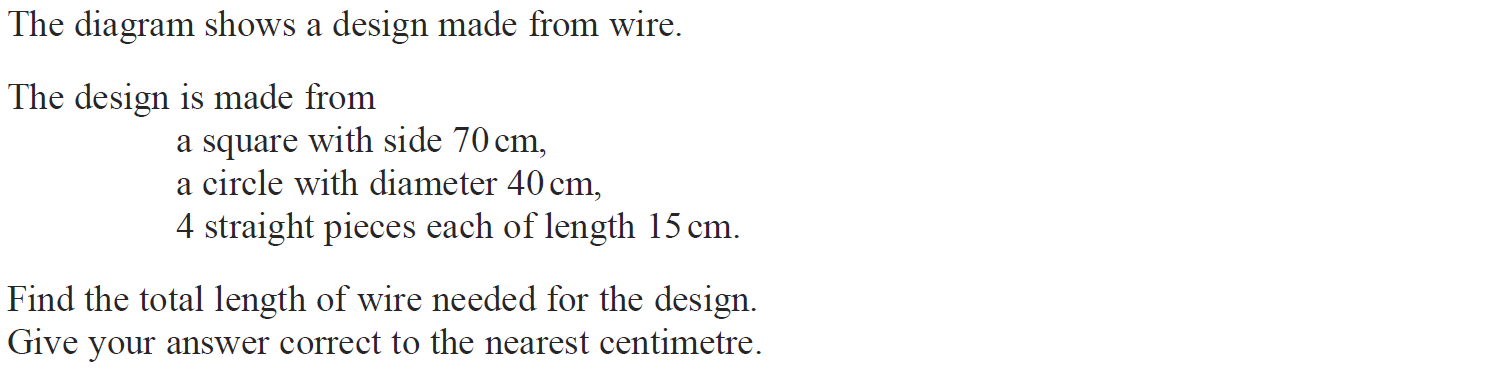 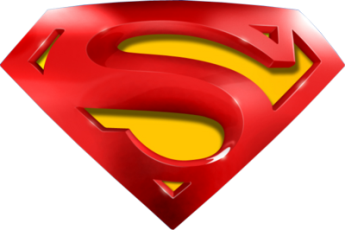 Jan 2017 3H Q4
Circles & Sectors
A
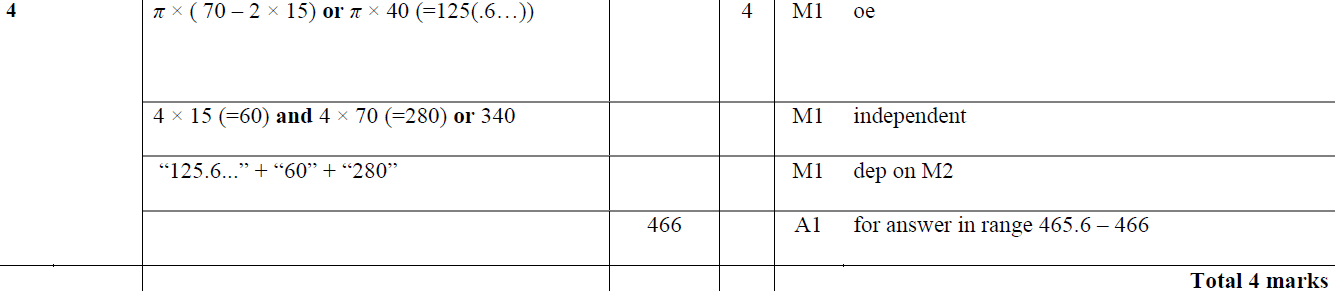 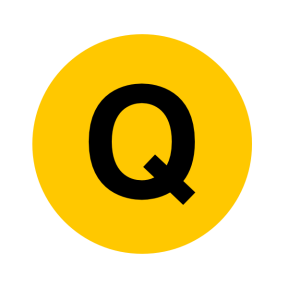 Jan 2017 3H Q22
Circles & Sectors
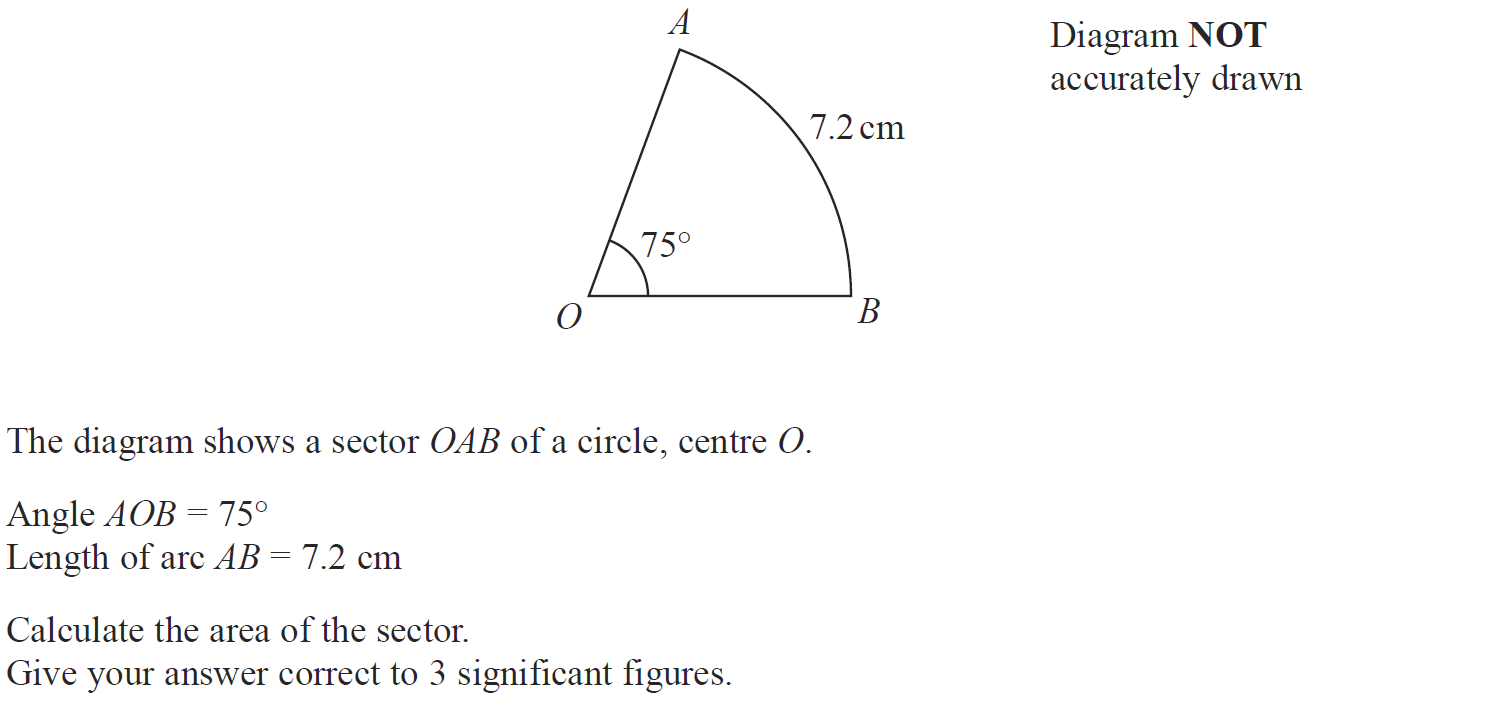 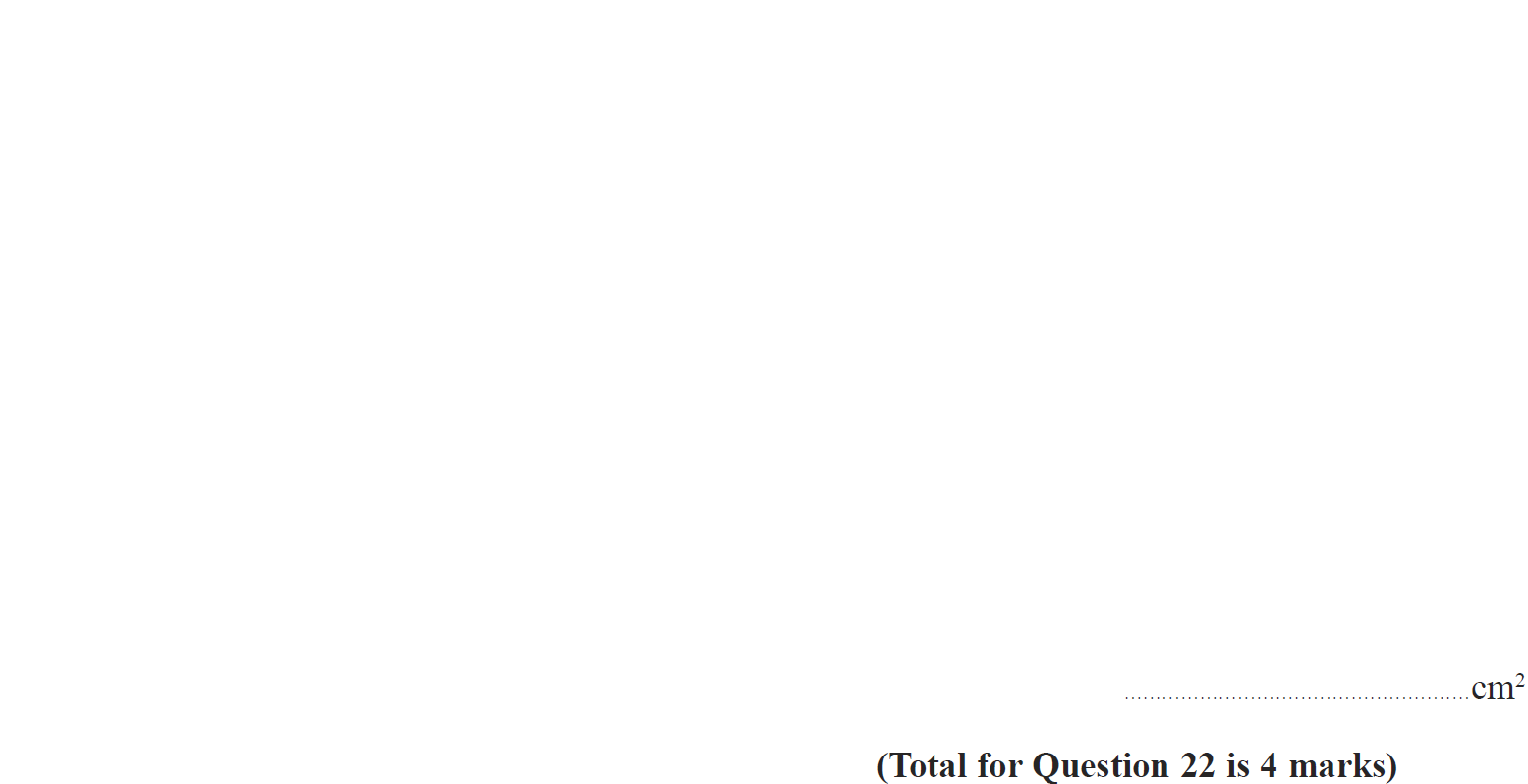 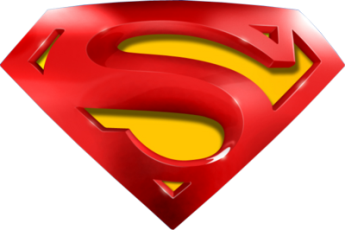 Jan 2017 3H Q22
Circles & Sectors
A
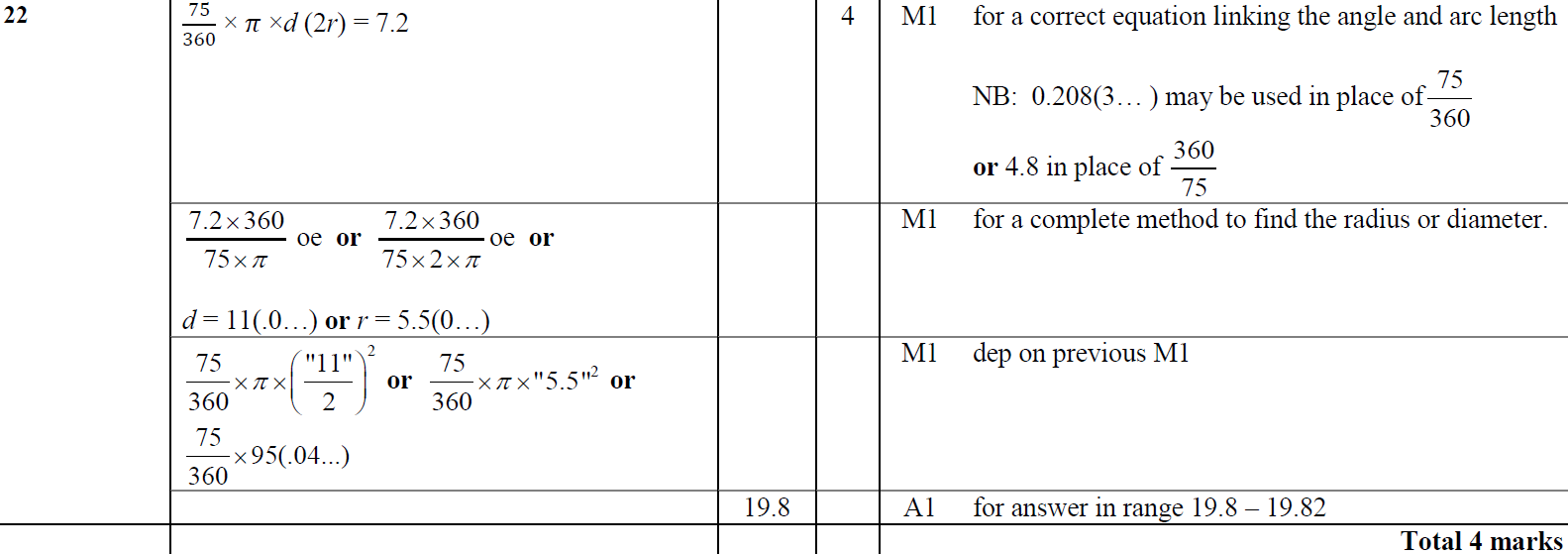 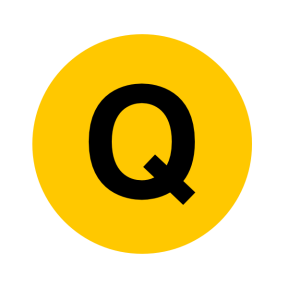 Jan 2017 3HR Q21
Circles & Sectors
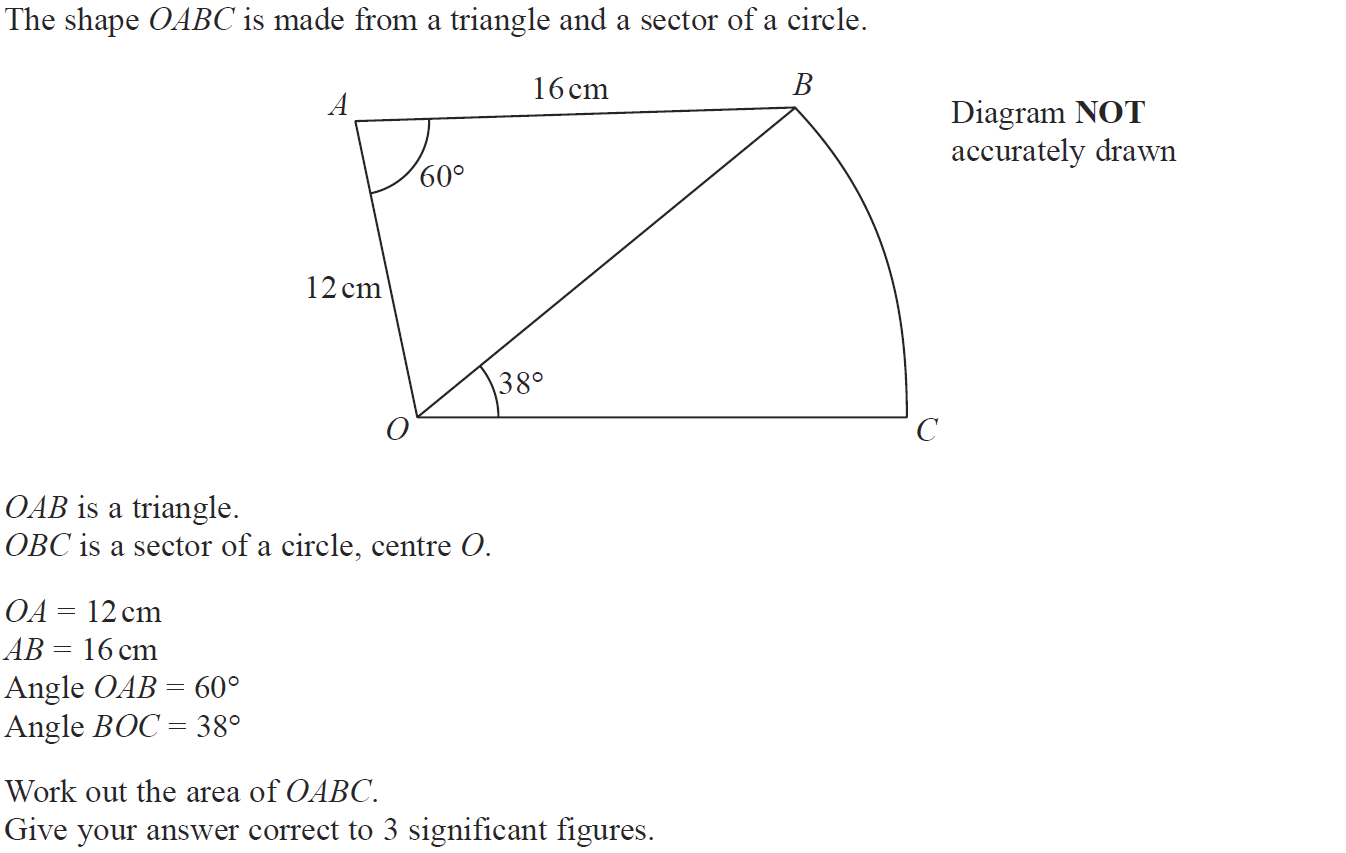 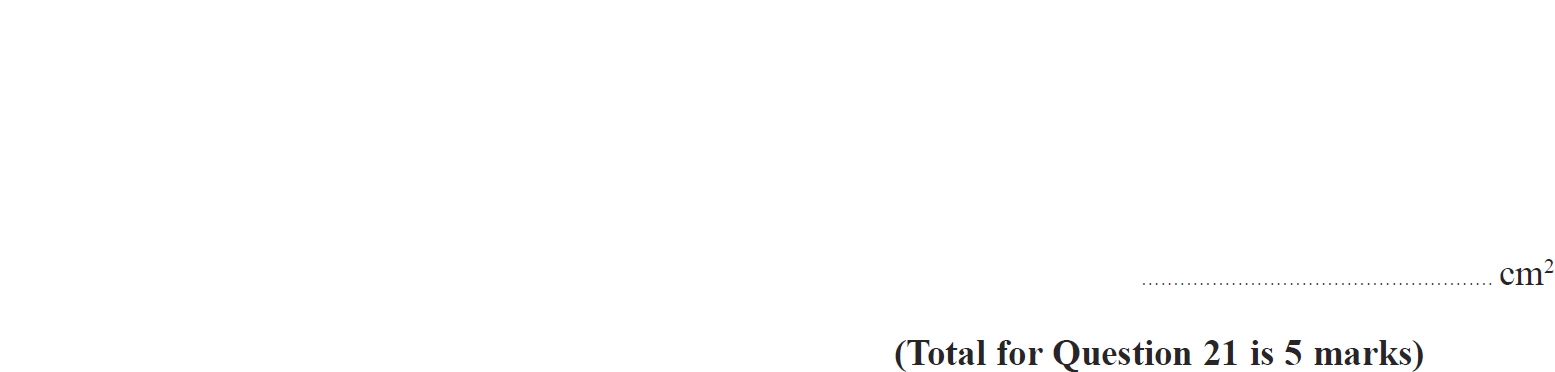 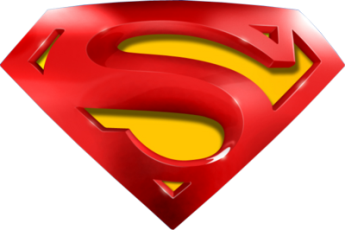 Jan 2017 3HR Q21
Circles & Sectors
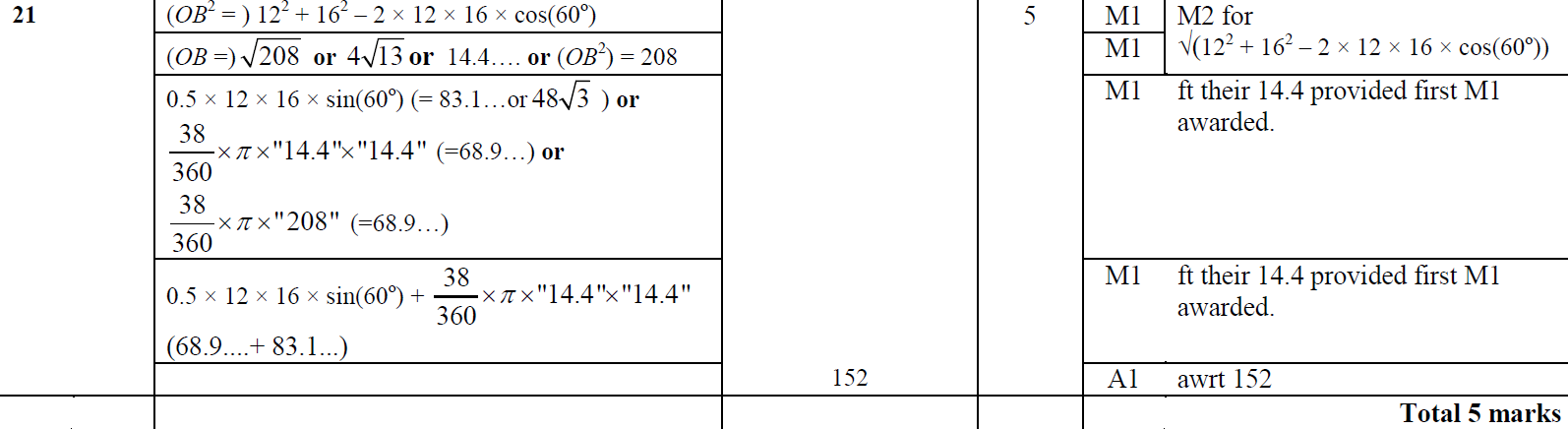 A
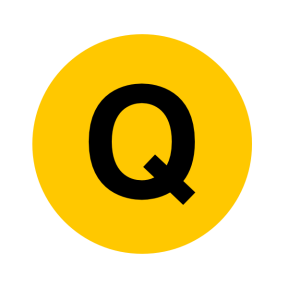 Jan 2017 4HR Q4
Circles & Sectors
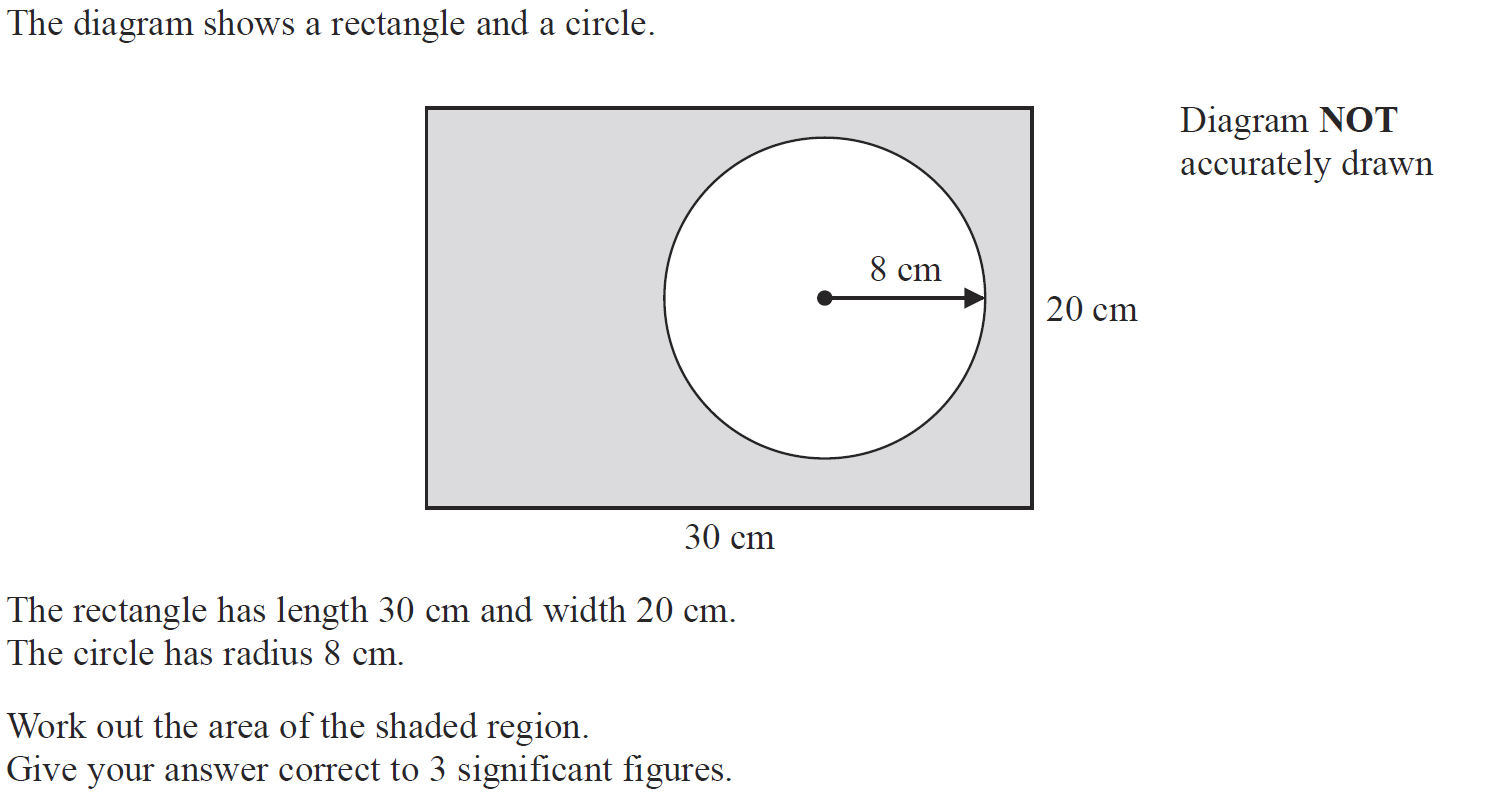 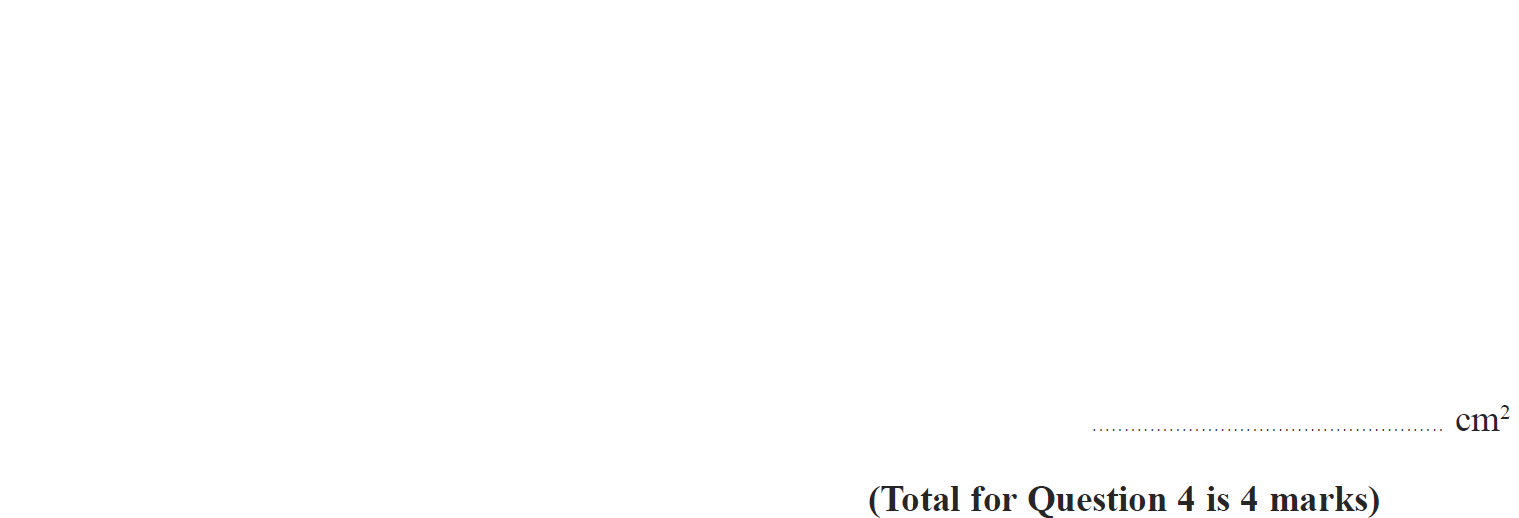 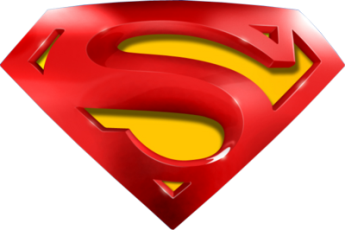 Jan 2017 4HR Q4
Circles & Sectors
A
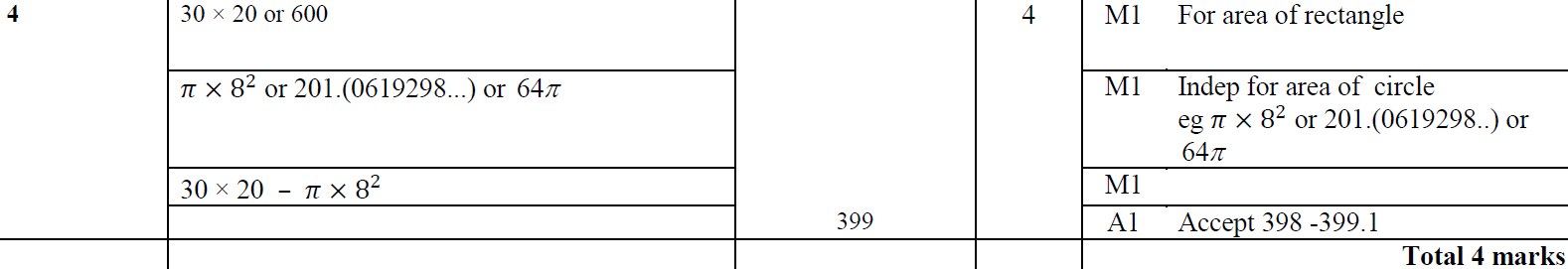 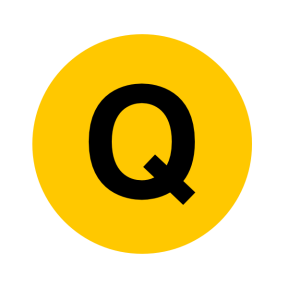 June 2017 4H Q11
Circles & Sectors
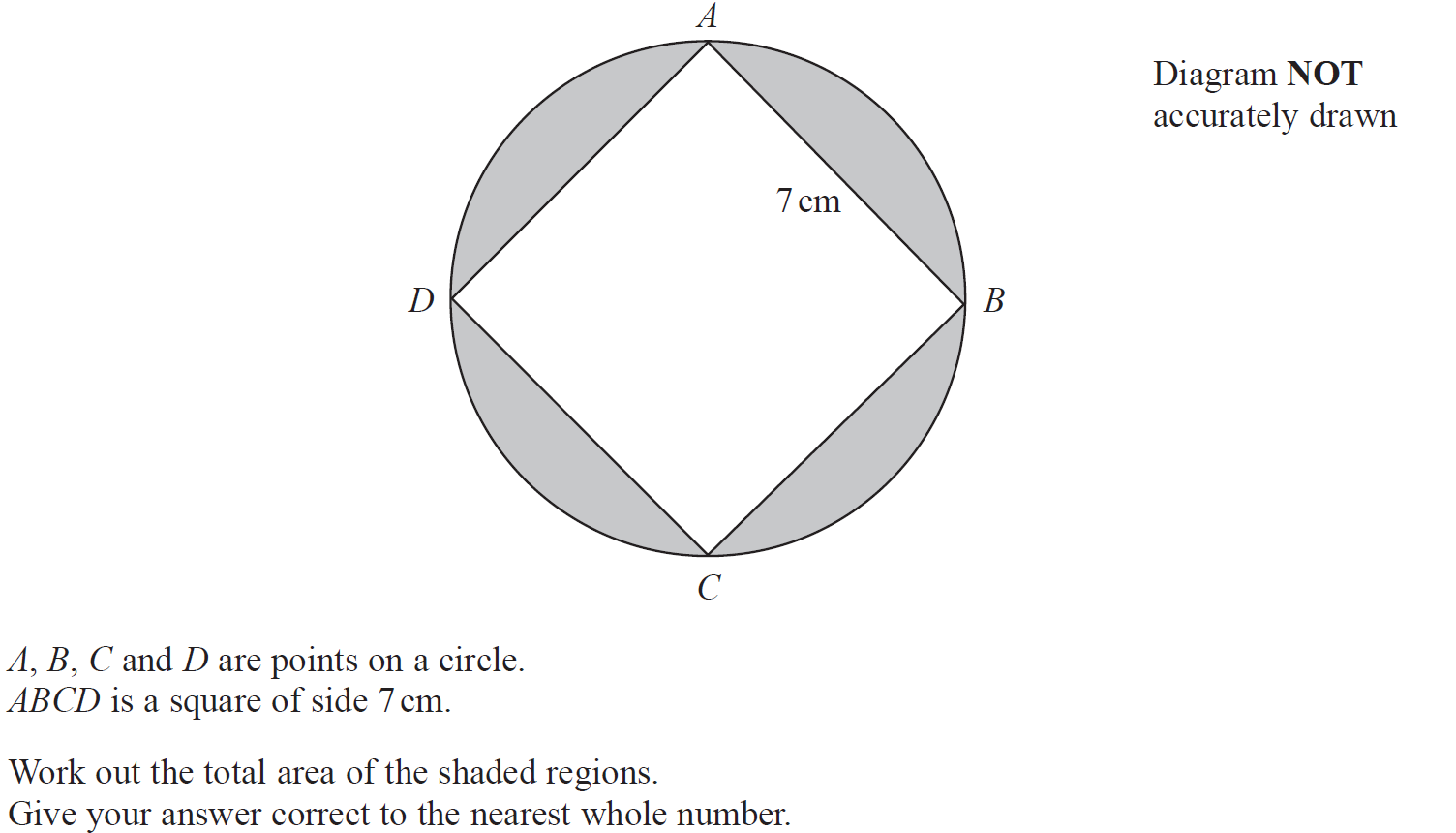 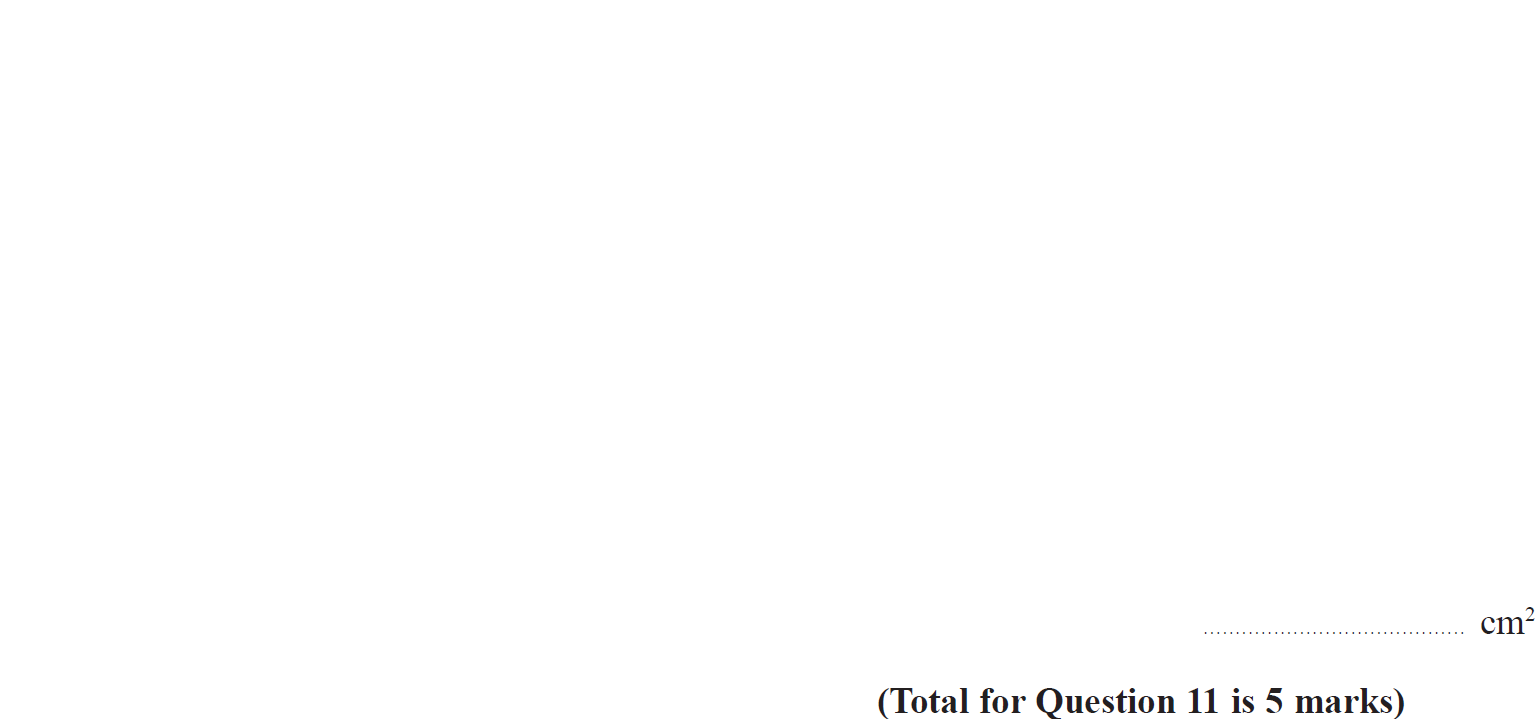 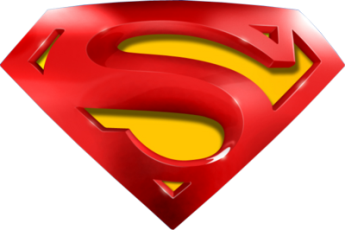 June 2017 4H Q11
Circles & Sectors
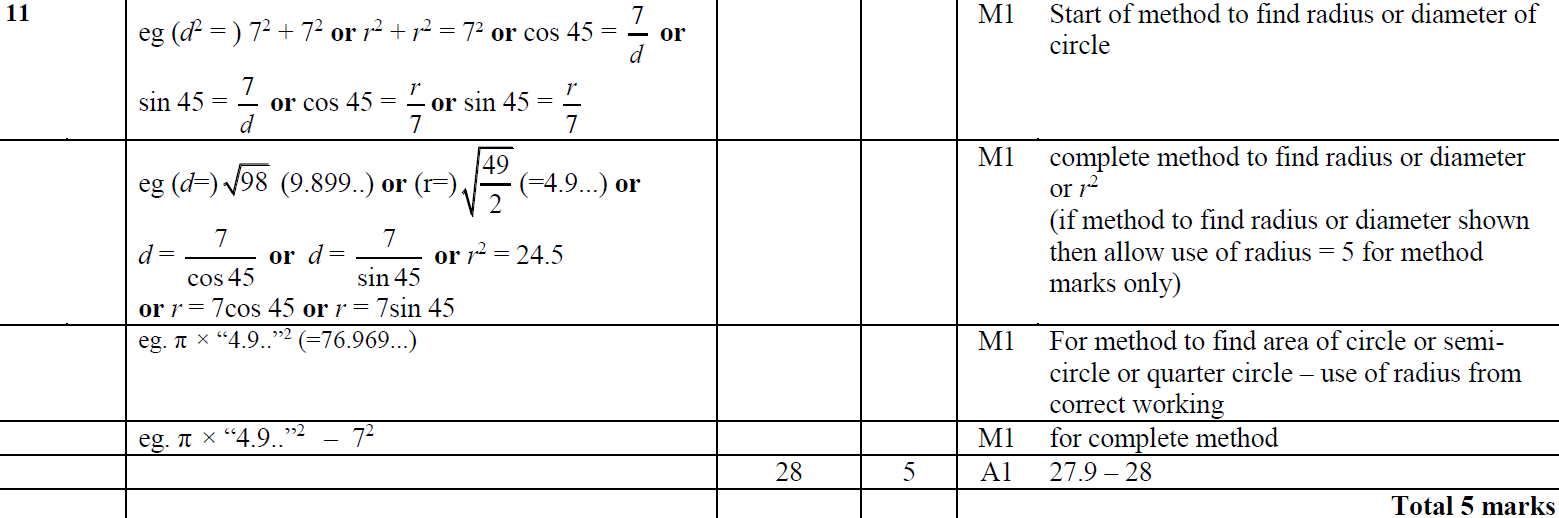 A
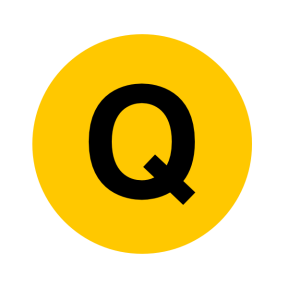 May 2017 3HR Q5
Circles & Sectors
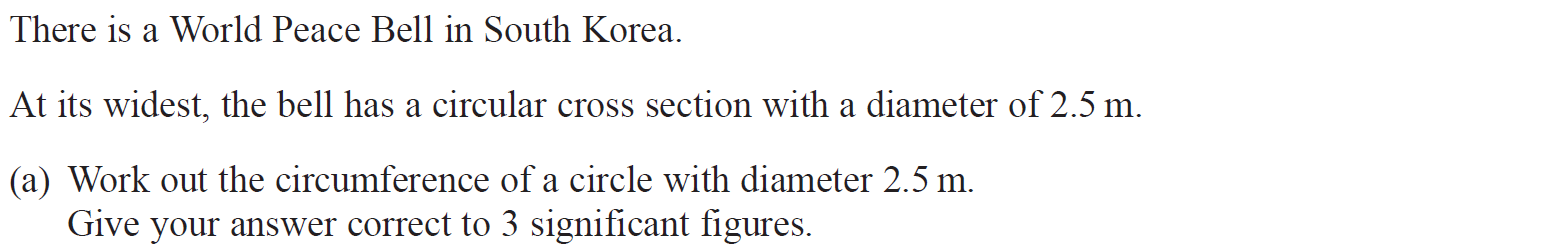 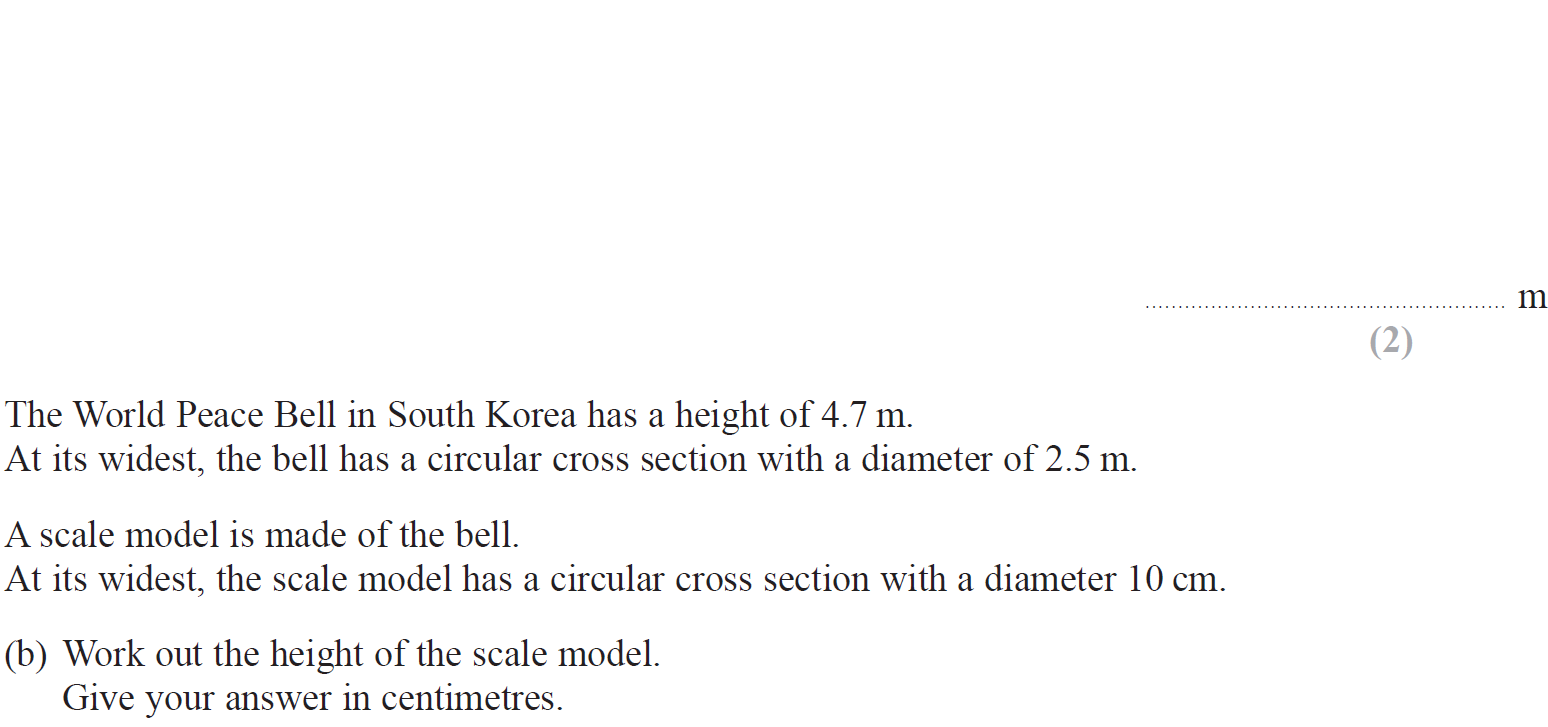 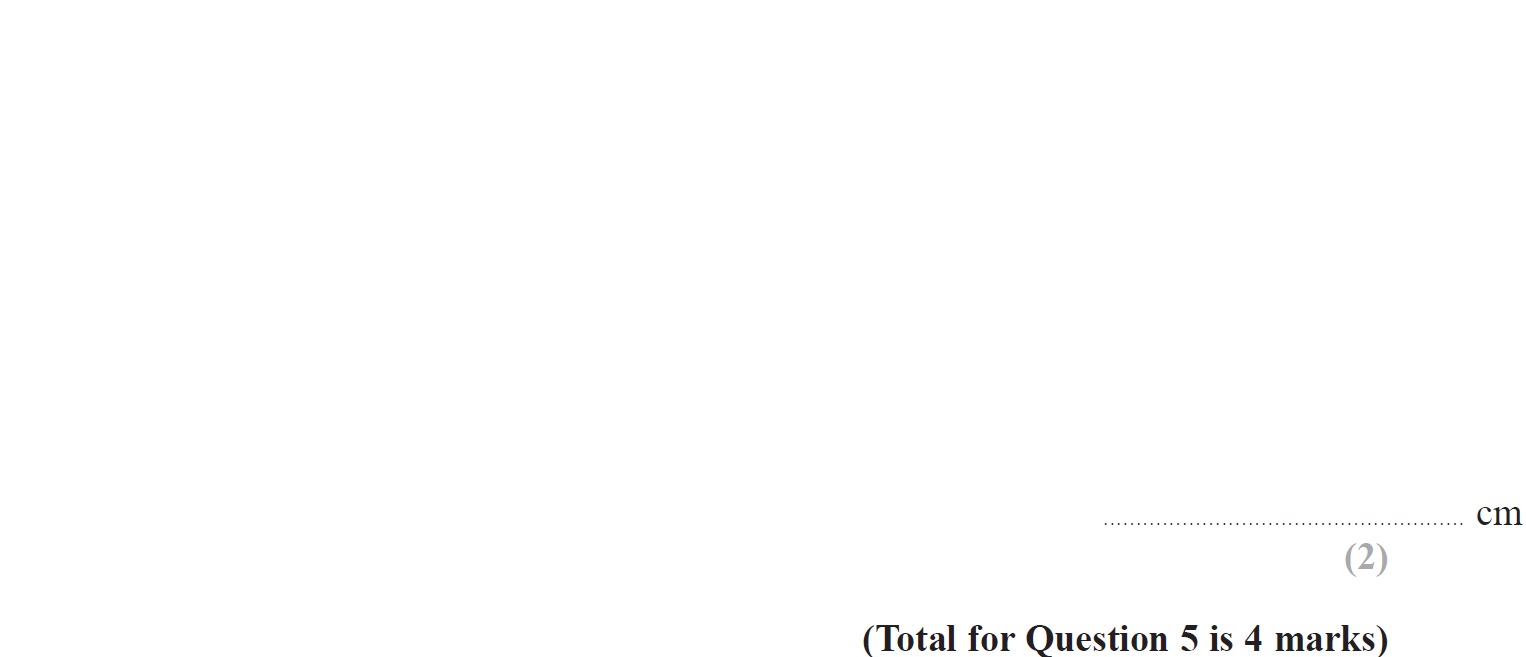 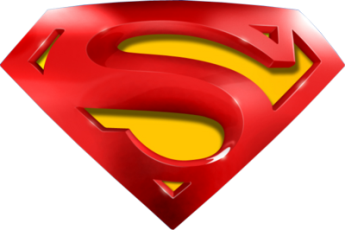 May 2017 3HR Q5
Circles & Sectors
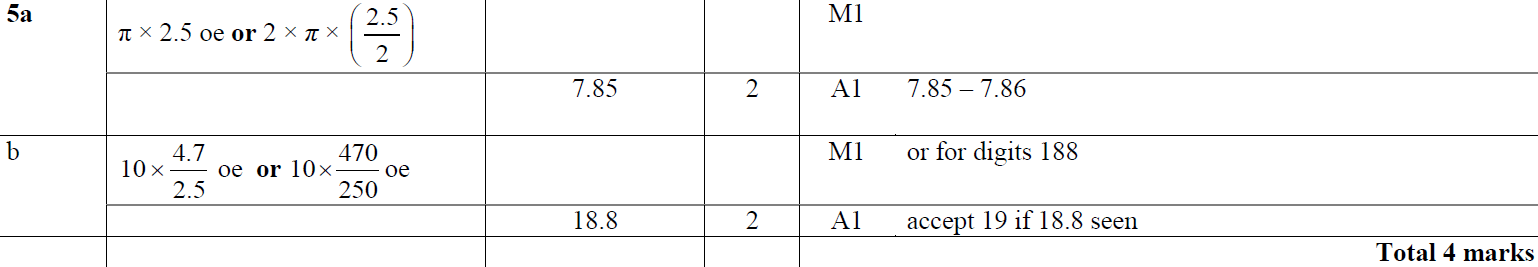 A
B
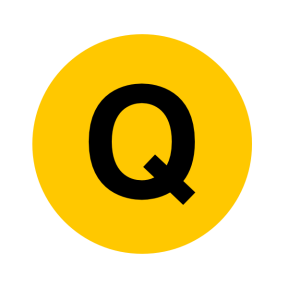 June 2017 4HR Q24
Circles & Sectors
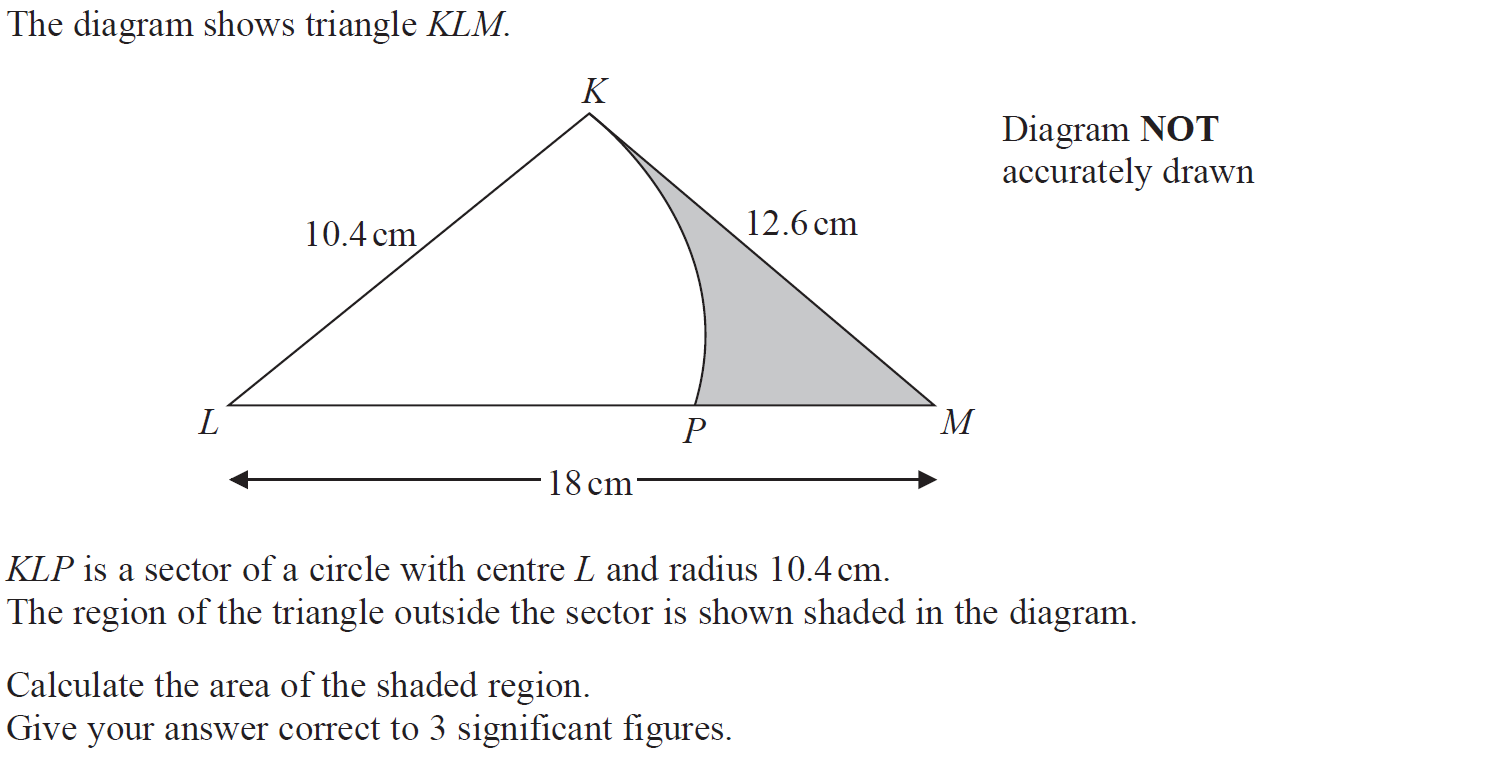 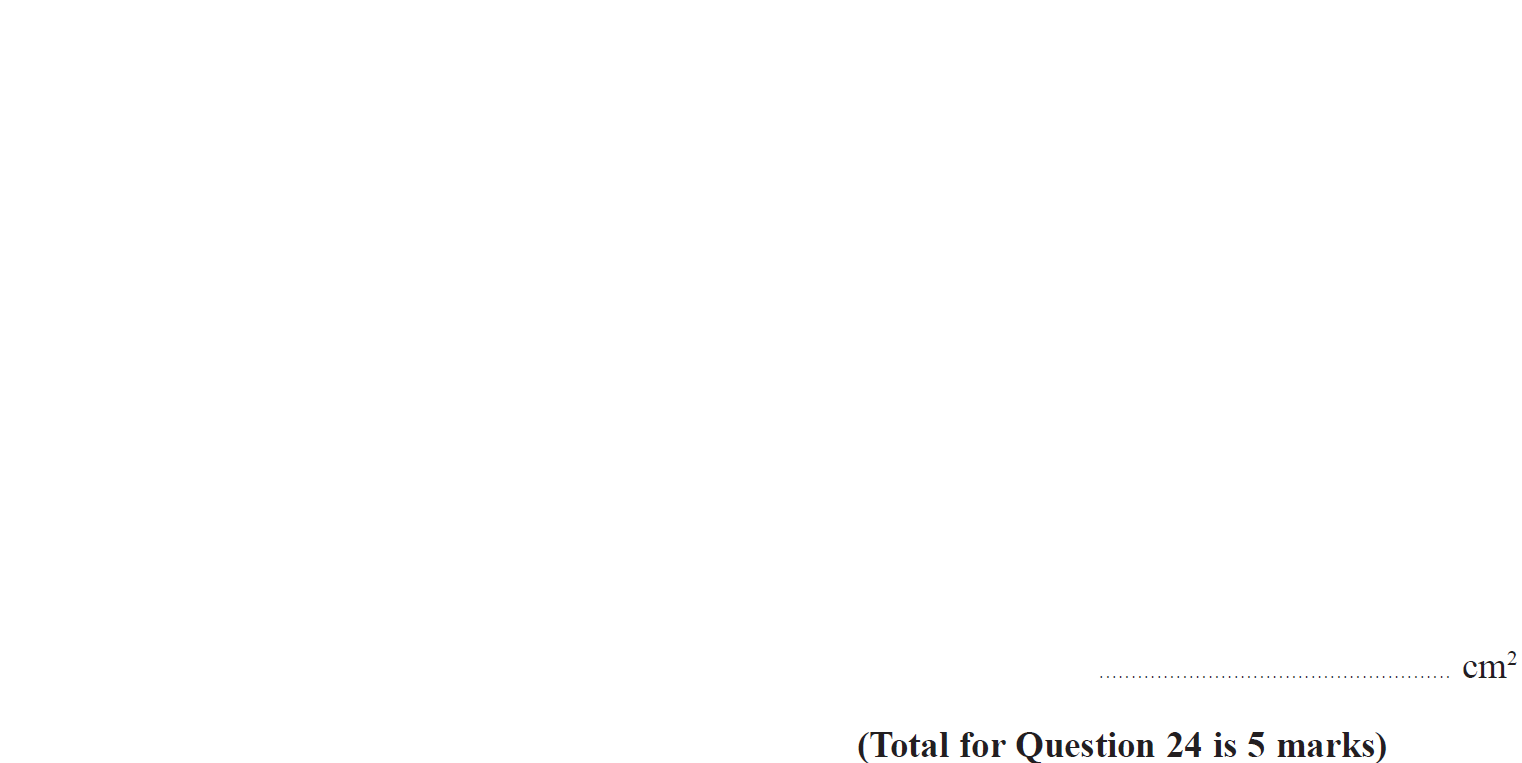 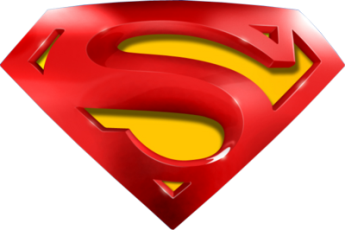 June 2017 4HR Q24
Circles & Sectors
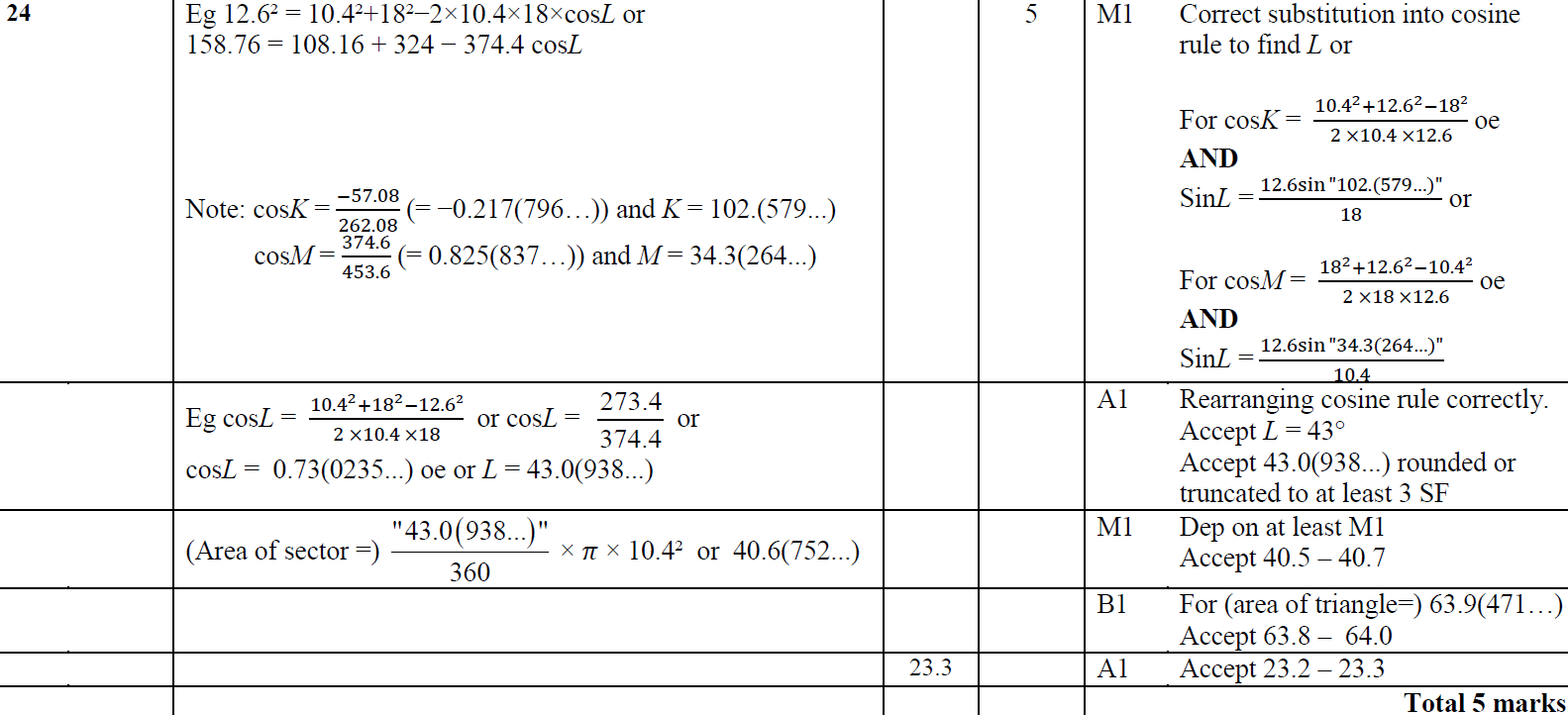 A
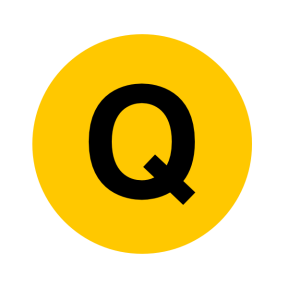 Jan 2018 3H Q5
Circles & Sectors
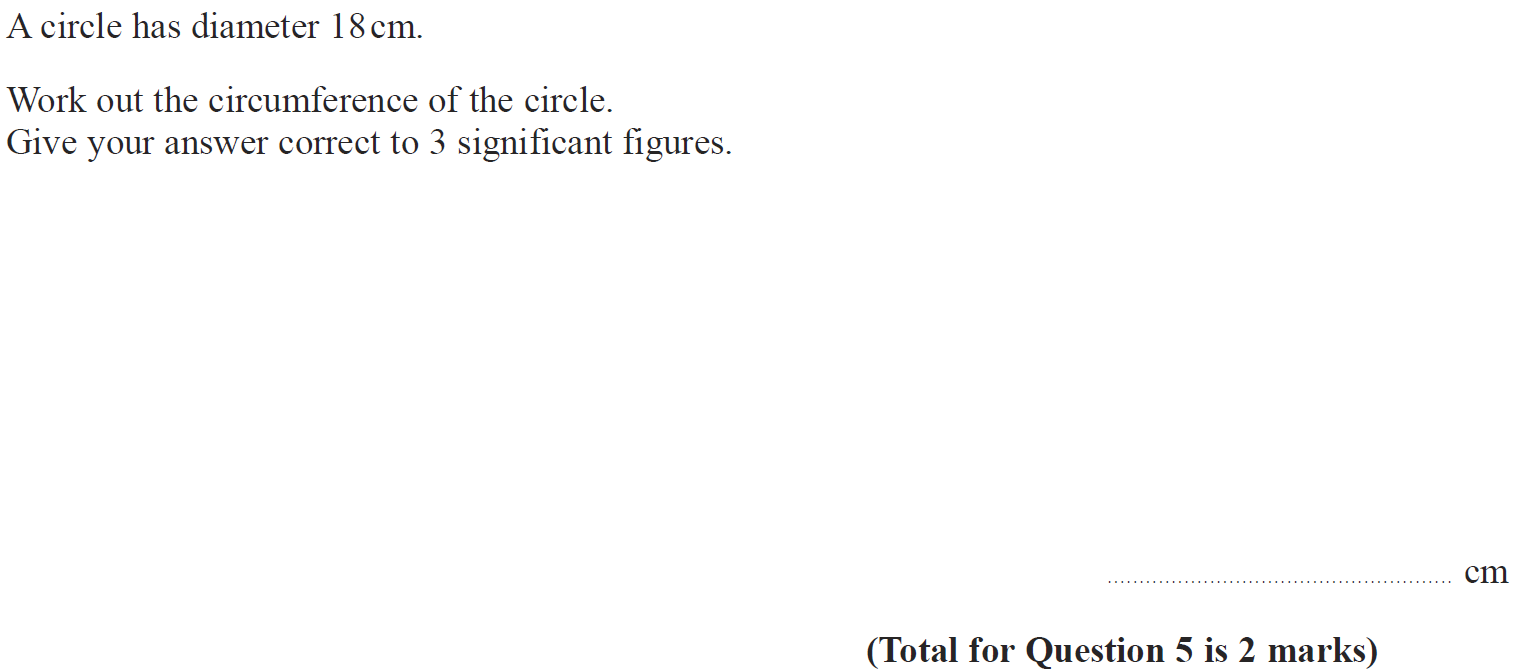 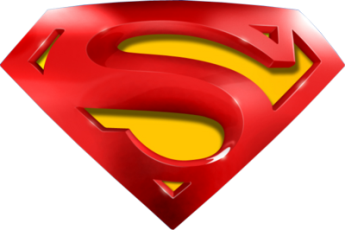 Jan 2018 3H Q5
Circles & Sectors
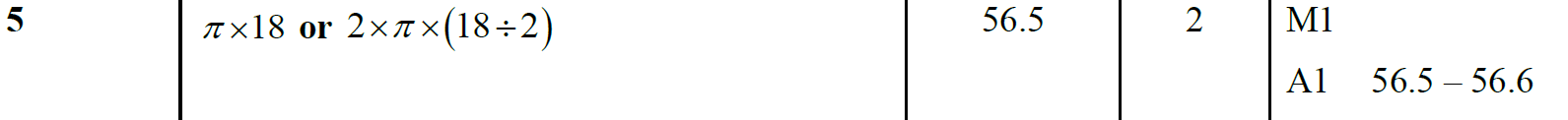 A
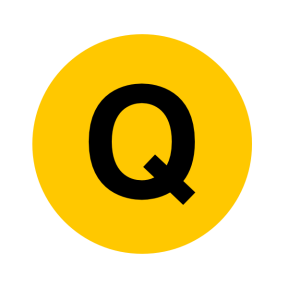 Jan 2018 3HR Q6
Circles & Sectors
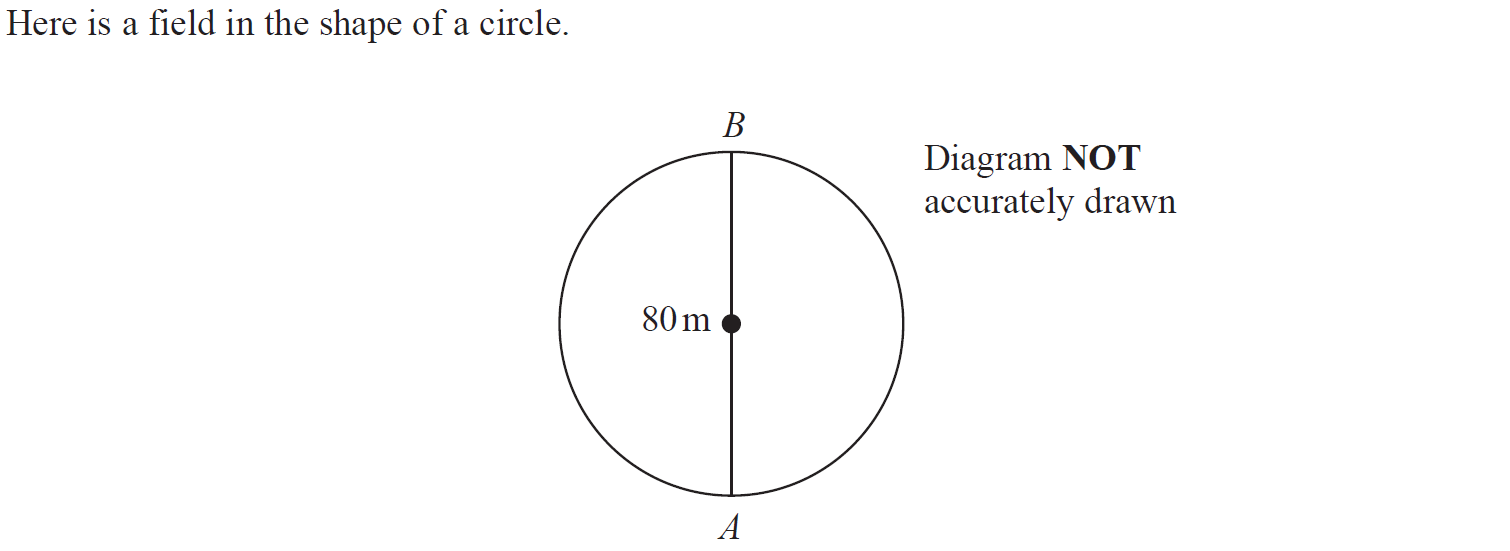 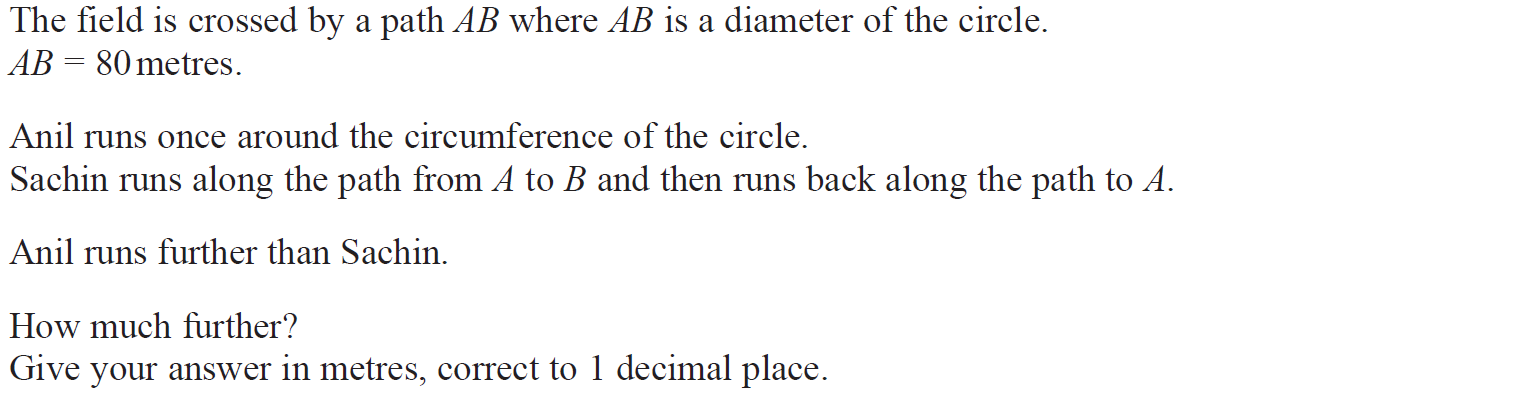 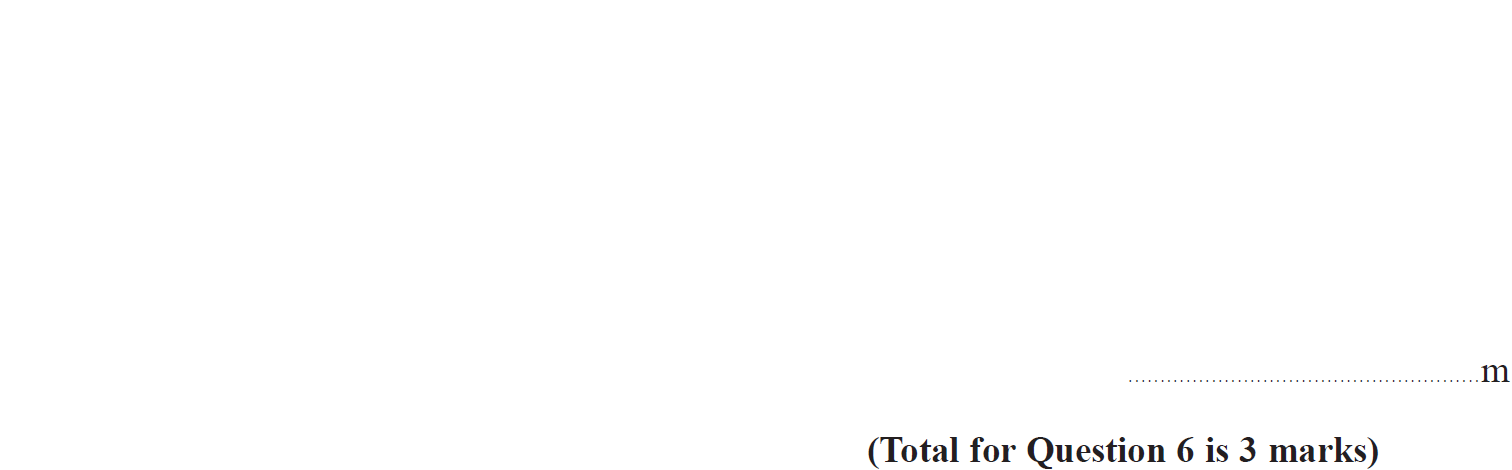 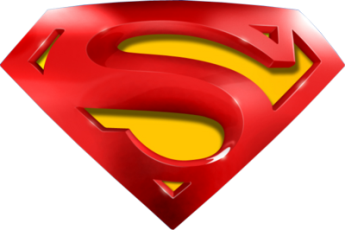 Jan 2018 3HR Q6
Circles & Sectors
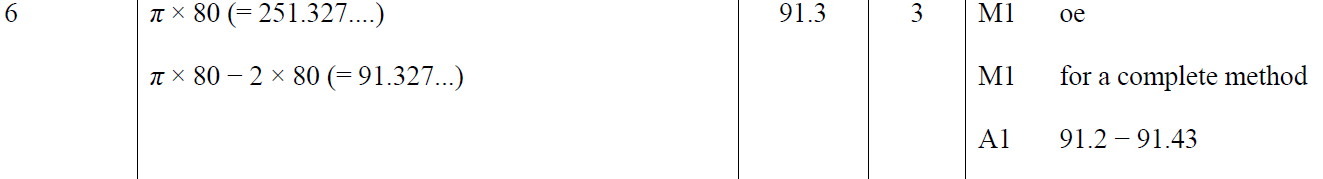 A
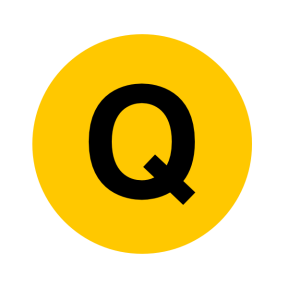 June 2018 4H Q6
Circles & Sectors
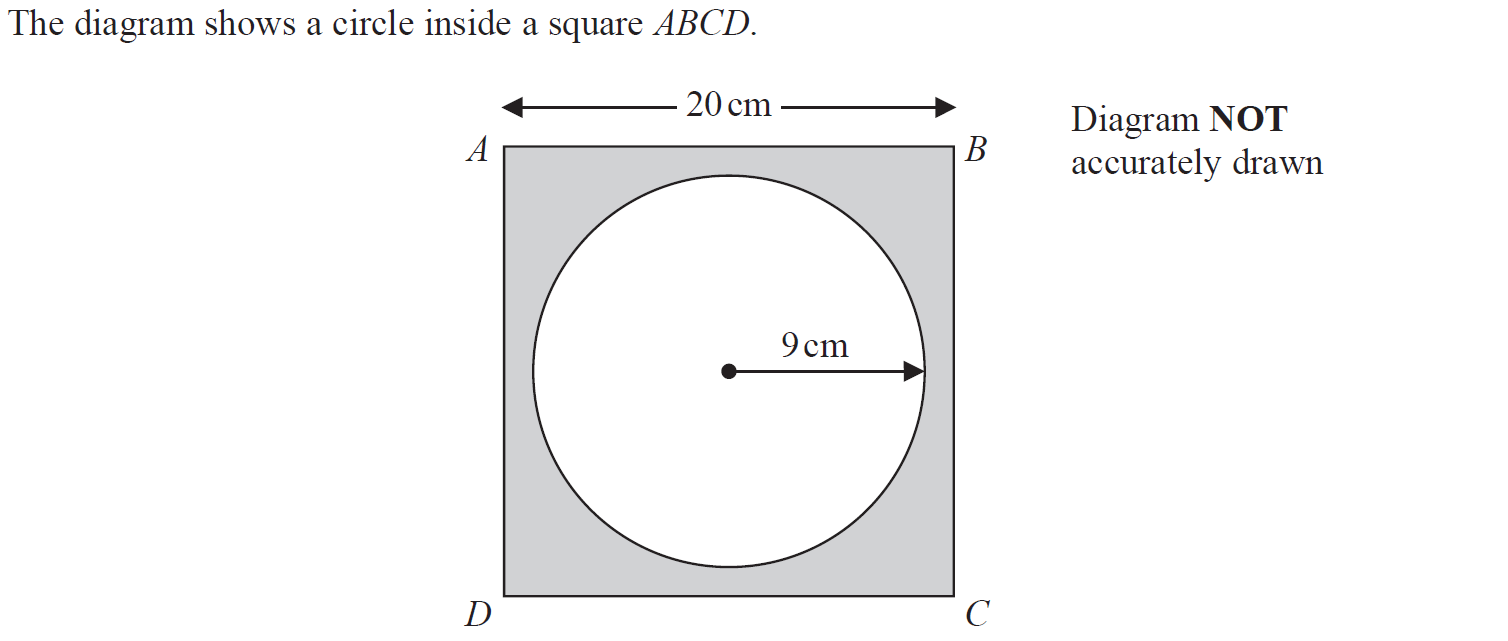 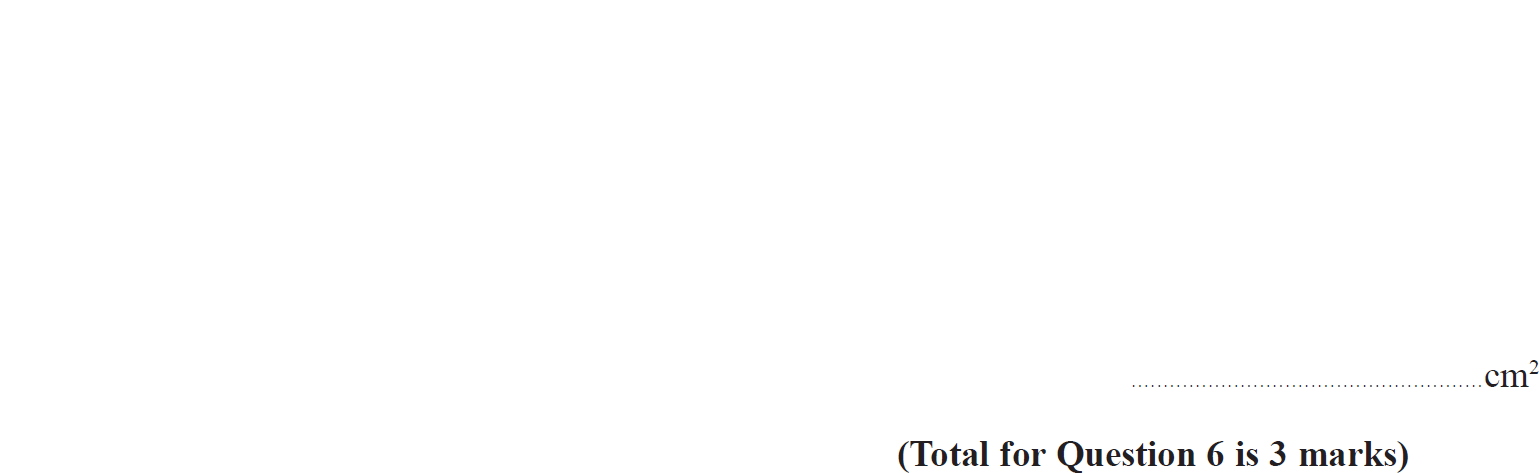 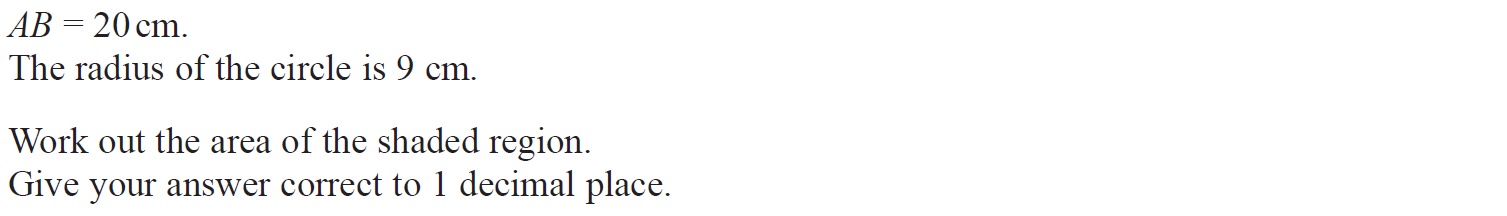 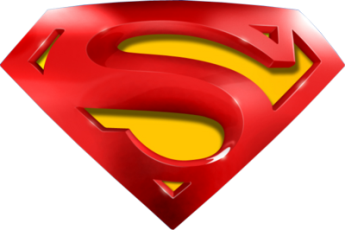 June 2018 4H Q6
Circles & Sectors
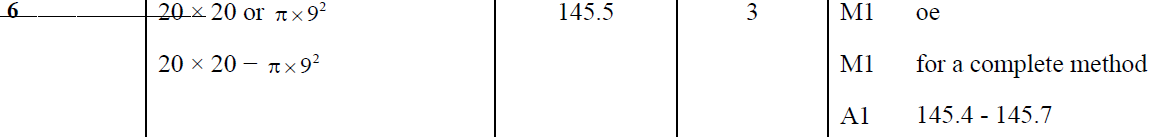 A
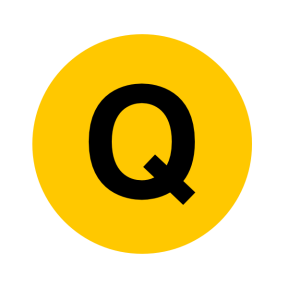 June 2018 4HR Q24
Circles & Sectors
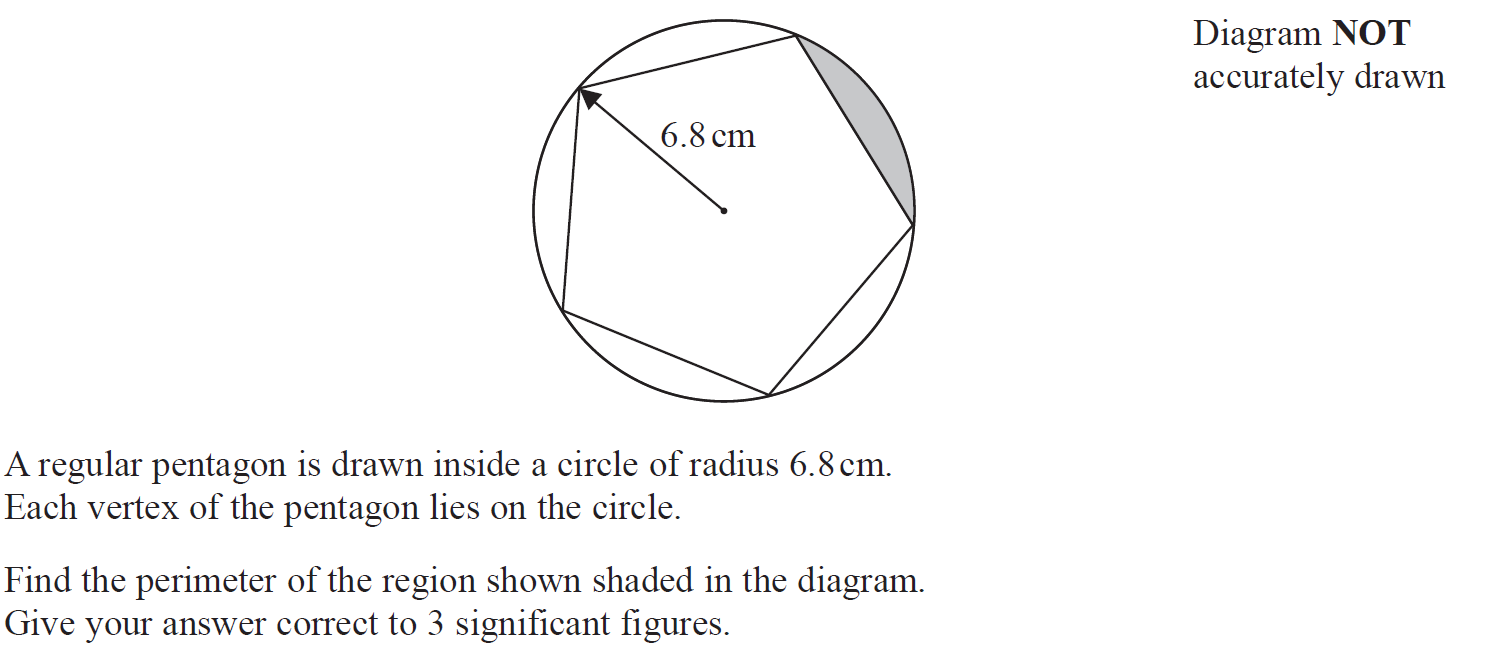 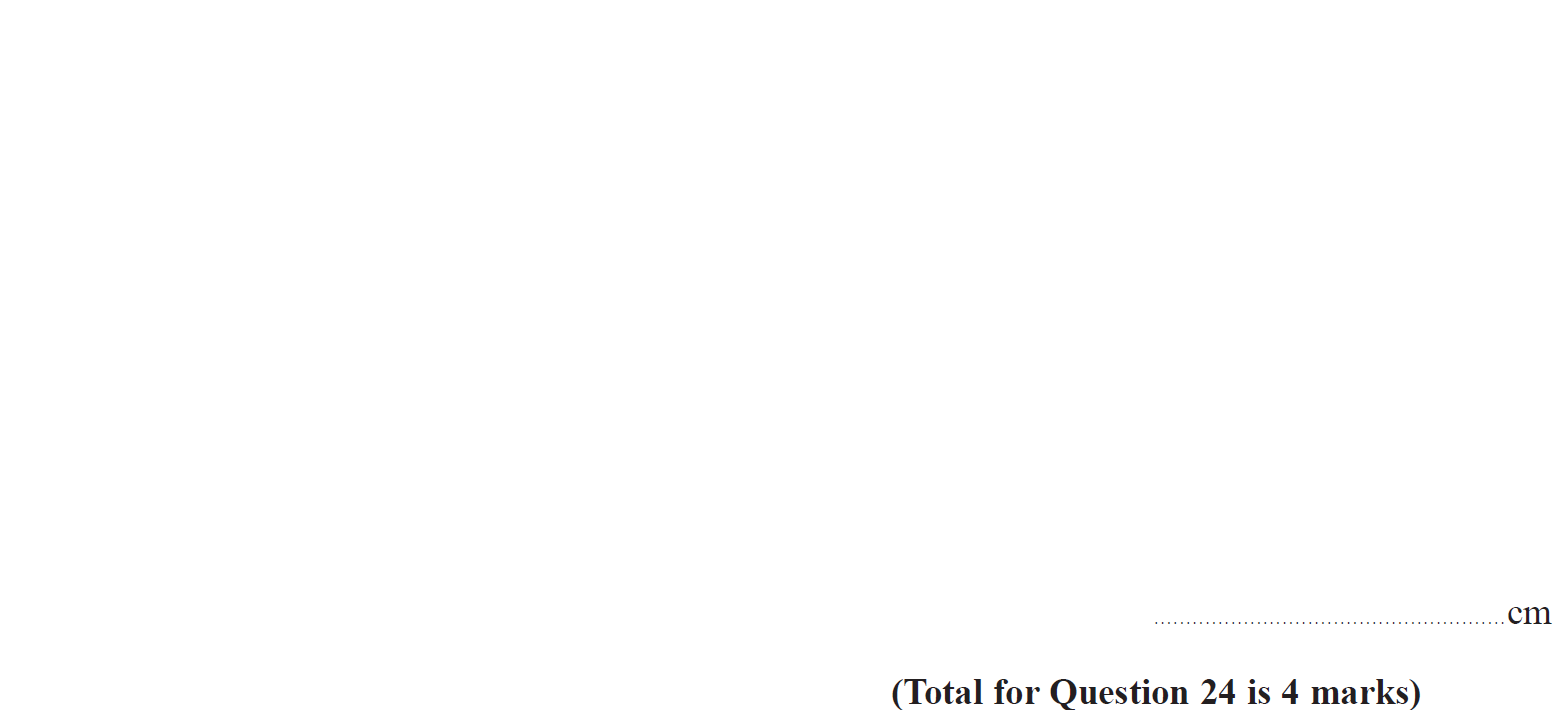 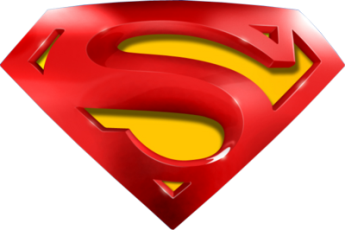 June 2018 4HR Q24
Circles & Sectors
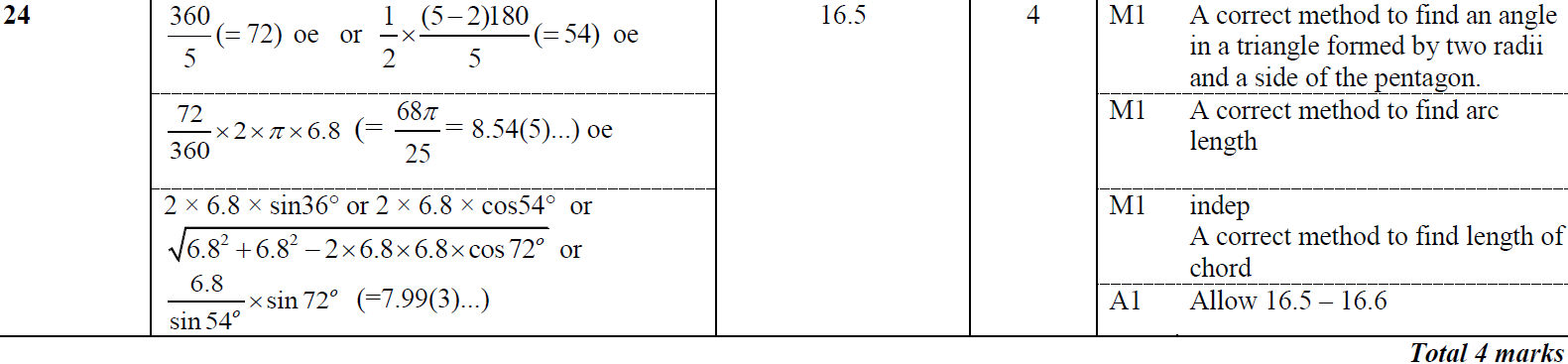 A
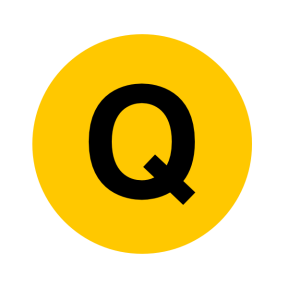